The New World of Genre/Form and Demographic Group Terms
Adam L. Schiff
Principal Cataloger, University of Washington Libraries
aschiff@uw.edu

CLA 2017 Preconference
Riverside, California
November 2, 2017
(Updated December 15, 2017)
Workshop Outline
Background
LCGFT
Where to Find LC Genre/Form Terms
General Principles of Application, MARC Coding
Exercises
General Terms
Exercises
Literature Terms
Exercises
Moving Image Terms
Music Terms
Cartographic Terms
2
Workshop Outline
LCDGT
Audience and Creator/Contributor Characteristics
MARC 385/386
Where to Find LC Demographic Group Terms
Assigning LCDGT
Exercises
SACO
Formulating and Proposing New LCGFT
Formulating and Proposing New LCDGT
General Guidelines
Specific Guidelines for Certain Categories
Online Proposal System
Exercises
3
Workshop Outline
Other Facets
Time Period of Creation
Language
Place of Creation
Country (Area) of Producing Entity
Music Medium of Performance
Facets and Your Discovery System
Full Implementation of Faceted Vocabularies
4
Background
LCSH for many decades included headings and subdivisions that were used to describe what a resource is rather than what it is about.  Headings can describe numerous non-subject aspects, including:
Genre/form	Symphonies	World maps	Comedy films	   Sports posters
Creator info	Canadian fiction     Film posters, Swiss     American poetry--
			Women authors     African American children's writings
			Music by Jewish composers
Place of origin	Almanacs, Argentinian     Folk music--Appalachian Region
Language	Inuktitut poetry     Short stories, Zambian (English)
Audience	Young adult fiction	Teen films      Music--Dictionaries, Juvenile
Time period of creation	     Rock music--1961-1970	Tales, Medieval
Music medium of performance	    Piano quintets     Concertos (Bassoon, flute, oboe)
					    Flutes (3) with orchestra
5
[Speaker Notes: I’ve used different colors to show the different aspects that are mixed in many LCSH terms and subject strings.  Red indicates the genre/form aspect.]
Background
Starting with genre/form in 2007, LC has been developing new controlled vocabularies to describe some of these aspects, with the long-term goal of limiting LCSH to describe what a resource is about and using the new vocabularies to describe what it is
LCGFT (2007- ): genre/form
LCMPT (2014- ): music medium of performance
LCDGT (2015- ): demographic groups (audience and creator/contributor
   characteristics)
New MARC fields/subfields were created to record form of work (380), medium of performance (382), demographic group characteristics (385, 386), place of origin (370), and time period of creation (046 $k/$l and $o/$p, 388)
Existing MARC fields already existed for genre/form (655), language (008/35-37, 041), and country of production (257)
6
Background
LC has not yet fully implemented LCGFT in all of its cataloging
No changes yet to LCSH policies.  Continue to assign LCSH according to the Subject Headings Manual and assign LCGFT in addition
LC has no plans at this time to cancel any of the LCSH headings or form subdivisions that overlap with the “general” terms
7
LCGFT
Library of Congress Genre/Form Terms
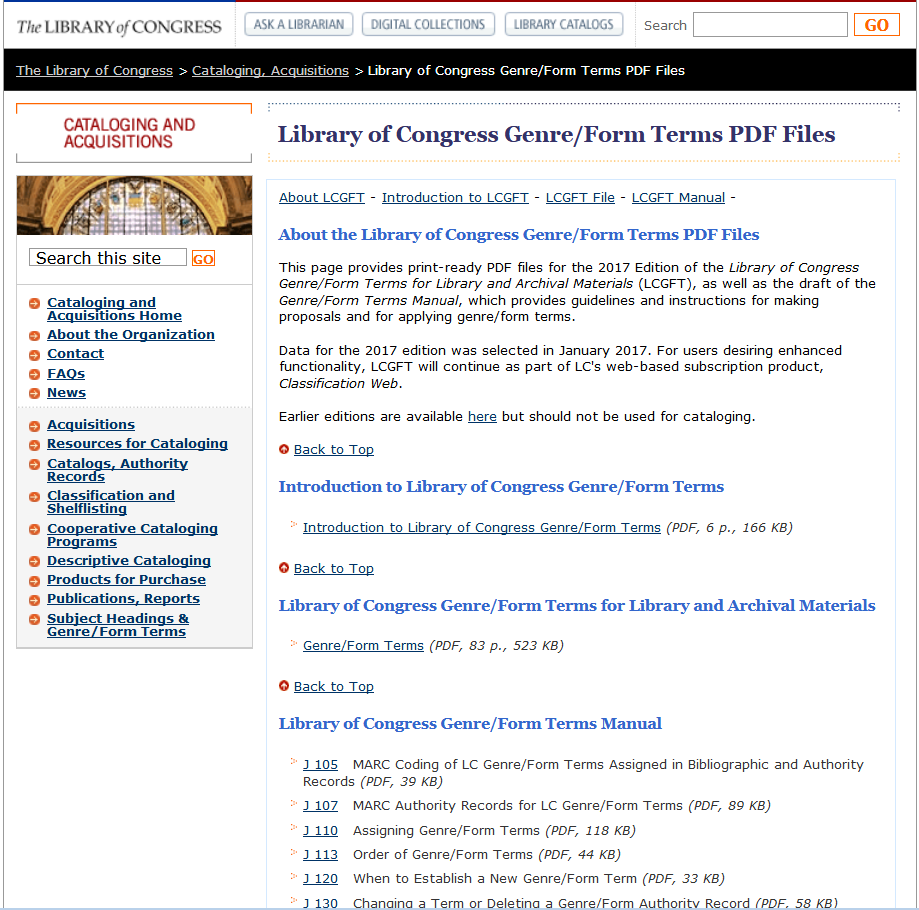 LC Genre/Form Terms
Draft LCGFT Manual at http://www.loc.gov/aba/publications/FreeLCGFT/freelcgft.html
9
[Speaker Notes: General terms were developed with the ALA Subject Access Committee Subcommittee on Genre/Form Implementation General Terms Working Group

Law terms were developed with the American Association of Law Libraries’ Classification and Subject Cataloging Policy Advisory Working Group

Literature terms were developed with the ALA Subject Access Committee Subcommittee on Genre/Form Implementation Working Group on LCGFT Literature Terms

Music terms were developed with the Music Library Association Bibliographic Control Committee Form/Genre Task Force

Religion terms were developed with the American Theological Library Association, coordinating with members of the Association of Jewish Libraries, the Catholic Library Association, and the Council on East Asian Libraries

From ALA/ALCTS/CaMMS Subject Analysis Committee Annual Conference, Chicago, Illinois June 24, 2017 Report from the Subcommittee on Genre/Form Implementation (http://connect.ala.org/files/ALA%20Annual%202017%20%20SAC%20GFIS%20Report.docx): “The Working Group (WG) on Genre/Form of Videogames selected 75 terms from an initial list of hundreds. The WG proceeded to create authority records, and by the time of ALA Annual they had already created records for 55 of the 75 terms. By ALA Midwinter 2018 the WG plans to add scope notes to authority records for all 75 genre terms. Conceivably the specialists at PSD will not be ready to incorporate the production of this new vocabulary to their current list of priorities in the near future. However the WG on Genre/Form of Videogames has been offered the option of adding the vocabulary to the Open Data Registry under the sponsorship of Online Audiovisual Catalogers (OLAC). In that case the G/F of Videogames would be published under the patronage of the Subject Analysis Committee (SAC) and the sponsorship of OLAC. The source code that would be used in bibliographic records would then be $2 olac. There might still be a chance that PSD will make a favorable decision by the time ALA Midwinter 2018 opens.”]
LC Genre/Form Terms
Terms so far for: cartographic materials, “general” materials (e.g., dictionaries, encyclopedias), law materials, literature, moving images (films and television programs), music, radio programs and other non-musical sound recordings, and religious materials
SACO proposals for additional terms and revisions to existing terms may be made for all of the areas listed above
Upcoming project: ARLIS/NA Cataloging Advisory Committee is preparing an initial group of art terms (to appear late 2017 or 2018)
Potential addition for video game genres through a vocabulary being developed by ALA Subject Analysis Committee Subcommittee on Genre/Form Implementation Working Group on Genre/Form of Videogames.  If not added to LCGFT, OLAC may sponsor it as a stand-alone list of terms.
10
[Speaker Notes: General terms were developed with the ALA Subject Access Committee Subcommittee on Genre/Form Implementation General Terms Working Group

Law terms were developed with the American Association of Law Libraries’ Classification and Subject Cataloging Policy Advisory Working Group

Literature terms were developed with the ALA Subject Access Committee Subcommittee on Genre/Form Implementation Working Group on LCGFT Literature Terms

Music terms were developed with the Music Library Association Bibliographic Control Committee Form/Genre Task Force

Religion terms were developed with the American Theological Library Association, coordinating with members of the Association of Jewish Libraries, the Catholic Library Association, and the Council on East Asian Libraries

From ALA/ALCTS/CaMMS Subject Analysis Committee Annual Conference, Chicago, Illinois June 24, 2017 Report from the Subcommittee on Genre/Form Implementation (http://connect.ala.org/files/ALA%20Annual%202017%20%20SAC%20GFIS%20Report.docx): “The Working Group (WG) on Genre/Form of Videogames selected 75 terms from an initial list of hundreds. The WG proceeded to create authority records, and by the time of ALA Annual they had already created records for 55 of the 75 terms. By ALA Midwinter 2018 the WG plans to add scope notes to authority records for all 75 genre terms. Conceivably the specialists at PSD will not be ready to incorporate the production of this new vocabulary to their current list of priorities in the near future. However the WG on Genre/Form of Videogames has been offered the option of adding the vocabulary to the Open Data Registry under the sponsorship of Online Audiovisual Catalogers (OLAC). In that case the G/F of Videogames would be published under the patronage of the Subject Analysis Committee (SAC) and the sponsorship of OLAC. The source code that would be used in bibliographic records would then be $2 olac. There might still be a chance that PSD will make a favorable decision by the time ALA Midwinter 2018 opens.”]
Where Can You Find LCGFT Terms?
OCLC and SkyRiver Authority Records
Classification Web
Catalogers Desktop (if you also have a Classification Web subscription)
Library of Congress Genre/Form Terms PDF Files (https://www.loc.gov/aba/publications/FreeLCGFT/GENRE.pdf)
LC Linked Data Service (http://id.loc.gov/authorities/genreForms.html)
Library of Congress Authorities (http://authorities.loc.gov)
11
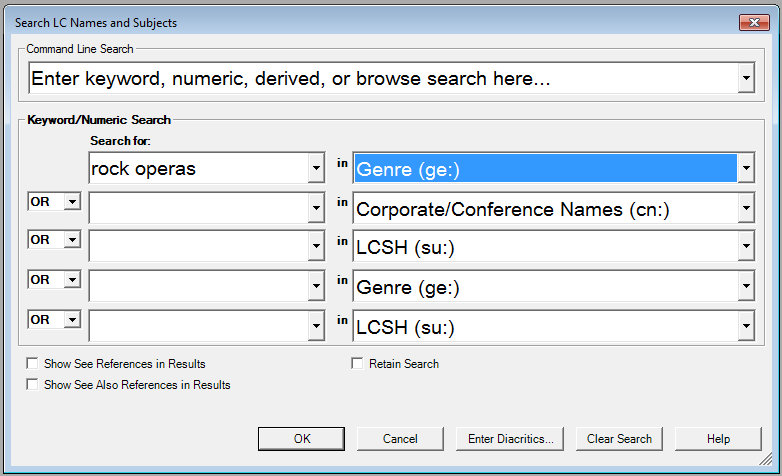 12
[Speaker Notes: Keyword search of genre/form authority records in OCLC Connexion]
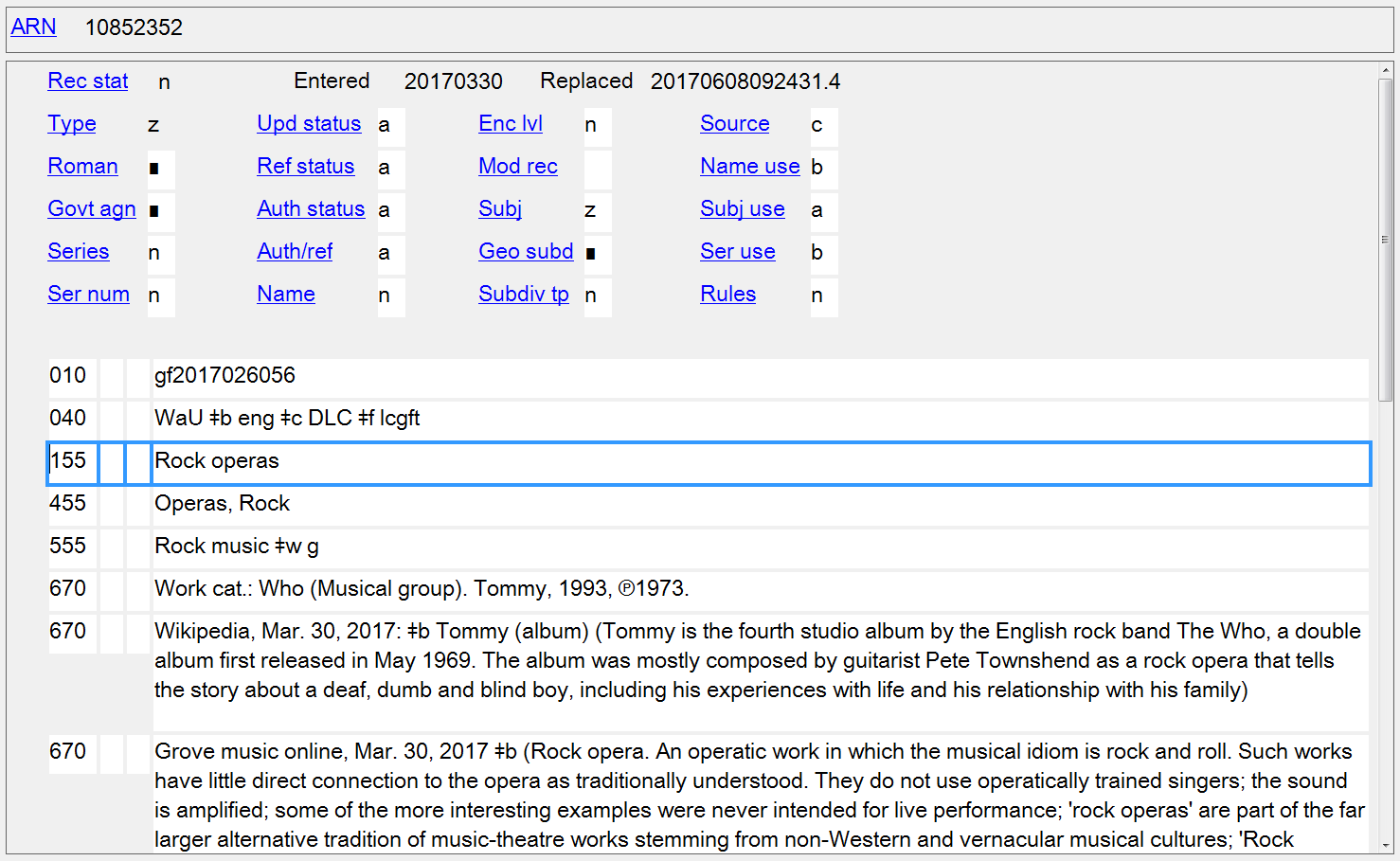 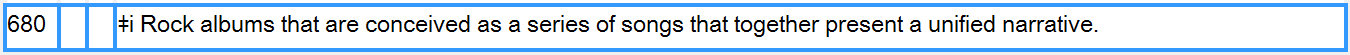 13
[Speaker Notes: LCGFT authority record in OCLC Connexion Client.

When viewing authority records, be sure to check if there is a scope note (field 680).]
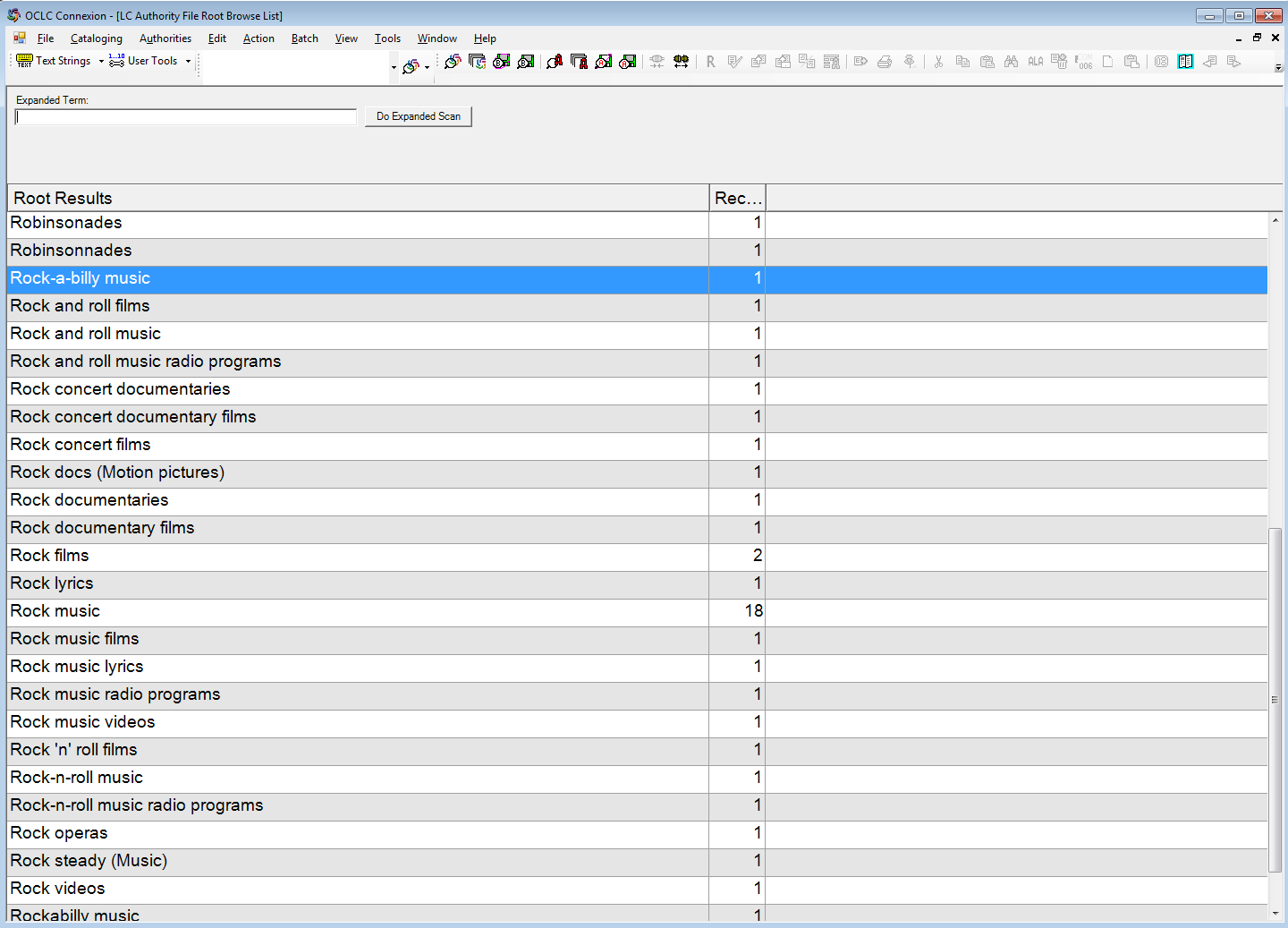 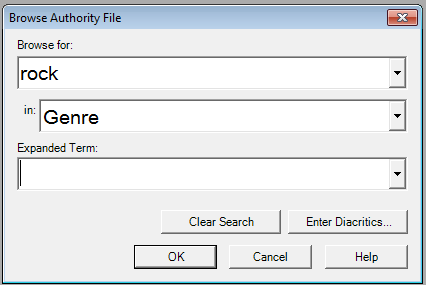 14
[Speaker Notes: ANIMATED SLIDE

Browse search of genre/form authority records in OCLC Connexion]
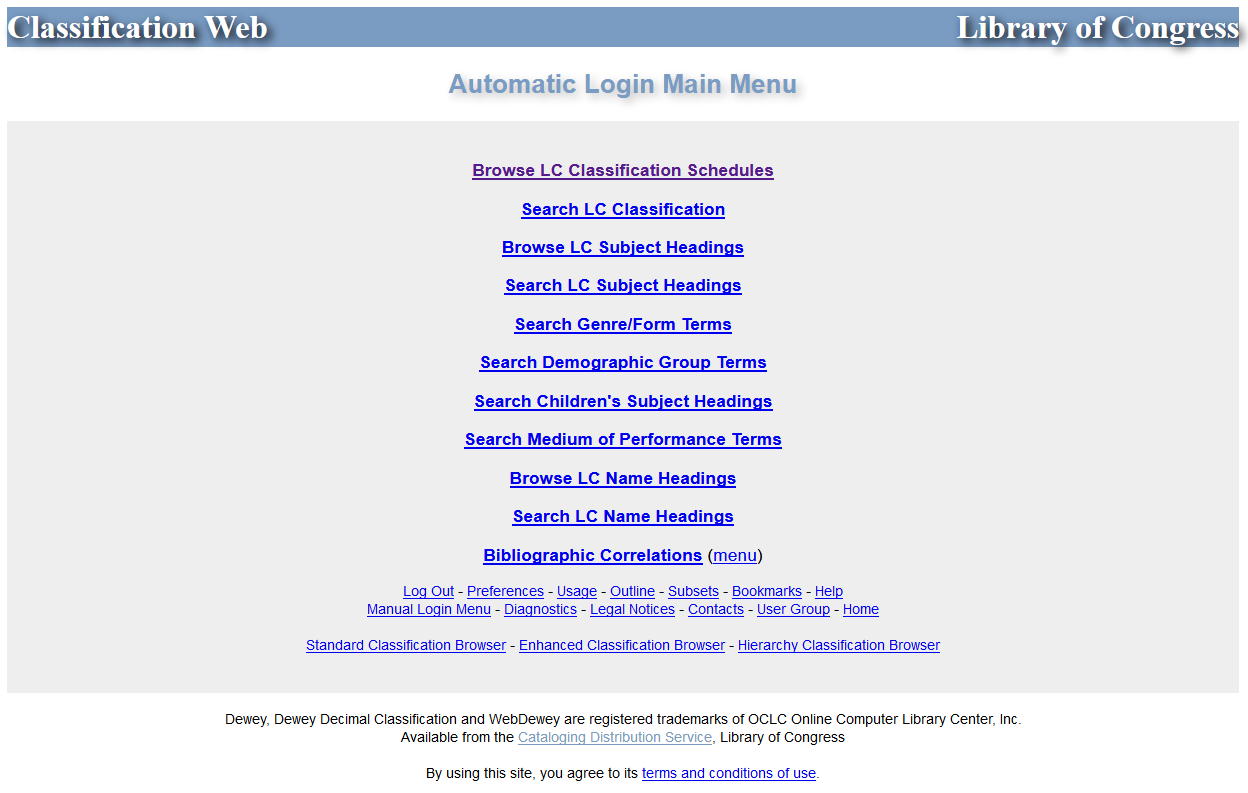 15
[Speaker Notes: Classification Web]
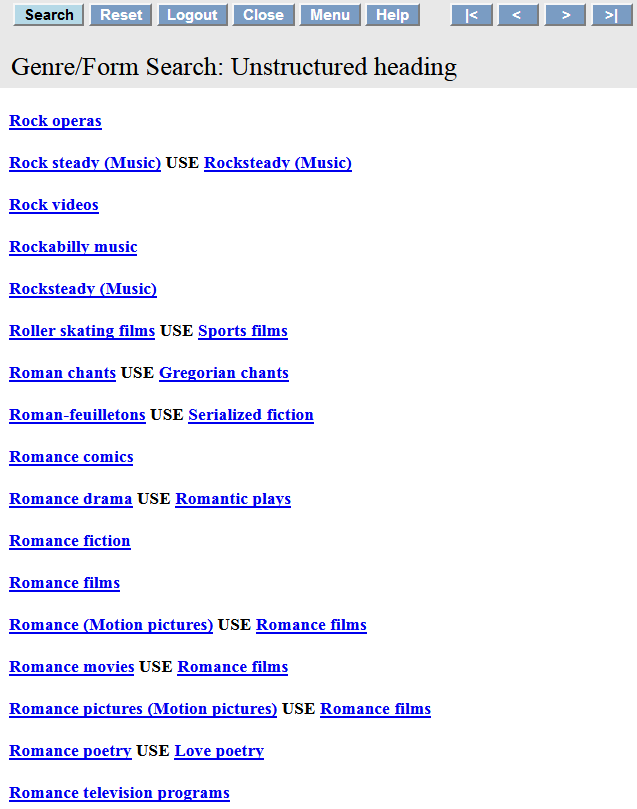 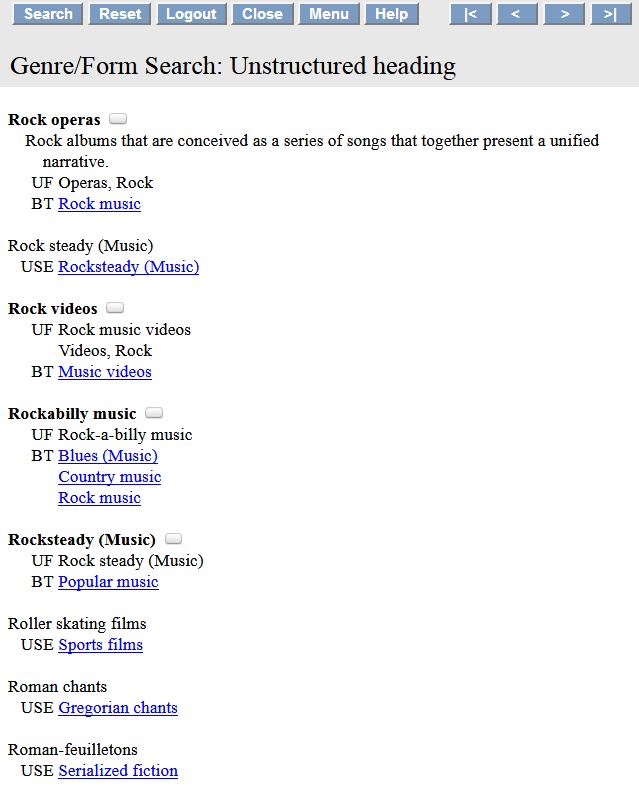 Scope note
16
[Speaker Notes: Classification Web search results for “Rock operas”]
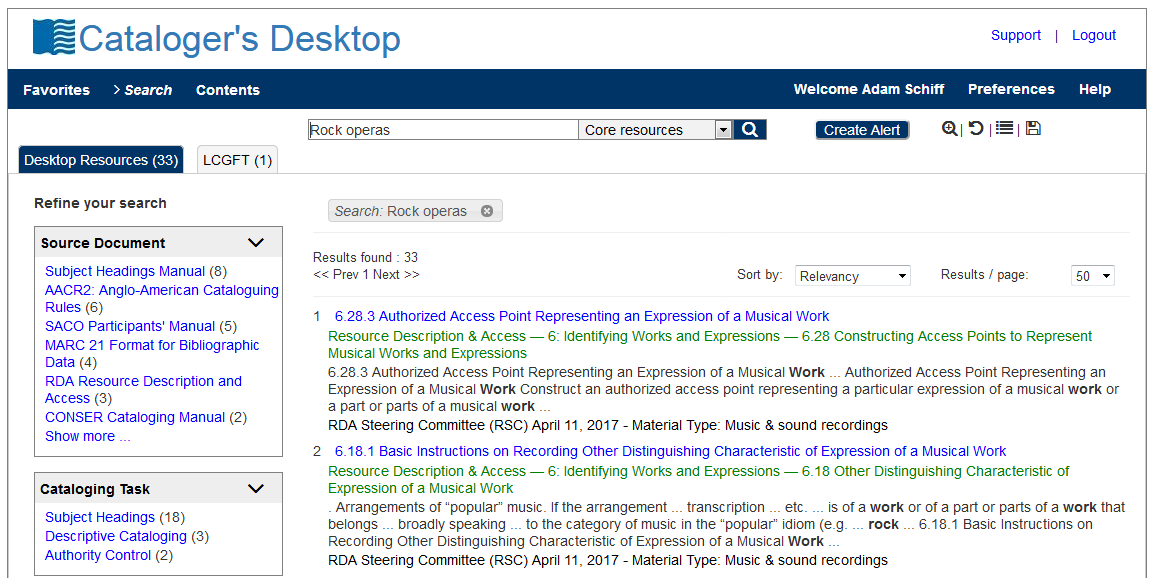 17
[Speaker Notes: Cataloger’s Desktop now includes searching of Classification Web, provided that you have a Class Web subscription.]
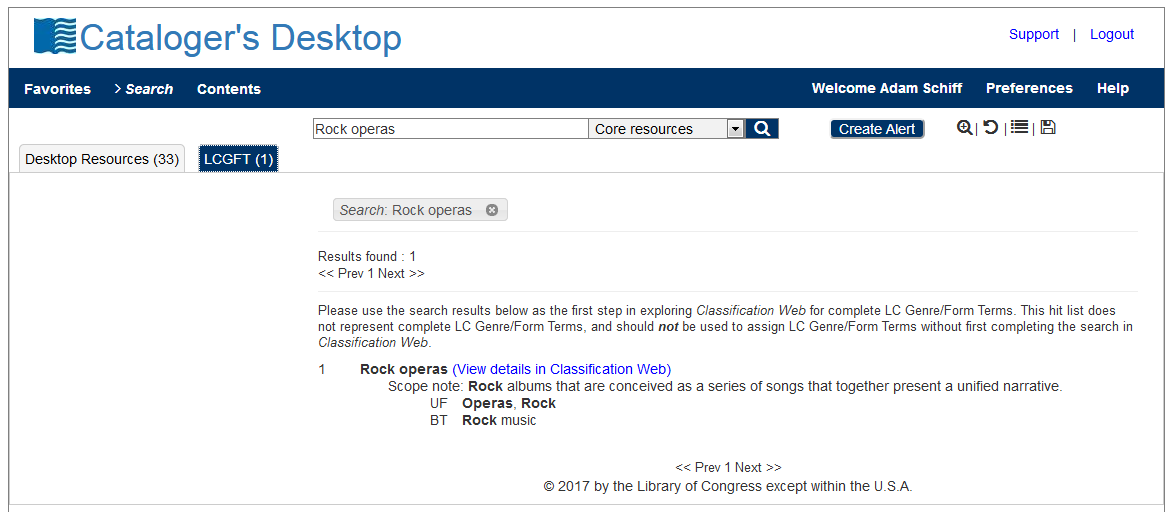 18
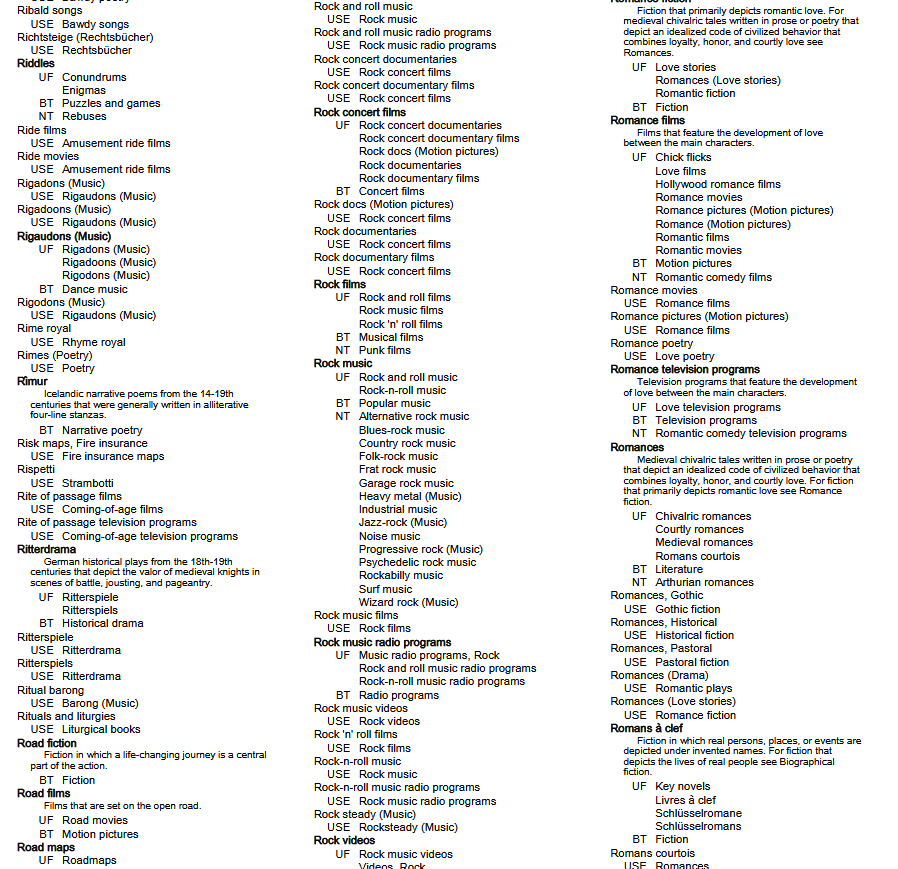 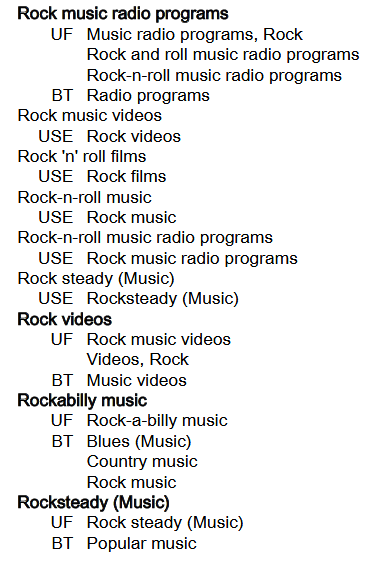 19
[Speaker Notes: ANIMATED SLIDE

This is a screenshot from PDF file of the 2017 Edition of the Library of Congress Genre/Form Terms for Library and Archival Materials (LCGFT).  You will notice that our example, “Rock operas,” is not here.  This illustrates the drawback of using the PDF file, as it is only compiled once a year, at the beginning of the year.  Any terms added after will not be found in the PDF list until the following year.]
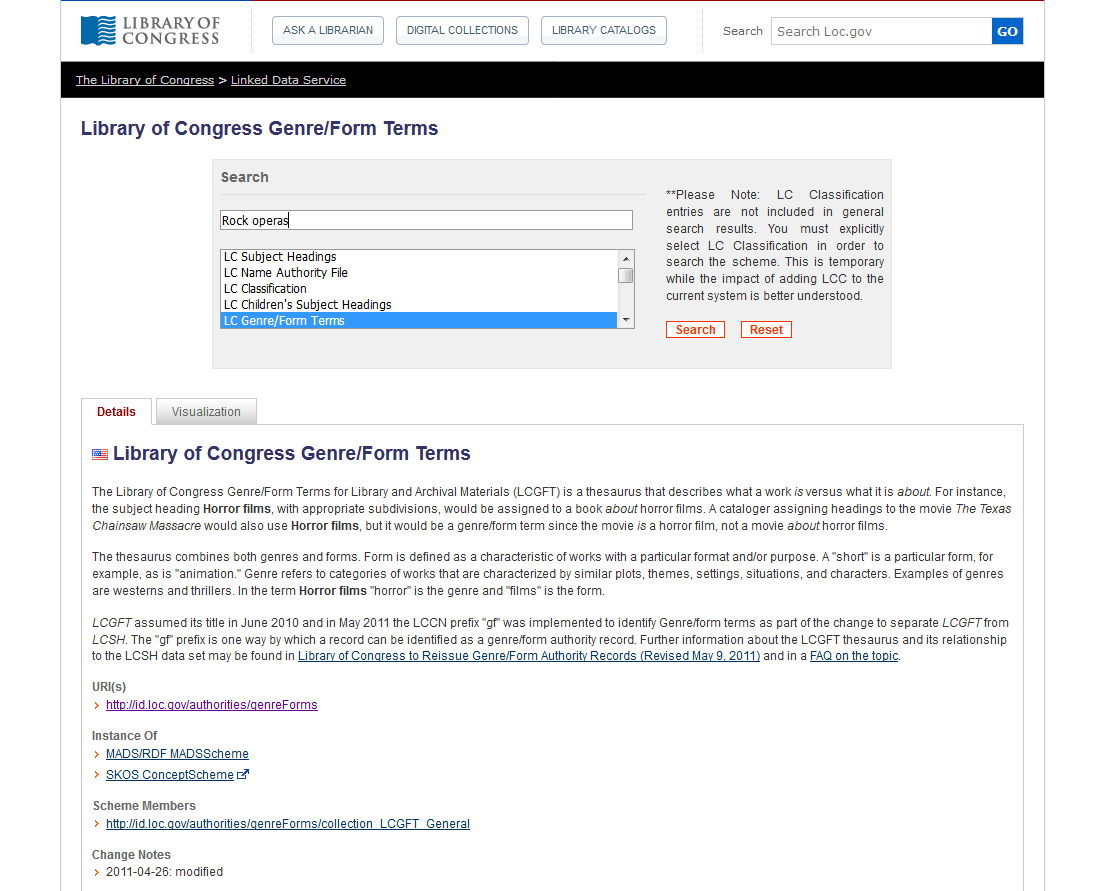 20
[Speaker Notes: LC Linked Data Service]
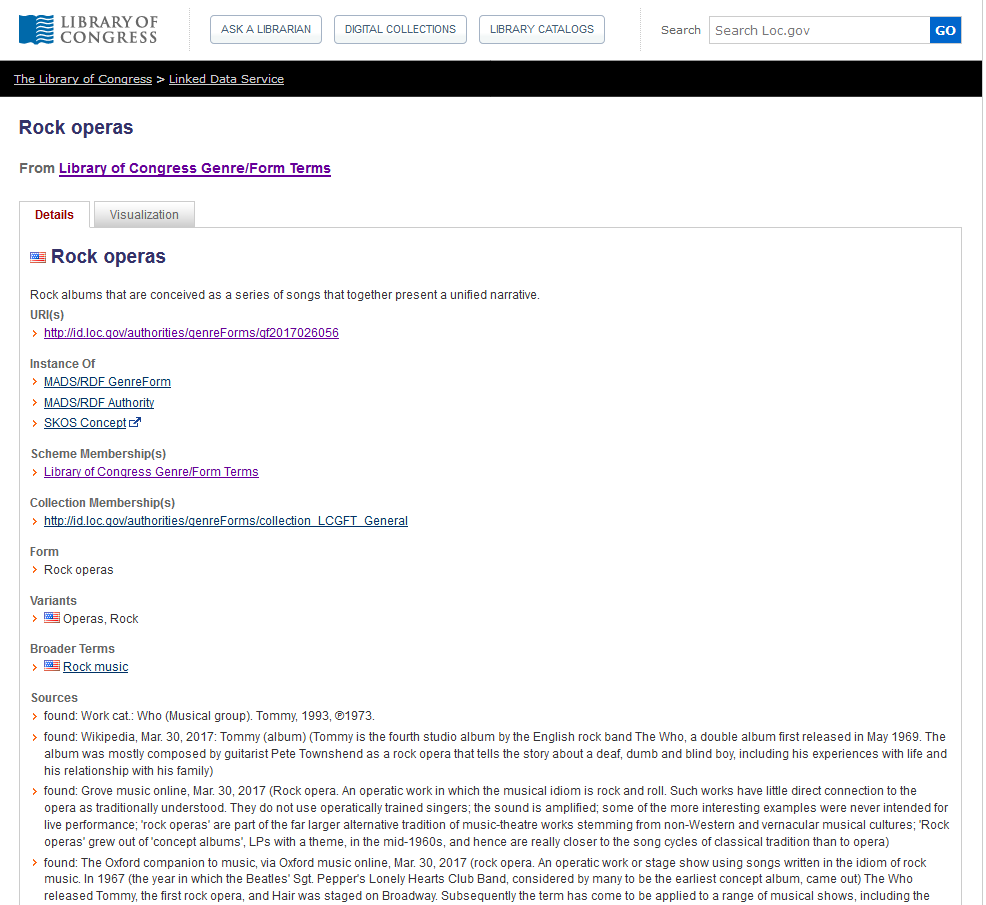 21
[Speaker Notes: LC Linked Data Service]
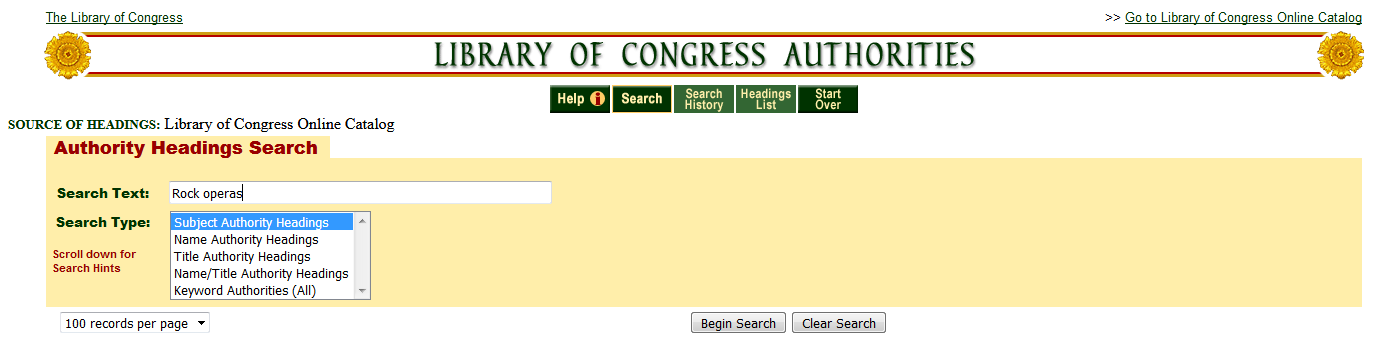 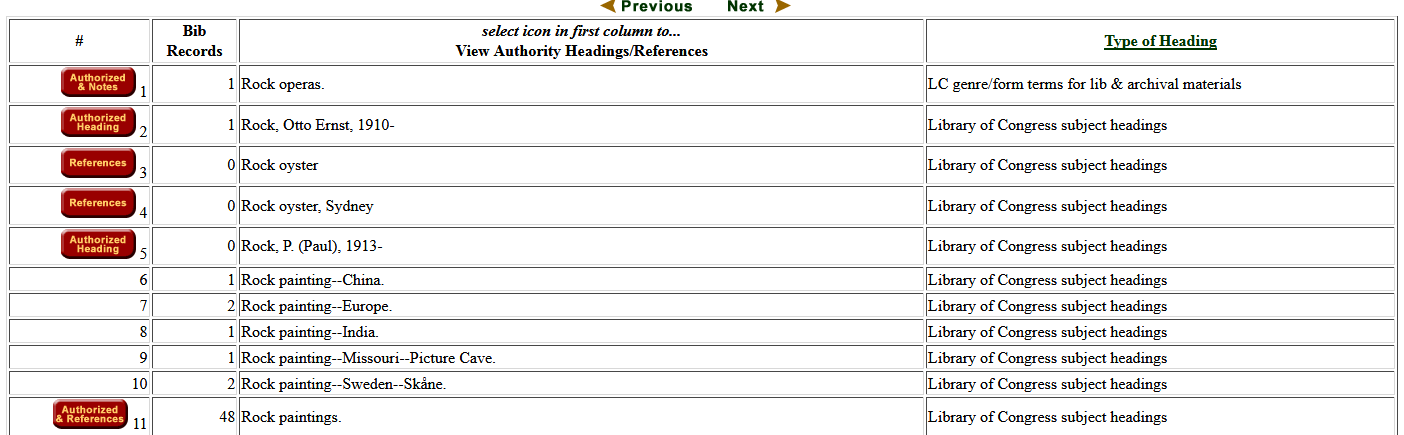 22
[Speaker Notes: Library of Congress Authorities also includes authority records for LCGFT as well as LCSH.]
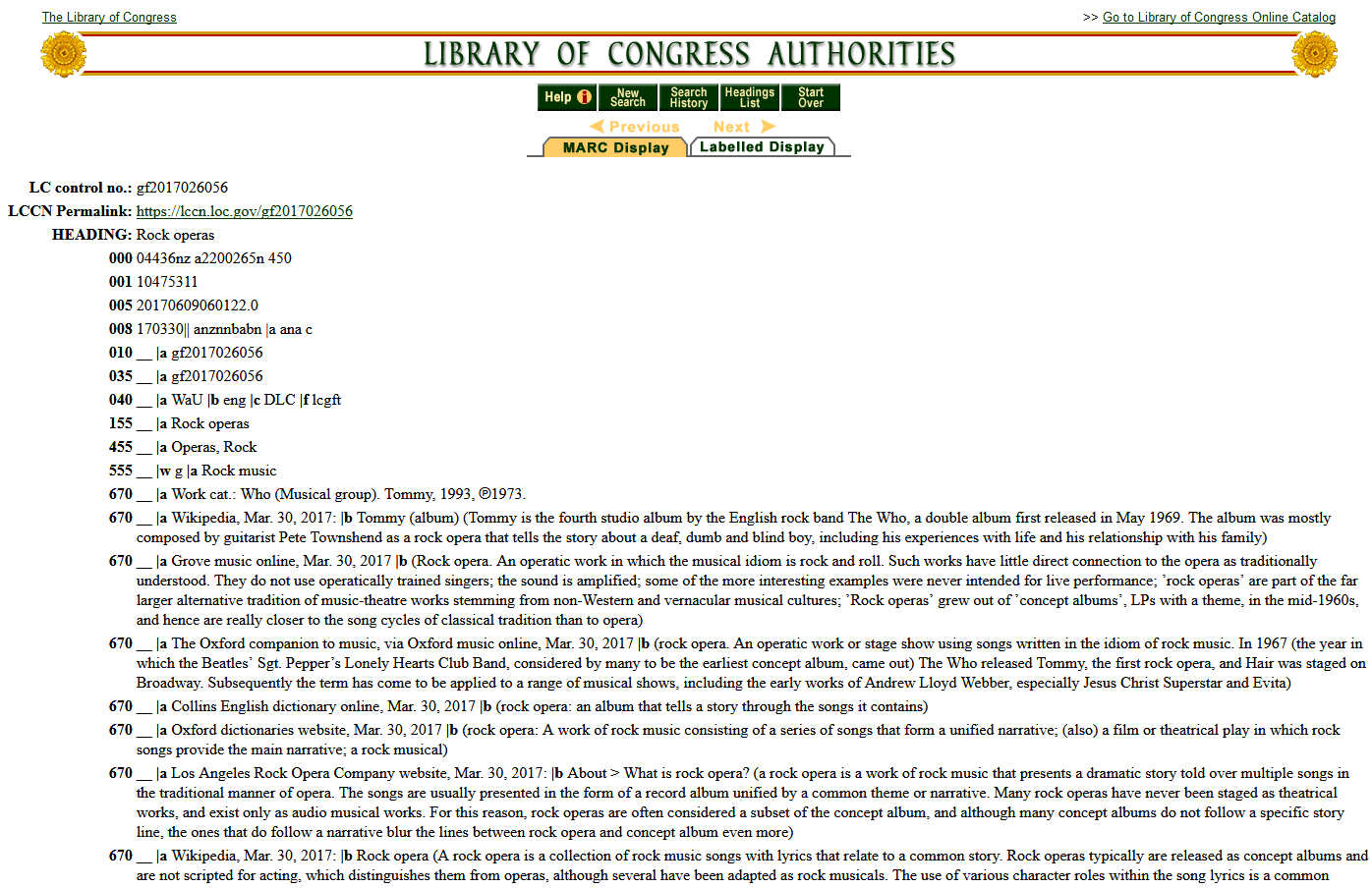 23
LC Genre/Form Terms
General principles
Consult Introduction to Library of Congress Genre/Form Terms for Library and Archival Materials and the Library of Congress Genre/Form Terms Manual (http://www.loc.gov/aba/publications/FreeLCGFT/freelcgft.html)
Assigned both to individual works and to compilations
Terms that describe works and expressions are eligible: terms for the intellectual or artistic expression of the work and also the original mode of issuance, where applicable
24
LC Genre/Form Terms
General principles
Terms that describe manifestation attributes generally are ineligible (e.g., DVDs; Large print books; Paperbacks)
A few exceptional manifestation-level terms are in LCGFT (e.g., Internet videos; Video recordings for the hearing impaired), but they should not be considered precedents
25
LC Genre/Form Terms
General principles
Definition: “Genres and forms may be broadly defined as categories of resources that share known conventions.  More specifically, genre/form terms  may describe the purpose, structure, content, and/or themes of resources.  Genre/form terms describing content and themes most frequently refer to creative works and denote common rhetorical devices that usually combine elements such as plot and setting, character types, etc.  Such terms may be closely related to the subjects of the creative works, but are distinct from them.”
26
LC Genre/Form Terms
General principles
Exclusions: Several other characteristics of works and expressions are closely related to genres and forms, but are not eligible for explicit inclusion in LCGFT:
ethnicity, nationality, or other characteristics of creators 
Korean drama; Uighur folk songs; Artists' writings; Films by children; Music by women composers; Shinto poetry; Taoist music; Mexican American posters
intended audience 
Children’s stories; Young adult drama; Music for the hearing impaired; Spanish language--Conversation and phrase books (for police)
time period of creation
Medieval music; Han poetry; 19th century maps
27
LC Genre/Form Terms
General principles
Exclusions: Several other characteristics of works and expressions are closely related to genres and forms, but are not eligible for explicit inclusion in LCGFT:
language
French fiction; Tagalog drama; Urdu wit and humor; Arabic films
place of creation
East Asian periodicals; Southern African newspapers; Inland Empire poetry
country of production
Canadian films; Mexican television programs
geographic location
fiction set in Berlin; films set in Los Angeles
28
LC Genre/Form Terms
General principles
Exclusions: Several other characteristics of works and expressions are closely related to genres and forms, but are not eligible for explicit inclusion in LCGFT:
popularity of the work
blockbusters; flops
medium of performance
Trumpet music; Choruses (Mixed voices); Bassoon, oboe, violin, cello with orchestra
terms that by their nature require a value judgment on the part of catalogers and users
racist films
29
LC Genre/Form Terms
General principles
Excluded characteristics may be implicit within a genre or form, e.g.
Fu is a Chinese poetic form from the Han Dynasty
Chansons de geste are a type of Old French epic poetry
Kur̲avañci plays are Tamil musical dance dramas from the 17th and 18th centuries
Silent films generally come from a particular time period of the 20th century
Rubble films are set in the rubble of bombed-out European cities
LCGFT has a few exceptional terms indicative of audience which should not be considered precedents, e.g.
Children's films; Law for laypersons; Television programs for people with visual disabilities
30
LC Genre/Form Terms
MARC coding
Use MARC 655 (Index Term--Genre/Form) and 380 (Form of Work) in bibliographic records
Use MARC 380 (Form of Work) and perhaps 372 (Field of Activity) in authority records
Include $2 lcgft in MARC fields when LCGFT terms are used
130 _0  Wo hu cang long (Motion picture)
380 __  Motion pictures $a Action and adventure
              films $a Martial arts films $a Romance films
              $a Film adaptations $a Fiction films $a
              Feature films $2 lcgft
430 _0  Crouching tiger, hidden dragon (Motion 
              picture)
100 1_  Copland, Aaron, $d 1900-1990, $e composer.
240 10  Billy the Kid. $p Suite
245 10  Billy the Kid : $b ballet-suite / $c Aaron
              Copland.
250 __  Orchestral score.
655 _7  Suites. $2 lcgft
655 _7  Ballets (Music) $2 lcgft
655 _7  Excerpts. $2 lcgft
655 _7  Scores. $2 lcgft
31
[Speaker Notes: The RDA element “Form of work” can be recorded in bibliographic records, but is much more likely to be used in authority records.  If 655 is used in bib records, the use of 380 is probably redundant.

OLAC’s Best Practices for Cataloging DVD-Video and Blu-ray Discs using RDA and MARC21, version 1.0 (January 2015) does give a recommendation to include 380 in video records:

Best Practice Recommendation: Provide the form of work if readily ascertainable.  Take terms from a controlled vocabulary (e.g., LCGFT, LCSH, etc.) and capitalize the first word to provide 
consistency.

380 __ $a Television program.
380 __ $a Motion picture.

The examples given in the guideline, however, don’t follow the recommendation to take terms from a controlled vocabulary.  If they did, they would be:

380 __ $a Television programs $2 lcgft
380 __ $a Motion pictures $2 lcgft]
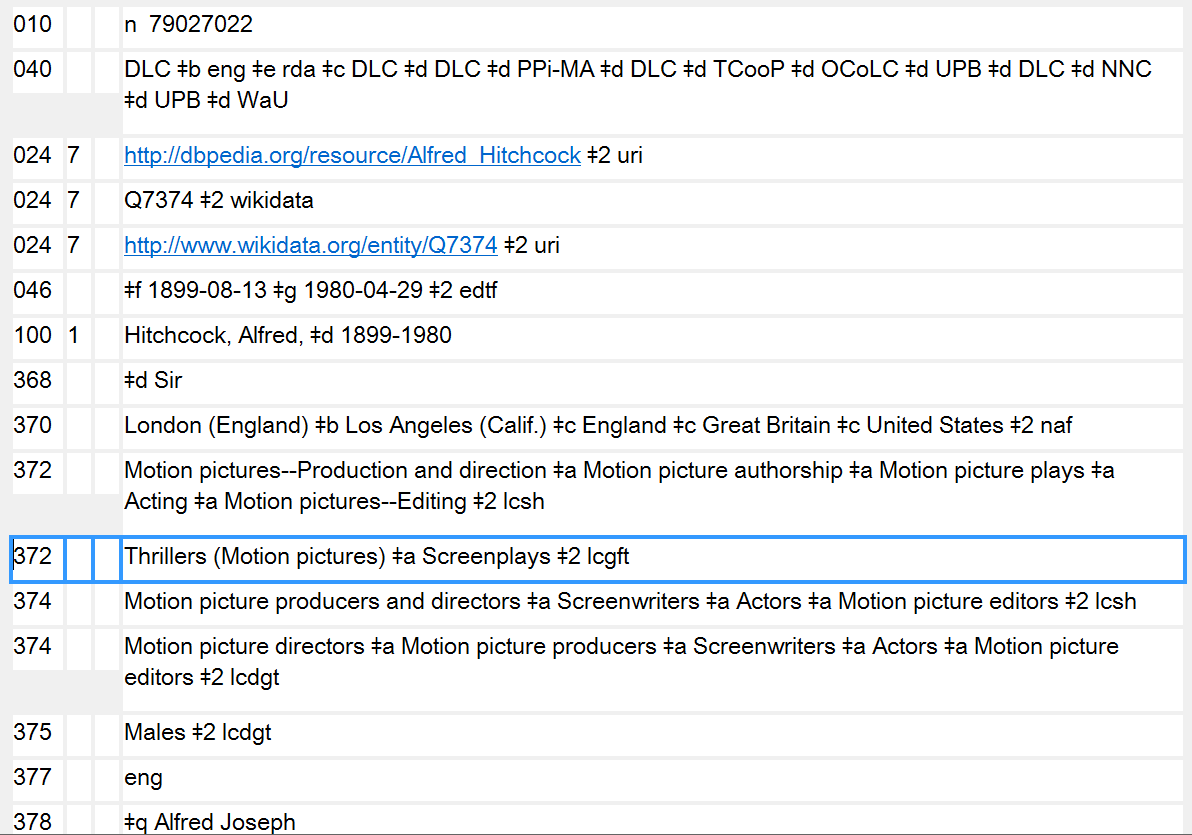 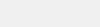 372 - Field of Activity in authority records may also contain genre/form terms
32
[Speaker Notes: Here’s an example of LCGFT terms used for Field of Activity (MARC 372).  Alfred Hitchcock is well known as a director of suspense films and as a screenwriter.]
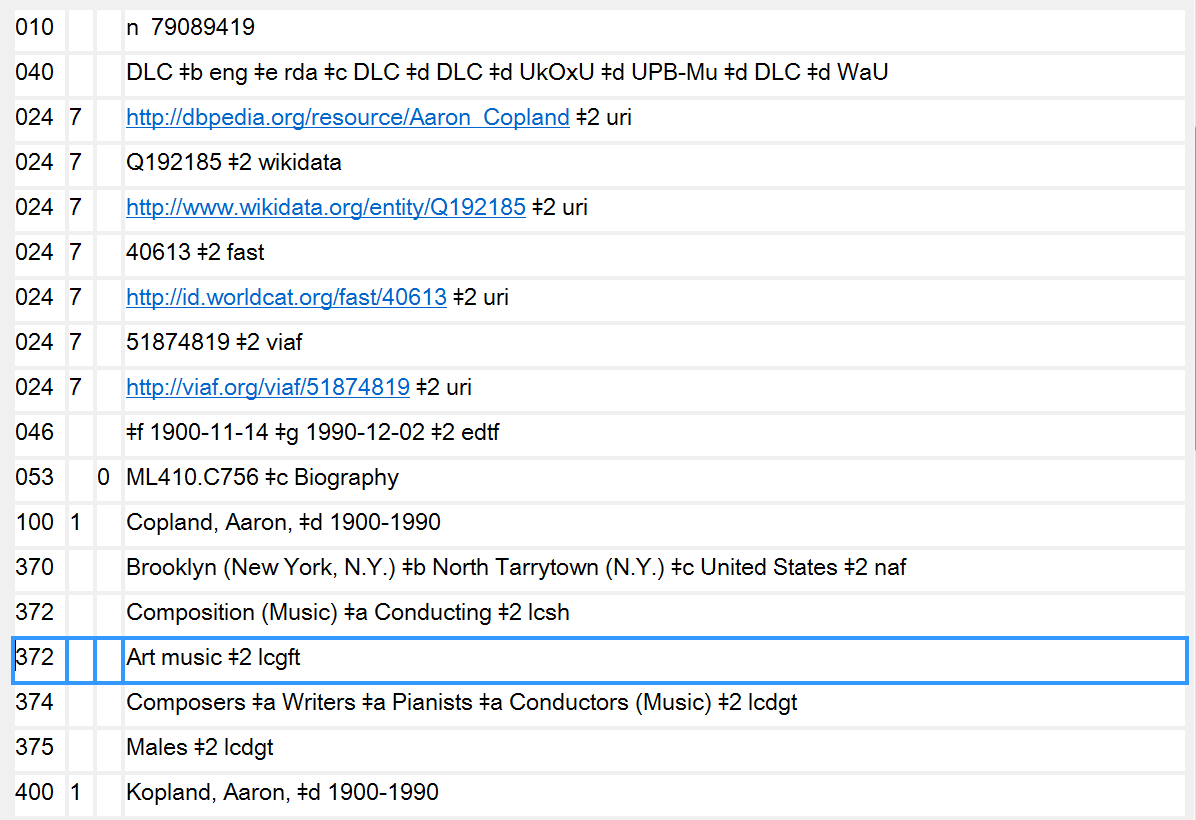 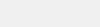 372 - Field of Activity in authority records may also contain genre/form terms
33
[Speaker Notes: Here’s another example of LCGFT terms used for Field of Activity (MARC 372).  Aaron Copland was a composer of classical music, “Art music” in LCGFT.]
LC Genre/Form Terms
General principles
May use subfield $3 when a term only applies to a part of a resource

245 04  The gold rush ; $b plus, Pay day / $c Film de Dam ; written and directed 	        by Charlie Chaplin.
655 _7  Comedy films. $2 lcgft
655 _7  Silent films. $2 lcgft
655 _7  Fiction films. $2 lcgft
655 _7  $3 Gold rush: $a Feature films. $2 lcgft
655 _7  $3 Pay day: $a Short films. $2 lcgft
34
[Speaker Notes: The slide shows an example of using $3 in the 655 field.  The DVD being cataloged contains two films.  Both of the films are comedy films, silent films, and fiction films, so the first three 655s in the record apply to all the works.  However, one of the works is a feature film and the other is a short film.  In this example, the titles of the works that the genre/form term applies to have been used in the $3.  But anything appropriate can go into the subfield, e.g. volume numbers, “1st work”, “2nd work”, accompanying disc, and so on.   Use whatever is appropriate and makes the most sense.]
LC Genre/Form Terms
General principles
May use subfield $3 when a term only applies to a part of a resource

245 02  A German requiem : $b op. 45 / $c Brahms. Bartered bride overture / 	 	       Smetana. Rhapsodie espagnole / Ravel.
655 _7  Art music. $2 lcgft
655 _7  $3 A German requiem: $a Requiems. $2 lcgft
655 _7  $3 Bartered bride overture: $a Overtures. $2 lcgft
655 _7  $3 Rhapsodie espagnole: $a Rhapsodies (Music) $2 lcgft
35
[Speaker Notes: An example of a sound recording with three different genre/forms of works.  $3 may be used to identify the work to which the genre/form term applies.  The first term, “Art music,” applies to the compilation as a whole.]
LC Genre/Form Terms
General principles
May use subfield $3 when a term only applies to a part of a resource

245 00  Tennessee River Civil War driving tour.
300 __  1 audio disc (approximately 18 min.) : $b digital ; $c 4 3/4 in. + $e 1 videodisc (approximately
	      23 min. : sound, color ; 4 3/4 in.) + 1 color map (27 x 19 cm, on sheet 44 x 28 cm, folded to 14
  	      x 11 cm)
520 __  Driving tour of Civil War sites in Tennessee, specifically along the Tennessee River and 
	      surrounding area. Includes audio tour CD with accompanying map. The map includes an
   	      audio CD legend of attractions and GPS coordinates, and URLs to local area tourist websites.
	      The accompanying DVD covers the same sites referenced on both the audio CD and map.
655 _7  $3 CD: $a Audiobooks. $2 lcgft
655 _7  $3 CD: $a Guidebooks. $2 lcgft
655 _7  $3 Accompanying DVD: $a Travelogues (Motion pictures) $2 lcgft
655 _7  $3 Accompanying DVD: $a Nonfiction films. $2 lcgft
655 _7  $3 Accompanying DVD: $a Short films. $2 lcgft
655 _7  $3 Accompanying map: $a Tourist maps. $2 lcgft
36
[Speaker Notes: Here’s a multipart monograph consisting of an audio disc, videodisc, and map.  The use of $3 in 655 helps to identify what LCGFT terms apply to what part of the resource.]
LC Genre/Form Terms
General principles
Specificity applies to genre/form the same as it does to subjects.  Assign LCGFT terms that are specific to the resource being cataloged.  A seemingly broad term like Poetry is specific when you’re cataloging a collection of poems in many different forms
Assign genre/form terms only as they come readily to mind after a superficial review of the resource being cataloged
Assign genre/form terms that correspond to the cataloging treatment of the resource.  If cataloging a continuing resource such as a periodical, a monographic series, or a collected set, assign terms that characterize the  resource as a whole.  If cataloging a work as an analytic, assign terms that characterize the analytic
37
LC Genre/Form Terms
General principles
Assign terms based on analysis of the resource being cataloged. Genre/form terms do not need to be justified by descriptive cataloging elements
Assign to the resource being cataloged genre/form terms that describe the resource as a whole.  Sometimes one term is sufficient, while at other times a complement of terms is necessary
Assign broader or more general terms when it’s not possible to establish a more specific term, when an array of terms is needed (e.g., for a Western romance novel, three terms are needed: Western fiction, Romance fiction, and Novels), or when the LCGFT Manual includes special instructions to do this
38
LC Genre/Form Terms
General principles
It is permissible to assign both a broader and a narrower term (for a compilation that consists of a predominant genre or form but includes a “significant proportion” of works that would be assigned another term in the hierarchy)
	Example: for a poetry collection primarily containing limericks but also 	containing a significant proportion of other types of humorous poetry,	may assign both Limericks and Humorous poetry	
If there is a predominant genre/form, assign that term first; if predominant genre/form needs two terms to express it, assign them first
39
[Speaker Notes: First bullet: 

GFTM J 110 says “Note:  The use of the phrase ‘significant proportion’ is deliberate.  Catalogers should take the intent of the resource into account and display good judgment when assigning terms from 
multiple levels of the hierarchy in this manner.”]
LC Genre/Form Terms
General principles
Don’t assign genre/form terms to works that have no discernible genre/form (e.g., a history of U.S. foreign relations in the 20th century)
For resources with separate parts (e.g., text plus an extensive bibliography or a section of maps; book with accompanying disc) also assign separate terms for the individual parts or materials if they are judged to be significant.  May use $3 to identify the part to which a term applies
40
[Speaker Notes: LCGFT Manual J 110]
LC Genre/Form Terms
General principles
Number of terms
If a resource consists of two or three genres that make up a broader genre, and that broader genre includes no other than those two or three genres within its scope, assign the broader genre instead of the two or three narrower genres

Title: The best Rosh ha-Shanah and Yom Kippur music: music of 	the High
          Holidays
Term assigned: High Holiday music (rather than Rosh ha-Shanah music and Yom Kippur music)
41
[Speaker Notes: LCGFT Manual J 110

6. Two or three related terms. If a term exists, or can be established (see J 120), that (1) represents the two or three genres or forms displayed by a resource, and (2) includes no other genres or forms within its scope, assign one term instead of two or three narrower terms.]
LC Genre/Form Terms
General principles
Number of terms - Rule of Three
If a genre/form term includes in its scope more than three sub-genres or forms, but the resource being cataloged consists of only two or three of those sub-genres or forms, assign the appropriate two or three terms instead of the broader term

Title: Time machine: the history of Canadian 60’s garage, punk, and surf, 1985-95
Terms assigned: Garage rock music 
	      	           Punk rock music  
            	           Surf music  
		    not Rock music, the broader term, because it has more than three NTs
42
[Speaker Notes: LCGFT Manual J 110

7. Rule of three.  If a genre/form term includes in its scope more than three sub-genres or forms, but the resource being cataloged consists of only two or three of those sub-genres or forms, assign the appropriate two or three terms instead of the broader term.

If a resource displays more than three of the narrower terms of a single broader term, assign the broader term unless the rule of four, described below, applies.]
LC Genre/Form Terms
General principles
Number of terms - Rule of Three
If a resource displays more than three of the narrower terms of a single broader term, assign the broader term unless the rule of four applies 

Number of terms - Rule of Four
For resources that display four sub-genres or forms of a broader term, if the four sub-genres or forms comprise only a small portion of the scope of the broader term (i.e., the broader term has many narrower terms in addition to the four in question), assign the four sub-genres or forms instead of the broader term.
Example: poetry anthology that consists of four Japanese forms: Haiku, Senryu, Tanka, and Kyōka.  Assign the four specific terms rather than Poetry
43
[Speaker Notes: LCGFT Manual J 110

7. Rule of three.  If a genre/form term includes in its scope more than three sub-genres or forms, but the resource being cataloged consists of only two or three of those sub-genres or forms, assign the appropriate two or three terms instead of the broader term.

If a resource displays more than three of the narrower terms of a single broader term, assign the broader term unless the rule of four, described below, applies. 

8. Rule of four. In certain circumstances it may be preferable to assign terms for four sub-genres or forms of a broad term. If a term covers a broad range and each sub-genre or form comprises only a small portion of that whole range, assign the four sub-genres or forms. For example, a poetry anthology that consists of haiku, senryu, tanka, and kyōka may be assigned terms for those 
four genres instead of the broad term Poetry.

LC practice: Do not exceed four sub-genres or forms under any circumstances.]
LC Genre/Form Terms
General principles
Bring out or account for each genre or form in the title and subtitle if they accurately represent the genre(s) and/or form(s) of the resource and if they are useful for retrieval
If the title is general but the work is actually of a more specific genre and/or form, assign terms for the specific genre or form
If many genres and/or forms are listed on the title page in the manner of a table of contents, treat them as a table of contents
Follow additional instructions in the manual for kinds of resources and disciplines (e.g., literature)
44
[Speaker Notes: LCGFT Manual J 110]
LC Genre/Form Terms
General principles
Objectivity: Avoid assigning terms that express personal value judgments and opinions about resources being cataloged. Consider the intent of the author or publisher, and if possible assign terms for this orientation without being judgmental (e.g., if collection says it’s humorous poetry, assign the appropriate term even if you don’t find the poems funny)
LCGFT terms are not authorized for any type of subdivision (no $x, $y, $z, or $v)

   Not valid:	655 _7  Science fiction $z France. $2 lcgft

		   	655 _7  Science fiction $y 19th century. $2 lcgft

   Valid: 	   	655 _7  Science fiction. $2 lcgft	     
	
		   	655 _4  Science fiction $z France.

 		   	655 _4  Science fiction $y 19th century.
45
[Speaker Notes: LCGFT Manual J 110

The last two valid examples are uncontrolled genre/form access points.  They could be added in addition to the controlled form, but they may not be coded as being LCGFT.]
LC Genre/Form Terms
General principles
If the classification number reflects the genre/form of the resource, record that genre/form term first

050 00  DS1.5 $b .I58a
111 2_  International Symposium on Asian Studies, $j author.
245 10  Proceedings of the ... International Symposium on Asian Studies.
651 _0  Asia $v Congresses.
651 _0  Asia $x Study and teaching $v Congresses.
655 _7  Conference papers and proceedings. $2 lcgft 
655 _7  Serial publications. $2 lcgft
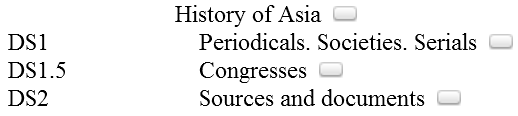 46
LC Genre/Form Terms
General principles
If the classification number reflects the genre/form of the resource, record that genre/form term first

050 _4 M10 $b .T289 2016
245 00 Ten preludes and fugues from the 19th and 20th centuries : $b for organ / $c compiled by
	      Esther Criscuola de Laix.
655 _7 Fugues. $2 lcgft 
655 _7 Preludes (Music) $2 lcgft
655 _7 Scores. $2 lcgft
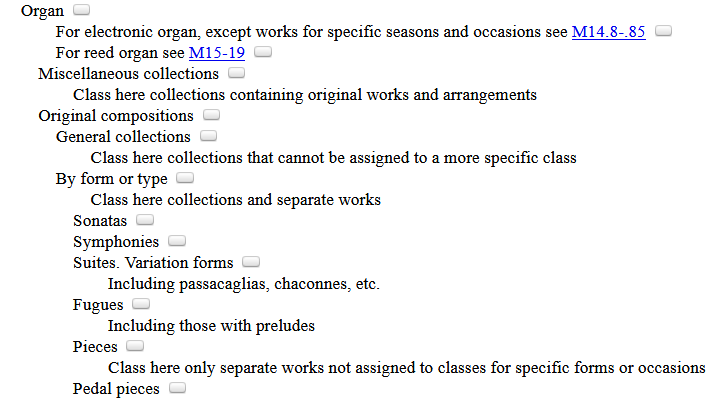 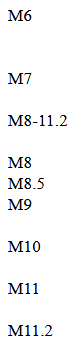 47
[Speaker Notes: Since this work has been classed in a number for fugues, the LCGFT term “Fugues” is given as the first 655 field.

"This volume features ten preludes, fugues, and prelude-fugue pairs from the early nineteenth through mid-twentieth centuries, by Charles Zeuner, Carl Czerny, Joseph Sulzer, and others.  Included are pieces of a range of difficulties and lengths, with and without pedals, that are suitable for both service playing and concert use"--Back cover.]
LC Genre/Form Terms
General principles
If no predominant genre/form and not classified in a number that reflects genre/form, then assign terms in any order considered to be most useful
If terms are assigned for the whole resource and for parts of the resource, assign terms for the whole before terms for the parts
100 1_  Shaw, Bernard, $d 1856-1950, $e author.
245 10  Three plays for Puritans / $c Bernard Shaw ; definitive text under the editorial
	        supervision of Dan H. Laurence ; with an introduction by Michael Billington.
505 0_  The devil's disciple -- Caesar and Cleopatra -- Captain Brassbound's conversion.
655 _7  Drama. $2 lcgft
655 _7  $3 The devil's disciple ; Captain Brassbound's conversion: $a Melodramas (Drama)
	       $2 lcgft
655 _7  $3 Caesar and Cleopatra: $a Historical drama. $2 lcgft
655 _7  $3 Caesar and Cleopatra: $a Biographical drama. $2 lcgft
655 _7  $3 Captain Brassbound's conversion: $a Problem plays. $2 lcgft
48
LC Genre/Form Terms
General principles
If no predominant genre/form and not classified in a number that reflects genre/form, then assign terms in any order considered to be most useful
If terms are assigned for the whole resource and for parts of the resource, assign terms for the whole before terms for the parts

245 10  Orchestral works / $c Henri Dutilleux. 
505 0_  Symphony no. 1 -- Tout un monde lointain -- The shadows of time : for 3
	       children's voices and orchestra -- Métaboles -- Violin concerto : L'arbre des
              songes -- Symphony no. 2 : Le double -- Sur le même accord : nocturne for 
              violin and orchestra -- Les citations : diptych for oboe, harpsichord, bass and
              percussion -- Mystère de l'instant -- Timbres, espace, mouvement.
655 _7  Art music. $2 lcgft
655 _7  Symphonies. $2 lcgft
655 _7  Concertos. $2 lcgft
655 _7  Chamber music. $2 lcgft
49
[Speaker Notes: A sound recording of a number of kinds of orchestral works.]
LCGFT Exercise - General Principles
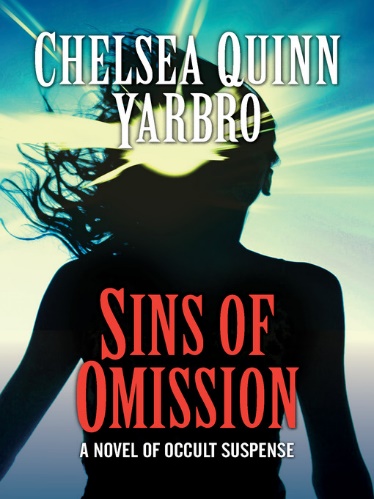 You are cataloging Chelsea Quinn Yarbro’s Sins of Omission. Assign LCGFT for this work.  Use appropriate MARC 21 coding and consult the PDF list of LCGFT terms.
50
[Speaker Notes: Answer:

655 _7  Paranormal fiction. $2 lcgft
655 _7  Thrillers (Fiction) $2 lcgft
655 _7  Novels. $2 lcgft]
LCGFT Exercise - General Principles
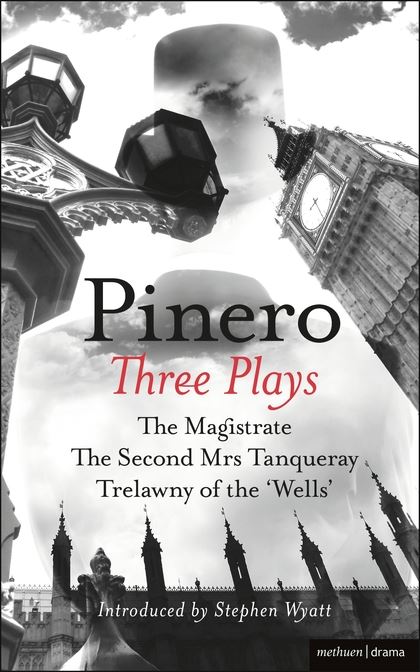 You are cataloging the compilation Three Plays, by Arthur Wing Pinero.  The plays are The Magistrate; The Second Mrs. Tanqueray; and Trelawny of the “Wells”.  The first work is a farce, the second is a thesis play, and the third is a comedy.  Assign LCGFT for this collection.  Use appropriate MARC 21 coding and consult the PDF list of LCGFT terms.
51
[Speaker Notes: Answer:

655 _7 Drama. $2 lcgft
655 _7 $3 The magistrate: $a Farces. $2 lcgft
655 _7 $3 The second Mrs. Tanqueray: $a Problem plays. $2 lcgft
655 _7 $3 Trelawny of the "Wells": $a Comedy plays. $2 lcgft]
LCGFT Exercise - General Principles
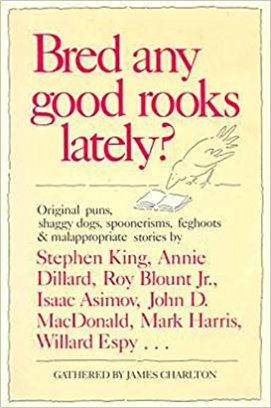 You are cataloging the compilation Bred Any Good Rooks Lately?:  A Collection of Puns, Shaggy Dogs, Spoonerisms, Feghoots & Malappropriate Stories. Assign LCGFT for this collection.  Use appropriate MARC 21 coding and consult the PDF list of LCGFT terms.
52
[Speaker Notes: Answer:

655 _7 Puns. $2 lcgft
655 _7 Shaggy dog stories. $2 lcgft
655 _7 Spoonerisms. $2 lcgft
655 _7 Humorous fiction. $2 lcgft

In LCGFT, Feghoots is a UF for Shaggy dog stories.

The rule of three does not apply, because there are more than three sub-genres of humor here.

“If a resource displays more than three of the narrower terms of a single broader term, assign the broader term unless the rule of four, described below, applies.”

The rule of four applies in this case, because the broader term Humor has many additional narrower terms besides the four above.]
LCGFT
General Terms
LCGFT “General” Terms
Terms which are not specific to a particular discipline
	Abridgments	Almanacs		Bibliographies	Blogs
	Conference papers and proceedings	Diaries		Dictionaries
	FAQs			Guidebooks		Newsletters		Picture books
	Sayings		Textbooks		Yearbooks		Zines	
Terms for ephemera     Calendars     Menus     Theater programs 
Terms for some graphic materials     Posters     Postcards    Paper dolls
Terms for puzzles and games     KenKen puzzles     Sudoku puzzles 
Terms for types of toy and movable books     Flip books     Pop-up books  	
Some nonfiction terms     Autobiographies     Biographies     Diaries
	                                     Essays     Travel writing     True crime stories
54
LCGFT “General” Terms
Many have corresponding headings or form subdivisions in LCSH, but the LCGFT headings may not be identical.  For example:
LCSH: $v Biography			LCSH: $v Congresses
LCGFT: Biographies			LCGFT: Conference papers and proceedings

LCSH: $v Handbooks, manuals, etc.		LCSH: Imaginary histories
LCGFT: Handbooks and manuals		LCGFT: Counterfactual histories

LCSH: Playbills				LCSH: Sound effects books
LCGFT: Playbills (Posters)			LCGFT: Sound books

LCSH: $v Tables				LCSH: $v Exhibitions
LCGFT: Tables (Data)			LCGFT: Exhibition catalogs
55
[Speaker Notes: All LCGFT terms are in the plural form, unlike some LCSH headings.  Terms in LCSH with “etc.” were deemed undesirable, so you won’t find them in LCGFT.  All terms were reevaluated to be sure that they reflected current and common usage and made sense as stand-alone genre/form terms.]
LCGFT “General” Terms
Divided into 10 “top” terms: Commemorative works; Creative nonfiction; Derivative works; Discursive works; Ephemera; Illustrated works; Informational works; Instructional and educational works; Recreational works; Tactile works
These are mainly for gathering the general terms into broad categories; they will rarely be assigned in a bibliographic record because more specific terms are available
Some of the more specific terms may be in the hierarchies of multiple top terms.  For example, Handbooks and manuals has two BTs, Instructional and educational works and Reference works, which is an NT of Informational works
56
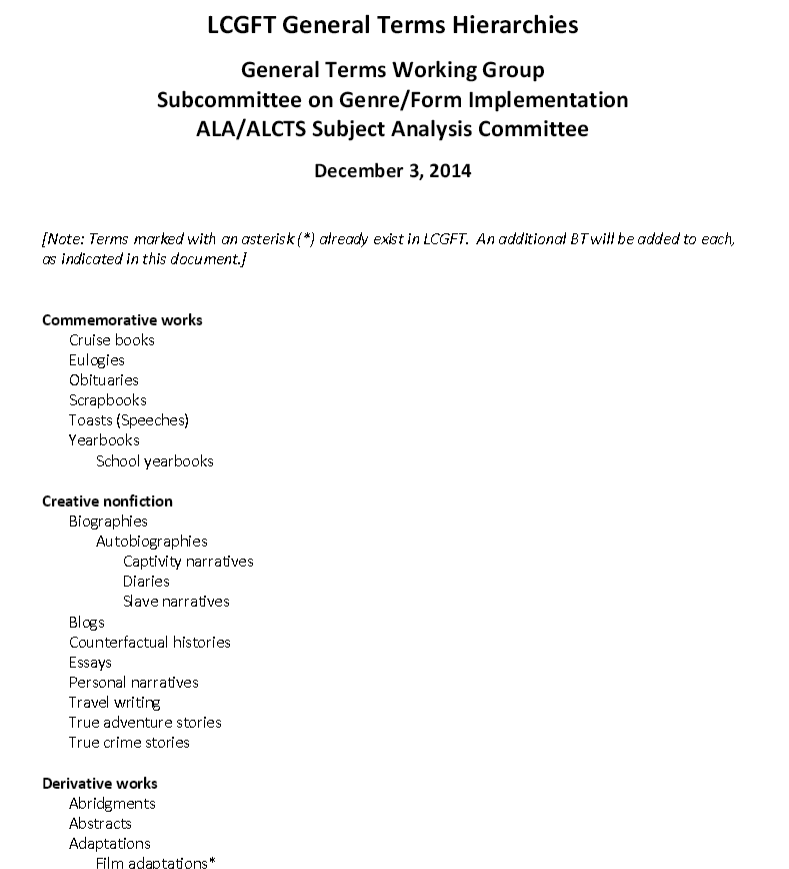 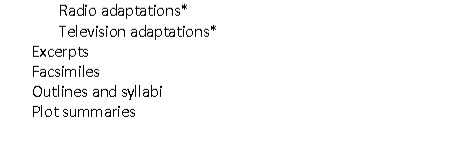 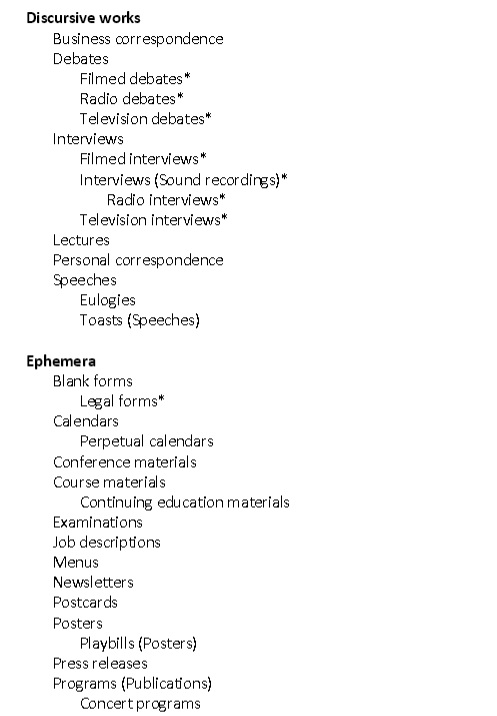 57
[Speaker Notes: LC has posted a hierarchical arrangement of the general terms that the GFIS Working Group created.  Note that the current version online, dated December 3, 2014, does not reflect any changes that LC may have made to the records during the editorial process.]
General Term Examples
100 1_  Frank, Anne, $d 1929-1945, $e author.
240 10  Achterhuis. $l English
245 14  The diary of Anne Frank / $c prepared by the Netherlands Institute for
	  War Documentation …
600 10  Frank, Anne, $d 1929-1945 $v Diaries.
650 _0  Holocaust, Jewish (1939-1945) $z Netherlands 
	  $z Amsterdam $v Personal narratives.
650 _0  Jewish girls $z Netherlands $z Amsterdam $v Diaries.
650 _0  Jews $z Netherlands $z Amsterdam $v Diaries.
655 _7  Diaries. $2 lcgft
655 _7  Personal narratives. $2 lcgft
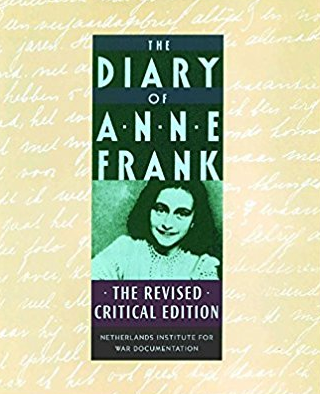 58
[Speaker Notes: Note: I have not shown all of the subjects that were assigned to this work, just the ones that have corresponding LCGFT terms.]
General Term Examples
100 1_  黒澤明, $d 1910-1998, $e author.
100 1_  Kurosawa, Akira, $d 1910-1998, $e author.
245 10  蝦蟇の油 : $b 自伝のようなもの / $c 黒澤明.
245 10  Gama no abura : $b jiden no yō na mono / $c Kurosawa Akira. 
600 14  黒澤明, $d 1910-1998.
600 10  Kurosawa, Akira, $d 1910-1998.
650 _0  Motion picture producers and directors $z Japan 
	   $v Biography.
655 _7  Autobiographies. $2 lcgft
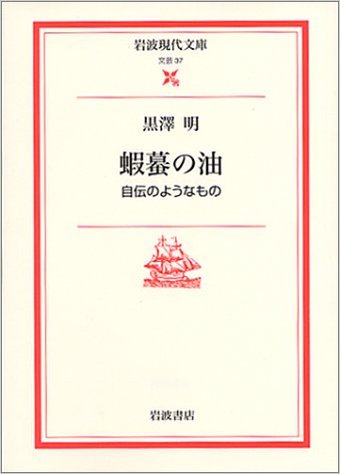 59
[Speaker Notes: Another example where a more specific LCGFT term is assigned in 655 than the form subdivision used in the subject headings.  Since this work is an autobiography, Autobiographies is the correct term to assign to this work.]
General Term Examples
245 00 FOLDOC : $b free on-line dictionary of computing / $c editor, Denis
	  Howe.
650 _0 Computer science $v Dictionaries.
650 _0 Computers $v Dictionaries.
650 _0 Microcomputers $v Dictionaries.
655 _7 Dictionaries. $2 lcgft
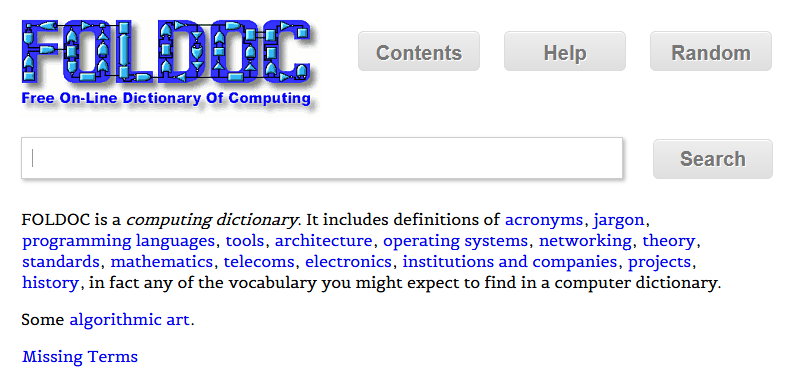 60
[Speaker Notes: Another very simple case where the LCGFT term is identical to the LCSH form subdivision.]
General Term Examples
245 00  中华宝玉石文化概论 = $b Zhonghua baoyushi wenhua gailun / $c 	   主编周佩玲, 杨辉.
245 00  Zhonghua bao yu shi wen hua gai lun = $b Zhonghua baoyushi 	   wenhua gailun / $c zhu bian Zhou Peiling, Yang Hui.
650 _0  Gem carving $z China $v Textbooks.
655 _7  Textbooks. $2 lcgft
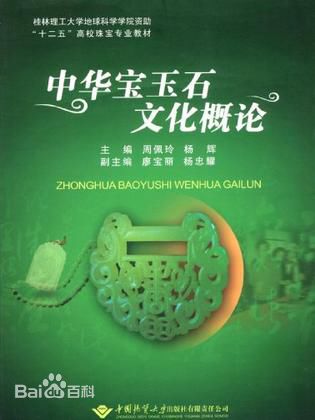 61
[Speaker Notes: Here’s a very simple case where the LCGFT term is identical to the LCSH form subdivision.  It won’t always be this simple, however!]
General Term Examples
100 1_  Jarvis, Carolyn, $e author.
245 10  Student laboratory manual for Physical 
	  examination & health assessment, fourth
	  edition / $c Carolyn Jarvis, MSN, APN, CNP.
500 __ “... a study guide and laboratory manual to 
	  accompany the textbook Physical examination 
	  and health assessment, 4th edition"--Preface.     
650 _0  Physical diagnosis $v Laboratory manuals. 
650 _0  Nursing assessment $v Laboratory manuals.
655 _7  Laboratory manuals. $2 lcgft
655 _7  Study guides. $2 lcgft
655 _7  Problems and exercises. $2 lcgft
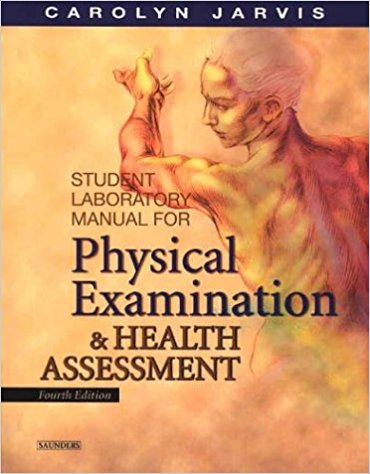 62
[Speaker Notes: Here’s a very simple case where the an LCGFT term is identical to the LCSH form subdivision.  It won’t always be this simple, however!  And note, that in this case, two additional LCGFT terms are appropriate to add based on the content of the resource.]
General Term Examples
100 1_  Gross, John, $d 1935-2011, $e compiler.
245 14  The Oxford book of aphorisms / $c chosen by John Gross.
650 _0  Aphorisms and apothegms.
655 _7  Sayings. $2 lcgft

100 1_  Cordry, Harold V., $d 1943- $e compiler.
245 14  The multicultural dictionary of proverbs : $b over 20,000 adages	   from more than 120 languages, nationalities, and ethnic groups / 	   $c Harold V. Cordry.
650 _0  Proverbs.
655 _7  Sayings. $2 lcgft
63
[Speaker Notes: In some cases, a single term has been chosen in LCGFT to represent a number of different terms in LCSH.]
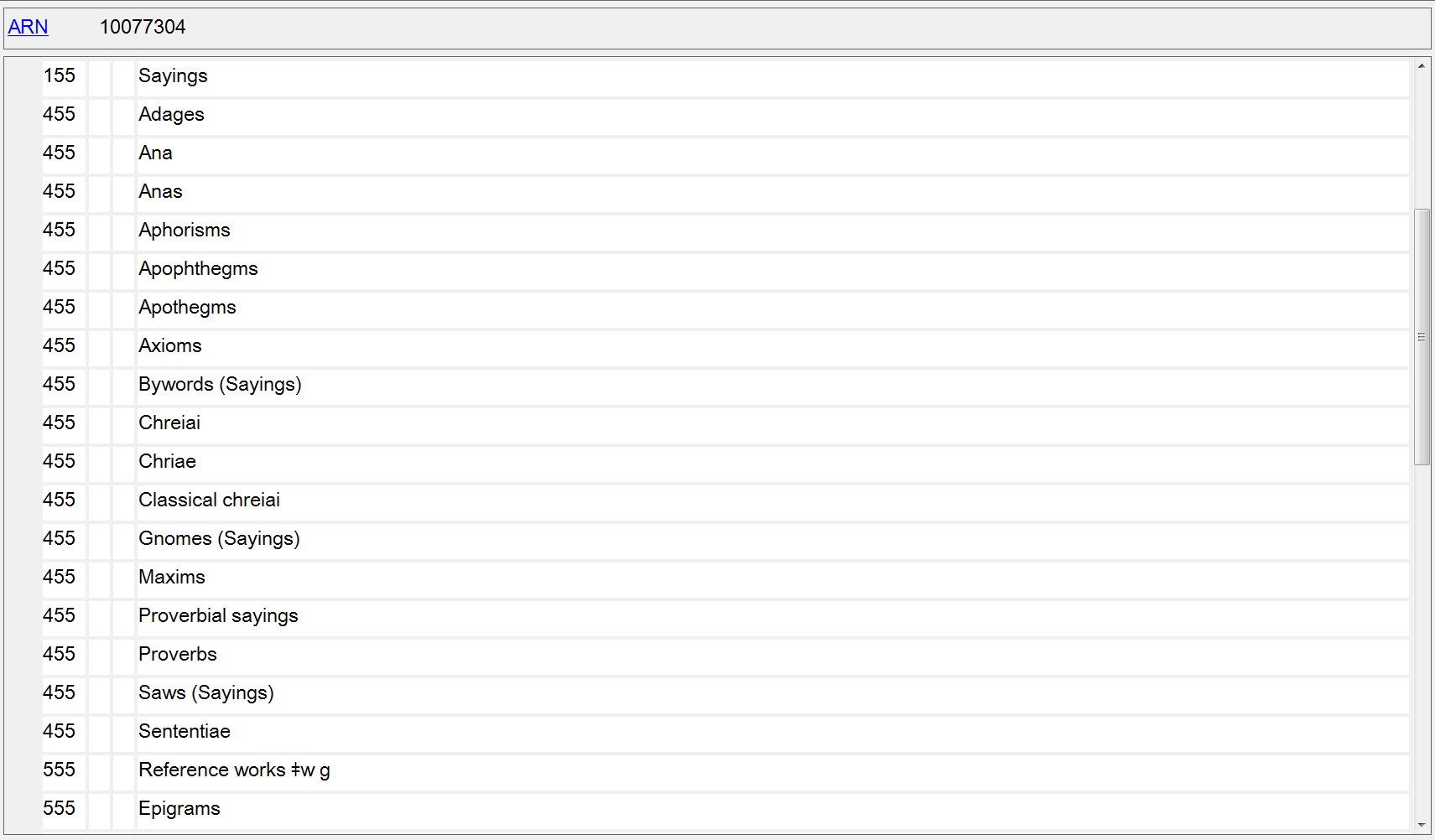 64
[Speaker Notes: The differences in meaning of the terms “Adages”, “Aphorisms”, “Maxims”, “Proverbs”, etc. are so small and hard to discern, and often overlap.  A single general term, “Sayings” was chosen for LCGFT.]
General Term Examples
100 1_  Crowther, Robert, $e author. 
245 10  Amazing pop-up trucks / $c Robert Crowther.
520 __  Text and pop-up illustrations introduce five different kinds of 	 	   trucks from cement truck to garbage truck, and explain what 		   they can do.
650 _0  Trucks $v Juvenile literature.
650 _1  Trucks.
650 _1  Pop-up books.
650 _1  Toy and movable books.
655 _7  Pop-up books. $2 lcgft
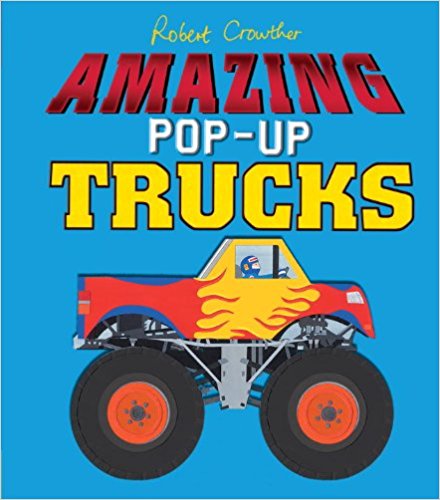 65
General Term Examples - Serials
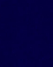 245 00  Journal of the Royal Australian 
	  Historical Society.
310 __  Quarterly
651 _0  Australia $x History $v Periodicals.
655 _7  Periodicals. $2 lcgft
710 2_  Royal Australian Historical Society, $e
	   issuing body.
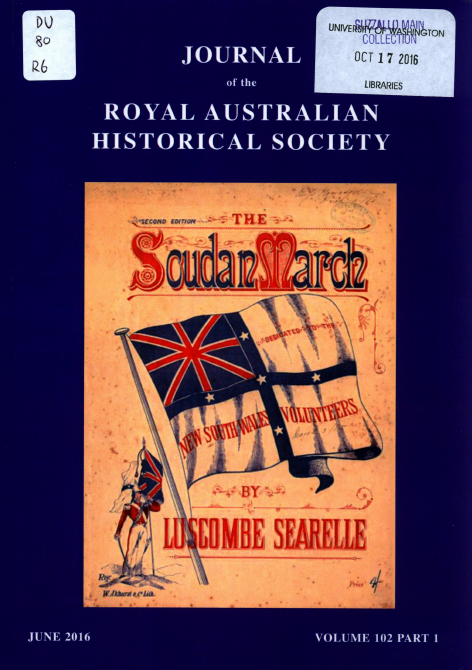 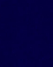 66
General Term Examples - Serials
110 2_  Seattle Parks Foundation, $e author.
245 10  Annual report.
246 13  Seattle Parks Foundation annual report
610 20  Seattle Parks Foundation $v Periodicals.
650 _0  Parks $z Washington (State) $z Seattle $v Periodicals.
655 _7  Annual reports. $2 lcgft
67
[Speaker Notes: Another situation in which the LCGFT term assigned does not correspond to the form subdivision used in the subject headings.  Annual reports is the specific term appropriate to this work, so only it is assigned from LCGFT.

Note: just because something is issued annually does not make it an “Annual report”

The form subdivision $v Periodicals is used in a much broader sense than the actual definition of the term.  Although one might assign the LCGFT term Periodicals, probably the broader term Serial publications is more appropriate for this publication.

From the Subject Headings Manual H 1927: “In subject cataloging practice the term periodical is defined as a publication other than a newspaper that is actually or purportedly issued according to a regular schedule (monthly, quarterly, biennially, etc.) in successive parts, each of which bears a numerical or chronological designation, and that is intended to be continued indefinitely.  This definition is broader than the traditional definition, which states that a periodical is generally published more frequently than annually and normally contains separate articles.  The term serial is frequently used in a broader sense to refer to any title cataloged as a serial, including periodicals, newspapers, monographic series, etc.  The subdivision –Periodicals is used under headings assigned to serials that conform to the subject cataloging definition of periodicals.”]
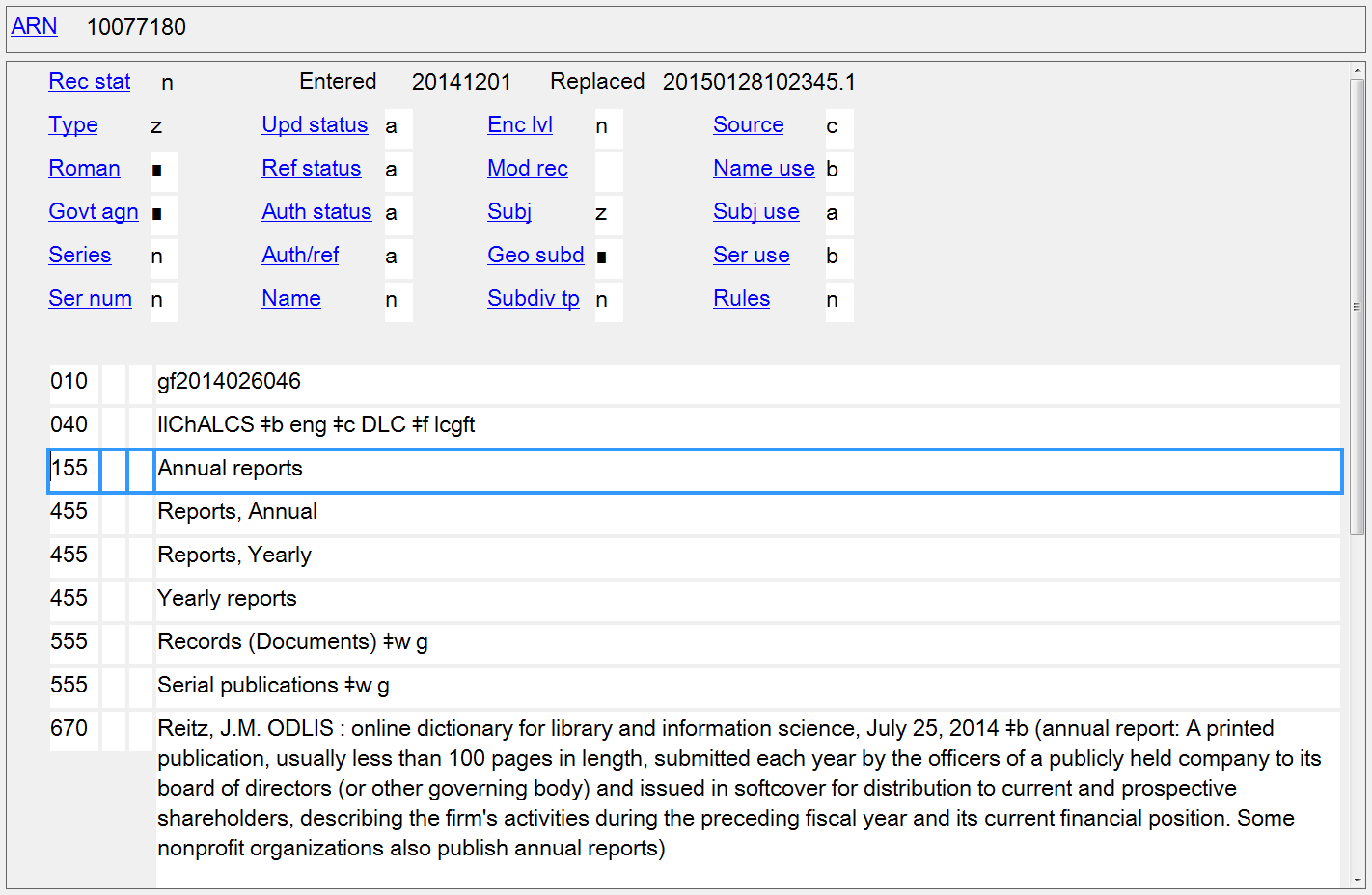 68
[Speaker Notes: As you can see from the broader terms on this record, Annual reports is not considered a type of periodical.]
General Term Examples - Serials
245 00  Los Angeles sentinel.
310 __  Weekly
362 1_  Began in 1933.
650 _0  African Americans $z California $z Los Angeles $v Newspapers.
651 _0  Los Angeles (Calif.) $v Newspapers.
651 _0  Los Angeles County (Calif.) $v Newspapers.
655 _7  Newspapers. $2 lcgft
655 _7  African American newspapers. $2 ngl
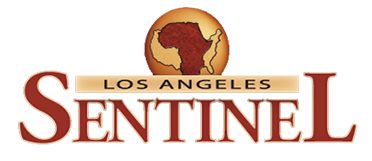 69
[Speaker Notes: Although LCGFT does not allow explicit inclusion of the audience or creators of a work, you can see that the Newspaper Genre List ($2 ngl) does have such terms.]
General Term Examples - Serials
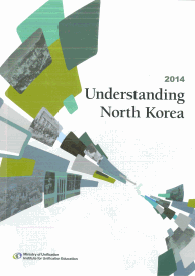 245 10  Understanding North Korea.
264 _1  Seoul : $b Institute for Unification Education, 
	   Ministry of Unification, $c 2012-
310 __  Biennial
362 1_  Began with 2012.
588 __  Description based on: 2012; title from title page.
588 __  Latest issue consulted: 2014.
651 _0  Korea (North) $x History $y 2011- $v Periodicals.
651 _0  Korea (North) $x Social conditions $y 21st century $v Periodicals.
655 _7  Serial publications. $2 lcgft
70
[Speaker Notes: The form subdivision $v Periodicals is used in a much broader sense than the actual definition of the term.  Although one might assign the LCGFT term Periodicals, probably the broader term Serial publications is more appropriate for this biennial publication.

From the Subject Headings Manual H 1927: “In subject cataloging practice the term periodical is defined as a publication other than a newspaper that is actually or purportedly issued according to a regular schedule (monthly, quarterly, biennially, etc.) in successive parts, each of which bears a numerical or chronological designation, and that is intended to be continued indefinitely.  This definition is broader than the traditional definition, which states that a periodical is generally published more frequently than annually and normally contains separate articles.  The term serial is frequently used in a broader sense to refer to any title cataloged as a serial, including periodicals, newspapers, monographic series, etc.  The subdivision –Periodicals is used under headings assigned to serials that conform to the subject cataloging definition of periodicals.”]
General Term Examples - Serials
245 00  HR handbook for California employers.
 __  Annual
650 _0  Labor laws and legislation $z California $v Handbooks, manuals, etc.
650 _0  Personnel management $z California $v Handbooks, manuals, etc.
655 _7  Handbooks and manuals. $2 lcgft
655 _7  Serial publications. $2 lcgft
71
[Speaker Notes: Another example where the LCGFT term does not correspond exactly to the LCSH form subdivision.  Catalogers must search the LCGFT genre/form authority records and use the headings found there.   Don’t just copy LCSH form subdivisions into the 655 field.

Note: Although this is published annually, it is not an “Annual report.”

Note: $v Handbooks, manuals, etc. is one of the form subdivisions that the Subject Headings Manual (H 1927) says not to add $v Periodicals to:

Do not use –Periodicals as a further subdivision under the following form subdivisions: 
–Amateurs' manuals –Atlases –Calendars –Cases –Congresses –Databases –Dictionaries –Digests –Directories –Encyclopedias –Gazetteers –Guidebooks 
–Handbooks, manuals, etc. –Juvenile films –Juvenile literature –Juvenile sound recordings –Laboratory manuals –Maps –Newspapers –Observer's manuals –Outlines, syllabi, etc. –Photo maps –Registers –Telephone directories]
General Term Examples - Serials
245 00  The New York times theater reviews.
310 __  Biennial, $b 1971-72-
650 _0  Theater $z United States $v Reviews
	   $v Periodicals.
655 _7  Theater reviews. $2 lcgft
655 _7  Serial publications. $2 lcgft
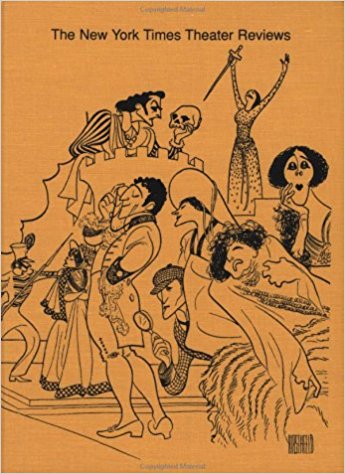 72
General Term Examples - Serials
245 00  中國新書 = $b China new books / $c 中国新书杂志社.
245 00  Zhongguo xin shu = $b China new books / $c Zhongguo xin shu za zhi she.
310 __  Monthly
650 _0  Books $z China $v Reviews $v Periodicals.
655 _7  Book reviews. $2 lcgft
655 _7  Periodicals. $2 lcgft

245 00  文学新书评 = $b Review of the new literary books.
245 00  Wen xue xin shu ping = $b Review of the new literary books.
310 __	  Annual
650 _0  Chinese literature $v Book reviews $v Periodicals.
650 _0  Books $z China $v Reviews $v Periodicals.
655 _7  Book reviews. $2 lcgft
655 _7  Serial publications. $2 lcgft
73
[Speaker Notes: The form subdivision $v Periodicals is used in a much broader sense than the actual definition of the term.  Although one might assign the LCGFT term Periodicals, probably the broader term Serial publications is more appropriate for the second publication shown in the slide.

From the Subject Headings Manual H 1927: “In subject cataloging practice the term periodical is defined as a publication other than a newspaper that is actually or purportedly issued according to a regular schedule (monthly, quarterly, biennially, etc.) in successive parts, each of which bears a numerical or chronological designation, and that is intended to be continued indefinitely.  This definition is broader than the traditional definition, which states that a periodical is generally published more frequently than annually and normally contains separate articles.  The term serial is frequently used in a broader sense to refer to any title cataloged as a serial, including periodicals, newspapers, monographic series, etc.  The subdivision –Periodicals is used under headings assigned to serials that conform to the subject cataloging definition of periodicals.”]
General Term Examples - Serials
111 2_  Vancouver Queer Film & Video Festival, $j author.
245 14  The ... Annual Vancouver Queer Film & Video Festival : $b 	 	   festival guide.
310 __  Annual
611 20  Vancouver Queer Film & Video Festival $v Periodicals.
650 _0  Gay and lesbian film festivals $z British Columbia $z Vancouver 	   $v Periodicals.
655 _7  Film festival programs. $2 lcgft
655 _7  Serial publications. $2 lcgft
74
[Speaker Notes: Note: I have not shown all of the subjects that were assigned to this work, just the first two.]
General Term Examples - Serials
245 00  Tidal current tables. $p Pacific coast of North America and Asia for 		  the year ...
310 __  Annual
650 _0  Tidal currents $z Pacific Ocean $v Tables $v Periodicals.
650 _0  Tides $z Pacific Ocean $v Tables $v Periodicals.
650 _0  Tidal currents $z Pacific Coast (North America) $x Forecasting $v 	 	  Periodicals.
650 _0  Tidal currents $z Pacific Coast (Asia) $x Forecasting $v Periodicals.
650 _0  Aids to navigation $z Pacific Coast (North America) $v Sources $v 		  Periodicals.
650 _0  Aids to navigation $z Pacific Coast (Asia) $v Sources $v Periodicals.
655 _7  Tables (Data) $2 lcgft
655 _7  Serial publications. $2 lcgft
75
General Term Examples - Nontextual
100 1_ King, Coretta Scott, $d 1927-2006, $e author.
245 10 My life, my love, my legacy / $c Coretta Scott King as told to the Rev. 
	  Dr.  Barbara Reynolds.
250 __ Unabridged.
300 __ 1 online resource (1 sound file (14 hr., 30 min.)) : $b digital
600 10 King, Coretta Scott, $d 1927-2006.
600 10 King, Martin Luther, $c Jr., $d 1929-1968.
650 _0 Civil rights workers $z United States $v Biography.
…
655 _7 Autobiographies. $2 lcgft
655 _7 Audiobooks. $2 lcgft
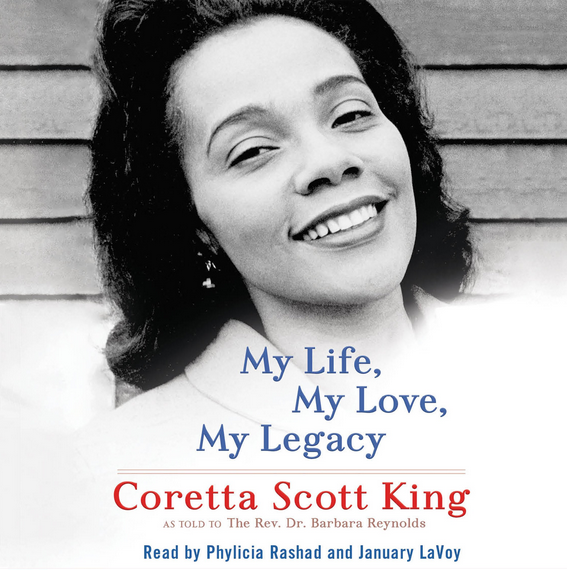 76
General Term Examples - Nontextual
245 00  Travel writers / $c compilation, Steve Cleary.
300 __  2 audio discs (150 min.) : $b digital, CD audio ; $c 4 3/4 in. + $e 1 booklet (13 unnumbered
              pages : illustrations ; 12 cm).
500 __  "A mixture of radio broadcasts and live talks and readings"--Accompanying booklet.
505 0_  disc 1. Marooned on Elephant Island / Leonard D.A. Hussey (3:04). Speaking personally /
              Rosita Forbes (7:48). The philosophy of exploration / Freya Stark (17:35). Nuptials of the 
              East and West / Sacheverell Sitwell (12:46). Interview at her home in Chandolin / Ella
              Maillant ; interviewer, Bridget Carter (17:21). On the Bushmen of the Kalahari / Laurens
              van der Post (19:10) -- disc 2. The time of my life / Peter Fleming (20:49). The empty
              quarter / Wilfred Thesiger (16:02). The last fiesta / Laurie Lee (13:57). Turning points / Eric
              Newby (11.28). Trieste and the meaning of nowhere / Jan Morris (6:02). By camel across
	Sahara / Geoffrey Moorhouse ; interviewer, Robert Williams (4:55)..
655 _7  Travel writing. $2 lcgft
655 _7  Literary readings (Radio programs) $2 lcgft
655 _7  Interviews (Sound recordings) $2 lcgft
77
General Term Examples - Nontextual
245 00 Stink bugs of Oregon.
264 1_ Salem, OR : $b Oregon Department of Agriculture, Plant Protection 	  and Conservation Program, Insect Pest Prevention and Management,   	 $c [2017]
300 __ 1 poster ; $b color ; $c 46 x 31 cm
650 _0 Stinkbugs $z Oregon $v Posters.
655 _7 Wildlife posters. $2 lcgft
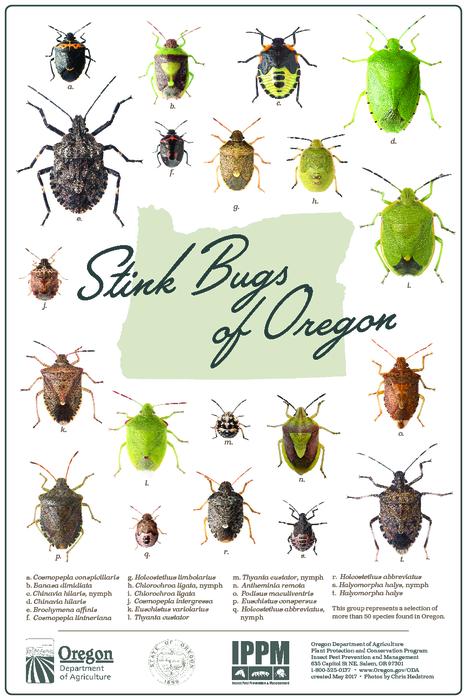 78
General Term Examples - Nontextual
245 00  Volcano : $b a board game odyssey to the May 18th eruption of Mount
	   St. Helens.
300 __  1 game (1 board, 1 rules sheet, 6 colored move markers, 1 dice, 31
	   blue cards, 37 red cards, and 34 grey cards) : $b paper, cardboard, and
	   plastic ; $c 34 x 30 x 5 cm
655 _7  Board games. $2 lcgft
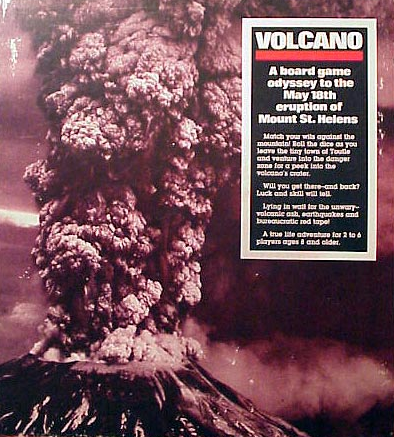 79
General Term Examples - Nontextual
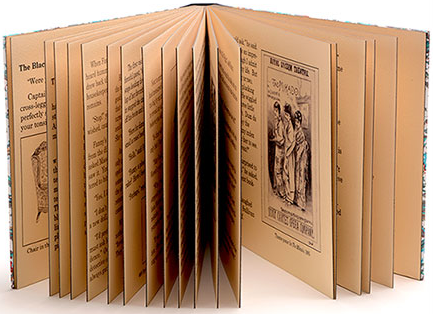 100 1_  Widmer, Don, $e book artist.
245 10  Fanny and the doll corpse / $c by Don Widmer.
300 __  2 volumes : $b color illustrations ; $c 21 x 25 cm, 
	  in box 23 x 26 x 6 cm
500 __  Consists of two artist book structures housed in 
	  a drop-spine box. One is in codex format; the other is a tunnel book.
655 _7  Picture books. $2 lcgft
655 _7  Tunnel books. $2 lcgft
655 _7  Historical fiction. $2 lcgft
655 _7  Detective and mystery fiction. $2 lcgft
655 _0  Artists' books.
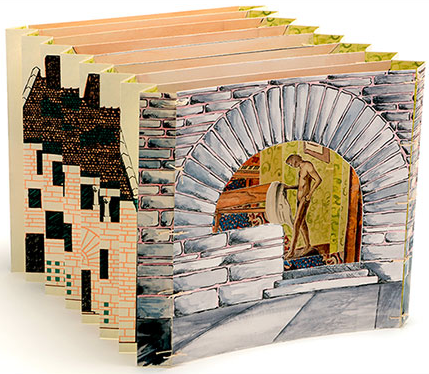 80
[Speaker Notes: Artists’ books (as of December 2017) is not yet in LCGFT, so the term is coded here with a second indicator value of 0, meaning that the term is from LCSH.  However, this term will be coming into LCGFT through the upcoming project to add art terms.]
LCGFT Exercises - General Terms
Assign LCGFT for the resources depicted. Use appropriate MARC 21 coding and consult the PDF list of LCGFT terms.
81
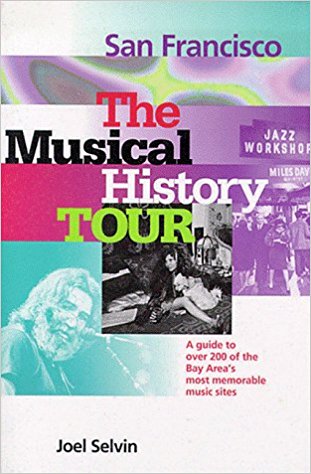 82
[Speaker Notes: Answer:

655 _7 Guidebooks. $2 lcgft

Subjects assigned:

650 _0 Popular music $z California $z San Francisco $x History and criticism.
650 _0 Musical landmarks $z California $z San Francisco $v Guidebooks.
651 _0 San Francisco (Calif.) $v Guidebooks.]
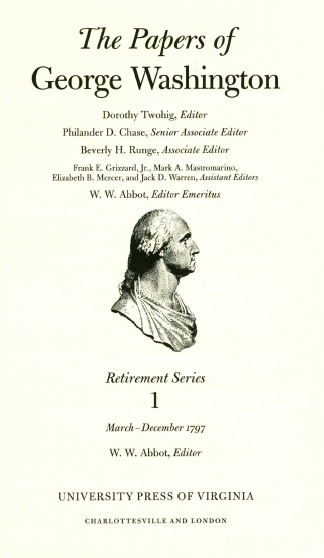 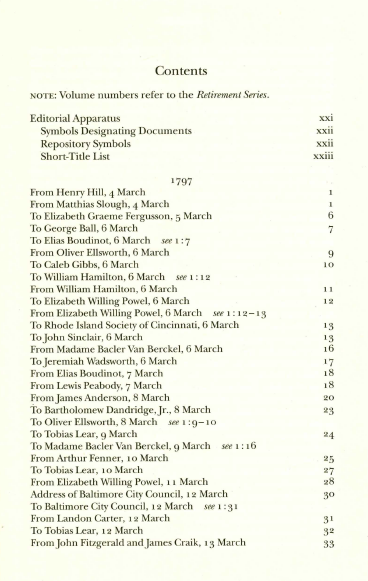 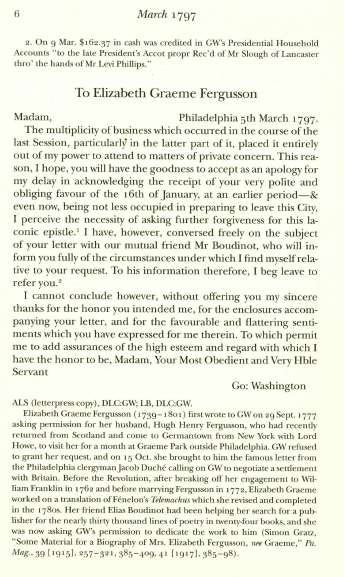 83
[Speaker Notes: ANSWER: 

655 _7  Personal correspondence. $2 lcgft
655 _7  Speeches. $2 lcgft]
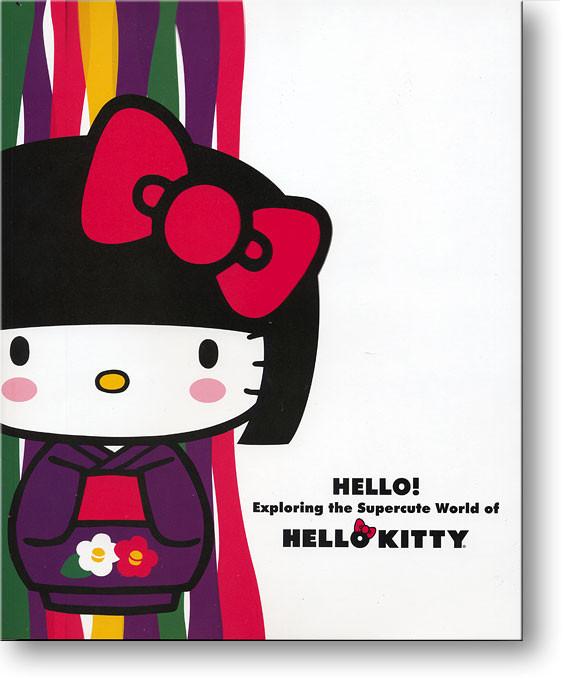 500 __  Published in conjunction with
	 the exhibition held October 11,
	 2014-May 31, 2015 at the
              Japanese American National
	 Museum, Los Angeles, California. 
600 00  Hello Kitty $c (Fictitious character)
	 $v Exhibitions.
600 00  Hello Kitty $c (Fictitious character)
	 $x Collectibles $v Exhibitions.
650 _0  Character toys $x Collectibles $z 	 Japan $v Exhibitions.
650 _0  Licensed products $v Exhibitions.
84
[Speaker Notes: ANSWER:

655 _7  Exhibition catalogs. $2 lcgft

Perhaps also:

655 _7  Illustrated works. $2 lcgft]
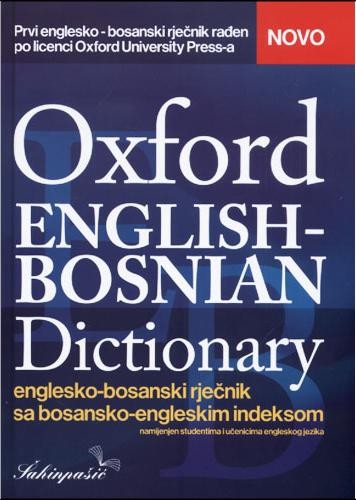 85
[Speaker Notes: ANSWER:

655 _7  Dictionaries. $2 lcgft

Note: In December 2017, a more specific term, Multilingual dictionaries, was added to LCGFT.]
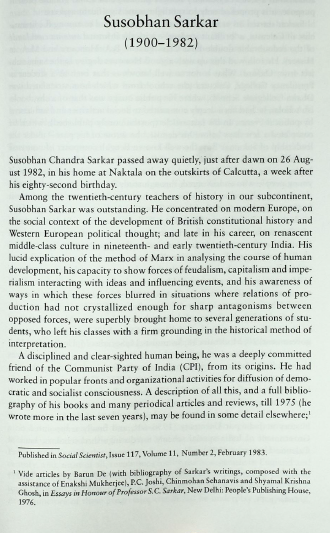 Foreword

To mark the completion of forty years of existence, we are bringing out collections of essays on some specific topics, culled from past numbers of the journal. The collection which follows is of obituary articles published in Social Scientist in the past. Oddly enough, for reasons which are not very clear, the journal published no obituaries until 1983, that is, for the first eleven years of its existence.
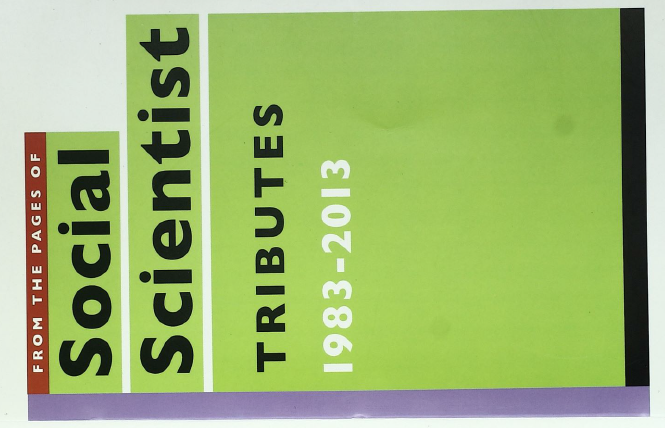 86
[Speaker Notes: ANSWER:

655 _7  Obituaries. $2 lcgft]
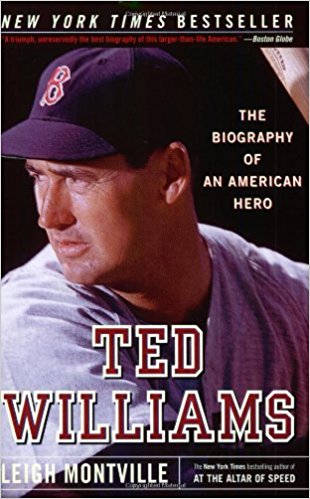 87
[Speaker Notes: ANSWER:

655 _7  Biographies. $2 lcgft]
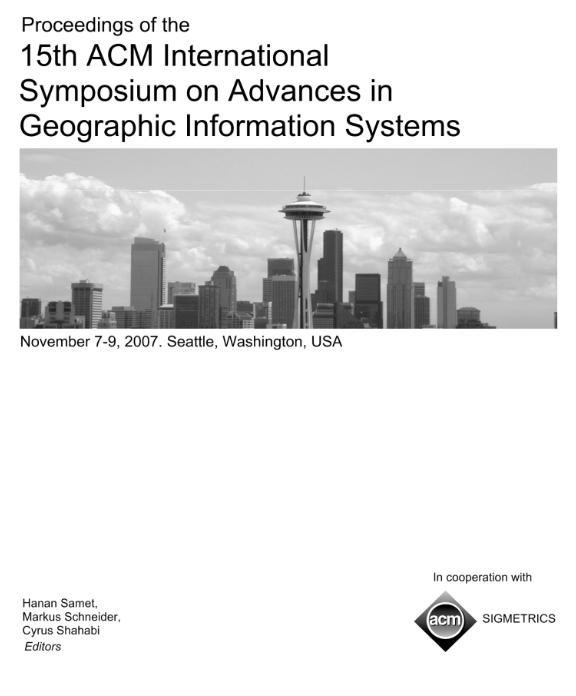 88
[Speaker Notes: ANSWER:

655 _7 Conference papers and proceedings. $2 lcgft]
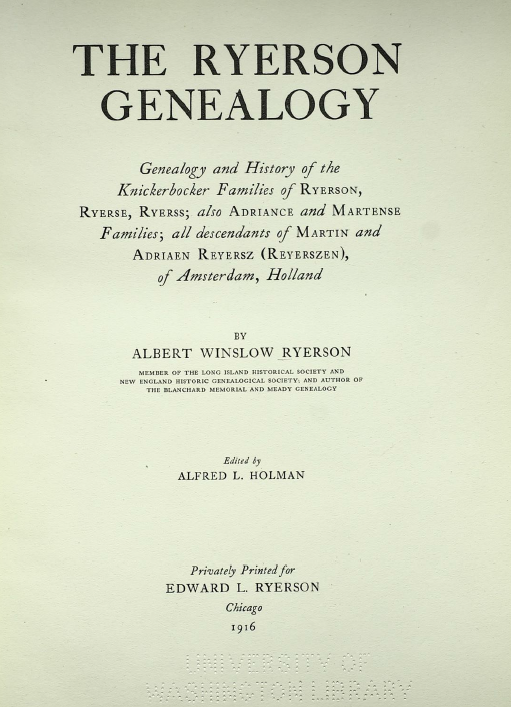 89
[Speaker Notes: ANSWER:

655 _7  Family histories. $2 lcgft]
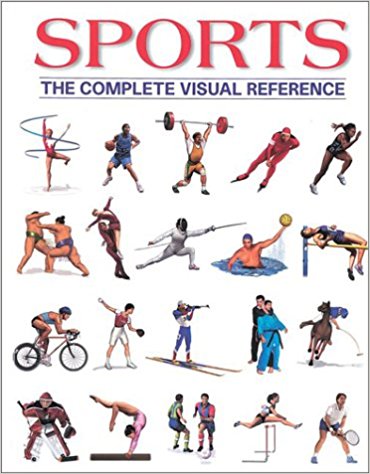 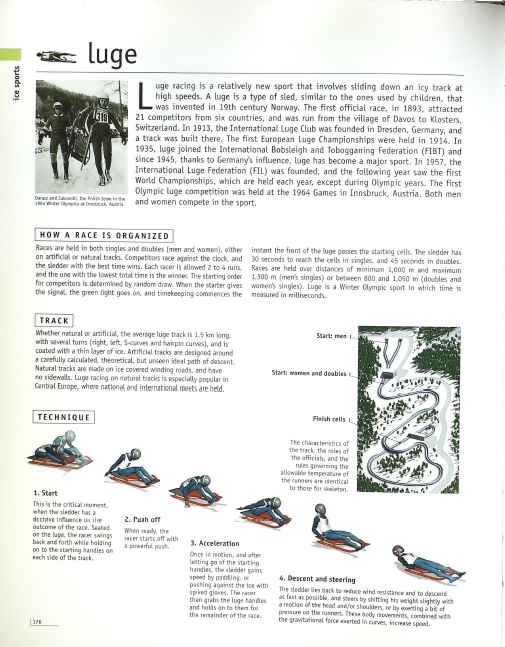 90
[Speaker Notes: ANSWER:

655 _7  Reference works. $2 lcgft
655 _7  Illustrated works. $2 lcgft

or perhaps

655 _7  Trivia and miscellanea. $2 lcgft
655 _7  Illustrated works. $2 lcgft]
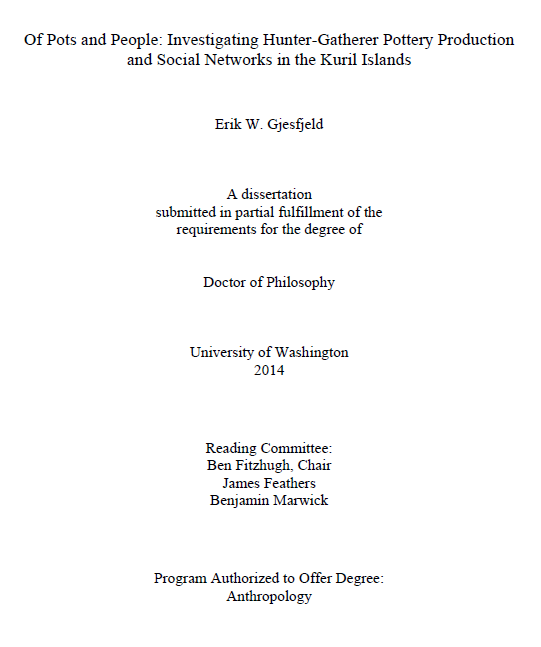 91
[Speaker Notes: ANSWER:

655 _7  Academic theses. $2 lcgft]
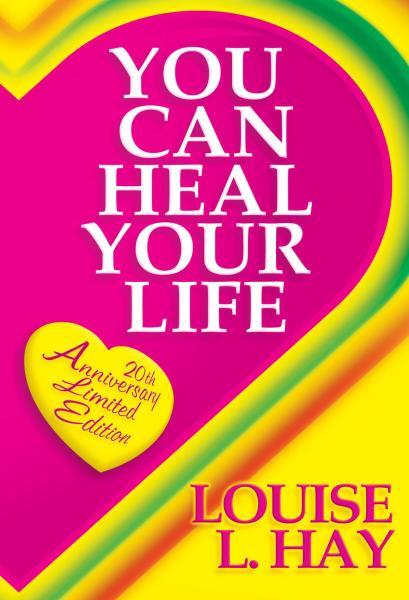 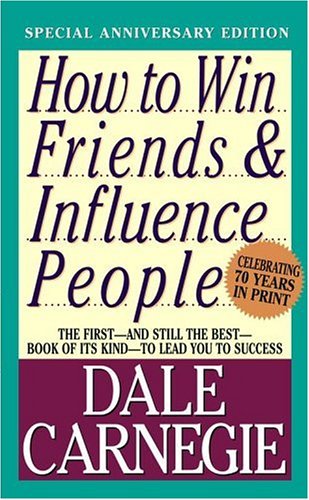 92
[Speaker Notes: ANSWER:

655 _7  Self-help publications. $2 lcgft]
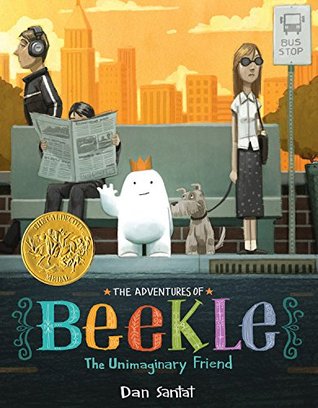 100 1_ Santat, Dan, $e author, $e illustrator.
245 14 The adventures of Beekle : $b the unimaginary
             friend / $c Dan Santat.
300 __ 1 volume (unpaged) : $b color illustrations ; $c 29 cm
520 __ "An imaginary friend waits a long time to be
             imagined by a child and given a special name, and
             finally does the unimaginable--he sets out on a
             quest to find his perfect match in the real world."--$c
             Provided by publisher.
521 __ Preschool.
521 8_ 480 $b Lexile.
526 0_ Accelerated Reader $c 2.3.
586 __ Caldecott Medal, 2015.
650 _0 Imaginary companions $v Juvenile fiction.
650 _0 Friendship $v Juvenile fiction.
650 _1 Imaginary playmates $v Fiction.
650 _1 Friendship $v Fiction.
93
[Speaker Notes: ANSWER:

655 _7  Picture books. $2 lcgft
655 _7  Fiction. $2 lcgft

For children’s picture books, neither Novels nor Short stories seems appropriate, so probably the best choice is Fiction.]
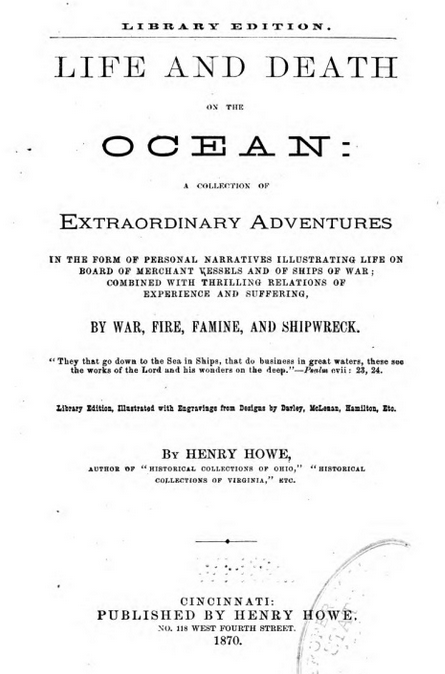 100 1_ Howe, Henry, $d 1816-1893, $e author.
245 10 Life and death on the ocean : $b a collection
             of extraordinary adventures in the form of 
             personal narratives illustrating life on board
             of merchant vessels and of ships of war; 
             combined with thrilling relations of 
             experience and suffering, by war, fire, famine,
             and shipwreck / $c by Henry Howe.
650 _0 Voyages and travels.
650 _0 Seafaring life.
650 _0 Shipwrecks.
94
[Speaker Notes: ANSWER:

655 _7  True adventure stories. $2 lcgft

perhaps also  655 _7  Personal narratives. $2 lcgft]
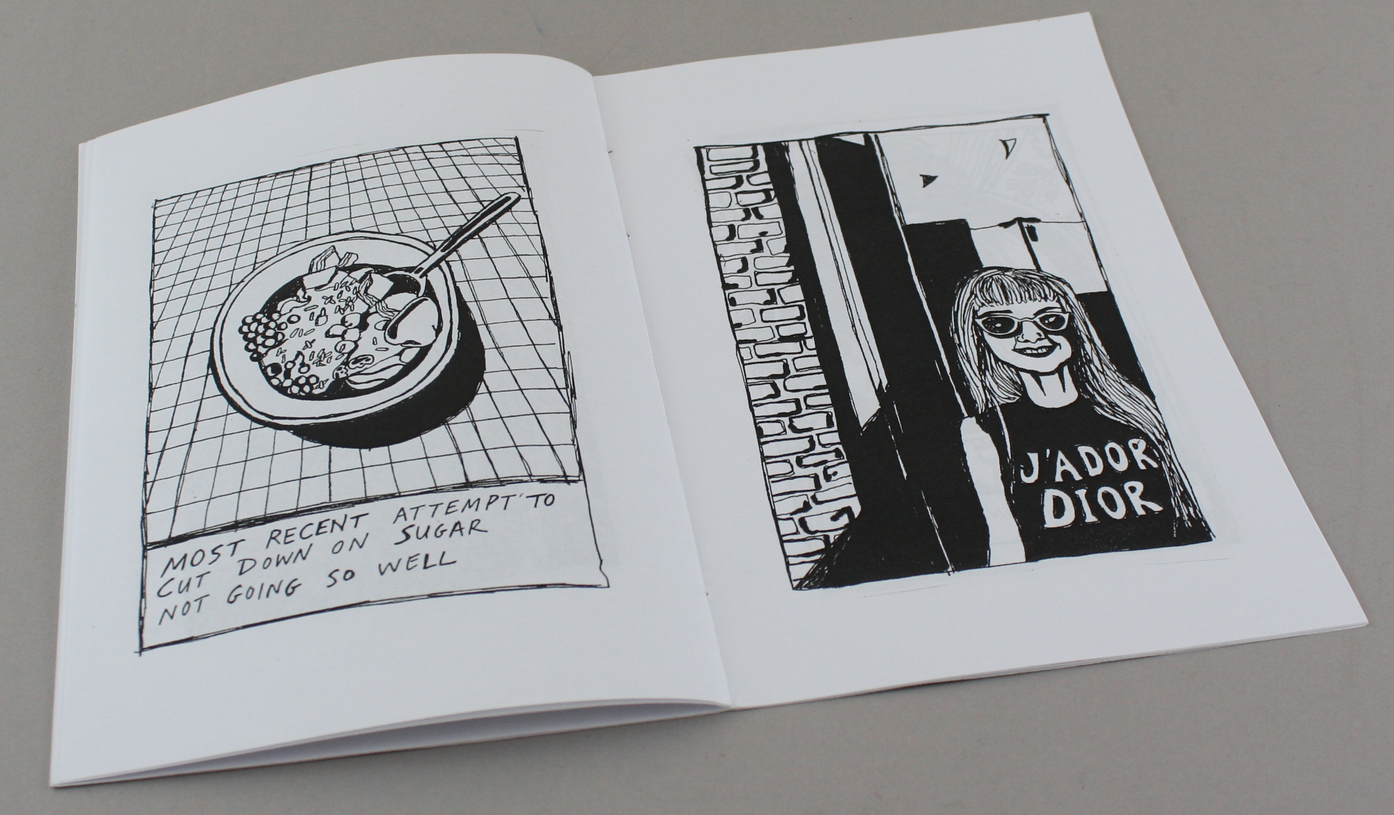 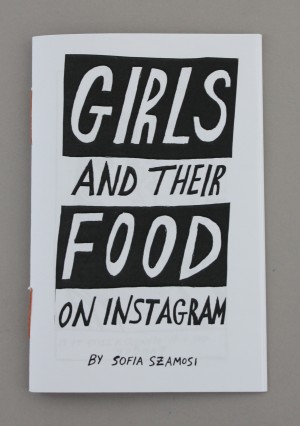 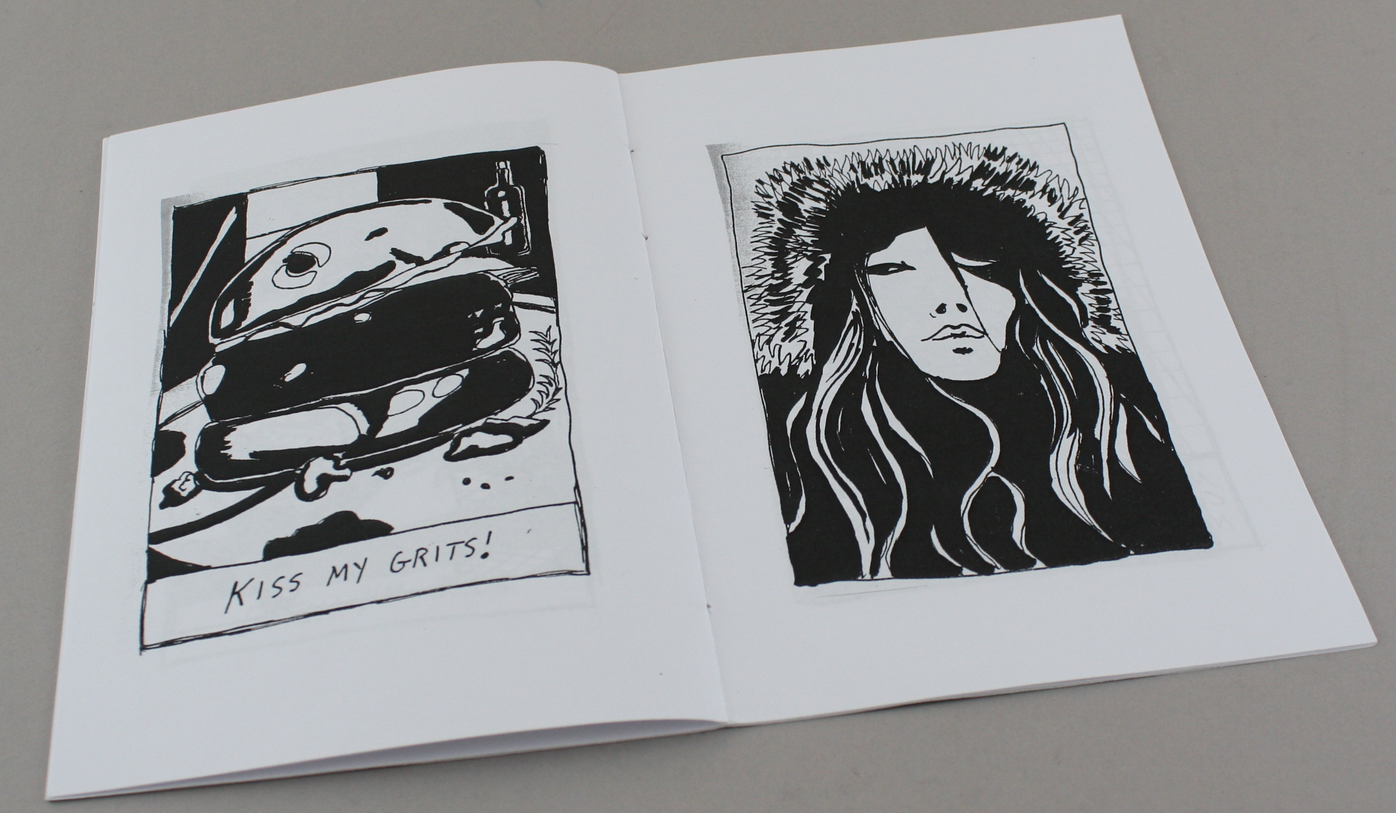 95
[Speaker Notes: ANSWER:

655 _7  Zines. $2 lcgft
655 _7  Illustrated works. $2 lcgft

or

655 _7  Zines. $2 lcgft
655 _7  Comics (Graphic works) $2 lcgft]
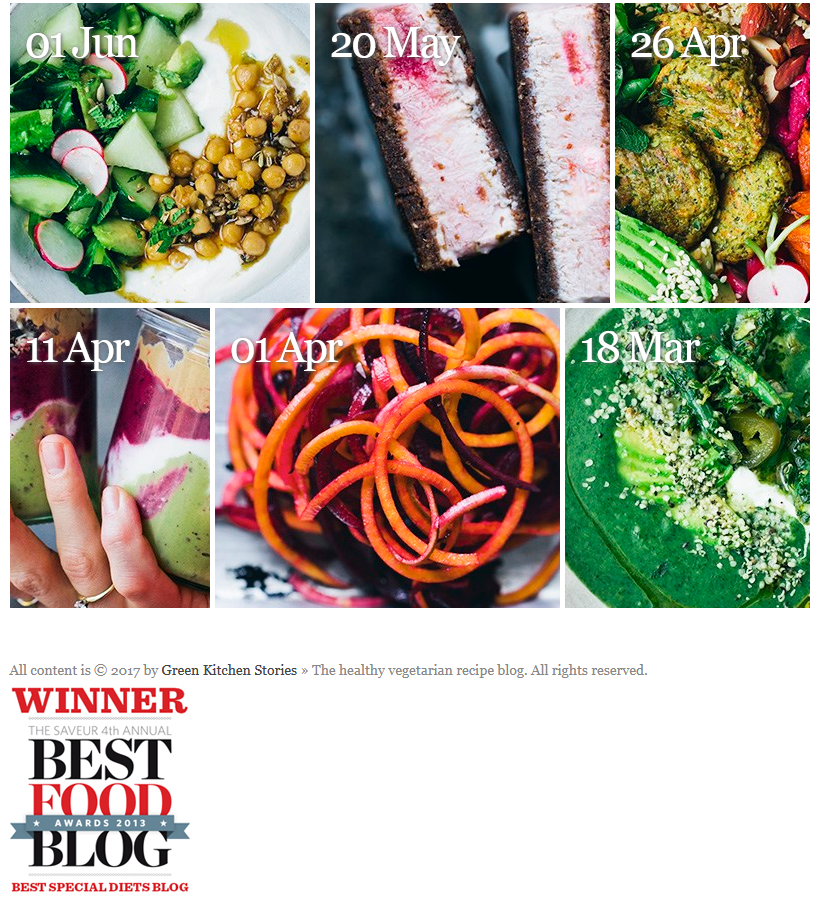 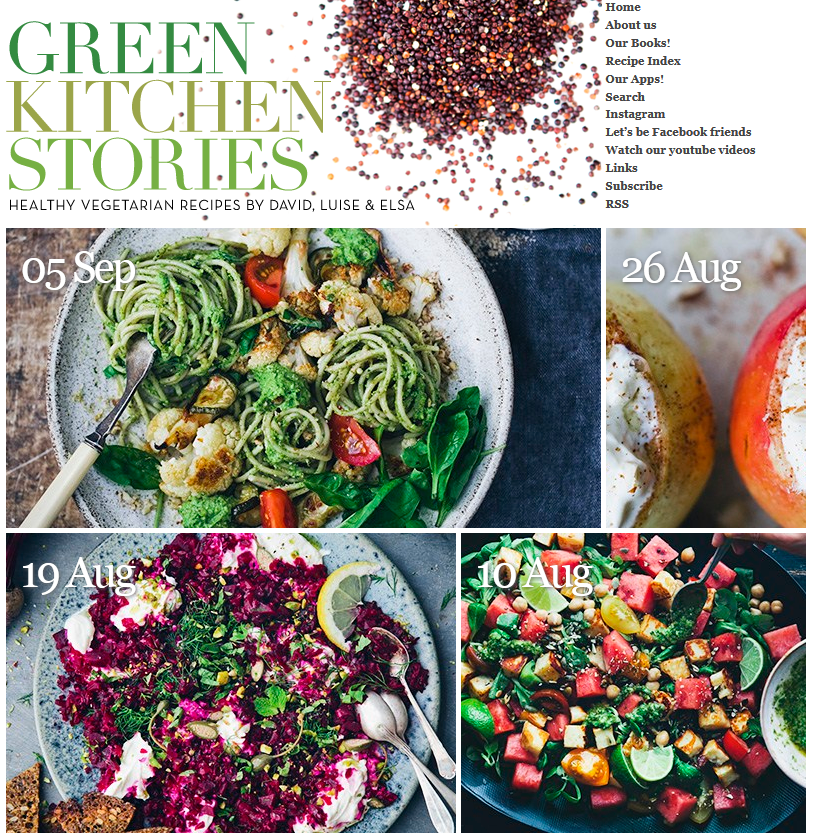 96
[Speaker Notes: ANSWER:

655 _7  Recipes. $2 lcgft
655 _7  Blogs. $2 lcgft]
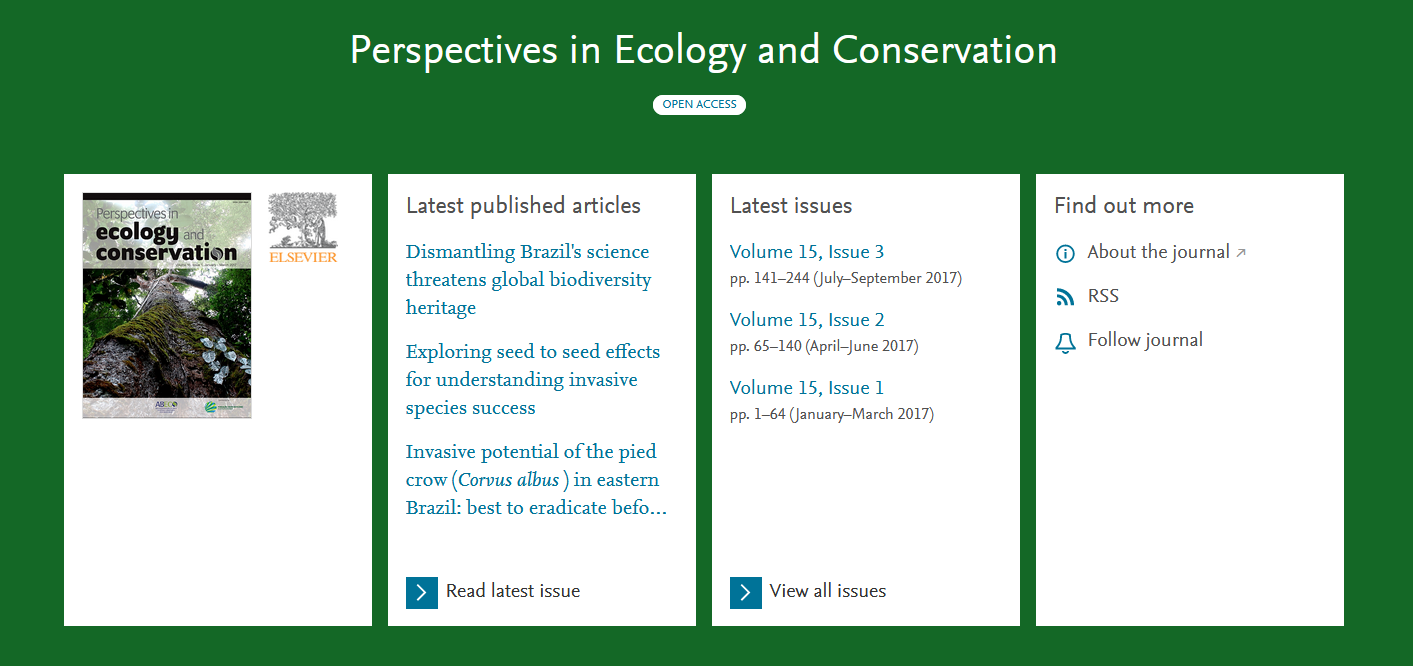 97
[Speaker Notes: ANSWER:

655 _7  Periodicals. $2 lcgft]
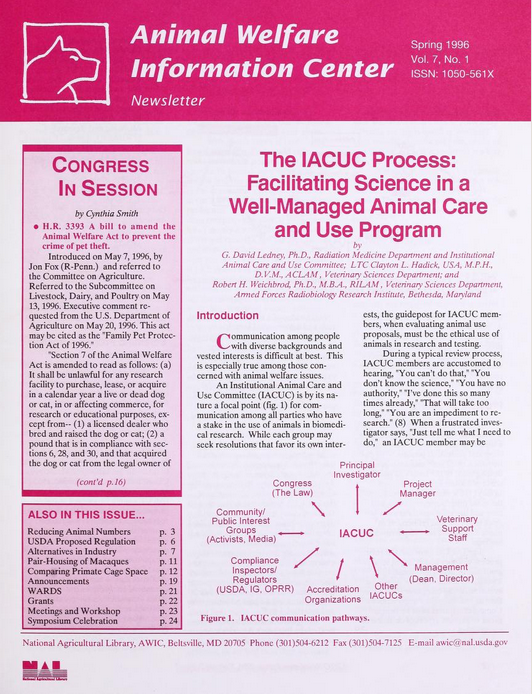 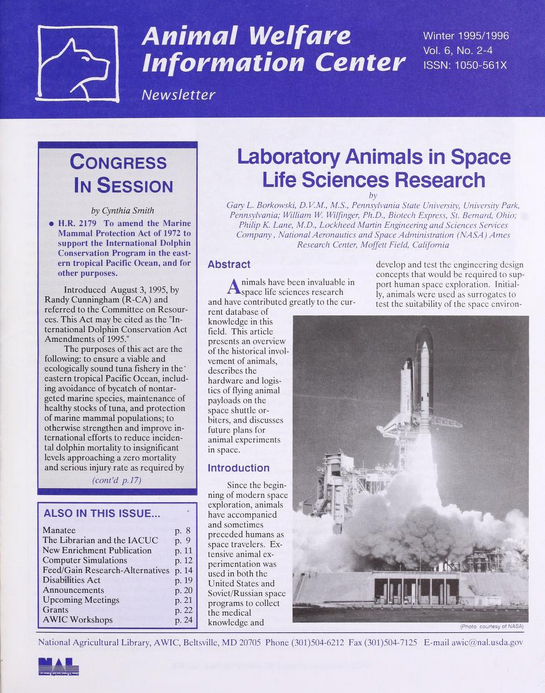 98
[Speaker Notes: ANSWER:

655 _7  Newsletters. $2 lcgft]
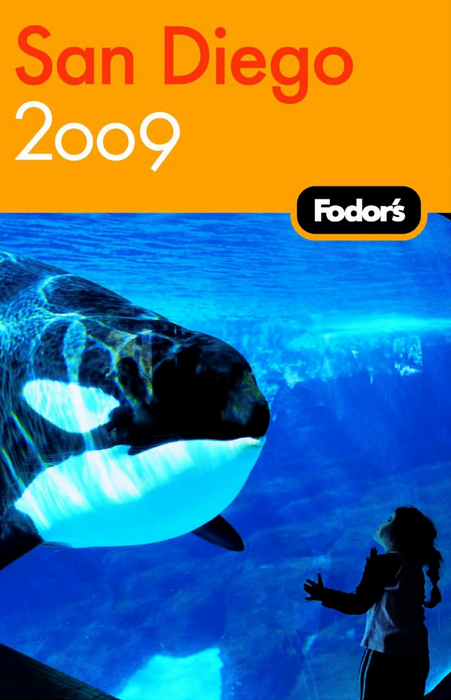 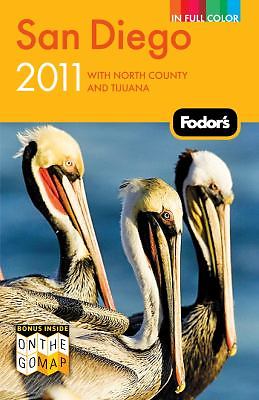 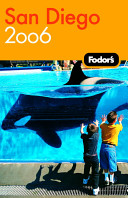 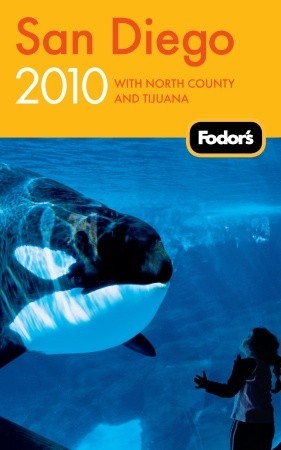 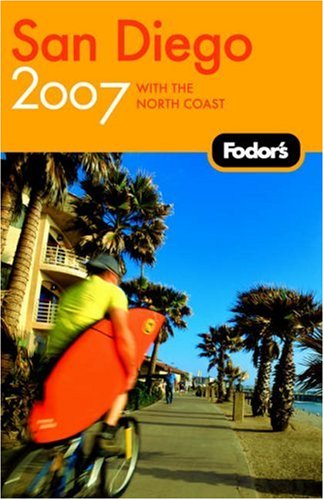 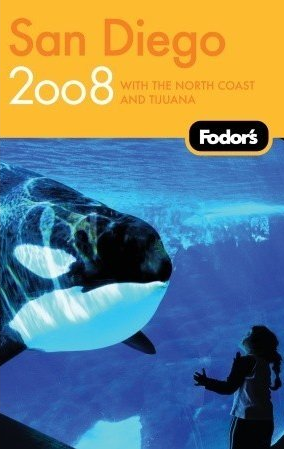 All cataloged on a single record
99
[Speaker Notes: ANSWER:

655 _7  Guidebooks. $2 lcgft
655 _7  Serial publications. $2 lcgft]
LCGFT
Literature Terms
LCGFT Literature Terms
Top term: Literature
Used only for collections of literary works composed of multiple genres/forms to which more specific terms cannot be applied.

Five high-level terms under Literature: 
Comics (Graphic works)
Drama
Fiction
Folk literature
Poetry
101
[Speaker Notes: The top term Literature is unlikely to be used very much, since more specific terms will generally be available.  The scope not for it says: Collections of literary works that are composed of multiple genres and/or forms to which more specific headings such as Lyric poetry or Science fiction cannot be applied.

All of the terms below Literature may be used for both collections and individual works.]
LCGFT Literature Terms
Many have corresponding headings in LCSH, but the LCGFT headings may not be identical.  For example:
LCSH: Adventure stories		LCSH: Motion picture plays		LCSH: Horror comic books, strips, etc.
LCGFT: Action and adventure fiction 	LCGFT: Screenplays 		LCGFT: Horror comics

LCSH: Comic books, strips, etc.	LCSH: Nonfiction novel 		LCSH: Gothic fiction (Literary genre)
LCGFT: Comics (Graphic works)  	LCGFT: Nonfiction novels		LCGFT: Gothic fiction

LCSH: Horror tales 		LCSH: Moralities			LCSH: Spy stories
LCGFT: Horror fiction		LCGFT: Morality plays 		LCGFT: Spy fiction

LCSH: Plot-your-own stories 	LCSH: Comedy			LCSH: Tragedy
LCGFT: Choose-your-own stories 	LCGFT: Comedy plays		LCGFT: Tragedies (Drama)

LCSH: Mysteries and miracle-plays 	LCSH: Magic realism (Literature)	LCSH: Suspense fiction
LCGFT: Mystery and miracle plays 	LCGFT: Magic realist fiction		LCGFT: Suspense fiction and Thrillers 									             (Fiction)
102
[Speaker Notes: All LCGFT terms are in the plural form, unlike some LCSH headings.]
LCGFT Literature Terms
Explicit aspects like audience, creator characteristics, place of origin, language, and time period of creation that are often included in LCSH were out of scope for LCGFT if they are explicit in the term, so you will not find terms like these from LCSH: Children’s poetry; Buddhist stories; Christian fiction; Gay men’s writings; College prose; Byzantine literature; Literature, Medieval; Chinese drama
However, when not explicit, terms may be in LCGFT, e.g. 
   Azharot     	  Jewish liturgical poems on 613 commandments in the Torah
   Bible plays   	specific religion is not explicit
   Chansons de geste           a medieval French genre
   Comedies of humours     an English 16th-17th century drama genre 
   Fabliaux   		bawdy medieval tales
   Hyangga       	Korean poetry from Unified Silla (668-935) and Koryŏ dynasties (935-1392)
   Jataka stories  	Buddhist tales about the previous births of the Buddha
103
LCGFT Literature Terms
Exclusions from LCGFT
Terms that require a value judgment on the part of catalogers and users are ineligible, e.g., Feminist fiction; Patriotic poetry
Terms for literary movements, e.g., Dadaist poetry; Expressionist drama; Beat literature
However, style and technique are eligible, e.g., Frame stories; Metadramas; Parodies (Literature); Noir comics; Satirical literature; Stream of consciousness fiction
104
[Speaker Notes: Frame stories: stories that contain other stories
Metadramas: drama that self-consciously calls attention to its own fictional status as a theatrical pretense, often through the use of a play-within-a-play]
LCGFT Literature Terms
LCGFT Manual J 235
   Special provisions for literature:
Fiction: in addition to other genre/form terms, assign a term for length when it is readily apparent (Novels; Novellas; Short stories; Flash fiction)
Poetry: For both individual poems and collections of poetry, rely chiefly on the title, introduction, cover information, etc., to determine whether the poetry is of a specific genre or form. If after a superficial review a specific genre or form cannot be determined, assign the term Poetry
Poetry: If the genre or form of a poem or collection of poetry is known to the cataloger due to the cataloger’s academic or cultural background, etc., one or more genre/form terms may be assigned to represent the genre or form (e.g., you know that Homer’s Odyssey is Epic poetry even if the resource you’re cataloging doesn’t say it is)
105
[Speaker Notes: 1. Fiction.  In addition to terms assigned in accordance with the guidelines in J 110, assign a term that indicates the length of the resource when it is readily apparent (e.g., Novels; Novellas; Short stories; Flash fiction). 

Flash fiction: very short fiction of just a page or two; short stories of extreme brevity.]
Literature Examples - Fiction
245 04  The Faber book of gay short fiction / $c edited by Edmund White.
260        London ; $a Boston : $b Faber and Faber, $c 1991.
650 _0  Gay men $v Fiction.
650 _0  Gay men's writings, English.
650 _0  Gay men's writings, American.
650 _0  Short stories, American.
650 _0  Short stories, English.
655 _7  Short stories. $2 lcgft
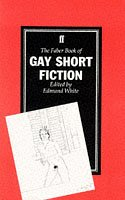 106
[Speaker Notes: A collection of short stories.  No specific literary genres/forms are identified other than the length of the fiction.]
Literature Examples - Fiction
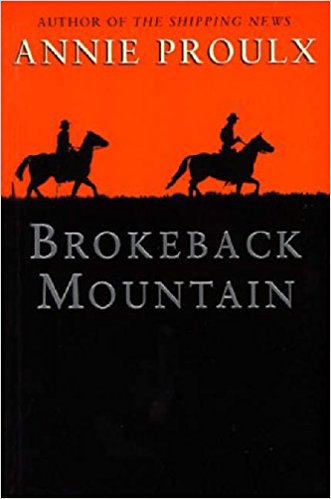 100 1_  Proulx, Annie, $e author.
245 10  Brokeback Mountain / $c Annie Proulx.
260 __  New York : $b Scribner, $c 2005.
300 __  55 pages ; $c 19 cm
650 _0  Cowboys $v Fiction.
650 _0  Ranch life $v Fiction.
650 _0  Gay men $v Fiction.
651 _0  Wyoming $v Fiction.
655 _7  Romance fiction. $2 lcgft
655 _7  Western fiction. $2 lcgft
655 _7  Short stories. $2 lcgft
107
[Speaker Notes: An individually published short story.]
Literature Examples - Fiction
100 1_  Tartt, Donna, $e author.
245 14  The goldfinch / $c Donna Tartt.
650 _0  Young men $v Fiction.
650 _0  Loss (Psychology) $v Fiction.
650 _0  Artists $v Fiction.
650 _0  Self-realization $v Fiction.
651 _0  New York (N.Y.) $v Fiction.
655 _7  Novels. $2 lcgft
655 _7  Bildungsromans. $2 lcgft
655 _7  Fictional autobiographies. $2 lcgft
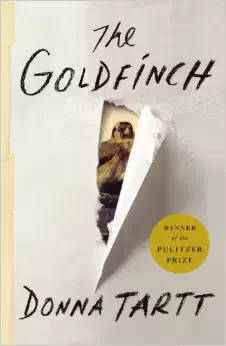 108
Literature Examples - Fiction
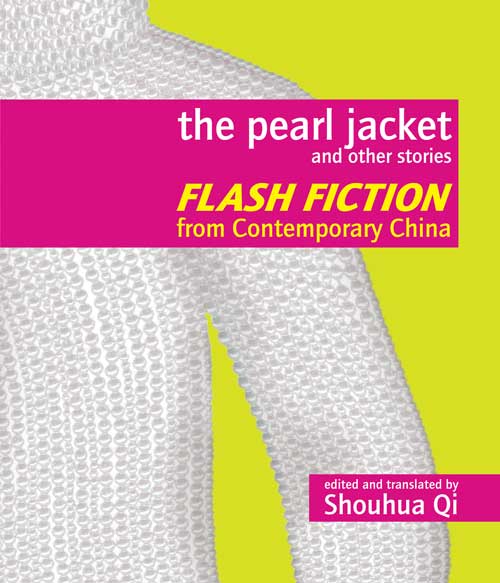 245 04  The pearl jacket and other stories : $b flash 	   	   fiction from contemporary China / $c edited 	   	   and translated by Shouhua Qi.
650 _0  Flash fiction, Chinese $v Translations into English.
650 _0  Chinese fiction $y 21st century $v Translations 	 	   into English. 
650 _0  Chinese fiction $y 20th century $v Translations 	 	   into English.
655 _7  Flash fiction. $2 lcgft
109
[Speaker Notes: A compilation of flash fiction by Chinese authors.  Flash fiction are stories that are very short, no more than a page or two in length.  It is also known as microfiction, short-short stories, and sudden fiction.]
Literature Examples - Fiction
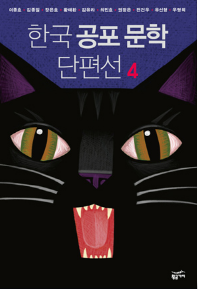 245 00  한국 공포 문학 단편선.
245 00  Han'guk kongp'o munhak tanp'yŏnsŏn.
310        Annual
362 1_  Began in 2006.
650 _0  Horror tales, Korean $v Periodicals.
650 _0  Short stories, Korean $v Periodicals.
650 _0  Korean fiction $y 21st century $v Periodicals.
655 _7  Horror fiction. $2 lcgft
655 _7  Short stories. $2 lcgft
655 _7  Serial publications. $2 lcgft
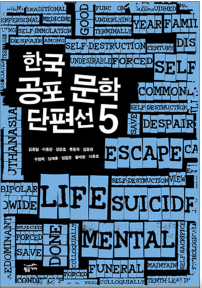 110
[Speaker Notes: This is a compilation of works by different authors, issued as an annual publication, so here we have literature genre/form terms and a general term.  For the fiction aspect, two terms are given, one for the genre (horror) and one for the length (short stories).

Genre/Form Terms Manual J 235 Literature

1. Fiction. In addition to terms assigned in accordance with the guidelines in J 110, assign a term that indicates the length of the resource when it is readily apparent (e.g., Novels; Novellas; Short stories; Flash fiction).]
Literature Examples - Poetry
100 1_  Tolmie, Sarah, $e author. 
245 10  Trio / $c Sarah Tolmie.
490 1_  The Hugh MacLennan poetry series
500 __  "A collection of 120 sonnets in eight parts, 
         	  Trio reveals, frame by frame, a married 
	  fortysomething female narrator in love
	  with two younger men … and torn between
	  the claims of body and mind”--Page 4 of cover.
650 _0  Love poetry, Canadian.
650 _0  Sonnets, Canadian.
655 _7  Love poetry. $2 lcgft
655 _7  Sonnets. $2 lcgft
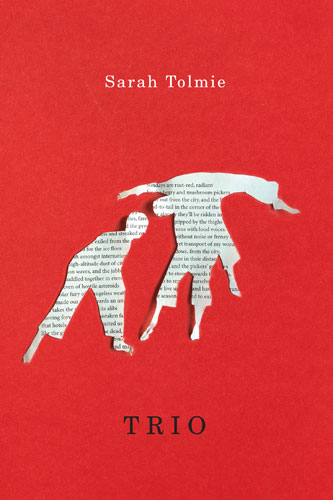 111
[Speaker Notes: A collection by one author.]
Literature Examples - Poetry
100 1_  Pope, Alexander, $d 1688-1744, $e author.
245 14  The rape of the lock / $c Alexander Pope ;
	 edited by Elizabeth Gurr.
650 _0  Young women $v Poetry.
650 _0  Catholics $z England $v Poetry.
650 _0  Aristocracy (Social class) $z England $v Poetry.
650 _0  Pride and vanity $v Poetry.
655 _7  Mock-heroic poetry. $2 lcgft
655 _7  Narrative poetry. $2 lcgft
112
[Speaker Notes: An individually published poem.

LCGFT Manual J 235: “If the genre or form of a poem or collection of poetry is known to the cataloger due to the cataloger’s academic or cultural background, etc., one or more genre/form terms may be assigned to represent the genre or form.”]
Literature Examples - Poetry
245 00  White lotus : $b a journal of haiku & senryu poetry.
310 __  Semiannual
362 0_  Issue #1 (fall/winter 2005)-
650 _0  Haiku, American $v Periodicals.
650 _0  Senryu, American $v Periodicals.
655 _7  Haiku. $2 lcgft
655 _7  Senryu. $2 lcgft
655 _7  Periodicals. $2 lcgft
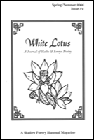 113
[Speaker Notes: A journal that publishes two kinds of poetry.]
Literature Examples - Poetry
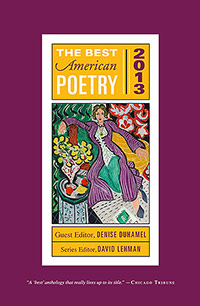 245 04  The best American poetry.
260       New York, N.Y. : $b Collier Books, $c c1988-
260 3_  $3 <2011->: $a New York : $b Scribner Poetry
310       Annual
362 0_  1988-
650 _0  American poetry $y 20th century $v Periodicals.
650 _0  American poetry $y 21st century $v Periodicals.
655 _7  Poetry. $2 lcgft
655 _7  Serial publications. $2 lcgft
114
[Speaker Notes: Here we have both a literature genre/form term and a general term.  The broad term Poetry is used, as the collection contains a large variety of different types of poems.]
Literature Examples - Comics
100 1_  Feiffer, Jules, $e author, $e artist.
245 10  Kill my mother : $b a graphic novel / $c Jules Feiffer.
650 _0  Private investigators $v Comic books, strips, etc.
650 _0  Murder $v Comic books, strips, etc.
655 _7  Graphic novels. $2 lcgft
655 _7  Noir comics. $2 lcgft
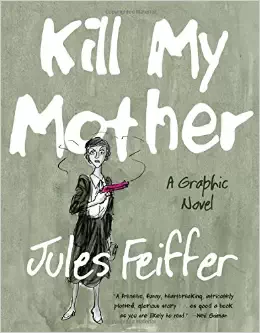 115
Literature Examples - Comics
100 1_  Limke, Jeff, $e author.
245 10  Isis & Osiris : $b to the ends of the Earth : an
	  Egyptian myth / $c story by Jeff Limke ; pencils
	  and inks by David Witt.
600 00  Isis $c (Egyptian deity) $v Comic books, strips, etc.
600 00  Osiris $c (Egyptian deity) $v Comic books, strips,
	  etc.
650 _0  Mythology, Egyptian $v Comic books, strips, etc.
655 _7  Mythological comics. $2 lcgft
655 _7  Graphic novels. $2 lcgft
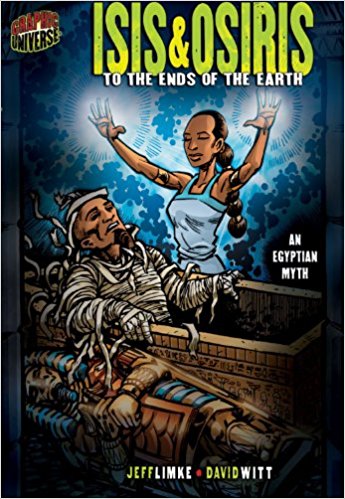 116
Literature Examples - Drama
100 1_  Hanreddy, Joseph, $e author.
245 10  Pride & prejudice / $c by Jane Austen ; adapted
	  for the stage by Joseph Hanreddy & J.R. Sullivan.
600 10  Bennet, Elizabeth $c (Fictitious character) $v 
	  Drama.
600 10  Darcy, Fitzwilliam $c (Fictitious character) $v
	  Drama.
650 _0  Young women $z England $v Drama.
650 _0  Courtship $v Drama.
650 _0  Sisters $z England $v Drama.
655 _7  Domestic drama. $2 lcgft
655 _7  Romantic plays. $2 lcgft
655 _7  Historical drama. $2 lcgft
655 _7  Theatrical adaptations. $2 lcgft
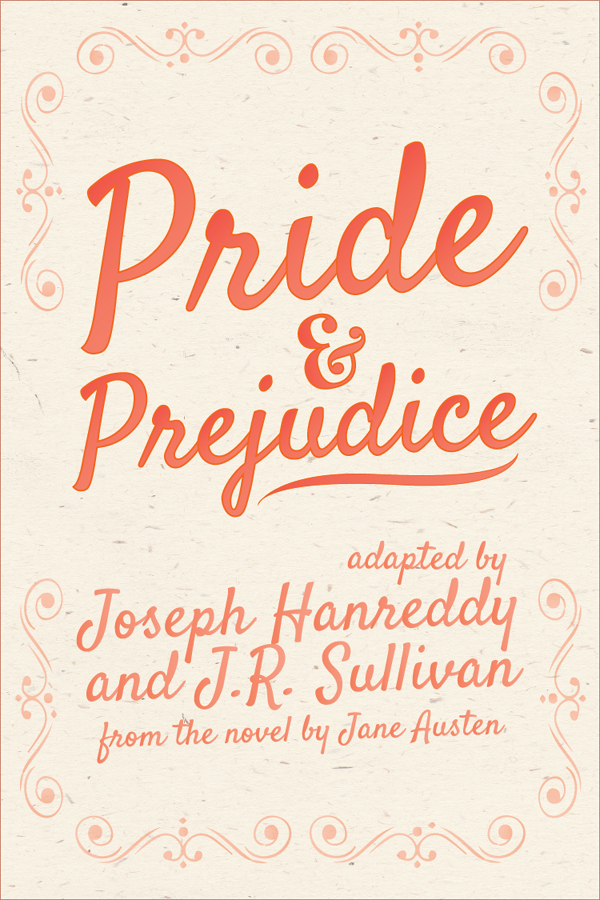 117
Literature Examples - Drama
245 00  Plays and performance texts by women 1880-
	   1930 : $b an anthology of plays by British and
	   American women from the modernist period
	   / $c edited by Maggie B. Gale and Gilli Bush-
	   Bailey.
650 _0  English drama $x Women authors.
650 _0  English drama $y 19th century.
650 _0  English drama $y 20th century.
650 _0  American drama $x Women authors.
650 _0  American drama $y 19th century.
650 _0  American drama $y 20th century.
655 _7  Drama. $2 lcgft
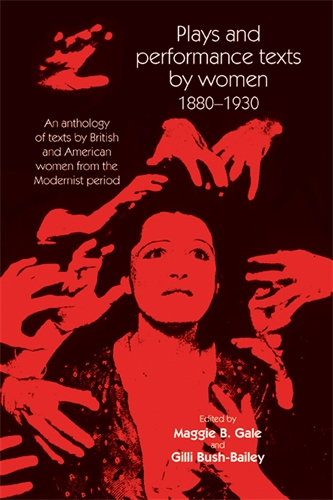 118
Literature Examples - Folk Literature
245 00  Long ago and far away : $b eight traditional fairy tales 
	  / $c foreword by Marina Warner ; translated by 
	  Nigel Bryant, David Carter and Ann Lawson Lucas.
505 0_  Sleeping beauty from Perceforest -- Cinderella from 
	  La gatta Cennerentola -- Snow White from La 
	  Schiavottella -- Little Red Riding Hood from Le petit 
	  chaperon rouge -- Little Red Riding Hood from Le 
 	  conte de la mère-grand -- Hansel and Gretel from Le 
	  petit poucet -- Jack and the beanstalk -- Beauty and 
	  the Beast from La belle et la bête -- The Little Mermaid 
	  from Undine.
650 _0  Fairy tales.
655 _7  Fairy tales. $2 lcgft
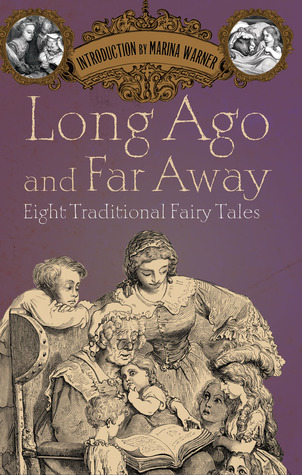 119
Literature Examples - Folk Literature
100 0_  Gui de Cambrai, $d active 13th century, $e author.
240 10  Barlaam et Josaphat. $l English
245 10  Barlaam and Josaphat : $b a Christian tale of the 
	   Buddha / $c Gui de Cambrai ; translated with notes
	   by Peggy McCracken ; Introduction by Donald S. 
	   Lopez Jr.
600 00  Gautama Buddha $v Legends.
600 00  Barlaam, $c Saint (Legendary character) $v Legends.
600 00  Josaphat, $c Saint (Legendary character) $v Legends.
655 _7  Legends. $2 lcgft
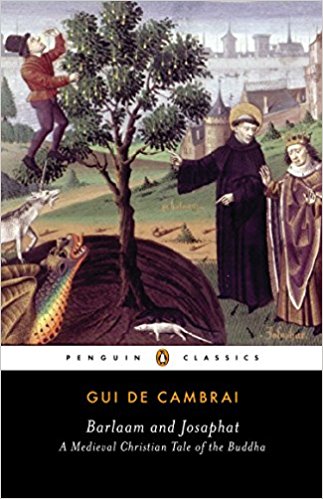 120
Literature Examples - Folk Literature/Poetry
100 1_  Agee, Jon, $e author. 
245 10  Orangutan tongs : $b poems to tangle your tongue / $c by 
	   Jon Agee.
650 _0  Tongue twisters.
650 _0  Humorous poetry, American.
650 _0  Children's poetry, American.
655 _7  Tongue twisters. $2 lcgft
655 _7  Humorous poetry. $2 lcgft
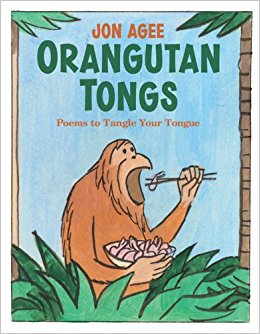 121
LCGFT Exercises - Literature Terms
Assign LCGFT for the resources depicted. Use appropriate MARC 21 coding and consult the PDF list of LCGFT terms.
122
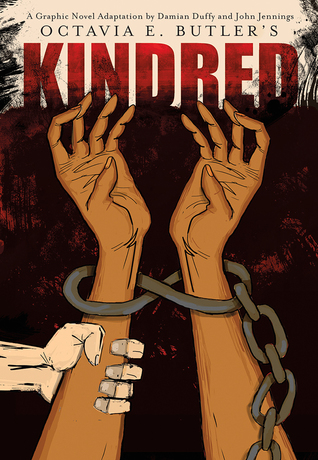 100 1_  Duffy, Damian, $e author, $e artist.
245 10  Kindred : $b a graphic novel adaptation /
	 $c by Damian Duffy and John Jennings.
650 _0  African American women $v Comic books,
	 strips, etc.
651 _0  Los Angeles (Calif.) $v Comic books, strips, 	 	 etc.
651 _0  Southern States $v Comic books, strips, etc.
650 _0  Slaves $v Comic books, strips, etc.
650 _0  Slavery $v Comic books, strips, etc.
650 _0  Slaveholders $v Comic books, strips, etc.
650 _0  Time travel $v Comic books, strips, etc.
700 1_  $i Graphic novelization of (work): $a Butler,
	 Octavia E. $t Kindred.
123
[Speaker Notes: ANSWER:

655 _7 Science fiction comics. $2 lcgft
655 _7 Graphic novels. $2 lcgft
655 _7 Comics adaptations. $2 lcgft

LCGFT has Time-travel fiction, but this may only be used for fiction (novels, short stories, etc.).  Based on that term as a pattern, a SACO proposal could probably be made to establish Time-travel comics.]
100 1_  Atwood, Margaret, $d 1939- $e author.
245 14  The handmaid's tale / $c Margaret 	 	 Atwood.
250 __  Large print edition.
264 1_  Waterville, Maine : $b Thorndike Press,
	 a part of Gale, Cengage Learning, $c 2017.
300 __  531 pages (large print) ; $c 23 cm.
340 __  $n large print $2 rdafs
490 1_  Thorndike Press large print core650 _0  Theocracy $v Fiction.
650 _0  Misogyny $v Fiction.
650 _0  Dystopias $v Fiction.
650 _0  Pregnancy $x Social aspects $v Fiction.
650 _0  Man-woman relationships $v Fiction.
650 _0  Women $v Fiction.
830 _0  Thorndike Press large print core series.
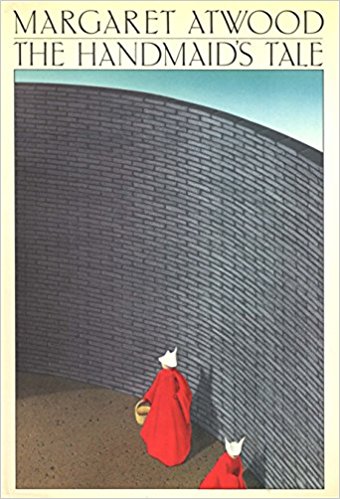 124
[Speaker Notes: ANSWER:

655 _7 Dystopian fiction. $2 lcgft
655 _7 Political fiction. $2 lcgft
655 _7 Religious fiction. $2 lcgft
655 _7 Novels. $2 lcgft

Note: large print is a manifestation element, so it is not eligible to be in LCGFT.  If a cataloger wanted, they could assign:

655 _0 Large type books.]
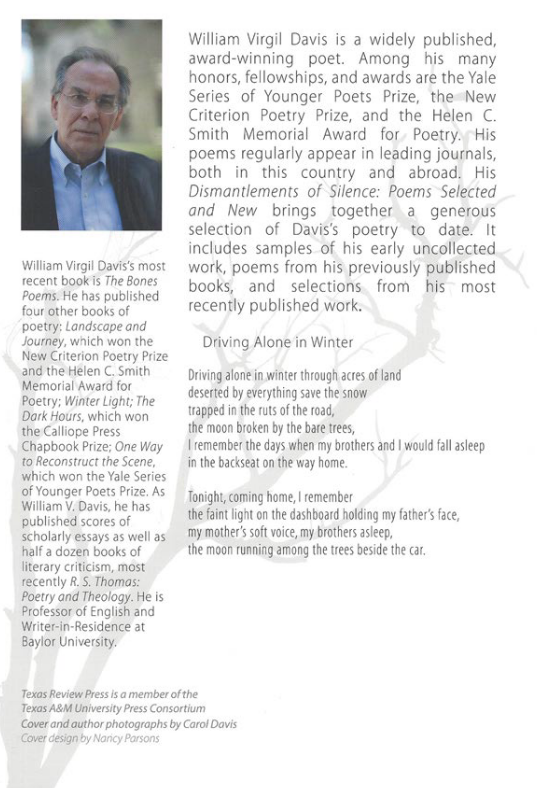 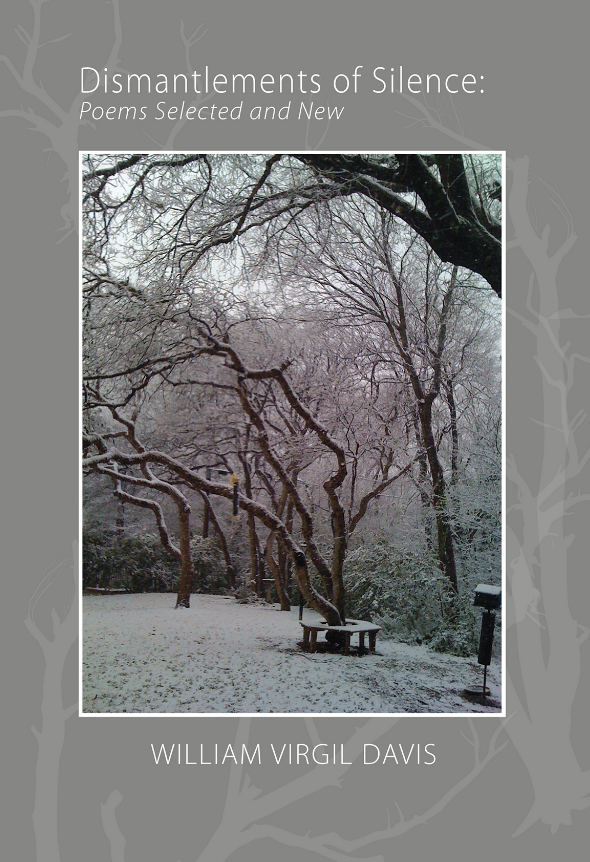 125
[Speaker Notes: ANSWER:

655 _7  Poetry. $2 lcgft

There is nothing to indicate that the poems are of specific types and catalogers are not required to examine each poem and try to determine what kind(s) they are.]
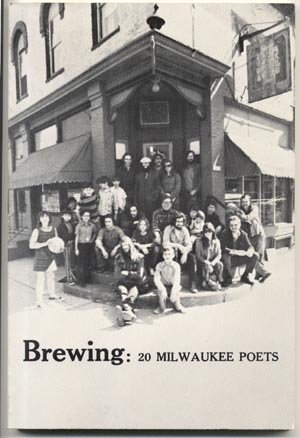 245 00  Brewing : $b 20 Milwaukee poets / $c 	  edited by Martin J. Rosenblum ; 
	  photographs by G. Reed.
246 30  20 Milwaukee poets
246 3_  Twenty Milwaukee poets
490 1_  The city anthology series of American
	  poetry
650 _0  American poetry $z Wisconsin $z 
	 Milwaukee.
650 _0  American poetry $y 20th century.
651 _0  Milwaukee (Wis.) $v Poetry.
126
[Speaker Notes: ANSWER:

655 _7  Poetry. $2 lcgft]
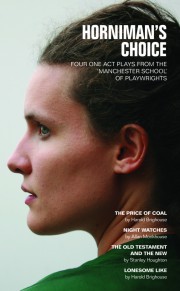 245 00  Horniman's choice : $b four one act
	  plays from the "Manchester School“
	  of playwrights.
264 _1  London : $b Oberon Books, $c 2015.
505 0_  The price of coal / by Harold Brighouse
	  -- Night watches / by Allan Monkhouse
	  -- The Old Testament and the New / by
	  Stanley Houghton -- Lonesome like /
	  by Harold Brighouse.
651 _0  England, North West $x Social life and
	  customs $y 20th century $v Drama.
650 _0  One-act plays, English.
650 _0  English drama $y 20th century.
127
[Speaker Notes: ANSWER:

655 _7  One-act plays. $2 lcgft]
Back cover:

Villa Miserias is a suburb of a suburb where everyone knows their place and nothing ever changes. Every two years, elections are held for the presidency of the residents’ committee, and every two years there are no surprises. But the balance begins to shift with the arrival of Selon Perdumes and his theory of Quietism in Motion. With his alabaster smile, he uncovers the deepest secrets of the unwary residents, and transforms their fantasies in reality with the help of the loans he offers them. Growing rich from money-lending, Perdumes gradually becomes the spectral power behind the community. But when Max Michels, sunk in an obsessive relationship with the beautiful, black-eyed Nelly, and, struggling to silence the multiple dissenting voices in his head, decides to run for president without Perdumes’ permission, the battle lines are drawn.

A Zero-Sum Game is a universal story, a biting satire of contemporary consumer society and the cult of the individual, written with the vicious precision of Swift and Orwell, liberally sprinkled with biting humor and chilling realism. Debut novelist Eduardo Rabasa, named one of the Hay Festival’s México20 list of the greatest young Mexican writers, focuses a clear, steady authorial gaze upon the sophistry and rationalizations that mask the actual situation in which, for all the choices we are offered, we have little power over our destinies, caught in the paradox of empowerment and impotence that is neoliberal society and the democratic state.
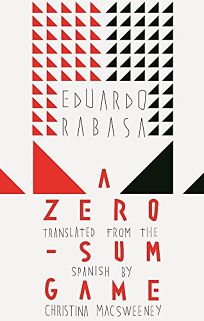 Preliminary page: “Collects outbursts of passionate love, the conflicted relationship between a father and a son, and, above all, a critique of democracy in the shape of political satire.”
128
[Speaker Notes: ANSWER:

655 _7  Novels. $2 lcgft
655 _7  Satirical literature. $2 lcgft
655 _7  Political fiction. $2 lcgft]
100 1_  Tempest, Kate, $e author.
245 10  Let them eat chaos / $c Kate Tempest.
500 __  “This poem was written to be read aloud”--Page opposite title page verso.

On back cover:
"Let Them Eat Chaos, Kate Tempest's new long poem written
for live performance and heard on the album release of the 
same name, is both a powerful sermon and a moving play for 
voices. Seven neighbours inhabit the same London street, but 
are all unknown to each other. The clock freezes in the small 
hours, and, one by one, we see directly into their lives: lives 
that are damaged, disenfranchised, lonely, broken, addicted. 
Then a great storm breaks over London, and brings them out 
into the night to face each other--and offers them a chance 
to connect.”
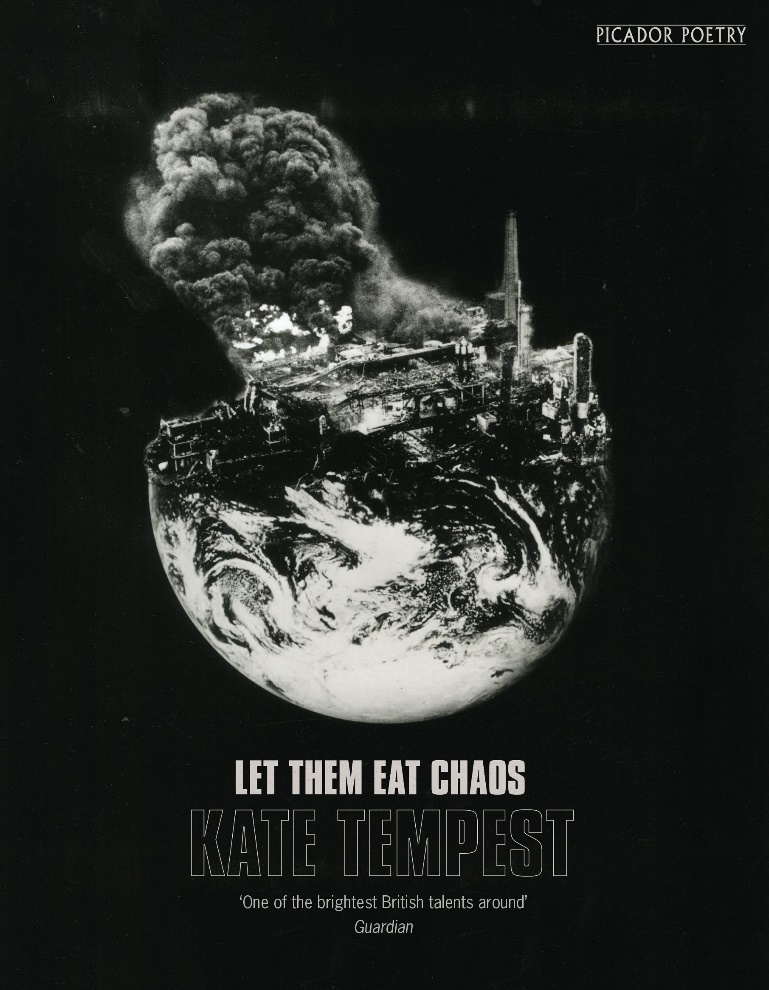 129
[Speaker Notes: ANSWER:

655 _7  Spoken word poetry. $2 lcgft
655 _7  Narrative poetry. $2 lcgft]
245 00  Shivering in a paper gown : $b breast cancer and its
	 aftermath : an anthology / $c edited by Meaghan Calcari
	 Campbell, Laurie Hessen Pomeranz, and Doreenda Ziba.
500 __  Essays and poetry.
520 __  The thirty authors who tell their stories are breast
	 cancer survivors in the San Francisco Bay Area who
	 were diagnosed with the disease before the age of 45. 
	 They are all members of BAYS, the Bay Area Young
	 Survivors support and action group.
650 _0  Breast cancer patients' writings, American $z California
	 $z San Francisco Bay Area.
650 _0  Breast $x Cancer $x Patients $v Literary collections.
650 _0  American essays $z California $z San Francisco Bay Area.
650 _0  American essays $y 21st century.
650 _0  American poetry $z California $z San Francisco Bay Area.
650 _0  American poetry $y 21st century.
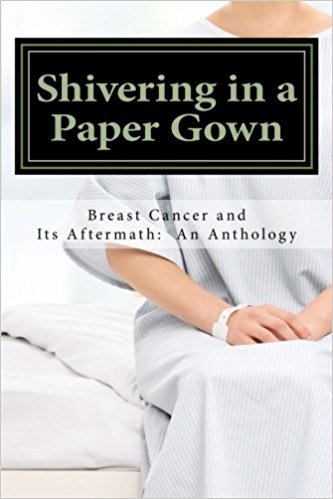 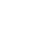 130
[Speaker Notes: ANSWER:

655 _7  Essays. $2 lcgft
655 _7  Autobiographies. $2 lcgft
655 _7  Poetry. $2 lcgft]
An annual cataloged as a serial
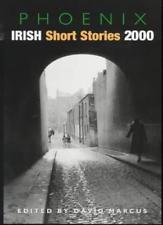 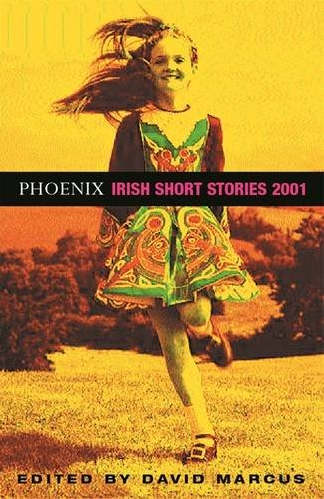 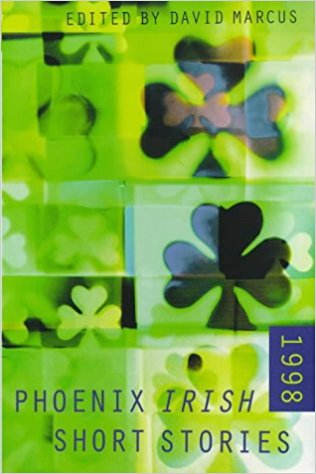 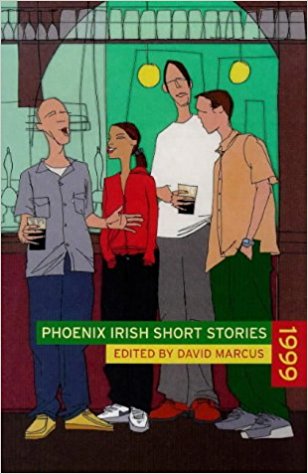 131
[Speaker Notes: ANSWER:

655 _7  Short stories. $2 lcgft
655 _7  Serial publications. $2 lcgft]
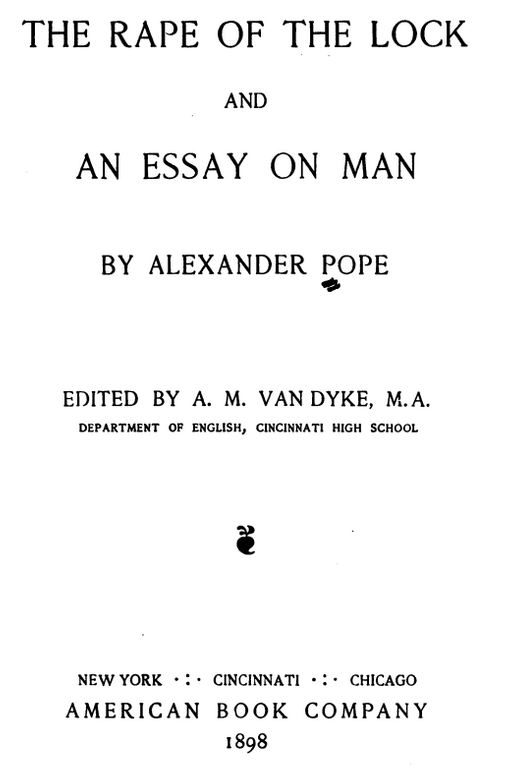 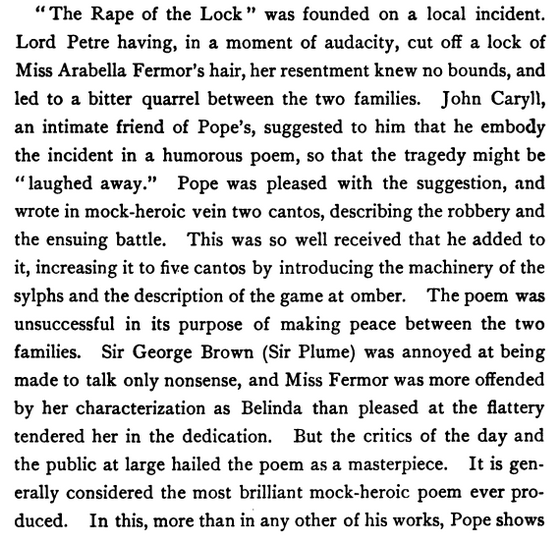 SEE ALSO NEXT TWO SLIDES
132
[Speaker Notes: ANSWER:

655 _7 $3 The rape of the lock: $a Mock-heroic poetry. $2 lcgft
655 _7 $3 The rape of the lock: $a Narrative poetry. $2 lcgft
655 _7 $3 An essay on man: $a Didactic poetry. $2 lcgft
655 _7 $3 An essay on man: $a Epistolary poetry. $2 lcgft

Note: Philosophical poetry is not established in LCGFT, but it could possibly be proposed through SACO.  LCGFT already has Philosophical fiction.]
Source: CliffsNotes website
https://www.cliffsnotes.com/literature/c/candide/critical-essays/alexander-popes-essay-on-man
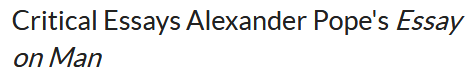 The work that more than any other popularized the optimistic philosophy, not only in England but throughout Europe, was Alexander Pope's Essay on Man (1733-34), a rationalistic effort to justify the ways of God to man philosophically. As has been stated in the introduction, Voltaire had become well acquainted with the English poet during his stay of more than two years in England, and the two had corresponded with each other with a fair degree of regularity when Voltaire returned to the Continent.
Voltaire could have been called a fervent admirer of Pope. ... Even as late as 1756, the year in which he published his poem on the destruction of Lisbon, he lauded the author of Essay on Man. In the edition of Lettres philosophiques published in that year, he wrote: “The Essay on Man appears to me to be the most beautiful didactic poem, the most useful, the most sublime that has ever been composed in any language.” …
Pope denied that he was indebted to Leibnitz for the ideas that inform his poem, and his word may be accepted. Those ideas were first set forth in England by Anthony Ashley Cowper, Earl of Shaftesbury (1671-1731). They pervade all his works but especially the Moralist. Indeed, several lines in the Essay on Man, particularly in the first Epistle, are simply statements from the Moralist done in verse. Although the question is unsettled and probably will remain so, it is generally believed that Pope was indoctrinated by having read the letters that were prepared for him by Bolingbroke and that provided an exegesis of Shaftesbury's philosophy. The main tenet of this system of natural theology was that one God, all-wise and all-merciful, governed the world providentially for the best.
[Speaker Notes: Source: CliffsNotes website: https://www.cliffsnotes.com/literature/c/candide/critical-essays/alexander-popes-essay-on-man

ANSWER:

655 _7 $3 The rape of the lock: $a Mock-heroic poetry. $2 lcgft
655 _7 $3 The rape of the lock: $a Narrative poetry. $2 lcgft
655 _7 $3 An essay on man: $a Didactic poetry. $2 lcgft
655 _7 $3 An essay on man: $a Epistolary poetry. $2 lcgft

Note: Philosophical poetry is not established in LCGFT, but it could possibly be proposed through SACO.  LCGFT already has Philosophical fiction.]
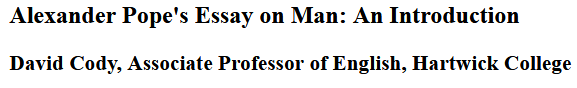 Source: The Victorian Web
http://www.victorianweb.org/previctorian/pope/man.html
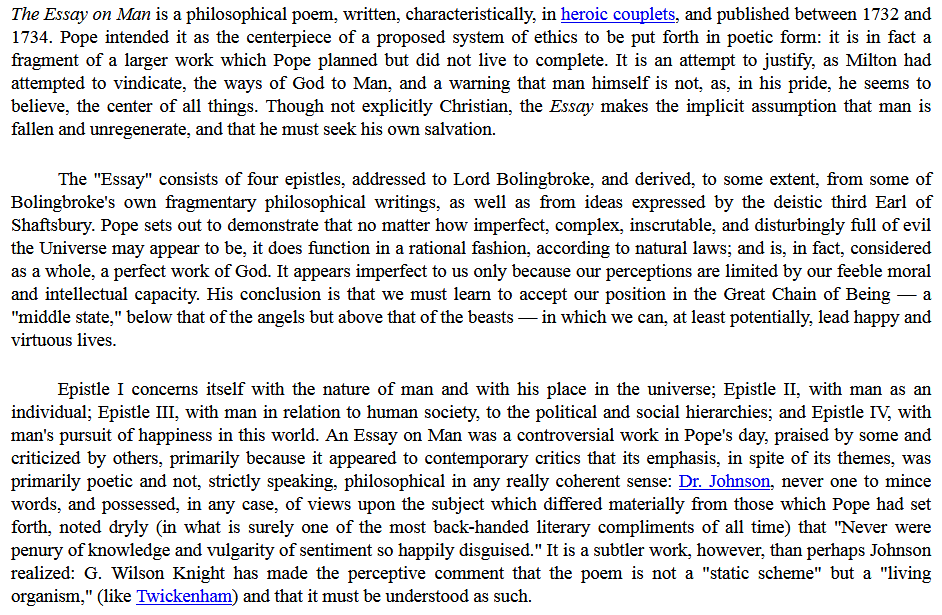 134
[Speaker Notes: Source: The Victorian Web: http://www.victorianweb.org/previctorian/pope/man.html

ANSWER:

655 _7 $3 The rape of the lock: $a Mock-heroic poetry. $2 lcgft
655 _7 $3 The rape of the lock: $a Narrative poetry. $2 lcgft
655 _7 $3 An essay on man: $a Didactic poetry. $2 lcgft
655 _7 $3 An essay on man: $a Epistolary poetry. $2 lcgft

Note: Philosophical poetry is not established in LCGFT, but it could possibly be proposed through SACO.  LCGFT already has Philosophical fiction.]
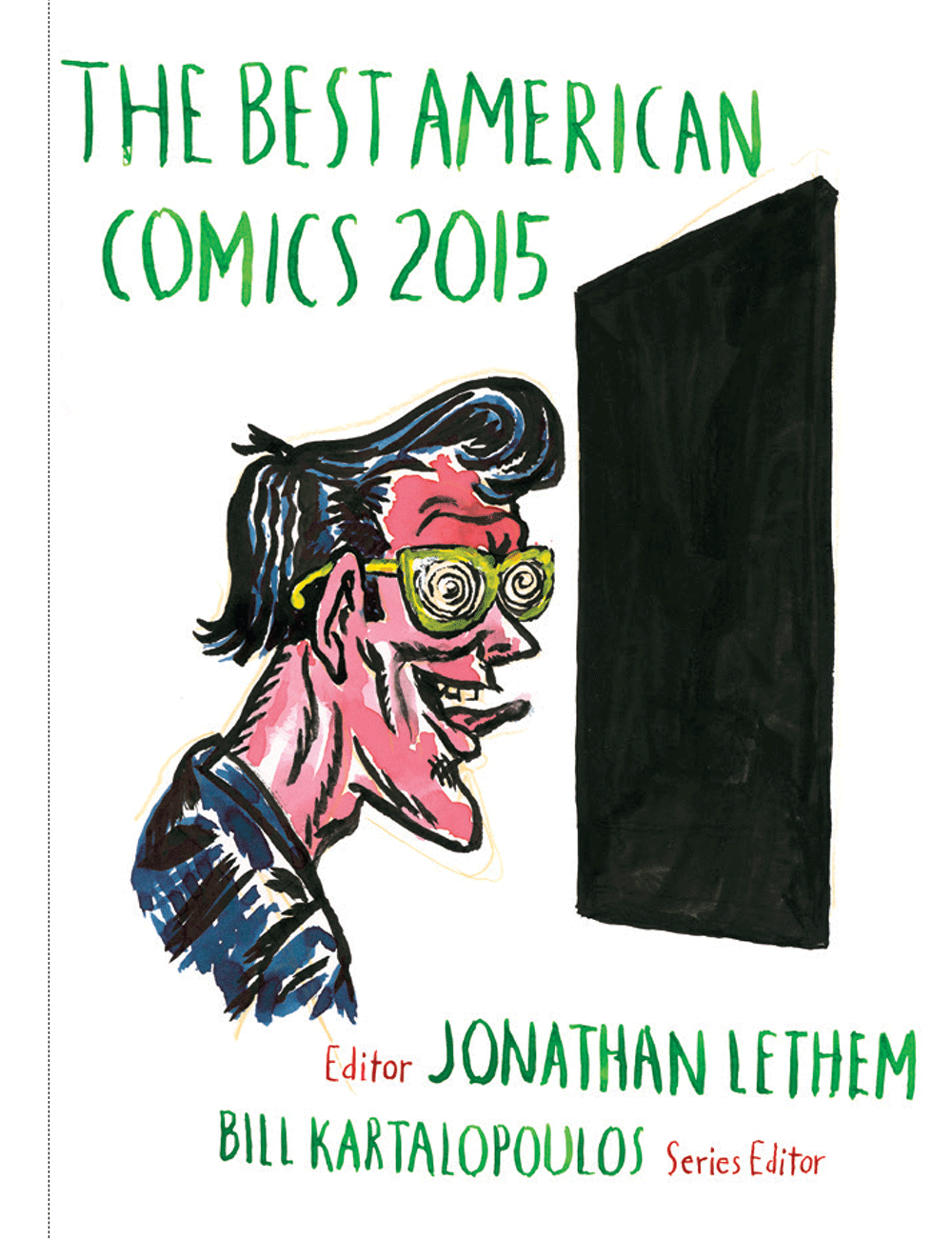 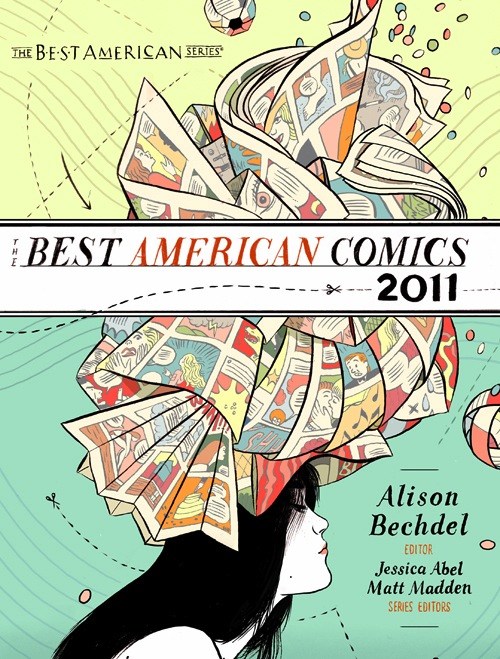 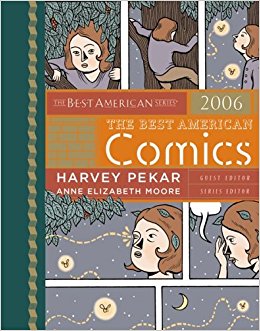 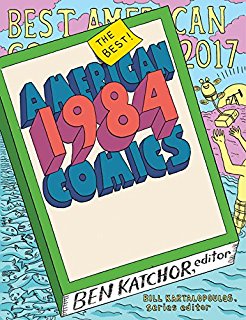 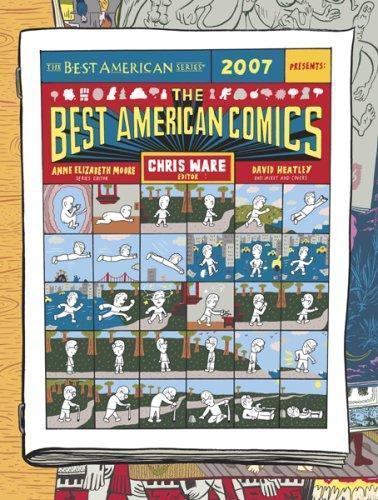 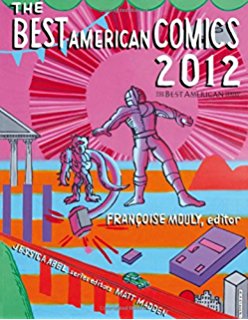 Annual cataloged on one record. Includes both graphic narrative stories and comic strips. Some are excerpted.
135
[Speaker Notes: ANSWER:

655 _7  Comics (Graphic works) $2 lcgft
655 _7  Excerpts. $2 lcgft
655 _7  Serial publications. $2 lcgft]
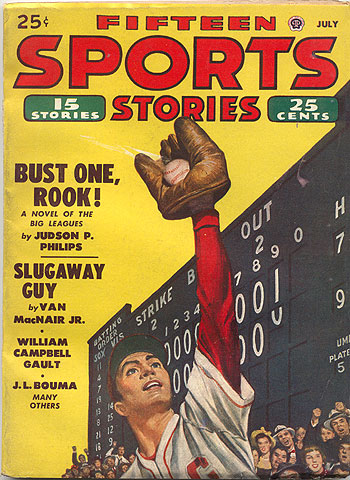 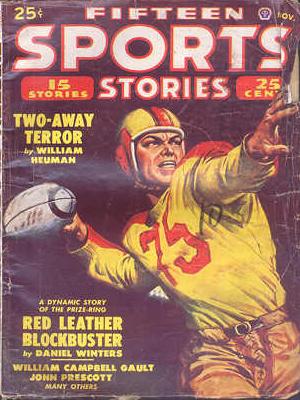 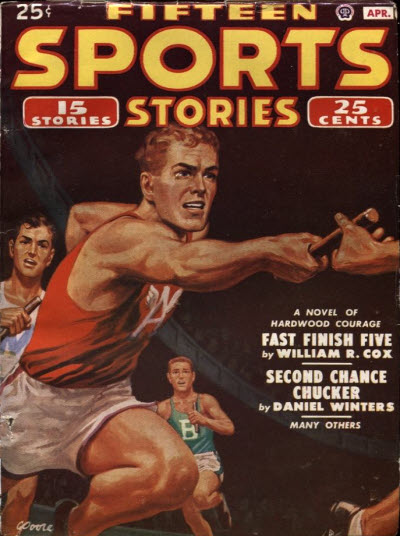 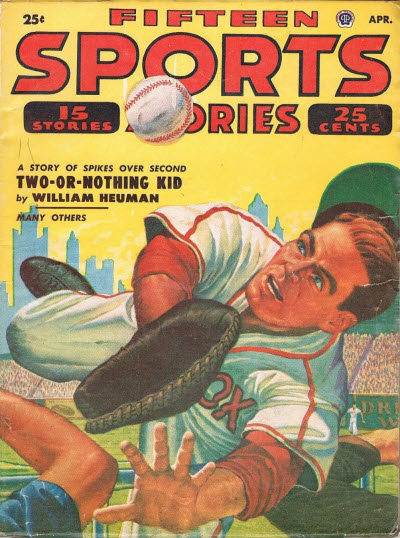 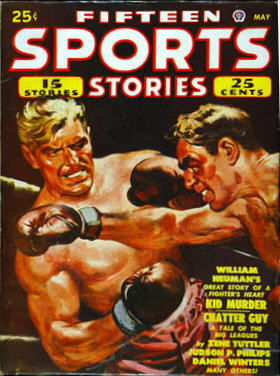 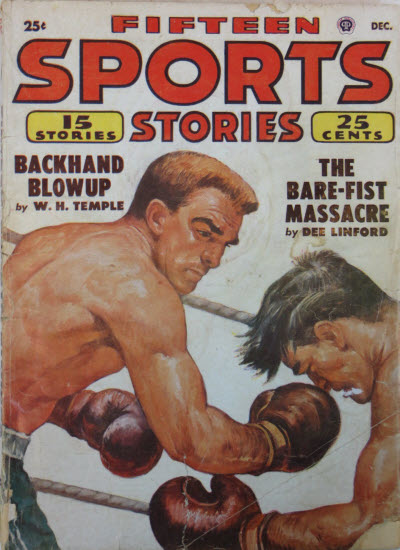 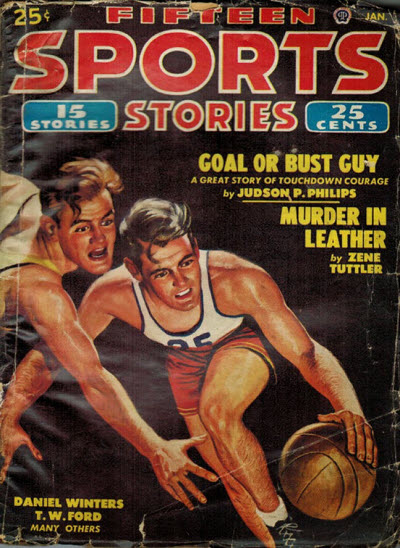 Issued bimonthly. Includes fiction and nonfiction.
136
[Speaker Notes: ANSWER:

655 _7  Sports fiction. $2 lcgft
655 _7  Short stories. $2 lcgft
655 _7  Novellas. $2 lcgft
655 _7  Creative nonfiction. $2 lcgft
655 _7  Periodicals. $2 lcgft]
Moving Image Terms
Top terms: Motion pictures and Television programs.  Only used for collections composed of multiple genres and/or forms 
LCGFT Manual Instruction Sheet J 240:
The word films refers to resources that are originally recorded and released on motion picture film, on video, or digitally. The phrase television programs refers to those resources that were intended to be telecast.
Assign one of these terms: Fiction films; Nonfiction films; Fiction television programs; Nonfiction television programs
For films, assign either Short films (< 40 min.) or Feature films (40 min. or longer) as appropriate
137
Moving Image Terms
LCGFT Manual Instruction Sheet J 240:
For moving image resources produced with captions or sign language for viewing by the hearing impaired assign: Films for the hearing impaired or Television programs for the hearing impaired
For moving image resources with additional audio description provided for people with visual disabilities assign: Films for people with visual disabilities or Television programs for people with visual disabilities.
Local policy decision: instead of or in addition to above, may assign Video recordings for the hearing impaired and/or Video recordings for people with visual disabilities
138
[Speaker Notes: First and second subbullets: Note: The terms describe audiences, not genres or forms, and are provided in LCGFT as exceptions. 

The terms Video recordings for the hearing impaired and Video recordings for people with visual disabilities, which likewise refer to audiences, are also provided as exceptions. Individual libraries may choose to develop local policies to assign them instead of, or in addition to, the above required terms.]
Moving Image Terms
OLAC’s Library of Congress Genre-Form Thesaurus (LCGFT) for Moving Images: Best Practices (http://www.olacinc.org/sites/capc_files/LCGFTbestpractices.pdf)
Terms may be assigned from different levels of the same hierarchy if desired (e.g., Slasher films as well as Horror films; Sex comedy films as well as Comedy films)
Fiction vs. nonfiction: useful for limiting/faceting; guidelines for borderline cases
When to assign Short films and Feature films: films or videos that have been or are likely to have been originally exhibited theatrically or otherwise shown publicly and for films and videos similar in structure and style to films shown in theatrical venues where users may find these categories useful
Accessibility terms: base accessibility form terms on the format in hand, normally video recordings, rather than the original format. Films for the hearing impaired and Films for people with visual disabilities should thus only be used when cataloging moving images in film format. Television programs for [. . .] terms would not be used at all
139
[Speaker Notes: OLAC’s Library of Congress Genre-Form Thesaurus (LCGFT) for Moving Images: Best Practices (December 13, 2011)

Terms may be assigned from the same hierarchy:  “First, OPACs, generally, neither do a good job of guiding the user through the syndetic structure nor make it easy to search both the larger category (e.g., Comedy films) and all
of its subcategories (e.g., Screwball comedy films, Parody films) at one time. Assigning terms at different levels would make it easier for users to do comprehensive searches.” 
“Secondly, with topical headings, some specificity is lost by using broader headings in addition to headings that are specific to the item because it becomes impossible to retrieve items solely on the general, broader topic (e.g., if a library used Psychology as a subject heading on all psychology-related works as opposed to only general overviews). Genre terms are not specific in this same way. Specialized types of comedies are not lesser members of the general category of comedy.”

Fiction films/Nonfiction films and Fiction television programs/Nonfiction television programs: Though these terms may not seem useful for direct searching, they have great potential as search limits or in faceted interfaces, particularly when combined with genres that are not inherently either fiction or nonfiction, such as Biographical films.

Filmed or televised performances are considered recordings of events, and, therefore, nonfiction. For unclear cases, use cataloger judgment, taking into consideration the intent of the filmmakers and the likely perception of the audience.

Short films vs. Feature films: Do not apply to film serials, materials that were originally made for television, recordings of events such as lectures or conferences, instructional materials, live performances, unedited footage, or materials intended primarily as visual or conceptual art. When in doubt, apply the term.]
Moving Image Terms
OLAC’s Library of Congress Genre-Form Thesaurus (LCGFT) for Moving Images: Best Practices (http://www.olacinc.org/sites/capc_files/LCGFTbestpractices.pdf)
Recommends order of genre/form terms: from specific terms to broader terms, followed by terms relating to intended audience, technique, derivation, duration, fiction/nonfiction element, form of distribution, and accessibility.  Any local terms should follow the authorized LCGFT terms
Guidance on when to use Internet videos, Podcasts, and Webisodes
Internet videos: only when the piece in hand is on the Internet
Podcasts and Webisodes: for resources in their original format online as well as for DVDs containing them
140
Moving Image Examples
245 00  Monsters, Inc. / $c Walt Disney Pictures presents ; Pixar Animation Studios film ; producer, Darla K.
              Anderson ; written by Andrew Stanton, Daniel Gerson ; directors, Pete Docter, David Silverman, Lee Unkrich.
650 _0  Monsters $v Juvenile drama.
650 _0  Factories $v Juvenile drama.
650 _0  Monsters, Inc. (Imaginary organization) $v Juvenile drama.
650 _0  Girls $v Juvenile drama.
650 _0  Toddlers $v Juvenile drama.
650 _0  Male friendship $v Juvenile drama.
650 _0  Nightmares $v Juvenile drama.
655 _7  Comedy films. $2 lcgft
655 _7  Monster films. $2 lcgft
655 _7  Children's films. $2 lcgft
655 _7  Computer animation films. $2 lcgft
655 _7  Animated films. $2 lcgft
655 _7  Feature films. $2 lcgft
655 _7  Fiction films. $2 lcgft
655 _7  Video recordings for the hearing impaired. $2 lcgft
655 _7  Video recordings for people with visual disabilities. $2 lcgft
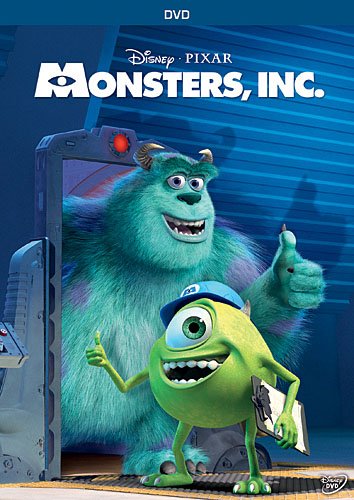 141
Moving Image Examples
130 0_  Modern family (Television program). $n Season 6.
245 10  Modern family. $n The complete sixth season / $c Levitan Lloyd ; 20th Century Fox
              Television ; created by Christopher Lloyd & Steven Levitan. 
650 _0  Families $z United States $v Drama.
650 _0  Man-woman relationships $z United States $v Drama.
650 _0  Stepfamilies $v Drama.
650 _0  Gay fathers $v Drama.
650 _0  Adopted children $v Drama.
650 _0  Suburban life $v Drama.
651 _0  Los Angeles (Calif.) $v Drama. 
655 _7  Television comedies. $2 lcgft
655 _7  Documentary-style television programs. $2 lcgft
655 _7  Fiction television programs. $2 lcgft
655 _7  Television series. $2 lcgft
655 _7  Video recordings for the hearing impaired. $2 lcgft
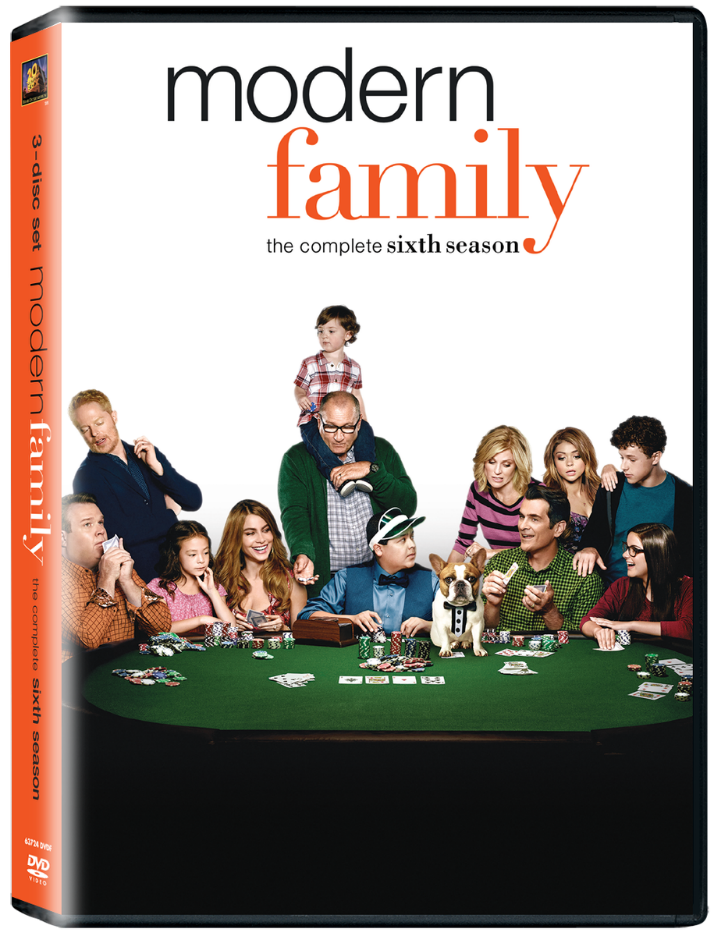 142
Music Terms
Use for both sound recordings and notated music
For notated music, there are additional terms that are assigned to bring out the notated aspect (e.g., Chorus scores; Fakebooks (Music); Musical sketches; Parts (Music); Piano scores; Scores; Songbooks; Vocal scores)
LCGFT Manual J 250 Music – “coming soon”
Until J 250 comes out, use: Music Library Association’s Best Practices for Using LCGFT for Music Resources
143
Music Terms
Music Library Association’s Best Practices for Using LCGFT for Music Resources (http://c.ymcdn.com/sites/www.musiclibraryassoc.org/resource/resmgr/BCC_Genre_Form_Task_Force/BestPractices160621.pdf)
Generally choose the most specific appropriate term available (e.g., Rock music instead of Popular music)
If work combines aspects of two genres/forms that are in different hierarchies, or exemplifies more than one genre/form, give multiple terms (e.g., for an art song, assign both Songs and Art music)
For notated music, give terms for the notated format in addition to any genre/form terms describing the musical work (e.g., for the score and set of parts for a string quartet, assign Chamber music, Scores, and Parts (Music))
144
Music Terms
Music Library Association’s Best Practices for Using LCGFT for Music Resources 
For sound recordings, do not assign Sound recordings, but assign terms for particular types of sound recordings if appropriate (e.g., Film soundtracks, Live sound recordings, Original cast recordings, Remixes (Music), Visual albums)
Guidance on some specific terms (Art music and Folk music; Chamber music; Arrangements (Music); Excerpts)
LCGFT terms should be used in conjunction with LCMPT terms
For now, continue to use LCSH in field 650 according to the guidelines in the Subject Headings Manual
145
Music Examples
100 1_  Martin, Steve, $d 1945- $e composer, $e librettist.
245 10  Bright star : $b a new musical : original Broadway cast recording /
	   $c music, book & story by Steve Martin ; music, lyrics & story by
	   Edie Brickell.
300 __  1 audio disc (61 min.) : $b digital ; $c 4 3/4 in.
650 _0  Musicals.
655 _7  Musicals. $2 lcgft
655 _7  Original cast recordings. $2 lcgft
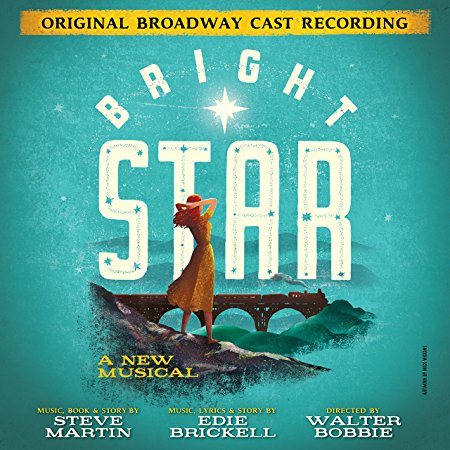 146
Music Examples
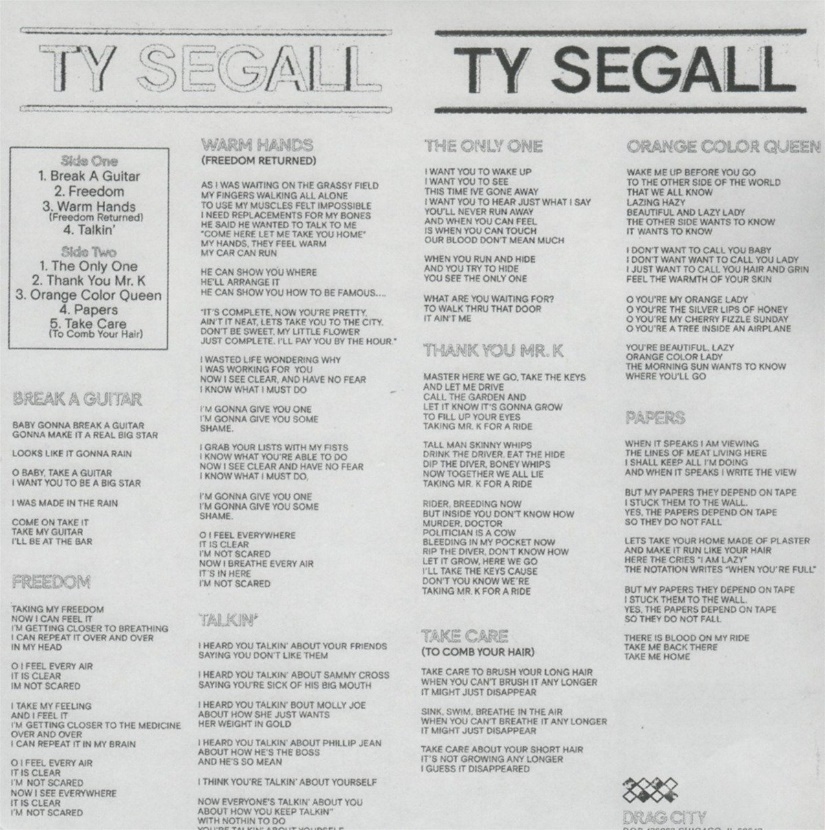 100 1_  Segall, Ty, $e composer, $e performer.
245 10  Ty Segall / $c Ty Segall.
264 _1  Chicago, IL : $b Drag City, $c [2017]
264 _4  $c ℗2017
300 __  1 audio disc : $b analog, 33 1/3 rpm, stereo ; $c 12 in.
340 __  vinyl $2 rdamat
344 __  analog $2 rdatr
344 __  $c 33 1/3 rpm
344 __  $d microgroove $2 rdagw
344 __  $g stereo $2 rdacpc
511 0_  Ty Segall, guitar, vocals ; Emmett Kelly, guitar, vocals ; Mikal Cronin, bass, vocals on "Take
              care" ; Charles Moothart, drums, percussion ; Ben Boye, piano, Wurlitzer.
650 _0  Garage rock music.
650 _0  Alternative rock music.
650 _0  Rock music $y 2011-2020.
655 _7  Garage rock music. $2 lcgft
655 _7  Alternative rock music. $2 lcgft
655 _7  Songs. $2 lcgft
147
[Speaker Notes: This is an example of a brand new recording issued on vinyl.  To bring out the fact that this is vocal music, Songs is included in the LCGFT terms assigned.]
Music Examples
245 00  Russian music from the 1920s. 
505 0_  Nocturne / Nikolai Roslavets (7:18) -- Rails : op. 16 / Vladimir Deshevov (1:05) -- Suite for 2 pianos. March ; Waltz ; 
              Humoresque / Leonid Polovinkin (9:58) -- Concerto for bassoon and strings / Lev Knipper (17:47) -- Fragments : for 
              nonet, op. 2 / Alexei Zhivotov (7:43) – Chamber symphony in C major, op. 2 / Gavril Popov (32:32).
650 _0  Quintets (Harp, oboe, violas (2), cello)
650 _0  Piano music.
650 _0  Piano music (Pianos (2))
650 _0  Suites (Pianos (2))
650 _0  Concertos (Bassoon with string orchestra)
650 _0  Nonets (Piano, bassoon, clarinet, flute, trombone, violins (2), viola, cello)
650 _0  Symphonies (Instrumental ensemble)
650 _0  Septets (Bassoon, clarinet, flute, trumpet, violin, cello, double bass)
650 _0  Music $z Russia $y 20th century.
655 _7  Art music. $2 lcgft
655 _7  Chamber music. $2 lcgft
655 _7  Suites. $2 lcgft
655 _7  Concertos. $2 lcgft
655 _7  Symphonies. $2 lcgft
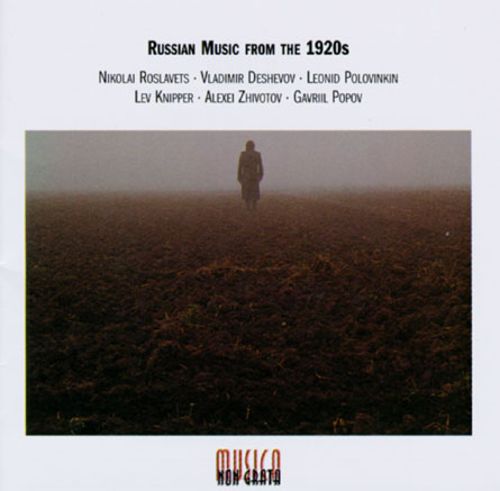 148
[Speaker Notes: Note: one could use $3 in the 655s to specify which pieces are which genre/form.]
Music Examples
100 1_  Lowry, Todd, $e composer, $e author. 
245 10  New Orleans piano styles : $b a guide to the keyboard licks of Crescent City
              greats / $c by Todd Lowry.
__  1 score (77 pages) : $b illustrations ; $c 31 cm + $e 1 audio disc (4 3/4 in.)
348 __  score $2 rdafnm
500 __  Accompanying CD contains demonstrations of all the musical examples in the book
              as recorded by Brent Edstrom.
500 __  "Learn to play the piano styles of Jelly Roll Morton, James Booker, Fats Domino, 
              Professor Longhair, Allen Toussaint, Harry Connick Jr., Dr. John, and more"--Page 4
              of cover.
650 _0  Piano $v Methods (Jazz)
650 _0  Piano $v Methods (Jazz) $v Self-instruction.
650 _0  Jazz $z Louisiana $z New Orleans.
655 _7  Jazz. $2 lcgft
655 _7  Methods (Music) $2 lcgft
655 _7  Scores. $2 lcgft
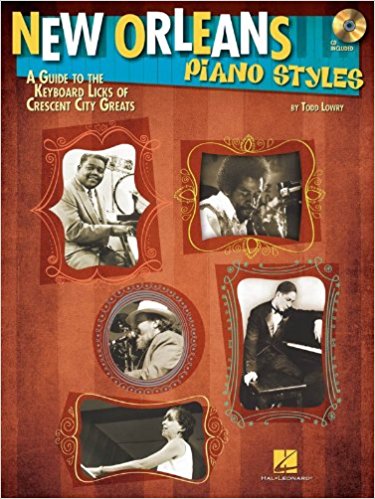 149
Music Examples
100 1_  Fauré, Gabriel, $d 1845-1924, $e composer.
240 10  Instrumental music. $k Selections
245 10  Berceuse pour violon et orchestre, op. 16, N 50b ; $b Ballade pour piano et orchestre, op. 19, N 56b ;
              Élégie pour violoncelle et orchestre, op 24, N 66b ; Romance pour violon et orchestre, op. 28, N 71b ;
              Fantaisie pour piano et orchestre, op. 111, N 184b ; Concerto pour violon et orchestre, op. 14, N 47 /
              $c Gabriel Fauré ; éditées par Peter Jost.
300 __  1 score (lxii, 278 pages) : facsimiles ; $c 33 cm.
500 __  The 1st and 4th works originally for violin and piano; the 3rd work originally for cello and piano.
650 _0  Violin with orchestra, Arranged $v Scores.
650 _0  Ballades (Instrumental music) $v Scores.
650 _0  Piano with orchestra $v Scores.
650 _0  Cello with orchestra, Arranged $v Scores.
650 _0  Concertos (Violin) $v Scores.
655 _7  Art music. $2 lcgft
655 _7  $3 1st, 3rd-4th works: $a Arrangements (Music) $2 lcgft
655 _7  $3 2nd work: $a Ballades (Instrumental music) $2 lcgft
655 _7  $3 6th work: $a Concertos. $2 lcgft
655 _7  Scores. $2 lcgft
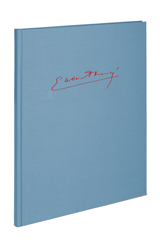 150
Music Examples
245 00  Lady Gaga saga : $b bassoon quartet medley.
300 __  1 score (8 pages) + 4 parts ; $c 28 cm.
348 __  score $a part $2 rdafnm
500 __  A medley of songs made famous by Lady Gaga, including "Telephone,”
              "Poker face," and "Bad romance," arranged for bassoon quartet.
650 _0  Woodwind quartets (Bassoons (4)), Arranged $v Scores and parts.
655 _7  Popular music. $2 lcgft
655 _7  Chamber music. $2 lcgft
655 _7  Medleys (Music) $2 lcgft
655 _7  Arrangements (Music) $2 lcgft
655 _7  Scores. $2 lcgft
655 _7  Parts (Music) $2 lcgft
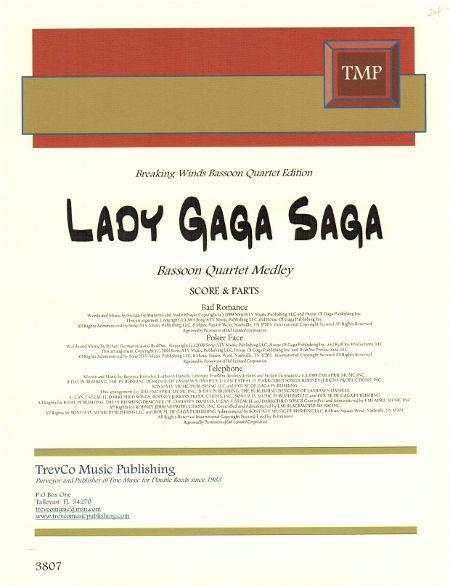 151
Cartographic Materials
LCGFT Manual: No separate instruction sheet for these materials
Cartographic Resources Manual (2016) available through Cataloger’s Desktop
Replaces LC’s Map Cataloging Manual
Chapter 4. Subject Access:
Assign at least one genre form heading for all cartographic materials. Assign a more specific applicable heading or headings in preference to a general one, that is, Road maps rather than Maps.
There is no set order for genre form headings for maps. 
However, for other cartographic materials, the first heading should be specific to the medium, such as Atlases, World atlases, Globes, or Relief models. This heading can then be followed, in no set order, by any another headings that apply, such as Physical maps or Road maps.
152
Cartographic Materials
Cartographic Resources Manual (2016) available through Cataloger’s Desktop
Chapter 4. Subject Access:
A subsidiary map mentioned in a title, subtitle, or cover, even if not indexed, frequently receives a subject or genre/form tracing depending on prominence, detail, typography, or other factors.
Subsidiary maps, especially insets, which portray a specific subject frequently receive subject or genre/form tracings, whether or not they are indexed.
The genre/form headings Maps, Tourist maps, and Road maps are all considered general headings, and the maps to which they apply are considered general maps. The use of two of the three general headings on the same work should be explained by the title, alternate title, series, or overall publishers’ intent, often clarified by a shows note.
	   Title: Tourist map of Britain.		Title: Tourist road map of Britain.
	     Subject heading: Great Britain--Maps. 	Subject headings: Great Britain--Maps.
	     Genre/form heading: Tourist maps.			               Roads--Great Britain--Maps.
						Genre/form headings: Tourist maps; Road maps
153
[Speaker Notes: See the Special Applications and Instructions section of chapter 4 of Cartographic Resources Manual for additional instructions on special kinds of cartographic resources.]
Cartographic Examples
110 2_  Replogle Globes, $e cartographer.
245 10  Replogle world nation series 12 inch diameter globe / $c LeRoy
	  M. Tolman, chief cartographer ; Terrence E. Donovan, cartographer.
255 __  Scale 1:41,849,600. 660 miles per in. $c (W 180°--E 180°/N 90°--S
	  90°).
 __  1 globe : $b color, plastic coated paper gores over plastic core,
	  mounted on spindle crowned by a plastic clockface, in a metal
	  meridian half circle, on metal base ; $c 31 cm in diameter
500 __  Raised relief globe.
651 _0  Earth (Planet) $v Maps.
655 _7  Globes. $2 lcgft
655 _7  Relief models. $2 lcgft
655 _7  World maps. $2 lcgft
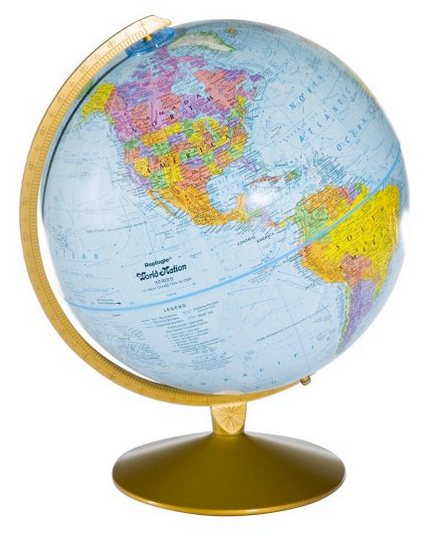 154
Cartographic Examples
110 2_  Real World Globes, $e cartographer.
245 10  Geological globe of the world = $b Globe géologique du monde / $c Real
	  World Globes.
246 31  Globe géologique du monde
255 __  Scale 1:27,900,000. 1 cm to 279 km.
300 __  1 globe : $b color plastic-coated paper over foam core, mounted on
	  separate ring stand ; $c 46 cm in diameter + $e legend sheet (31 x 61 cm) 
	  and measuring tape 
650 _0  Geology $v Maps.
651 _0  Earth (Planet) $v Maps.
655 _7  Globes. $2 lcgft
655 _7  Geological maps. $2 lcgft
655 _7  World maps. $2 lcgft
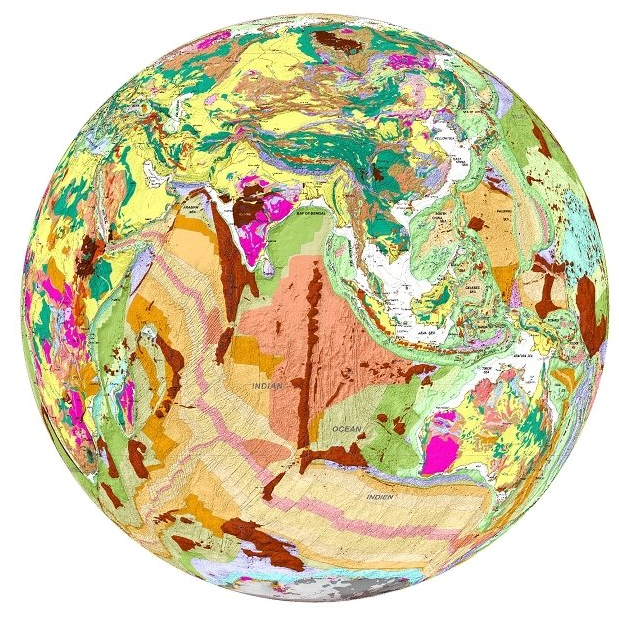 155
Cartographic Examples
110 2_  GeoLand Ltd., $e cartographer.
245 10  Georgia--topographical map 1:50 000 / $c GeoLand.
255 __  Scale 1:50,000 $c (E 39°52ʹ--E 46°45ʹ/N 43°51ʹ--N 41°17ʹ).
300 __  100 maps : $b color ; $c 58 x 69 cm
500 __  General-content topographic quadrangle maps of the Republic of
	  Georgia also showing points-of-interest and foreign occupation zones.
 __  Relief shown by contours and spot heights; relief shown by contours,
	  shading, spot heights, and rock drawings on some sheets.
651 _0  Georgia (Republic) $v Maps.
650 _0  Military occupation $v Maps.
655 _7  Topographic maps. $2 lcgft
655 _7  Quadrangle maps. $2 lcgft
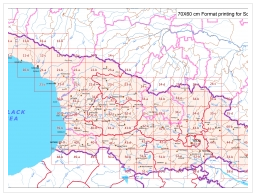 156
Cartographic Examples
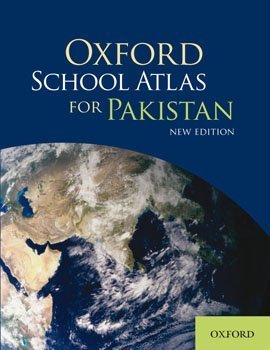 110 2_  Oxford University Press. $b Cartographic 
	  Department, $e cartographer.
245 10  Oxford school atlas for Pakistan / $c all maps 
	  drawn by the Cartographic Unit, Oxford University 
	  Press, UK ; editorial advisor, Dr. Fazle Karim Khan.
 __  Scales differ.
264 _1  Karachi, Pakistan : $b Oxford University Press, $c [2013]
300 __  1 atlas (112 pages) : $b color illustrations, color maps ; $c 29 cm
651 _0  Pakistan $v Maps.
650 _0  Atlases $z Pakistan.
655 _7  Children's atlases. $2 lcgft
655 _7  World atlases. $2 lcgft
157
100 1_  Wiedel, Joseph W., $e cartographer. 
245 10  Capitol Hill and the Mall / $c J.W.  
     Wiedel, Univ. of Md. ; produced for and
     funded by the United States Department
     of Education, Office of Special Education
     and Rehabilitative Services.
500 __  Tactile map for the blind.
500 __  Covers the Mall west of the
      Washington Monument.
500 __  Place-names in braille and lower-
      case type.
500 __ Streets and government buildings in 
      raised relief.
651 _0  Capitol Hill (Washington, D.C.) $v 
      Maps.
651 _0  Mall, The (Washington, D.C.) $v 
      Maps.
650 _0  Public buildings $z Washington
      (D.C.) $v Maps.
655 _7  Maps. $2 lcgft
655 _7  Cartographic materials for people 
       with visual disabilities. $2 lcgft
Cartographic Examples
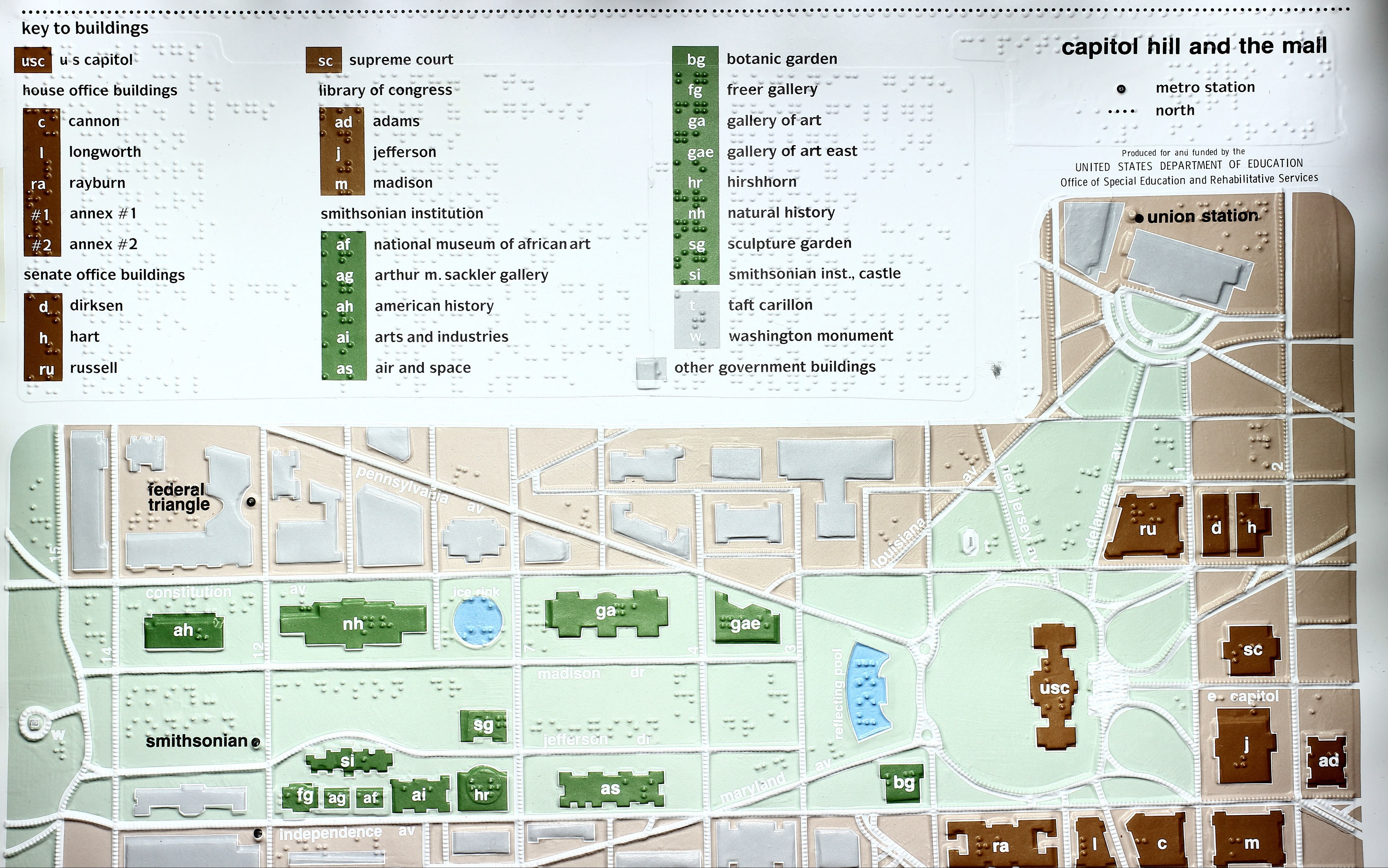 158
[Speaker Notes: The LCGFT term Cartographic materials for people with visual disabilities is one of those exceptional terms that includes an audience.  It’s possible that in the future these will be cancelled or changed to some other form, such as Tactile cartographic materials.]
LCDGT
Library of Congress Demographic Group Terms
Audience and Creator/Contributor Characteristics
Explicit indications of audience and creators/contributors of works and expressions are out of scope for LCGFT (although currently there are a few exceptions)
If we stop using LCSH to describe what resources are, this information needs to be retained somewhere

LCSH: Almanacs, Children’s		LCSH: Young adult fiction, Korean
LCGFT: Almanacs				LCGFT: Fiction (or Novels, Short stories, etc.)

LCSH: Jazz $z Lithuania			LCSH: Music by African American composers
LCGFT: Jazz				LCGFT: Music (or more specific terms)

LCSH: Music for the blind	  		LCSH: Japanese essays $x Women authors     
LCGFT: Music (or more specific terms)	LCGFT: Essays
160
[Speaker Notes: From the Introduction to Library of Congress Demographic Group Terms:

“When LCGFT is fully implemented, LCSH form headings – including those that include both form and audience, or form and creator/contributor characteristics – will no longer be assigned to resources that are 
for particular audiences, or by members of a particular demographic group. Those headings will be reserved for topical resources  about those resources.”]
Audience and Creator/Contributor Characteristics
MARC fields 385 and 386 were developed to have a place to record audience and creator/contributor characteristics
Library of Congress Demographic Group Terms (LCDGT) is a controlled vocabulary specific to demographic groups and was developed for use in 385 and 386 fields
Initial group of 387 terms were approved in 2015, and there were 1,090 approved terms as of April 2017
SACO proposals may be made for additional needed terms
LCDGT should be used with the Demographic Group Terms Manual (https://www.loc.gov/aba/publications/FreeLCDGT/freelcdgt.html)
161
MARC 385 – Audience Characteristics
Indicators both blank
Subfields:
$a – Audience term (R)
$b – Audience code (R)
$m – Demographic group term (NR)
$n – Demographic group code (NR)
$0 – Authority record control number or standard number (R)
$2 – Source (NR)
$3 – Materials specified (NR)
162
[Speaker Notes: Field Definition and Scope

A category of persons for which a resource is intended or a category of persons representing the intellectual level for which the content of a resource is considered appropriate.

If a demographic group is not specified then multiple audience characteristics from the same source vocabulary or code list may be recorded in the same field in separate occurrences of subfield $a and subfield $b. If a demographic group is specified then the characteristics in the field must all come from the same group. Terms from different source vocabularies are recorded in separate occurrences of the field.]
MARC 386 – Creator/Contributor Characteristics
Indicators both blank
Subfields:
$a – Creator/contributor term (R)
$b – Creator/contributor term code (R)
$i – Relationship information (R)
$m – Demographic group term (NR)
$n – Demographic group code (NR)
$0 – Authority record control number or standard number (R)
$2 – Source (NR)
$3 – Materials specified (NR)
$4 – Relationship (R)
163
[Speaker Notes: Field Definition and Scope

A group category to which the creator(s) of a work or compilation of works, or the contributor(s) to an expression or compilation of expressions, belongs.

If a demographic group is not specified then multiple creator/contributor group categories from the same source vocabulary or code list may be recorded in the same field in separate occurrences of subfield $a and subfield $b. If a demographic group is specified then the categories in the field must all come from the same group. Terms from different source vocabularies are recorded in separate occurrences of the field.]
MARC 385/386 $m and $n
$m – Demographic group term (NR)
$n – Demographic group code (NR)

During the development of the 385 and 386 fields, some commented that many class of persons headings belong to broader group categories that users might want to search or limit by. For example, children, tweens, teenagers, young adults, middle-aged persons, and senior citizens are all examples of age groups. Catholics, Baptists, Jews, Buddhists, Mormons, Muslims, Hindus, and Wiccans are all examples of religious groups.

LC PSD maintains the list of group terms and codes: http://www.loc.gov/standards/valuelist/lcdgt.html
164
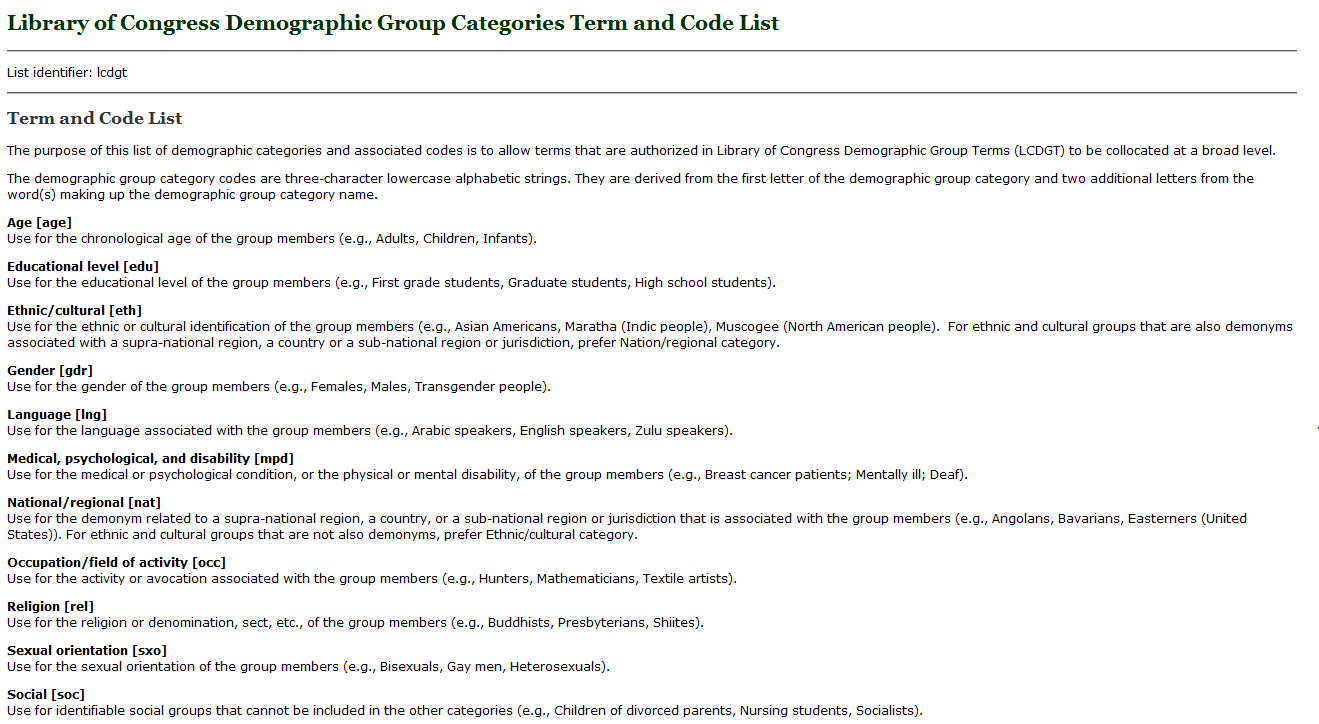 http://www.loc.gov/standards/valuelist/lcdgt.html
165
385/386 Fields
$m and $n are optional
$2 is optional, but recommended if terms recorded are from a controlled vocabulary. Use lcdgt for terms from LCDGT
May repeat $a when terms are from the same vocabulary:
	386 __ Catholics $a Canadians $a Librarians $2 lcdgt
	A work or works created by Catholic Canadian 	librarians
Must repeat the field if $m or $n is used and terms belong to different demographic categories:
	386 __ $n rel $a Catholics $2 lcdgt
	386 __ $n nat $a Canadians $2 lcdgt
	386 __ $n occ $a Librarians $2 lcdgt
166
385/386 Fields
Must repeat field if terms are from different controlled vocabularies:
	385 __ $a Teenagers $2 lcdgt
	385 __ $a Adolescents $2 ericd
	    A work or works for teenagers

	386 __ $a Indians, North American $2 mesh
	386 __ $a American Indians $2 ericd
	386 __ $a Indians of North America $2 lcsh
	    A work or works created by Native Americans
167
[Speaker Notes: Note: There currently is no collective term in LCDGT for Native Americans]
385/386 Fields
Generally, break up compound terms into their components. For example:
	386 __ Japanese American women teachers $2 lcsh
	use instead:
	386 __ Japanese Americans $a Women $a Teachers $2 lcdgt
	  or
	386 __ $a Japanese Americans $2 lcdgt
	386 __ $a Women $2 lcdgt
	386 __ $a Teachers $2 lcdgt
	    A work or works created by Japanese American women 	    teachers
168
386 Field
Use $3 for parts of resource to which the field applies.
245 00  Three contemporary European plays.
386 __  $3 Escalation: obscene $a Austrians $a Men $2 lcdgt
386 __  $3 The propsmaster $a Serbs $a Men $2 lcdgt
386 __  $3 Hand in hand $a Swedes $a Women $2 lcdgt
505 0_  Escalation: obscene / by Werner Schwab ; translated by David
	   Barnett -- The propsmaster / by Uglješa Šajtinac ; translated by
	   Duška Radosavljević Heaney -- Hand in hand / by Sofia Fredén ;
	   translated by Mark Batty.
655 _7  Drama. $2 lcgft
169
[Speaker Notes: $3 - Materials specified 
Part of the described materials to which the field applies. 

There are other ways to record the gender.  For example (shown on the next slide):

386 __  $3 Escalation: obscene $a Austrians $2 lcdgt
386 __  $3 The propsmaster $a Serbs $2 lcdgt
386 __  $3 Hand in hand $a Swedes $2 lcdgt
386 __  $3 Escalation: obscene ; The propsmaster $a Men $2 lcdgt
386 __  $3 Hand in hand $a Women $2 lcdgt]
386 Field
Use $3 for parts of resource to which the field applies.
Alternative to the previous slide:
386 __  $3 Escalation: obscene $a Austrians $2 lcdgt
386 __  $3 The propsmaster $a Serbs $2 lcdgt
386 __  $3 Hand in hand $a Swedes $2 lcdgt
386 __  $3 Escalation: obscene ; The propsmaster $a Men $2 lcdgt
386 __  $3 Hand in hand $a Women $2 lcdgt
170
[Speaker Notes: An alternative way to record the same characteristics.  There is no one correct way, and there is presently no best practice, although LC practice is to use only one demographic group term per field.]
386 Field
Use $3 for parts of resource to which the field applies.
245 00  Cello sonata ; $b Polonaise brillante / $c Chopin. Variations
	   concertantes / Mendelssohn. Variations on a theme of Rossini /
	   Martinů. Cello sonata / Debussy. Rhapsody no. 1 / Bartók.
	   Hungarian wedding dance / Weiner.
386 __ $3 Cello sonata (Chopin) ; Polonaise brillante $a Poles $2 lcdgt
386 __ $3 Variations concertantes $a Germans $2 lcdgt
386 __ $3 Variations on a theme of Rossini $a Czechs $2 lcdgt
386 __ $3 Cello sonata (Debussy) $a French $2 lcdgt
386 __ $3 Rhapsody no. 1 ; Hungarian wedding dance $a Hungarians $2 lcdgt
386 __ Men $2 lcdgt
171
[Speaker Notes: $3 - Materials specified 
Part of the described materials to which the field applies. 

Will commonly be used for music by composers with different characteristics.

No subfield $3 necessary for the final 386, because all of the compositions are by men.]
386 Field
New $i (Relationship information) and $4 (Relationship) can be used to record relationship of the term(s) recorded and the resource described

100 1_ Messiaen, Olivier, $d 1908-1992, $e composer.
245 10 Turangalîla-symphonie / $c Messiaen.
386 __ $i Composer: $a French $2 lcdgt
386 __ $i Instrumentalist (piano): $a French $2 lcdgt
386 __ $i Instrumentalist (ondes Martenot): $a South Koreans $2 lcdgt
386 __ $i Performer: $a Germans $2 lcdgt
386 __ $i Conductor: $a Americans $a Japanese Americans $a Sanseis $2 lcdgt
511 0_ Pierre-Laurent Aimard, piano ; Dominique Kim, ondes Martenot ;
	 Berliner Philharmoniker ; Kent Nagano, conductor.
172
[Speaker Notes: $i - Relationship information 
Designation of a relationship between one or more members of the demographic group recorded in the 386 field and the resource described in the 1XX/245 of the record. This may be an uncontrolled textual phrase or a controlled textual value from a list of relationships between bibliographic resources. 

If gender was important, it could be included as another subfield $a in the 386 fields, the 386 fields could be doubled, or the $i could be repeated:

386 __ $i Composer $i Instrumentalist (piano) $i Conductor: $a Men $2 lcdgt
386 __ $i Instrumentalist (ondes Martenot): $a Women $2 lcdgt

Sanseis: third generation Japanese-Americans

Note: In August 2017, OCLC installed its 2017 OCLC-MARC Update, which was supposed to include implementation of $i in fields 370 and 386.  However, Connexion is not currently validating this new subfield.  OCLC will fix this some time in 2018.]
386 Field
New $i (Relationship information) and $4 (Relationship) can be used to record relationship of the term(s) recorded and the resource described
130 0_ Gravity (Motion picture : 2013)
245 10 Gravity / $c directed by Alfonso Cuarón ; written by Alfonso
	  Cuarón & Jonás Cuarón ; produced by Alfonso Cuarón ; produced
	  by David Heyman ; executive producers, Nikki Penny, Chris
	  DeFaria, Stephen Jones ; a Warner Bros. Pictures presentation ; an
	  Esperanto Filmoj produktado ; a Heyday Films production ; an
	  Alfonso Cuarón film.
257 __ United States $a Great Britain $2 naf
386 __ $4 http://id.loc.gov/vocabulary/relators/fmd $i Film director: $a
	  Mexicans $a Men $2 lcdgt
173
[Speaker Notes: $4 - Relationship 
Code or URI that specifies the relationship from the entity described in the record to the entity referenced in the field. 

In August 2017, OCLC installed its 2017 OCLC-MARC Update, and subfield $4 can now be added to all fields in which it has been included in the MARC format.  However, $i is not currently validating in Connexion.  OCLC will fix the validation problem some time in 2018.

The PCC Task Group on URIs in MARC will be making some recommendations and best practices for including URIs in records.  Stay tuned…]
Which Vocabularies to Use?
Any vocabularies that are on the Subject Heading and Term Source Codes list or other appropriate specialized lists such as Occupation Term Source Codes

LCDGT is being developed as a preferred vocabulary to use in these fields
My advice: 
	1)  use LCDGT as first choice
	2)  propose needed new terms through SACO whenever possible
	3)  use other vocabularies (LCSH, MeSH, AAT, etc.) as third resort
	4)  use an uncontrolled/local term as last resort
http://www.loc.gov/standards/sourcelist/subject.html
174
Where Can You Find LCDGT Terms?
Available in Classification Web and through LC’s Linked Data Service (id.loc.gov)
Now also searchable through Cataloger’s Desktop (if you have a Class Web subscription)
Annually created PDF file at https://www.loc.gov/aba/publications/FreeLCDGT/DEMOGRAPHIC.pdf
Netanel Ganin’s list at http://www.netanelganin.com/projects/lcdgt/lcdgt.html
New and changed terms are posted in the monthly lists at http://www.loc.gov/aba/cataloging/subject/weeklylists; free subscriptions to the monthly lists, via e-mail or RSS feed, can be arranged at http://www.loc.gov/rss
Full MARC 21 authority records in MARC UTF-8 format are free to download from http://classificationweb.net/LCDGT/ and in a variety of formats from the Linked Data Service
Authority records not available in OCLC Connexion or SkyRiver
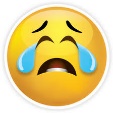 175
[Speaker Notes: The primary source for access to the approved LCDGT terms is Classification Web.  The terms can now also be searched in Cataloger’s Desktop if you also have a Classification Web subscription.  There is a PDF file compiled annually posted on the LCDGT Manual web page.  Authority records in MARC UTF-8 format may be freely downloaded from http://classificationweb.net/LCDGT/, and they are also available for download in a variety of formats from LC’s Linked Data Service, http://id.loc.gov.  Hopefully, with enough interest, people will convince OCLC to make the terms available through Connexion, so you can search the authorities there.]
LCDGT Authority Record
Authorized terms are tagged 150 even though they are used in 3XX fields
010 has prefix “dg” and 040 $f “lcdgt”
072 field contains code(s) for  the demographic group categories a term falls into
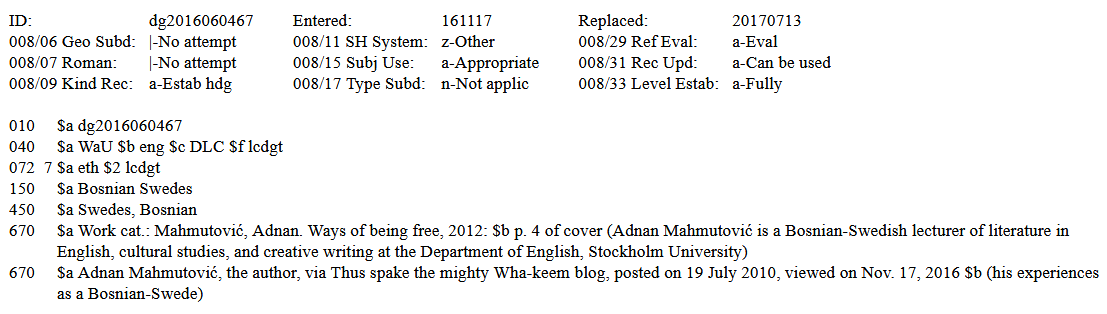 072 code “eth” indicates that the established term Bosnian Swedes is an ethnic/cultural group
176
Why Use LCDGT?
LCDGT includes many terms that are not in LCSH:
language speakers     Chinese speakers      Korean speakers
demonyms for persons from states, provinces, regions, etc.
     Wisconsinites      Newfoundlanders      Tuscans   	
non-U.S. ethnic groups formed as compound terms
     Japanese Canadians      Asian Australians     Bosnian Swedes
members of named religious denominations and political parties
     Church of Scotland members       Fianna Fáil members (Ireland)
LCDGT terms may be different from LCSH:
phrase headings instead of [Main heading]--[Subdivision] strings 
     Breast cancer patients       Bookstore employees
Native American tribal groups formed differently
     Cherokee (North American people)  vs.  Cherokee Indians
new authority research might lead to choice of different authorized form
177
[Speaker Notes: In LCSH some class of persons headings are formed by adding subdivisions to a main heading:

Breast $x Cancer $x Patients
Bookstores $x Employees

There are no subdivided terms in LCDGT.  All terms are formed in direct order as plural nouns.

Terms for Native American tribes are formed the same way in LCDGT as they are for other groups around the world. The term for the tribe or ethnic group is qualified by a qualifier in the form “([demonym] people)”.  Hence “Cherokee (North American people)” and “Basques (European people)” and “Bengali (South Asian people)”.  This provides consistency throughout the vocabulary and is less North American-centric.]
178
[Speaker Notes: LCDGT via Classification Web]
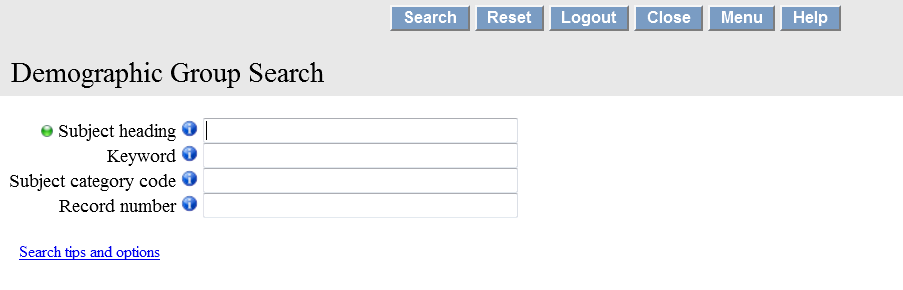 Searching by “Subject heading” will result in a browsable list beginning with the term searched

Use the established demographic group codes in the “Subject category code” search and you will get a list of all of the established terms that are members of that demographic group
179
[Speaker Notes: LCDGT via Classification Web]
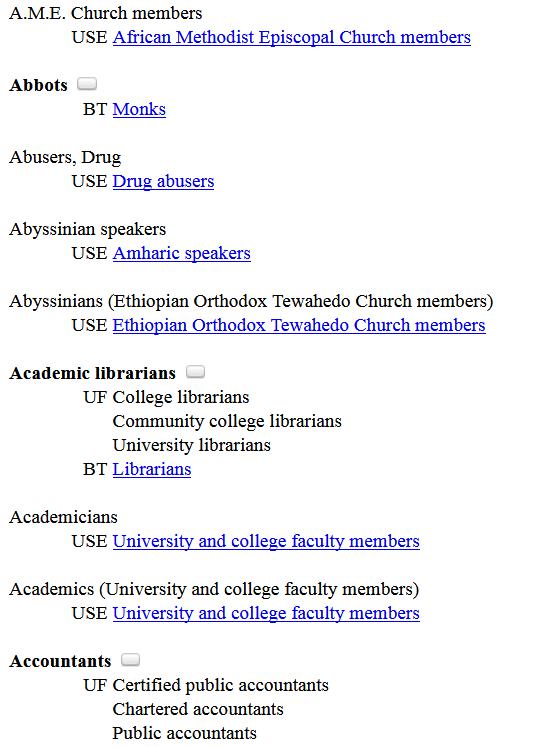 Click on bubble to view MARC record
180
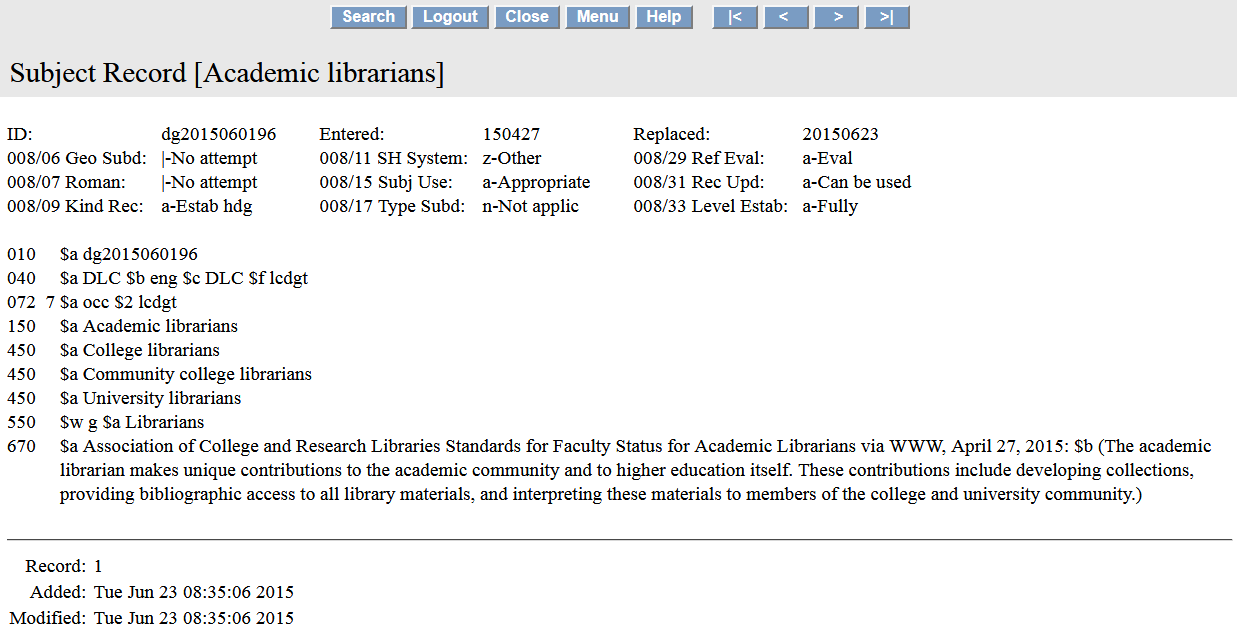 072 code indicates that the established term Academic librarians is an occupational group
181
[Speaker Notes: Authority record for LCDGT term Academic librarians viewed in Classification Web]
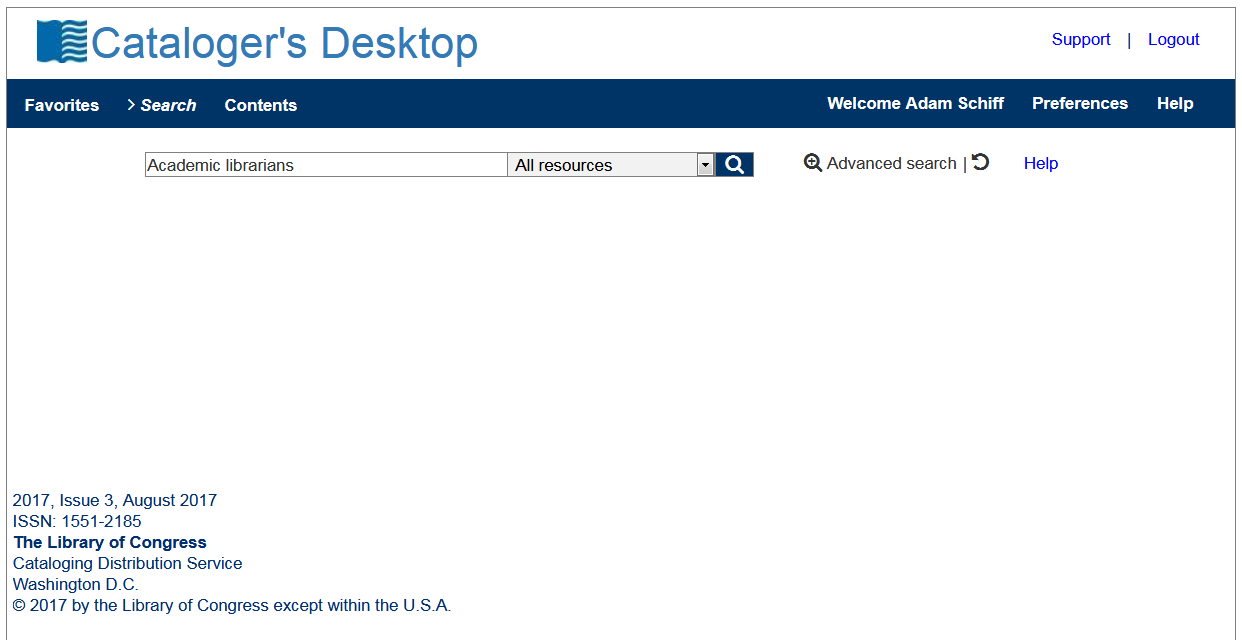 182
[Speaker Notes: If you have a subscription to both Classification Web and Cataloger’s Desktop, you can now search LCDGT terms through Cataloger’s Desktop.  

In this screenshot, I am searching for the term “Academic librarians”.]
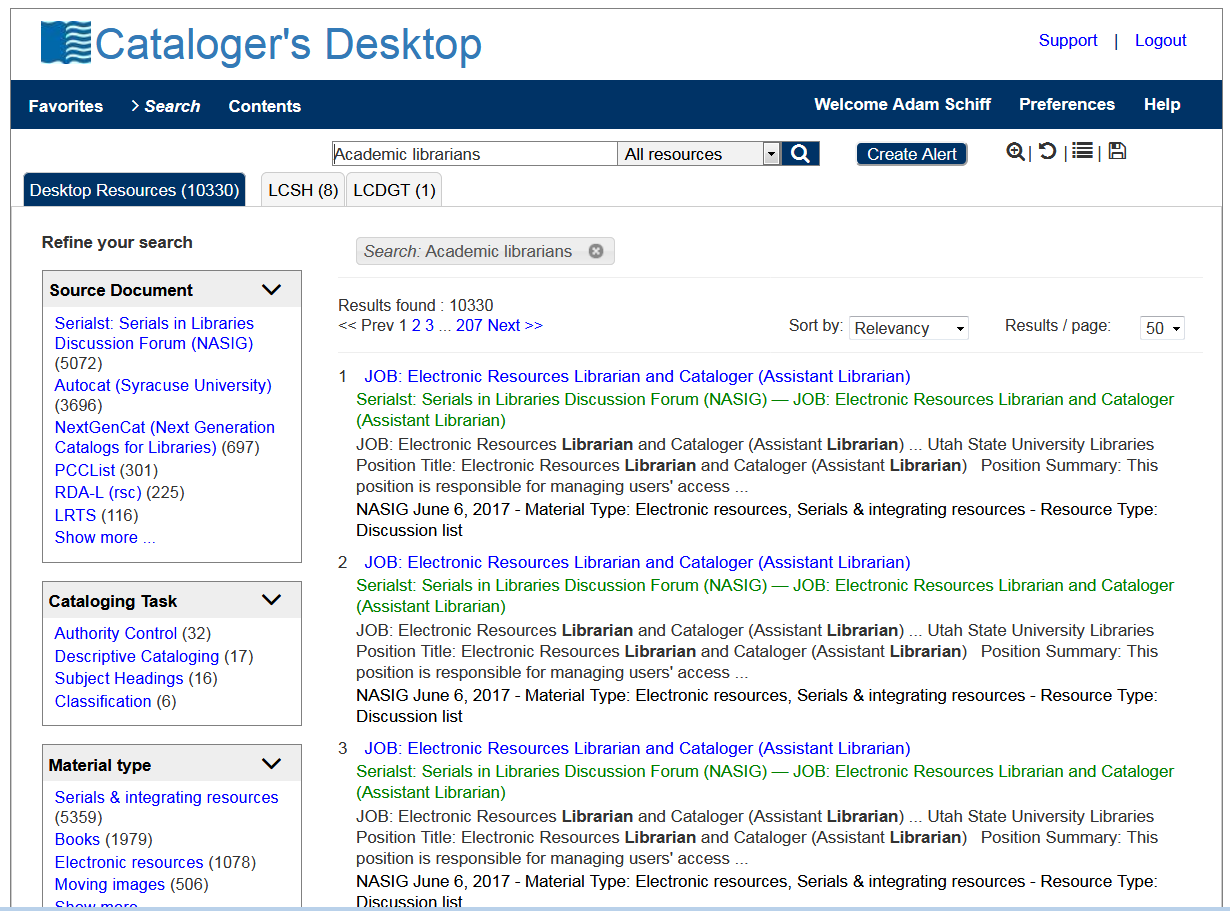 183
[Speaker Notes: If you have a subscription to both Classification Web and Cataloger’s Desktop, you can now search LCDGT terms through Cataloger’s Desktop.]
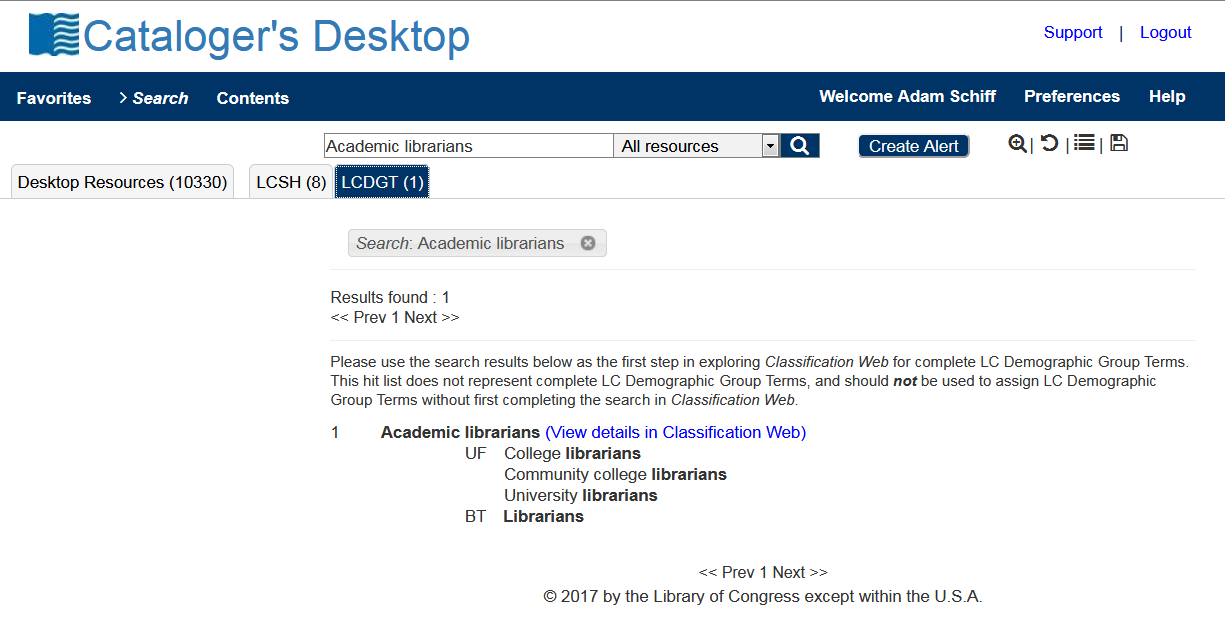 184
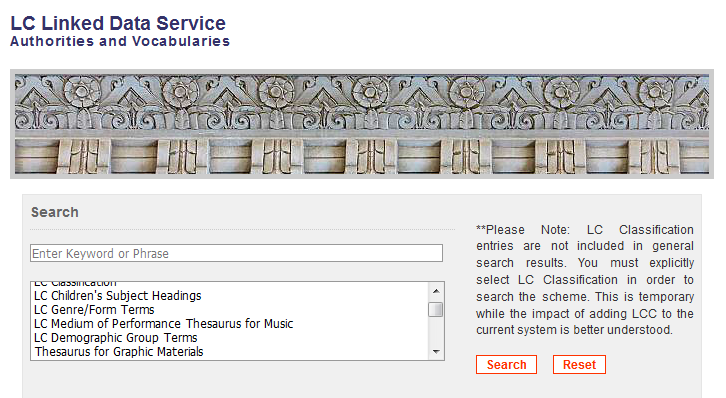 id.loc.gov
185
[Speaker Notes: LCDGT via the LC Linked Data Service]
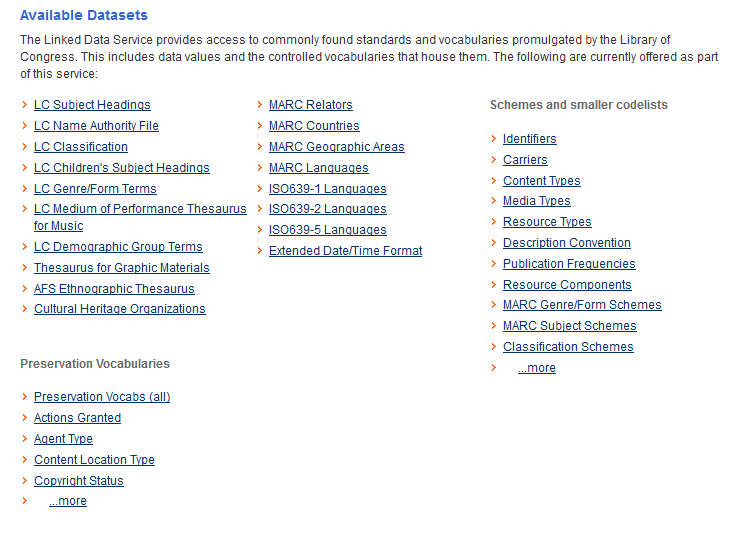 186
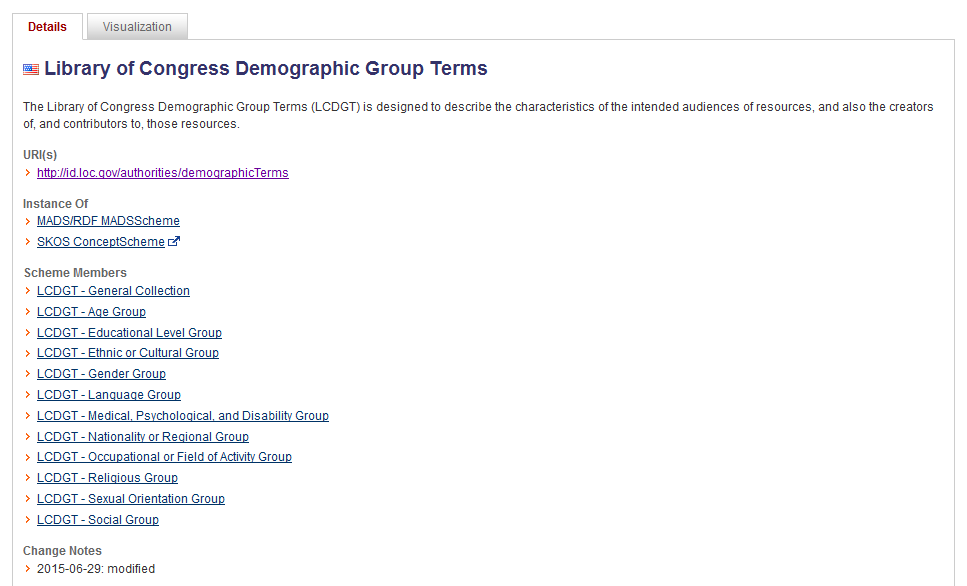 187
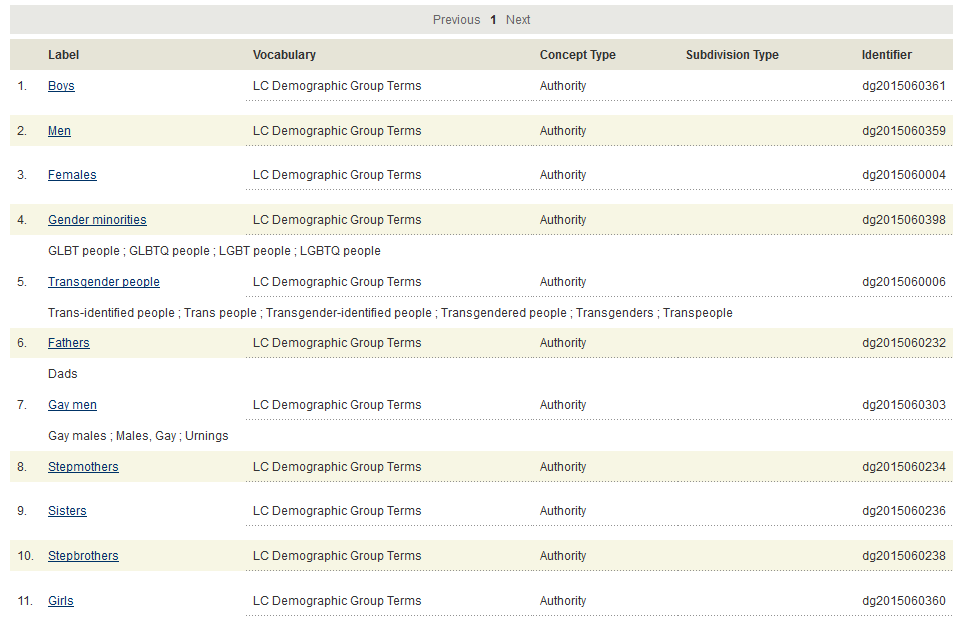 188
[Speaker Notes: Screen display after clicking on the Gender Group link]
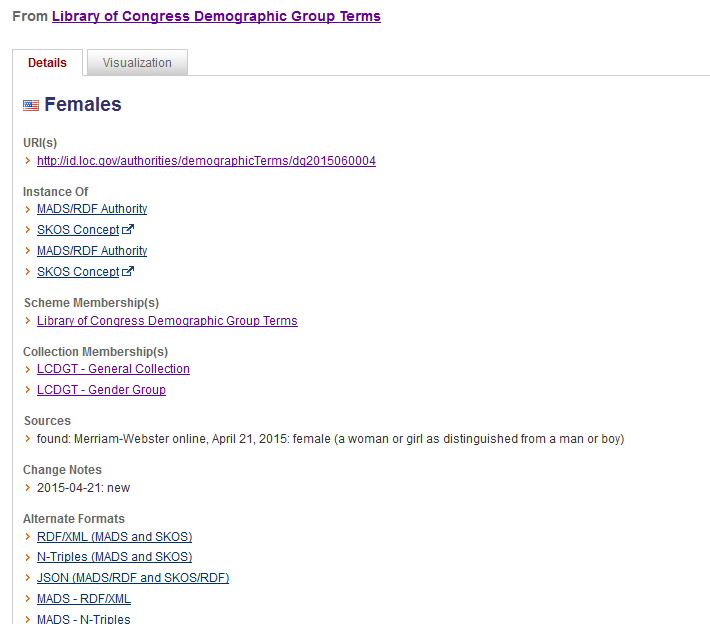 189
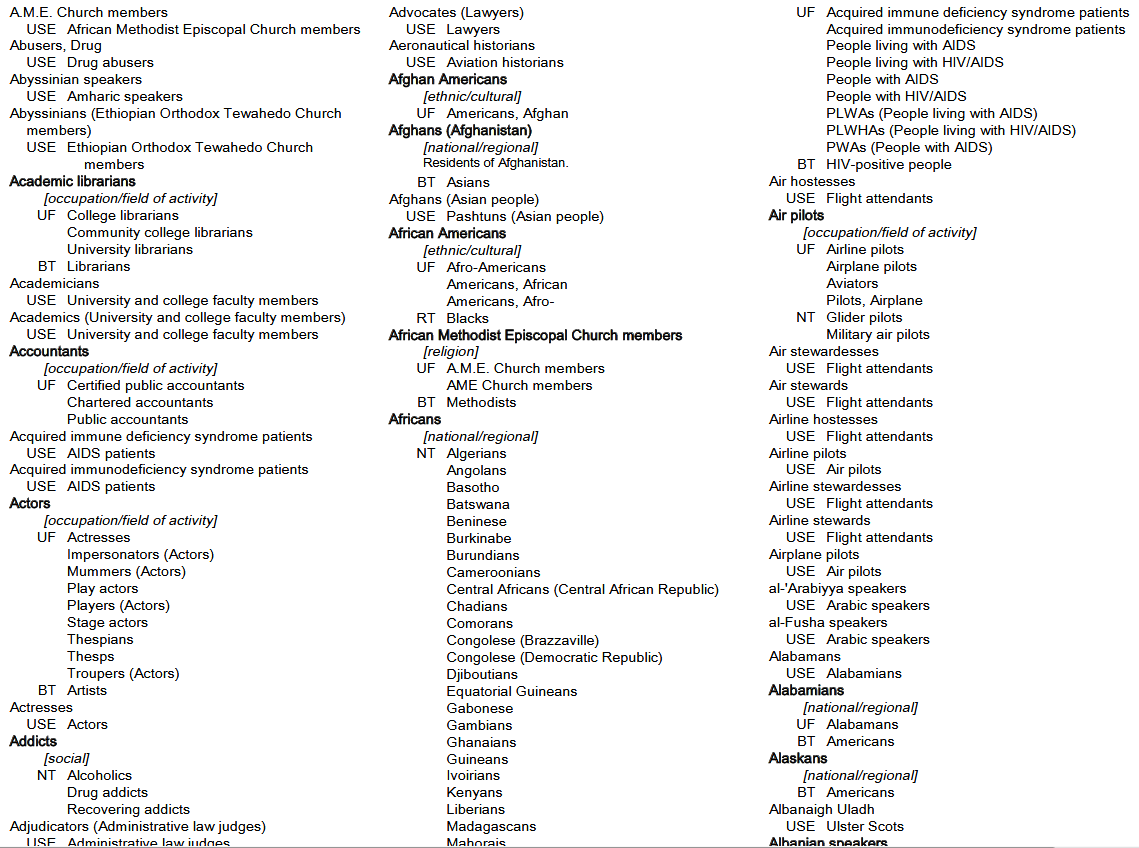 PDF file of terms on the LCDGT web page:
https://www.loc.gov/aba/publications/FreeLCDGT/freelcdgt.html

Caution: only updated annually
190
[Speaker Notes: PDF file of LCDGT on the LCDGT Manual website.  This is only updated annually.]
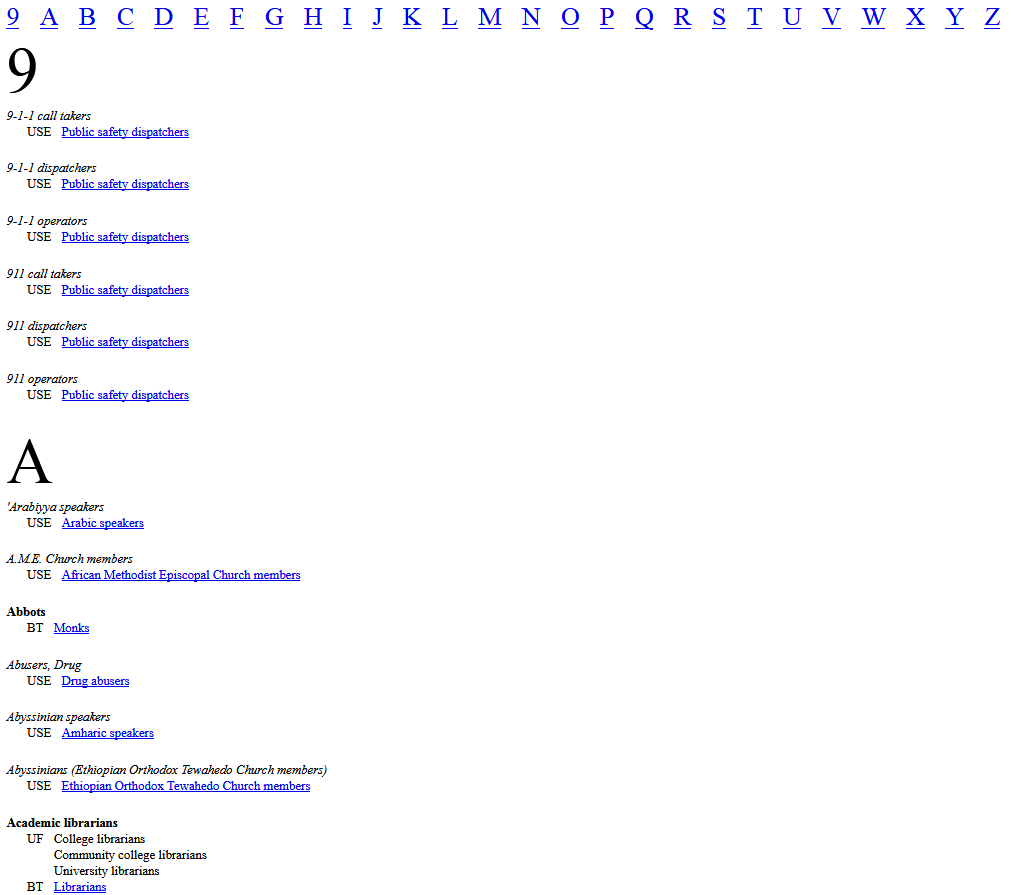 Netanel Ganin generates an up-to-date list of LCDGT monthly:
 
http://www.netanelganin.com/projects/lcdgt/lcdgt.html
191
[Speaker Notes: Netanel Ganin (former of Brandeis University, now at Library of Congress National Audio-Visual Conservation Center) is generating an alphabetical list of the terms for those who don’t have access to Classification Web.]
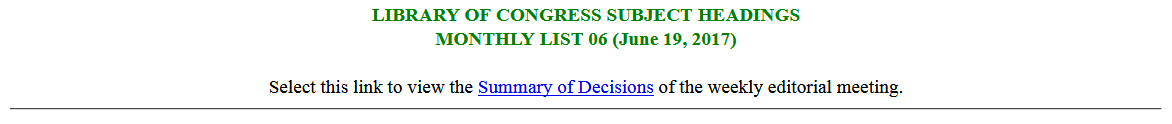 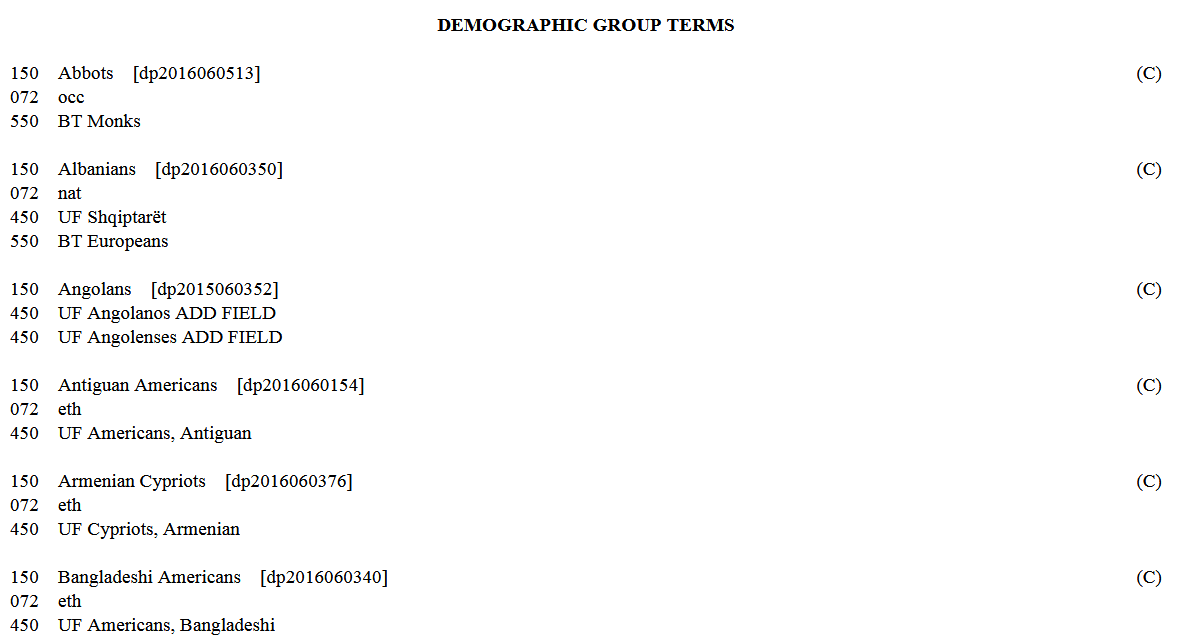 192
[Speaker Notes: New and changed demographic terms are published on the LC Subject Headings Monthly Lists at http://www.loc.gov/aba/cataloging/subject/weeklylists/ or https://classificationweb.net/approved-subjects/]
Assigning LCDGT
https://www.loc.gov/aba/publications/FreeLCDGT/freelcdgt.html
193
[Speaker Notes: The LCDGT Manual, currently in a draft edition, is the source for guidelines and principles for assigning and establishing LCDGT terms.  The manual is available in PDF form online.  The final version, expected some time in 2018, will probably also be available through Cataloger’s Desktop.]
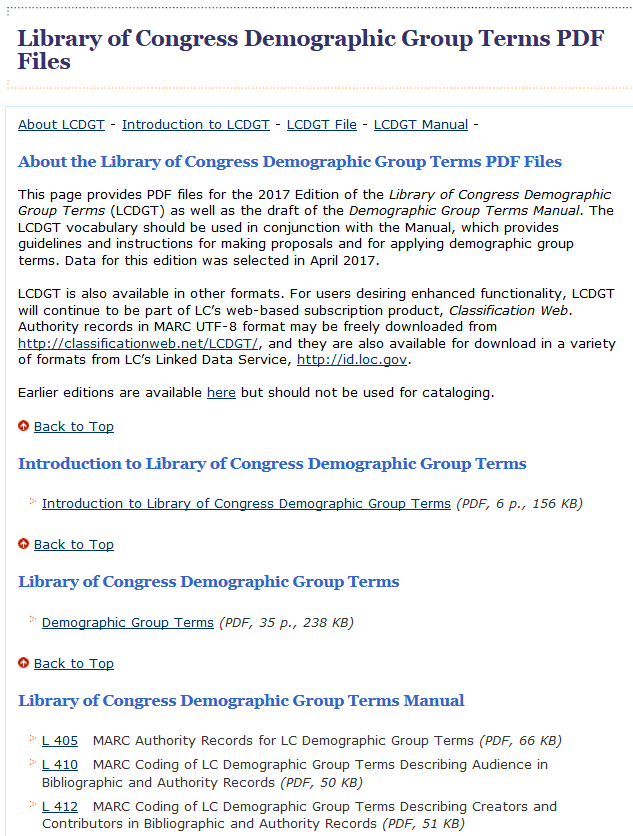 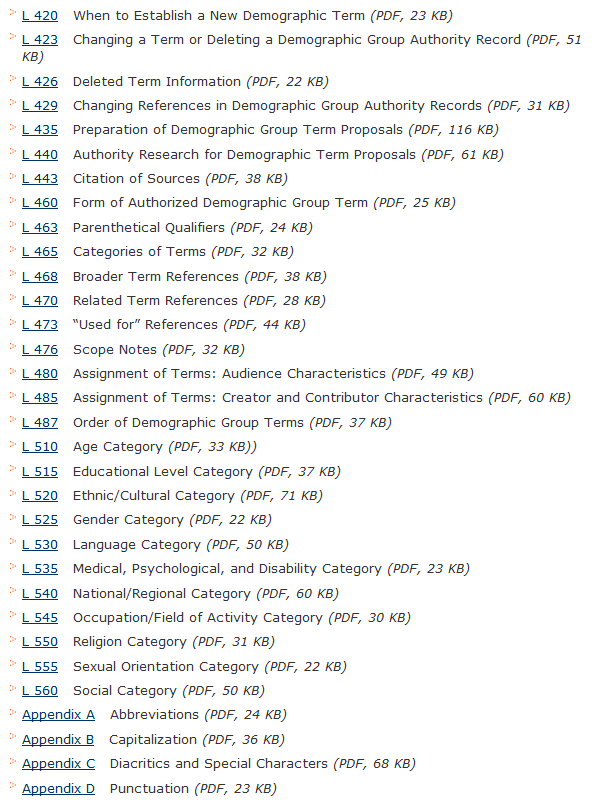 194
[Speaker Notes: LCDGT Manual web page.]
Assigning LCDGT - Key Points
May add Audience Characteristics (field 385) and Creator/Contributor Characteristics (field 386) to bibliographic and authority records
LC practice: one term per field.  Repeat field if recording multiple terms.  Optionally include $n code.
	385 __  Lawyers $2 lcdgt 
	385 __  Japanese speakers $2 lcdgt 
	      or
 	385 __  $n occ $a Lawyers $2 lcdgt 
	385 __  $n lng $a Japanese speakers $2 lcdgt
195
[Speaker Notes: The Program for Cooperative Cataloging has not yet announced a particular practice or best practice.]
Assigning LCDGT - Key Points
LCDGT Manual L 480 (Audience) and L 485 (Creators/Contributors)
Audience may be explicitly stated or implicit.  Infer audience through examination of the resource (subject matter, format, etc.).
Liberally assign inferred audiences for juvenile resources, both fiction and nonfiction.  Not restricted to age and educational level terms.  For example, for a picture book on intercountry adoption for ages 5-9, you could assign both School children and Adoptees, if considered useful for those wishing to find a resource to help explain adoption to young children
No limit to number of terms that can be assigned
196
[Speaker Notes: L 480

1. b. Implicit indication of intended Audience. 
Assign one or more terms that describe the intended audience and that come readily to mind from a superficial review of the resource, including the subject matter, format, etc. Assign such terms with caution, since even resources that seem to have a relatively narrow inferred audience may be useful to a wide variety of readers, depending on the viewpoints of the readers. In case of doubt, do not include terms for audiences that are only inferred.]
Assigning LCDGT - Key Points
LCDGT Manual L 480 (Audience) and L 485 (Creators/Contributors)
Generally, all editions of a resource should get the same audience terms assigned, unless the audience has changed significantly.  Generally, all editions of a resource by the same creator should get the same creator terms.
You may assign terms that overlap in meaning if they are in different group categories (e.g., Teenagers and High school students; Asian Americans and Americans)
Creator/contributor terms should be based on self-identification as a member of a particular demographic group
Avoid assigning terms based solely on a photograph or a person’s name. Gendered titles (Ms., Mr., Madame, contessa) and pronouns (he, she, elle, er, etc.) may be used, with caution, to choose terms describing a person’s gender
197
[Speaker Notes: Avoid assigning terms based on a photograph or picture of the creator, or based on the creator’s name, because they can be misleading regarding age, ethnicity, gender, etc. Gendered titles such as Ms., Mr., or Dottoressa (i.e., an Italian title for a female university graduate) may be useful in assigning terms describing gender, but they must be used with caution, as must pronouns such as he, she, and their equivalents in other languages.]
What do each of these people have in common?
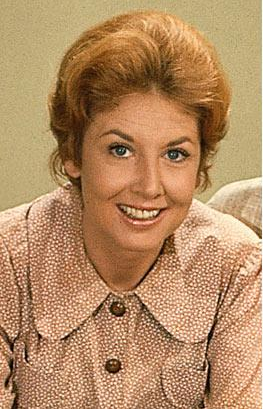 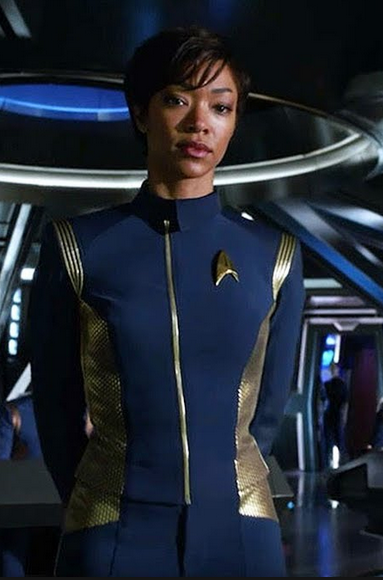 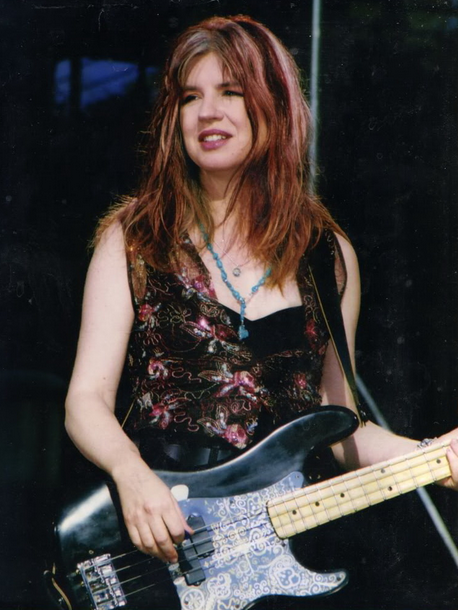 198
[Speaker Notes: They are all named Michael.  

Michael Learned, actress from the TV show The Waltons
Michael Steele, bassist and guitarist in bands such as The Bangles and The Runaways
Michael Burnham, fictional character on Star Trek: Discovery, portrayed by American actress Sonequa Martin-Green]
Assigning LCDGT - Key Points
LCDGT Manual L 480 (Audience) and L 485 (Creators/Contributors)
Demographic terms assigned to one of a creator’s resources generally can be used on other resources created by the same person
Assign a term that is broader or more general than the group it is intended to cover only when it is not possible to establish a precise term, or when an array of terms is needed 
Assign a separate term for each discrete element rather than compound terms (e.g., Japanese Americans and Women and Teachers, rather than the LCSH term Japanese American women teachers)
L 487 gives guidance on the order of the terms
If classification number does not reflect either the audience or creator/contributor characteristics, the order doesn’t matter
199
Assigning LCDGT - Key Points
Follow special instructions in L 510-L 560 if there are any
Age level and Educational level terms can both be assigned
		385 __  Teenagers $2 lcdgt 
  		385 __  Junior high school students $2 lcdgt  
		385 __  High school students $2 lcdgt
Assign Adults only when resource specifically states that as the audience.  This can include statements found on a resource such as “Ages 10 and up”:
		385 __  Preteens $2 lcdgt   
		385 __  Teenagers $2 lcdgt   
		385 __  Adults $2 lcdgt
Many resources may not have a specific audience and that’s OK.  Resources with a general audience do not get any audience terms assigned.
200
Assigning LCDGT - Key Points
Follow special instructions in L 510-L 560 if there are any
Ethnic/cultural terms and nationality/regional terms may both be assigned, even if they share wording (e.g., Korean Americans and Americans)
Assign demonyms based on statements that indicate current or former residence in a place
Do not attempt to distinguish between people who were born and/or grew up in a place and those who moved to that place later in their lives. Do not attempt to discern immigration and naturalization status, except as explicitly indicated on the resource itself. 
   	 “… was born and raised in Australia and currently lives in Spain”
	            	386 __  Australians $a Spaniards $2 lcdgt
201
Assigning LCDGT - Key Points
Follow special instructions in L 510-L 560 if there are any
When the audience or creator/contributor resides below the first-level administrative subdivisions of countries (e.g., a state, a province), assign terms for the first-level administrative subdivision (e.g., for a resident of San Francisco or someone who grew up in San Francisco, assign Californians)
Note: LC is still deciding whether and how to establish demonyms for places below the first-level administrative subdivision of a country
Possible interim practice:
If there is an well known demonym for the local place, assign it without a subfield $2 or with $2 local if you keep your own list of locally assigned terms
For creator/contributors, could also add 370 $g for the place of origin of work
         For example: A collection of poetry written by people from San Francisco
	370 __ $g San Francisco (Calif.) $2 naf
	386 __ San Franciscans   or   San Franciscans $2 local
	386 __ Californians $2 lcdgt
202
Assigning LCDGT - Key Points
Follow special instructions in L 510-L 560 if there are any
Do not assign language terms just to reflect the language of a resource (e.g., don’t assign audience German speakers to every resource in German).  Language terms for audience are usually assigned for resources that instruct speakers of one language who are learning another language.
Bilingual dictionaries may have two audience speaker terms assigned if speakers of both languages would find it useful
245 00  Collins English-Italian, Italian-English dictionary …
385 __  English speakers $2 lcdgt
385 __  Italian speakers $2 lcdgt 
Monolingual language dictionaries would not be assigned a language audience term, e.g., don’t assign English speakers to the OED or to A Dictionary of Economics
203
Assigning LCDGT - Key Points
Do not assign a term from the Occupation/Field of Activity category when the term is redundant with the format of resource being cataloged.  That is, don’t assign Composers as a creator characteristic of a score. It’s a score, so its creator must be a composer!  Similarly, don’t assign Poets to every book of poetry.  However, if you have a novel or non-fiction work written by a composer, then assigning Composers as a creator characteristic is useful.
Consider SACO proposals for new LCDGT terms needed in new cataloging 
Continue to follow current subject cataloging policies and procedures as found the Subject Headings Manual.  That is, assignment of LCDGT in fields 385 and 386 is in addition to what you assign in 6XX fields.
204
[Speaker Notes: Does anyone ever come to the reference/information desk and ask “do you have any music by composers?” or “do you have any novels by authors?”?   Of course not, so adding a creator characteristic that is identical to the format of the resource being cataloged seems redundant and unnecessary.   On the other hand, a user might ask if we have any novels written by composers, or music composed by poets.  So in those kinds of situations, by all means add the characteristic for which the person is better known.]
Examples - Audience
245 00  Monsters, Inc. / $c Walt Disney Pictures presents ; Pixar Animation
    	   Studios film ; producer, Darla K. Anderson ; written by Andrew 
	   Stanton, Daniel Gerson ; directors, Pete Docter, David Silverman, Lee
	   Unkrich.
385 __  Children $2 lcdgt
650 _0  Monsters $v Juvenile drama.
650 _0  Factories $v Juvenile drama.
650 _0  Monsters, Inc. (Imaginary organization) 
	   $v Juvenile drama.
650 _0  Girls $v Juvenile drama.
650 _0  Toddlers $v Juvenile drama.
650 _0  Male friendship $v Juvenile drama.
650 _0  Nightmares $v Juvenile drama.
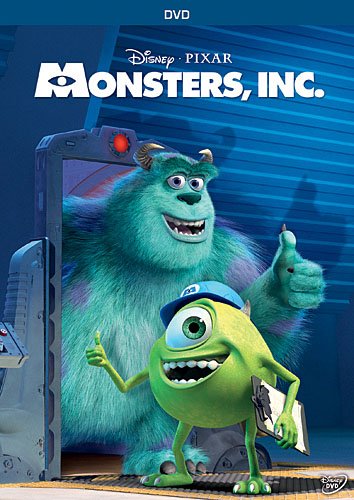 205
[Speaker Notes: Another possible 385 that could be useful here, especially since LCGFT does not have the term Family films:

385   Families $2 lcdgt]
Examples - Audience
Audn    c
100 1_  Maciejewski, Mark, $e author.
245 10  I am Fartacus / $c by Mark Maciejewski.
385 __  Preteens $2 lcdgt
521 1_  9-13.
650 _0  Middle school boys $v Juvenile fiction.
650 _0  Middle school students $v Juvenile fiction.
650 _0  Antiheroes $v Juvenile fiction.
650 _0  Outcasts $v Juvenile fiction.
650 _0  Practical jokes $v Juvenile fiction.
655 _7  Novels. $2 lcgft
655 _7  Humorous fiction. $2 lcgft
206
[Speaker Notes: Audn (008-22): c = Pre-adolescent

[You can’t have a presentation without a fart joke, right? ;-)]]
Examples - Audience
100 1_  Lowry, Todd, $e composer, $e author. 
245 10  New Orleans piano styles : $b a guide to the keyboard licks of Crescent City
              greats / $c by Todd Lowry.
__  1 score (77 pages) : $b illustrations ; $c 31 cm + $e 1 audio disc (4 3/4 in.)
385 __  Piano students $2 lcdgt
500 __  Accompanying CD contains demonstrations of all the musical examples in the book
              as recorded by Brent Edstrom.
500 __  "Learn to play the piano styles of Jelly Roll Morton, James Booker, Fats Domino, 
              Professor Longhair, Allen Toussaint, Harry Connick Jr., Dr. John, and more"--Page 4 of
 	cover.
650 _0  Piano $v Methods (Jazz)
650 _0  Piano $v Methods (Jazz) $v Self-instruction.
650 _0  Jazz $z Louisiana $z New Orleans.
655 _7  Jazz. $2 lcgft
655 _7  Methods (Music) $2 lcgft
655 _7  Scores. $2 lcgft
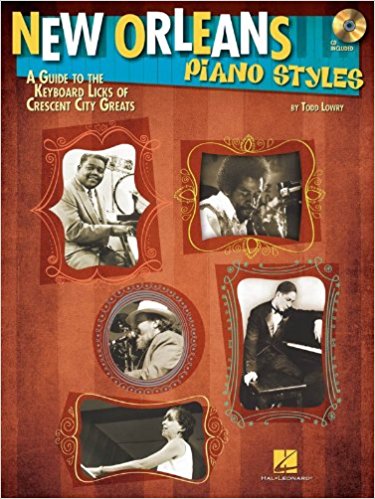 207
Examples - Audience
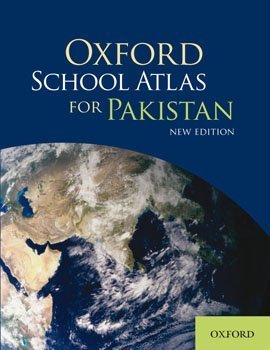 110 2_  Oxford University Press. $b Cartographic 
	  Department, $e cartographer.
245 10  Oxford school atlas for Pakistan / $c all maps 
	  drawn by the Cartographic Unit, Oxford University 
	  Press, UK ; editorial advisor, Dr. Fazle Karim Khan.
 __  Scales differ.
264 _1  Karachi, Pakistan : $b Oxford University Press, $c [2013]
300 __  1 atlas (112 pages) : $b color illustrations, color maps ; $c 29 cm
385 __  High school students $2 lcdgt
651 _0  Pakistan $v Maps.
650 _0  Atlases $z Pakistan.
655 _7  Children's atlases. $2 lcgft
655 _7  World atlases. $2 lcgft
208
Examples - Audience
245 00  Conozca Andalucia.
264 1_  San Antonio, TX : $b Babbitt Instructional Resources, $c [2013]
300 __  1 videodisc (31 min.) : $b sound, color ; $c 4 3/4 in. + $e 1 computer disc (4 3/4 in.)
385 __  Spanish students    [Term not yet in LCDGT – could be proposed]
385 __  English speakers $2 lcdgt
500 __  "This DVD is for advanced beginning and intermediate students. It is composed of five lessons
               devoted to the history and folklore of the old province of Andalucia. The goal of this program is to
               help students beginning the study of Spanish to learn about the history, art and folklore of 
               Andalucia while, at the same time, gain skills in the language itself"--Container.
650 _0  Spanish language $v Films for English speakers.
650 _0  Spanish language $x Study and teaching $x English speakers.
651 _0  Andalusia (Spain) $x Civilization.
651 _0  Andalusia (Spain) $x History.
650 _0  Folklore $z Spain $z Andalusia.
655 _7  Instructional films. $2 lcgft
655 _7  Nonfiction films. $2 lcgft
209
[Speaker Notes: Note: Spanish students is not yet established in LCDGT.  If a library were cataloging this resource, they would probably want to propose this term through SACO.  The omission of $2 in the first 385 field shows that the term is currently uncontrolled.]
Examples - Audience
100 1_  Wiedel, Joseph W., $e cartographer.
245 14  The tactile and large print atlas of the state of Maryland / $c editor,
	  Margaret Rockwell Pfanstiehl, Ed.D. ; cartographers, Joseph W. Wiedel
	  and Mary L. Helmsen.
340 __  $n large print $2 rdafs
346 __  $b Braille code.
385 __  Blind $2 lcdgt
385 __  People with visual disabilities $2 lcsh
651 _0  Maryland $v Maps.
655 _7  Atlases. $2 lcgft
655 _7  Braille books. $2 lcgft
655 _7  Cartographic materials for people with visual disabilities. $2 lcgft
655 _0  Large type books.
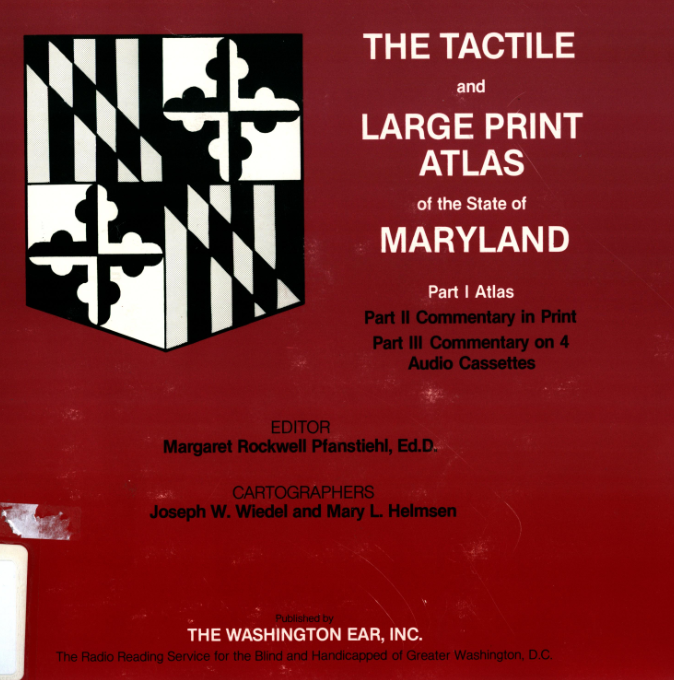 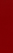 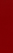 210
[Speaker Notes: The second 385 field contains a term taken from LCSH, because the needed term was not found in LCDGT.  It could be proposed for LCDGT through SACO.  This atlas contains both large print and braille, so its audience is both blind persons and people with limited sight.]
Examples - Audience
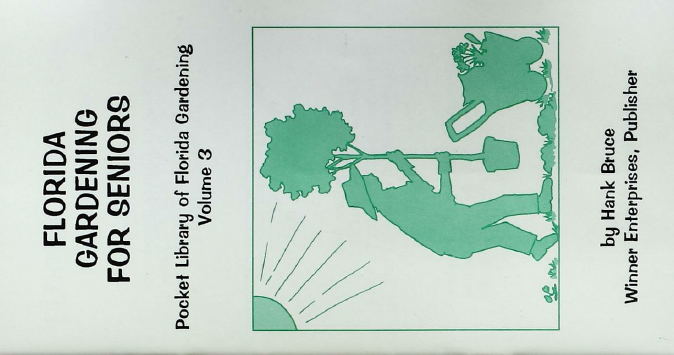 100 1_  Bruce, Hank, $e author.
245 10  Florida gardening for seniors / $c by Hank Bruce.  
385 __  Gardeners $2 lcdgt
385 __  Older people $2 lcdgt
385 __  Floridians $2 lcdgt
500 __  A booklet providing gardening advice for 
	   senior Florida gardeners.
650 _0  Gardening for older people $z Florida.
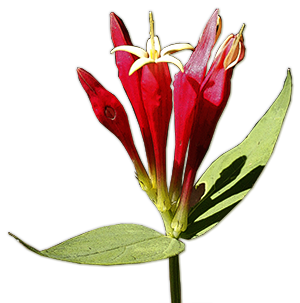 211
Examples - Audience
100 1_  Berger, Sidney E., $e compiler.
245 14  The dictionary of the book : $b a glossary for book collectors, booksellers,
	librarians, and others / $c Sidney E. Berger.
385 __  Book collectors $2 lcdgt		[not yet established, but proposed through SACO]
385 __  Booksellers $2 lcdgt		[not yet established, but proposed through SACO]
385 __  Librarians $2 lcdgt
520 __  This book offers readers all the terms needed for a thorough understanding of how books
              are made, the materials they are made of, and how they are described in the
              bookselling, book collecting, and library worlds. Every key term--more than 1,300--that
	could be used in booksellers' catalogers, library records, and collectors' descriptions of
	their holdings is represented in this dictionary.
650 _0  Bibliography $v Dictionaries.
650 _0  Book industries and trade $v Dictionaries.
650 _0  Book collecting $v Dictionaries.
650 _0  Library science $v Dictionaries.
655 _7  Dictionaries. $2 lcgft
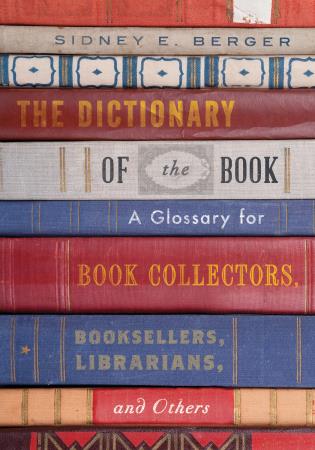 212
Examples – Creator/Contributor Characteristics
100 1_  King, Coretta Scott, $d 1927-2006, $e author.
245 10  My life, my love, my legacy / $c Coretta Scott King as told to the 
	   Rev. Dr.  Barbara Reynolds.
386 __  African Americans $2 lcdgt
386 __  Americans $2 lcdgt
386 __  Civil rights workers $2 lcsh
386 __  Activists $2 lcdgt
386 __  Baptists $2 lcdgt
386 __  Widows $2 lcdgt
 __  Women $2 lcdgt
655 _7  Autobiographies. $2 lcgft
655 _7  Audiobooks. $2 lcgft
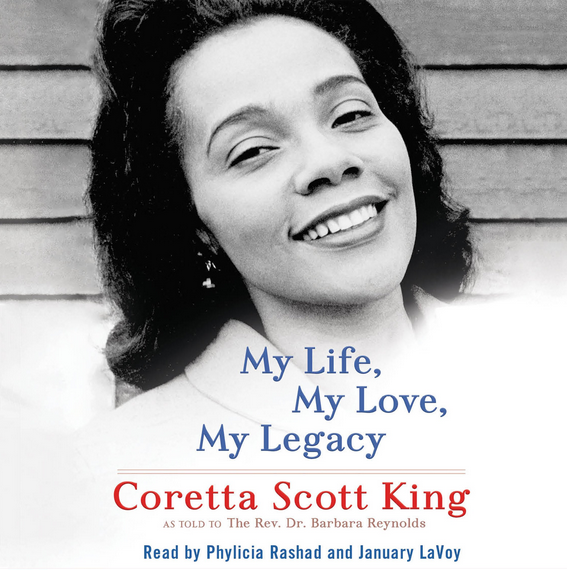 213
[Speaker Notes: An individual work.

Note: the third 386, Civil rights workers, is not yet in LCDGT.  The LCSH term has been recorded, but it could be proposed through SACO to be added to LCDGT.]
Examples – Creator/Contributor Characteristics
245 00  Women on the edge : $b writing from Los Angeles / $c edited by
	   Samantha Dunn and Julianne Ortale ; foreword by Janet Fitch.
386 __  Californians $2 lcdgt
386 __  Women $2 lcdgt
650 _0  Short stories, American $z California $z Los 
	   Angeles.
650 _0  American fiction $x Women authors.
651 _0  Los Angeles (Calif.) $v Fiction.
655 _7  Short stories. $2 lcgft
Also consider including:  
386 __  Angelenos    [without $2 or with $2 local]
370 __ $g Los Angeles (Calif.) $2 naf
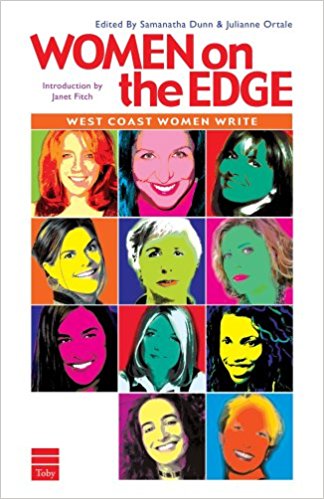 214
[Speaker Notes: This is a compilation of short stories by Californian women.  Currently, LC does not accept proposals for demonyms below the level of a state or province, that is, demonyms for local places like cities.  There’s nothing that prevents you, however, from recording an uncontrolled term, should you decide that is important for access.  Simply record the term without a subfield $2.  Another option is to record the local place in the 370 subfield $g (place of origin of work or expression).

Since users looking for American short stories would probably also want to retrieve this collection, it might also be beneficial to include a 386 for Americans as well.]
Examples – Creator/Contributor Characteristics
100 1_  Anusauskas, Artūras, $e composer.
245 10  Tylos puota / $c Artūras Anusauskas Jazz Quartet.
386 __  Lithuanians $2 lcdgt  
511 0_  Artūras Anusauskas Jazz Quartet (Artūras Anusauskas, piano ;
	   Aleksandras Fedotovas, alto saxophone ; Eugenijus Kanevičius,
	   double bass ; Darius Rudis, drums).
650 _0  Jazz $z Lithuania.
650 _0  Jazz $y 2001-2010.
655 _7  Jazz. $2 lcgft
710 2_  Artūras Anusauskas Jazz Quartet, $e performer.
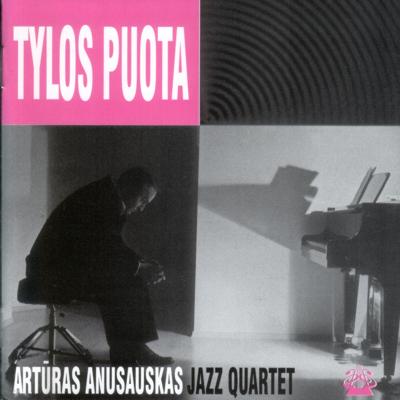 215
[Speaker Notes: A sound recording of jazz by a Lithuanian composer, performed by a Lithuanian jazz quartet.

Another way to do this:

386 __ $i Composer: $a Lithuanians $2 lcdgt
386 __ $i Performer: $a Lithuanians $2 lcdgt

or even

386 __ $i Composer, $i Performer: $a Lithuanians $2 lcdgt]
Examples – Creator/Contributor Characteristics
245 00  Shivering in a paper gown : $b breast cancer and its aftermath : an anthology /
	$c edited by Meaghan Calcari Campbell, Laurie Hessen Pomeranz, and Doreenda Ziba.
386 __  Breast cancer patients $2 lcdgt
386 __  Women $2 lcdgt
386 __  Californians $2 lcdgt
520 __  The thirty authors who tell their stories are breast cancer 
	survivors in the San Francisco Bay Area who were diagnosed 
	with the disease before the age of 45. They are all members 
	of BAYS, the Bay Area Young Survivors support and action group.
650 _0  Breast cancer patients' writings, American $z California
	$z San Francisco Bay Area.
655 _7  Essays. $2 lcgft
655 _7  Autobiographies. $2 lcgft
655 _7  Poetry. $2 lcgft
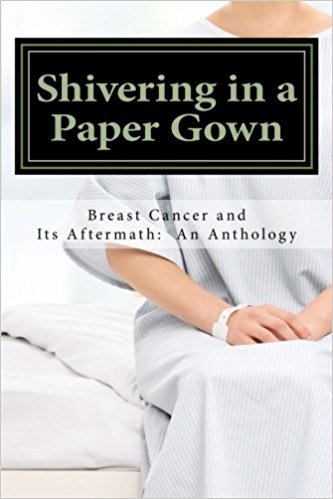 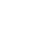 216
Examples – Creator/Contributor Characteristics
245 00  Russian music from the 1920s. 
505 0_  Nocturne / Nikolai Roslavets (7:18) -- Rails : op. 16 / Vladimir Deshevov (1:05) -- Suite for 2
              pianos. March ; Waltz ; Humoresque / Leonid Polovinkin (9:58) -- Concerto for bassoon and
              strings / Lev Knipper (17:47) -- Fragments : for nonet, op. 2 / Alexei Zhivotov (7:43) – 
              Chamber symphony in C major, op. 2 / Gavril Popov (32:32).
386 __  $i Composer: $a Russians $2 lcdgt
386 __  $i Composer: $a Men $2 lcdgt
650 _0  Music $z Russia $y 20th century.
655 _7  Art music. $2 lcgft
655 _7  Chamber music. $2 lcgft
655 _7  Suites. $2 lcgft
655 _7  Concertos. $2 lcgft
655 _7  Symphonies. $2 lcgft
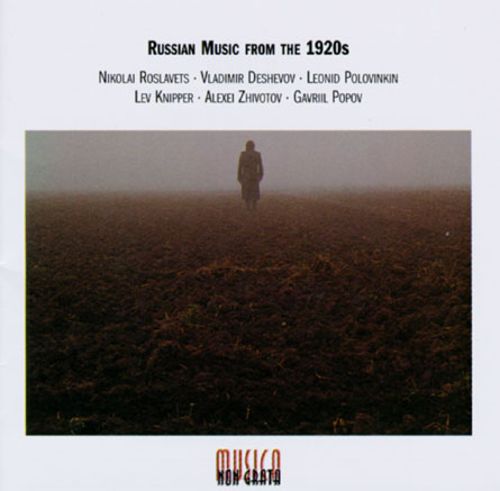 217
[Speaker Notes: A collection of Russian music by different male composers.  The optional use of subfield $i is shown.]
Examples – Creator/Contributor Characteristics
100 1_  Greenberg, Jay, $d 1991- $e composer.
240 10  Symphonies, $n no. 5
245 10  Symphony no. 5 ; $b Quintet for strings / $c Jay Greenberg.
__  New York, N.Y. : $b Sony Classical, $c ℗2006.
300 __  1 audio disc : $b digital, SACD ; $c 4 3/4 in.
386 __  $3 Symphony no. 5 $i Composer: $a Teenagers $2 lcdgt
386 __  $3 Quintet for strings $i Composer: $a Preteens $2 lcdgt
386 __  $i Composer: $a Boys $2 lcdgt
__  $i Composer: $a Americans $2 lcdgt
650 _0  Symphonies.
650 _0  String quintets (Violins (2), viola, cellos (2))
650 _0  Music by child composers.
655 _7  Symphonies. $2 lcgft
655 _7  Chamber music. $2 lcgft
700 12  Greenberg, Jay, $d 1991- $t Quintets, $m violins (2), viola, cellos (2)
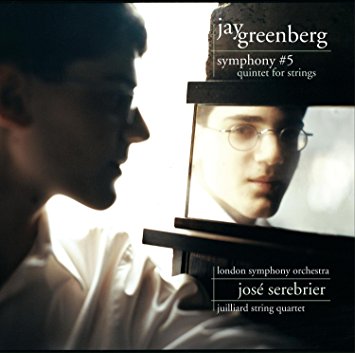 218
[Speaker Notes: The symphony was written when the composer was 13. The quintet when he was 12.  The slide illustrates the application of both subfields $3 and $i.]
Examples - Creator/Contributor Characteristics
245 00  Sonata no. 4 / $c Eugene Ysaÿe. Prelude and fugue in B minor / Max Reger.
              Recitativo and scherzo / Fritz Kreisler. Sonata no. 3, BWV 1005 / Johann
              Sebastian Bach. Tango etudes / Astor Piazzolla.
246 1_  Title from container: $a Violin solo
386 __  $3 Sonata no. 4 $i Composer: $a Belgians $2 lcdgt
386 __  $3 Prelude and fugue in B minor ; Sonata no. 3, BWV 1005 $i Composer: $a Germans
              $2 lcdgt
386 __  $3 Recitativo and scherzo $i Composer: $a Austrian Americans $a Americans $2 lcdgt
386 __  $3 Tango etudes $i Composer: $a Argentines $2 lcdgt
386 __  $i Composer: $a Men $2 lcdgt
386 __  $i Instrumentalist: $a Coloradans $a Chinese Americans $a Americans $a Women $a
	 University and college faculty members $a Violin teachers $2 lcdgt
511 0_  Linda Wang, violin.
700 1_  Wang, Linda $c (Violinist), $e instrumentalist, $e audio producer.
219
[Speaker Notes: Another slide showing how $i and $3 may be combined if necessary.

Linda Wang is String Chair and Professor of Violin at University of Denver's Lamont School of Music

I’ve included both Coloradans and Americans in the last 386 because users might just be looking for any American regardless of state.]
Examples - Audience and Creator
100 1_  Lindgren, Astrid, $d 1907-2002, $e author.
240 10  Pippi Långstrump i Humlegården. $l English
245 10  Pippi Longstocking in the park / $c by Astrid Lindgren ; 
	  with pictures by Ingrid Nyman.
385 __  Children $2 lcdgt
386 __  Swedes $2 lcdgt
386 __  Women $2 lcdgt
600 10  Longstocking, Pippi $v Juvenile fiction.
650 _0  Parks $v Juvenile fiction.
650 _0  Criminals $z Sweden $v Juvenile fiction.
650 _0  Girls $z Sweden $v Juvenile fiction.
651 _0  Sweden $v Juvenile fiction.
655 _7  Fiction. $2 lcgft
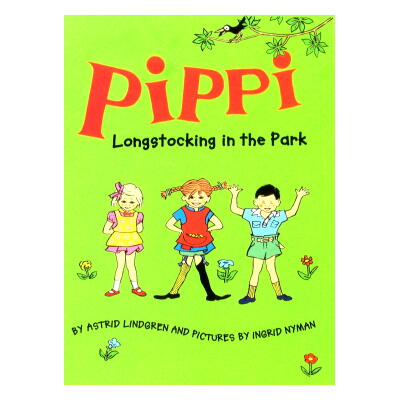 220
[Speaker Notes: Another individual work.  In this example, the cataloger has chose to record the demographic group codes in subfield $n in addition to the LCDGT terms.  Both audience (385) and creator/contributor characteristics (386) have been recorded.  In this example the creator (Lindgren) and the contributor (Nyman) are both Swedish women.  The translator (another contributor) is unnamed.]
Examples – Audience and Creator
100 1_  Labrecque, Ellen, $e author.
245 14  The science of a triple axel / $c Ellen Labrecque.
385 __  Preteens $2 lcdgt
385 __  Fourth grade students $2 lcdgt
385 __  Fifth grade students $2 lcdgt
 __  Sixth grade students $2 lcdgt
386 __  Pennsylvanians $2 lcdgt
386 __  Women $2 lcdgt
521 1_  8-12.
521 2_  4-6.
650 _0  Axel jump $v Juvenile literature.
650 _0  Figure skating $v Juvenile literature.
650 _0  Physics $v Juvenile literature.
650 _0  Sports sciences $v Juvenile literature.
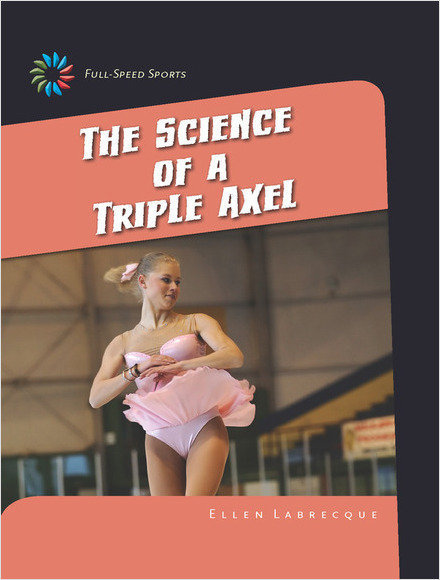 221
[Speaker Notes: Although there is some meaning in overlap between the age group “Preteens” and the educational level groups recorded here, because the terms are from different categories, they can all be recorded.]
Examples – Audience and Creator
130 0_  Young American (New York, N.Y.)
245 14  The young American.
 __  New York : $b Frank Leslie, $c 1874-1876.
385 __  Teenagers $2 lcdgt
 __  Americans $2 lcdgt
650 _0  Adventure stories, American $v Periodicals.
650 _0  American fiction $y 19th century $v Periodicals.
650 _0  Young adult fiction, American $v Periodicals.
655 _7  Action and adventure fiction. $2 lcgft
655 _7  Short stories. $2 lcgft
655 _7  Periodicals. $2 lcgft
222
[Speaker Notes: A serial for teenagers, written by Americans.]
Examples - Authority Records
100 1_  Collins, Suzanne. $t Hunger Games (Novel)
370 __  $g United States $2 naf
380 __  Novels $a Dystopian fiction $a Apocalyptic fiction $a Science
	   fiction $a Action and adventure fiction $2 lcgft
380 __  Young adult fiction $2 lcsh
385 __  Teenagers $2 lcdgt
386 __  Americans $2 lcdgt
386 __  Women $2 lcdgt
530 _0  $i Adapted as motion picture (work): $a Hunger Games (Motion
	  picture) $w r
500 1_  $i Sequel: $a Collins, Suzanne. $t Catching fire $w r
223
[Speaker Notes: Fields 385 and 386 are also authorized in work and expression authority records.]
Examples - Authority Records
100 1_  Mao, Zedong, $d 1893-1976. $t Mao zhu xi yu lu
380 __  Quotations $2 lcgft
386 __  Chinese $2 lcdgt
386 __  Communists $2 lcdgt
386 __  Statesmen $2 lcdgt
386 __  Rulers $2 lcdgt
386 __  Revolutionaries $2 lcsh
386 __  Zhongguo gong chan dang members (China) $2 lcdgt
400 1_  Mao, Zedong, $d 1893-1976. $t 毛主席语录
400 1_  Mao, Zedong, $d 1893-1976. $t 毛主席語錄
224
[Speaker Notes: Note that the term “Revolutionaries” is not yet found in LCDGT.  A SACO library could propose it, but the slide shows the term taken from LCSH.   The last term, Zhongguo gong chan dang members, is not yet established but has been proposed through SACO.]
Examples - Authority Records
100 1_  Benjamin, Martin, $d 1968- $t Swahili phrasebook 
380 __  Phrase books $a Dictionaries $2 lcgft
385 __  English speakers $2 lcdgt
400 1_  Benjamin, Martin, $d 1968- $t Swahili phrasebook & dictionary
400 1_  Benjamin, Martin, $d 1968- $t Swahili phrasebook and dictionary
500 1_  $i Author: $a Benjamin, Martin, $d 1968- $w r
225
[Speaker Notes: First subject heading assigned to this work:

650 _0 Swahili language $v Conversation and phrase books $x English.]
Examples - Authority Records
130 _0  Anthology of North American Indian and Eskimo music
380 __  Folk dance music $a Folk songs $2 lcgft
386 __  Indians of North America $a Eskimos $2 lcsh
400 1_  Asch, Michael. $t Anthology of North American Indian and
   	  Eskimo music 
430 _0  Musica degli Indiani e degli Eschimesi dell'America del Nord
670 __  An anthology of North American Indian and Eskimo music [SR]
 	  1973: $b label (An anthology of North American Indian and Eskimo
	  music / compiled and edited by Michael I. Asch)
670 __  Musica degli Indiani e degli Eschimesi dell'America del Nord [SR] 	  	  p1974: $b label (Musica degli Indiani e degli Eschimesi 	 	 	  dell'America del Nord)
226
[Speaker Notes: The authority record shown in this slide is for an anthology of music by North American Indians and Eskimos.    Again, SACO proposals should be made for ethnic groups not yet in LCDGT.
The slide shows the use of repeatable subfield $a.  However, LC policy is to repeat the field.]
Examples - Authority Records
130 _0  World's best plays by celebrated European authors
370 __  $g New York (N.Y.) $2 naf
380 __  Monographic series $a Series (Publications) $2 lcsh
380 __  Drama $2 lcgft
386 __  Europeans $2 lcdgt
643 __  New York $a London $b S. French
644 __  f $5 ICU
645 __  t $5 DPCC $5 ICU
646 __  s $5 ICU
670 __  Everyman, a morality play, ©1925: $b series title page (The 
	  world's best plays by celebrated European authors)
227
[Speaker Notes: Example of a series authority record with a creator characteristic added]
Examples - Authority Records
130 _0  Gallaudet deaf literature series
380 __   Monographic series $a Series (Publications) $2 lcsh
380 __   Literature $2 lcgft
386 __  $n mpd $a Deaf $2 lcdgt
386 __  $n mpd $a Persons With Hearing Impairments $2 mesh
670 __  Deaf American prose 1980-2010, c2012: $b t.p. (The 	 	   Gallaudet deaf literature series)
228
[Speaker Notes: Another illustration of using different controlled vocabularies for creators.  The inclusion of $n is optional.]
Examples - Authority Records
Potential use of $4 and $i. Neither has yet to be implemented in NACO authority records.
046 __  $k 2013 $2 edtf
100 1_  Steinbeck, John, $d 1902-1968. $t Grapes of wrath. $l Italian $s (Perroni)
373 __  Bompiani (Firm)
377 __  ita
 __  Perroni
386 __  $4 http://id.loc.gov/vocabulary/relators/trl $i Translator: $a Italians $a
	  Men $2 lcdgt
400 1_  Steinbeck, John, $d 1902-1968. $t Furore
500 1_  $i Translator: $a Perroni, Sergio Claudio $w r
670 __  Furore, 2014: $b title page (translation by Sergio Claudio Perroni) title
	 page verso (Bompiani; original title: The grapes of wrath)
670 __  OCLC, March 8, 2016 $b (Furore; translated by Sergio Claudio Perroni;
	 2013)
229
[Speaker Notes: Example showing the use of 386 $i and $4 (subfields not yet implemented by NACO) to indicate the nationality and gender of the translator.]
LCDGT in Other Authority Fields
LCDGT also authorized for use in some other authority fields: 368 $c, 374, 375
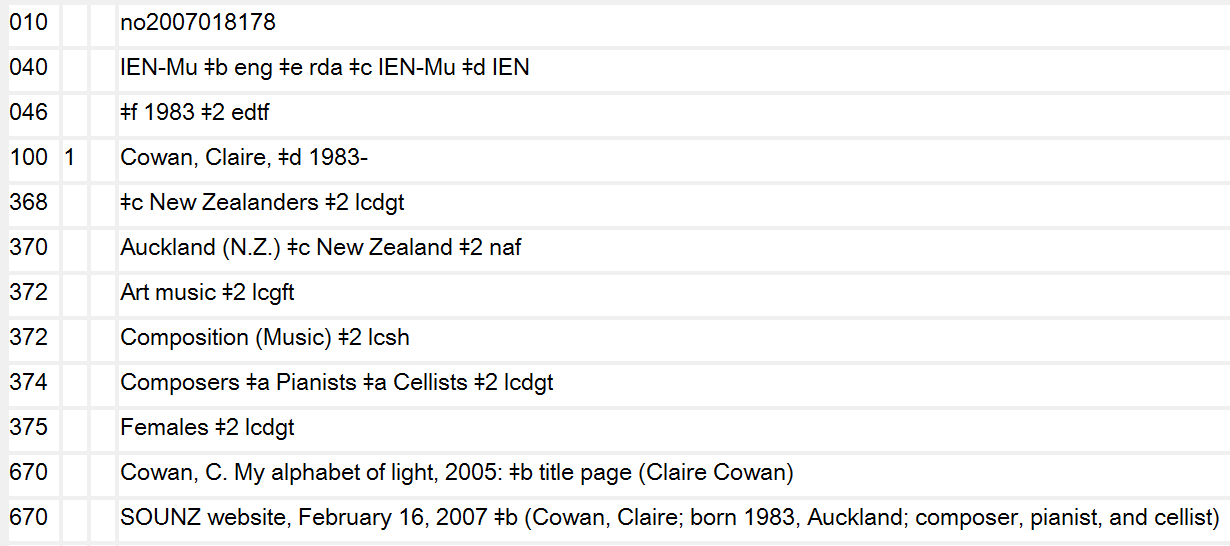 230
[Speaker Notes: Note: 385 and 386 are only valid in work and expression authority records.  For attributes of persons that don’t fit in any of the other MARC 3XX fields in the authority format, field 368 $c (Other Attributes of Person or Corporate Body) can be used in a personal name authority record.   In the example shown in the slide, this person’s nationality has been recorded in 368 $c.

374 - Profession/Occupation
375 - Gender]
LCDGT Exercises
231
Exercise 1
Here are some established terms found in LCDGT:
232
Assign audience and creator/contributor characteristics for the following resources based on these subject headings assigned:
Children’s poetry, Chinese.
Korean language $v Textbooks for foreign speakers $x Japanese.
Japanese language $v Conversation and phrase books (for restaurant and hotel personnel)
        Japanese language $v Conversation and phrase books $x Korean.
4.    Sermons, Korean $x Women authors.
5.    Mishima, Yukio, $d 1925-1970 $v Translations into English.
6.    American drama $x Chinese American authors.
       American drama $x Buddhist authors.
       Young adult drama, American.
Monks’ writings, Japanese $z British Columbia $z Vancouver.
       Zen literature, Japanese $z British Columbia $z Vancouver.
       Gautama Buddha $v Juvenile literature.
233
[Speaker Notes: 1. 385   Children $2 lcdgt
    386   Chinese $2 lcdgt

2. 385   Japanese speakers $2 lcdgt

3. 385  Restaurant employees $2 lcdgt
    385  Hotel employees $2 lcdgt
    385  Korean speakers $2 lcdgt

4. 386  Koreans $2 lcdgt
    386  Women $2 lcdgt

5. 386  Japanese $2 lcdgt
    386  Men $2 lcdgt

6. 385 Teenagers $2 lcdgt 
   386  Americans $2 lcdgt
   386  Chinese Americans $2 lcdgt
   386  Buddhists $2 lcdgt

7. 385  Children $2 lcdgt
    386  Monks $2 lcdgt
    386  Zen Buddhists $2 lcdgt
    386  Japanese Canadians $2 lcdgt
    386  British Columbians $2 lcdgt]
Exercise 2Assign audience and/or creator/contributor characteristics using the PDF list of LCDGT terms and the information provided for the following resources.
234
245 00  Out of the dump : $b writings
	 and photographs by children
	 from Guatemala / $c edited by
	 Kristine L. Franklin & Nancy
	 McGirr ; translated from the
	 Spanish by Kristine L. Franklin.

520 __  A compilation of poems with
	 photographs by children who
	 live in the municipal dump in 
	 Guatemala City.
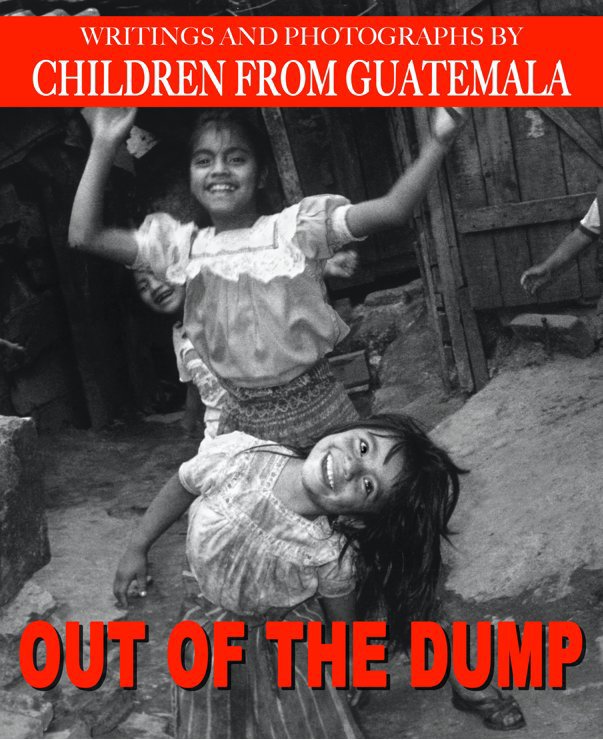 235
[Speaker Notes: ANSWER:

386 __ $n age $a Children $2 lcdgt
386 __ $n nat $a Guatemalans $2 lcdgt

perhaps also:  386 __ $n soc $a Homeless people $2 lcdgt

Note:  Including $n is optional.  The remaining answers do not show it.]
Information found on preliminary pages:

Huw Powell is the author of the adult novel Rush Hour Rules, which was shortlisted for the International Thriller Awards’ Best First Novel. Spacejackers is his first book for children. He lives in Somerset, England with his wife and two children.

FORMAT: middle-grade novel
AGES: 8-12
GRADES: 3-6
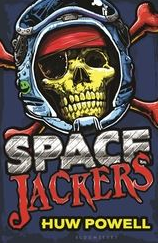 236
[Speaker Notes: ANSWER:

385   Preteens $2 lcdgt
385   Third grade students $a Fourth grade students $a Fifth grade students $a Sixth grade students $2 lcdgt
386   Men $2 lcdgt
386   English $a Britons $2 lcdgt

Note: Somerset is a county in England and a SACO proposal has been made to establish the demonym for it, Somersetonians, in LCDGT.  In the meantime, English would be sufficient.

Contrary to what it says in the draft LCGFT Manual, I think it may be desirable in some cases to record two demonyms from the same hierarchy.  English and Britons is one of those.  Having both terms allows a user to limit to either.  We don’t yet know how users will want to search and limit, so providing both is, I think, helpful and prudent.  Another similar example could be a region within a country and the country itself (e.g., Californians and Americans; Ontarians and Canadians).]
245 04  The Faber book of gay short fiction / $c edited by Edmund White.
260        London ; $a Boston : $b Faber and Faber, $c 1991.
650 _0  Gay men $v Fiction.
650 _0  Gay men's writings, English.
650 _0  Gay men's writings, American.
650 _0  Short stories, American.
650 _0  Short stories, English.
655 _7  Short stories. $2 lcgft
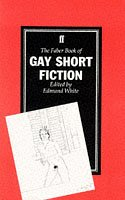 An anthology by 32 American and British male authors
237
[Speaker Notes: ANSWER:

386   Gay men $2 lcdgt
386   Britons $2 lcdgt
386   Americans $2 lcdgt
386   Men $2 lcdgt]
245 00  Témoignages de l'après-Auschwitz dans la
              littérature juive-française d'aujourd'hui : $b
              enfants de survivants et survivants-enfants / $c
              Annelise Schulte Nordholt (éd.).
650 _0  Jewish children in the Holocaust $z France $v
              Personal narratives.
650 _0  Children of Holocaust survivors $z France $v
              Personal narratives.
650 _0  Holocaust, Jewish (1939-1945) $v Personal 
              narratives.
650 _0  Holocaust, Jewish (1939-1945) $x Psychological
              aspects.
650 _0  Holocaust, Jewish (1939-1945) $x Influence.
650 _0  World War, 1939-1945 $x Children.
650 _0  Children of Holocaust survivors, Writings of,
              French.
650 _0  Holocaust survivors' writings, French.
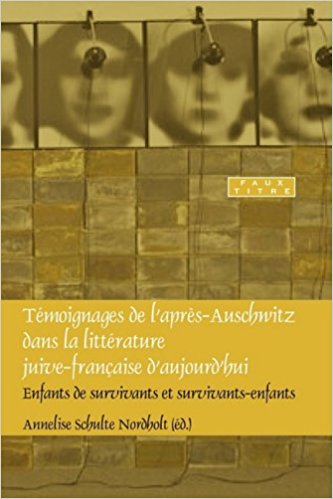 238
[Speaker Notes: Title translation: Testimonies of the post-Auschwitz in today's Jewish-French literature: children of survivors and survivors-children.

ANSWER:

386   Children of Holocaust survivors $2 lcdgt
386   Holocaust survivors $2 lcdgt
386   Jews $2 lcdgt
386   French $2 lcdgt]
100 1_  Lowry, Todd, $e composer, $e author. 
245 10  New Orleans piano styles : $b a guide to the keyboard licks of Crescent City
              greats / $c by Todd Lowry.
__  1 score (77 pages) : $b illustrations ; $c 31 cm + $e 1 audio disc (4 3/4 in.)
348 __  score $2 rdafnm
500 __  Accompanying CD contains demonstrations of all the musical examples in the book
              as recorded by Brent Edstrom.
500 __  "Learn to play the piano styles of Jelly Roll Morton, James Booker, Fats Domino, 
              Professor Longhair, Allen Toussaint, Harry Connick Jr., Dr. John, and more"--Page 4
              of cover.
650 _0  Piano $v Methods (Jazz)
650 _0  Piano $v Methods (Jazz) $v Self-instruction.
650 _0  Jazz $z Louisiana $z New Orleans.
655 _7  Jazz. $2 lcgft
655 _7  Methods (Music) $2 lcgft
655 _7  Scores. $2 lcgft
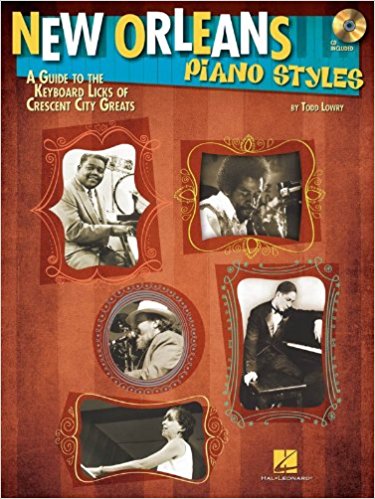 239
[Speaker Notes: ANSWER:

385  Piano students $2 lcdgt

There isn’t any information about the author, so you can’t provide any 386 fields.  Perhaps: 386  Men $2 lcdgt]
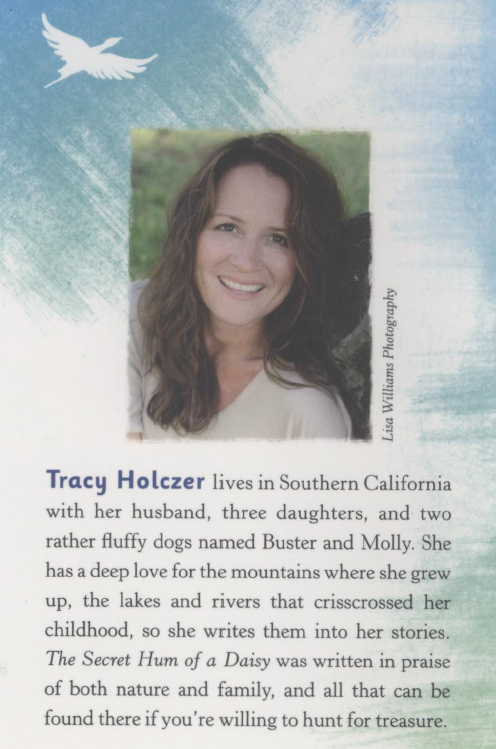 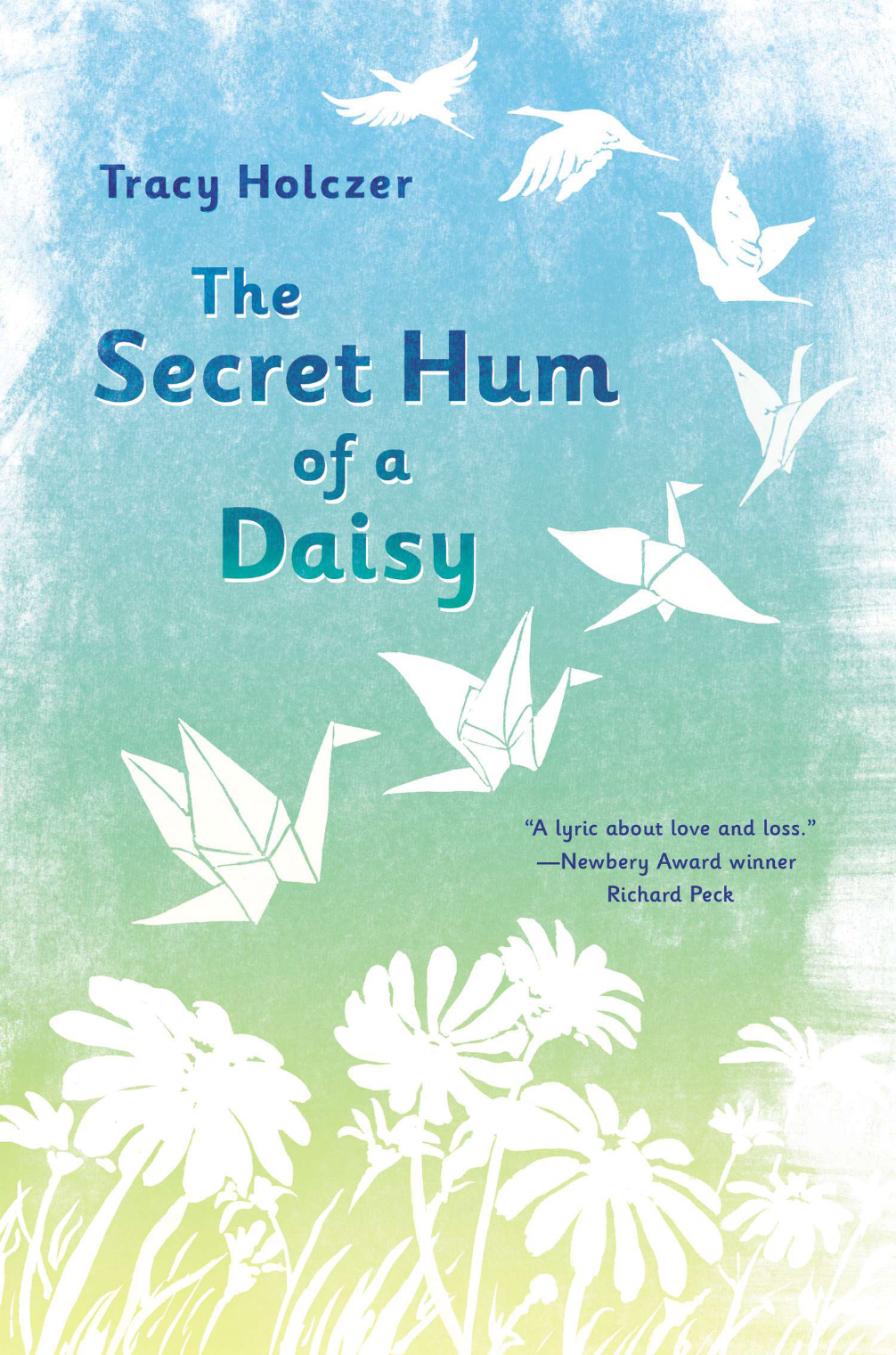 On book jacket:

  G.P. Putnam’s Sons
an imprint of Penguin Young Readers Group

Found on Goodreads website:

“A wonderful middle grade book”

“This is a great book for a middle schooler”

“a middle grade novel”
240
[Speaker Notes: ANSWER:

385   Preteens $2 lcdgt
385   Middle school students $2 lcdgt
386   Californians $2 lcdgt    and perhaps also 386  Americans $2 lcdgt
386   Women $2 lcdgt

Also possibly:

386   Southern Californians   or   Southern Californians $2 local
  [could be added as an uncontrolled term; not yet eligible for inclusion in LCDGT]]
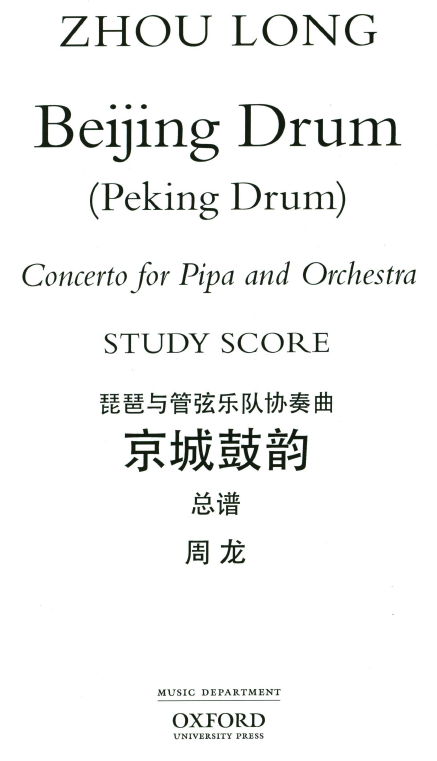 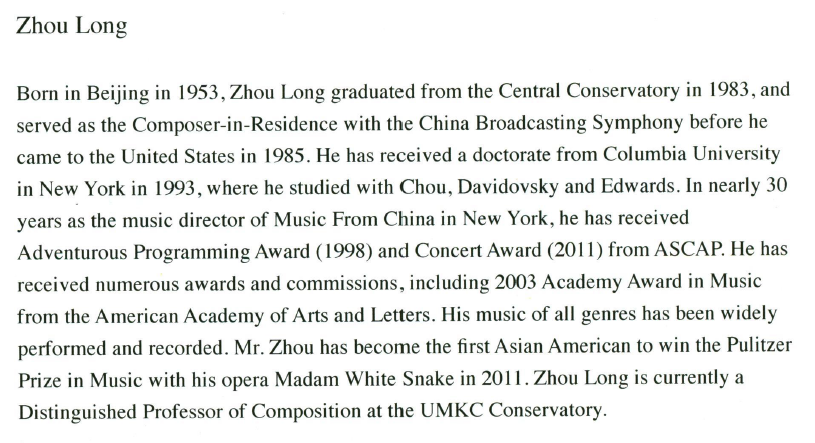 241
[Speaker Notes: ANSWER:

386   Chinese Americans $2 lcdgt
386   Americans $2 lcdgt
386   Men $2 lcdgt
386   Music teachers $2 lcdgt
386   University and college faculty members $2 lcdgt

A more specific term instead of Music teachers would be one that’s already in LCSH: Composition teachers (Music).  This has been proposed through SACO but is not yet approved.

Note: Dr. Zhou has been a United States citizen since 1999.  Cf. https://conservatory.umkc.edu/faculty.cfm?r=152C]
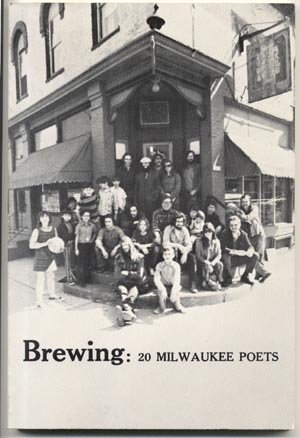 245 00  Brewing : $b 20 Milwaukee poets / $c 	  edited by Martin J. Rosenblum ; 
	  photographs by G. Reed.
246 30  20 Milwaukee poets
246 3_  Twenty Milwaukee poets
490 1_  The city anthology series of American
	  poetry
650 _0  American poetry $z Wisconsin $z 
	 Milwaukee.
650 _0  American poetry $y 20th century.
651 _0  Milwaukee (Wis.) $v Poetry.
242
[Speaker Notes: ANSWER:

386   Wisconsinites $2 lcdgt
perhaps also 386  Americans $2 lcdgt

Could also add an uncontrolled term:

386   Milwaukeeans  or  Milwaukeeans $2 local

and/or:

370   $g Milwaukee (Wis.) $2 naf]
100 0_  Jahri Jah Jah, $d 1968- $e author.
245 10  Tongan for kids / $c by Jahri Jah Jah!.
246 1_  $i Subtitle on cover: $a Words and
              phrases in Tongan
246 1_  $i Subtitle on back cover: $a Learn to
              speak words and phrases in Tongan
650 _0  Tongan language $v Terms and phrases
              $v Juvenile literature.
650 _0  Tongan language $v Conversation and
              phrase books $x English $v Juvenile
              literature.
650 _0  Tongan language $v Glossaries,
              vocabularies, etc. $v Juvenile literature.
650 _0  Picture dictionaries, Tongan $v Juvenile
              literature.
655 _7  Picture dictionaries. $2 lcgft
655 _7  Phrase books. $2 lcgft
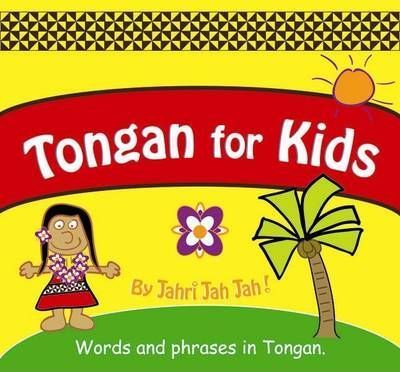 243
[Speaker Notes: ANSWER:

385   Children $2 lcdgt
385   English speakers $2 lcdgt]
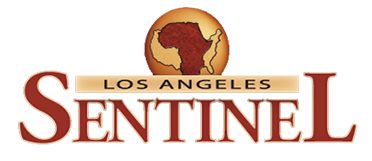 245 00  Los Angeles sentinel.
310 __  Weekly
362 1_  Began in 1933.
650 _0  African Americans $z California $z Los Angeles $v Newspapers.
651 _0  Los Angeles (Calif.) $v Newspapers.
651 _0  Los Angeles County (Calif.) $v Newspapers.
655 _7  Newspapers. $2 lcgft
655 _7  African American newspapers. $2 ngl
SEE ALSO NEXT SLIDE
244
[Speaker Notes: ANSWER:

385   African Americans $2 lcdgt
385   Californians $2 lcdgt
and perhaps uncontrolled 385  Angelenos   or   Angelenos $2 local

Perhaps also creator/contributors:

386   African Americans $2 lcdgt
386   Californians $2 lcdgt
and perhaps 386  Angelenos   or   Angelenos $2 local]
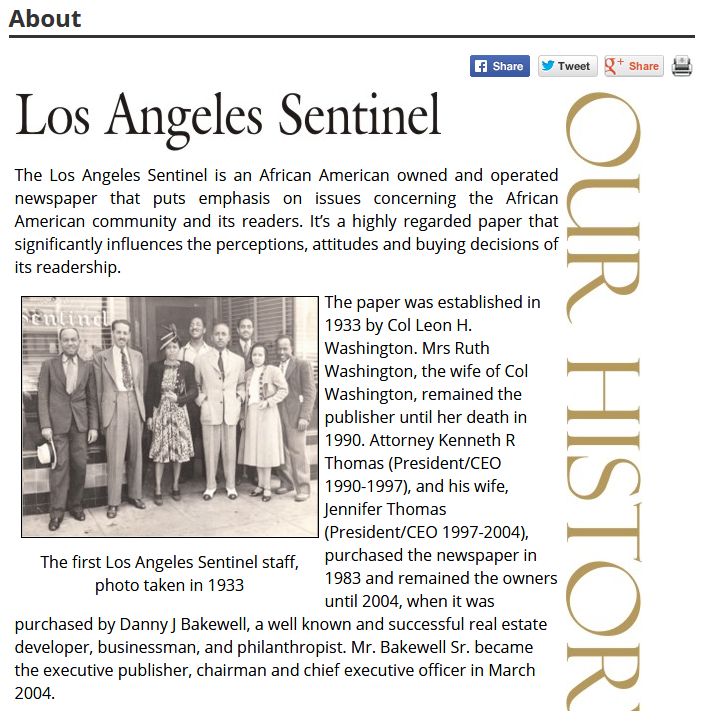 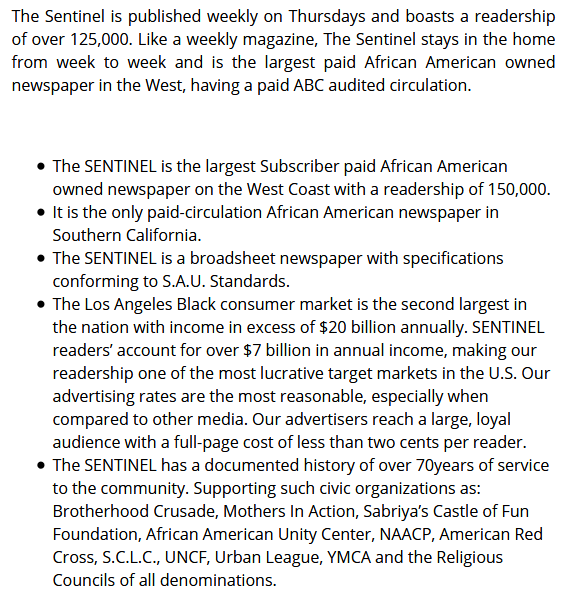 245
[Speaker Notes: ANSWER:

385   African Americans $2 lcdgt
385   Californians $2 lcdgt

and perhaps uncontrolled 385  Angelenos   or   Angelenos $2 local

Perhaps also creator/contributors:

386   African Americans $2 lcdgt
386   Californians $2 lcdgt
 and perhaps 386  Angelenos   or   Angelenos $2 local]
An annual cataloged as a serial
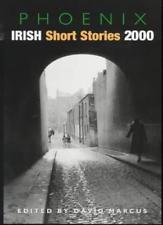 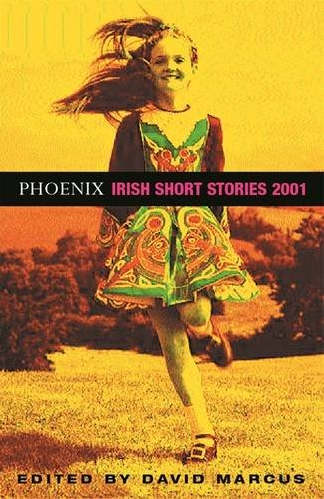 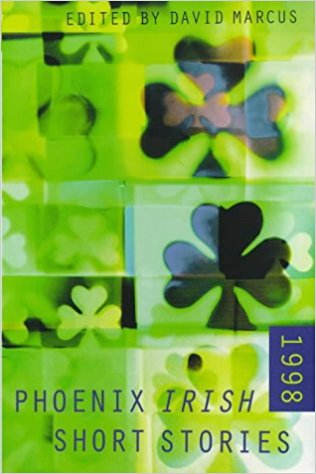 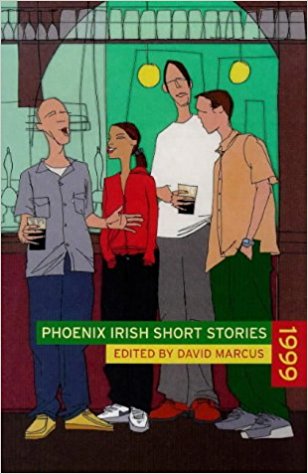 Most authors are from either the Republic of Ireland or Northern Ireland; others are of Irish heritage living in other countries.
246
[Speaker Notes: ANSWER:

386    Irish $2 lcdgt
386    Irish (Republic of Ireland) $2 lcdgt
386    Northern Irish $2 lcdgt

Note: Irish (Republic of Ireland) and Northern Irish are not in the same hierarchy as Irish, so all three terms are permissible:

Irish  BT Europeans
Irish (Republic of Ireland)  BT Europeans
Northern Irish   BT Britons]
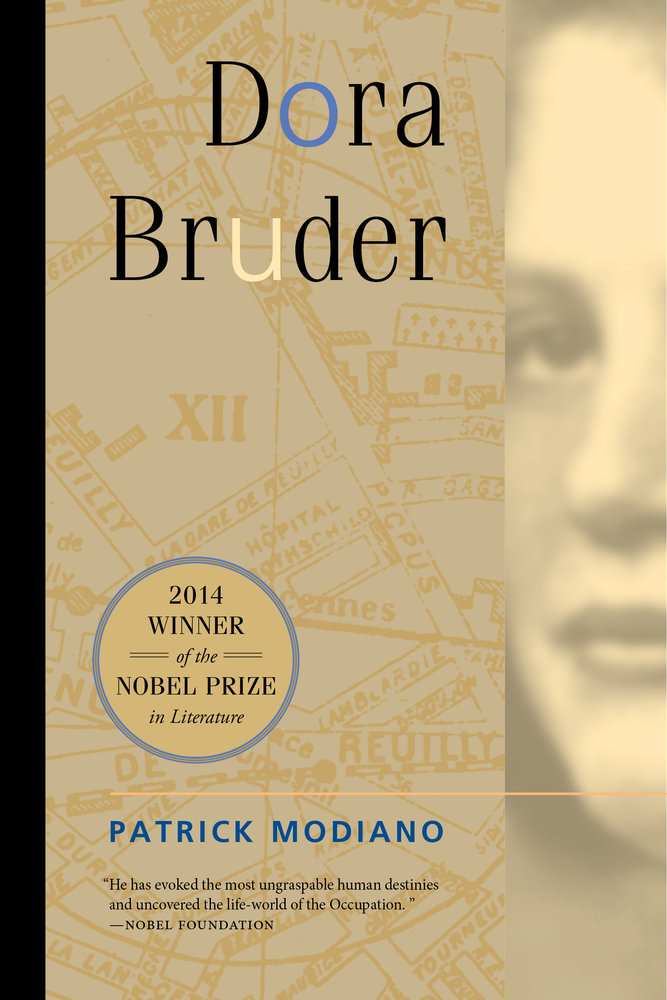 Back cover:

PATRICK MODIANO was awarded the 2014 Nobel Prize in Literature and is one of the most celebrated French novelists of his generation. Dora Bruder has been translated worldwide into twenty languages.
247
[Speaker Notes: ANSWER:

386   French $2 lcdgt
386   Nobel Prize winners $2 lcdgt
386   Men $2 lcdgt]
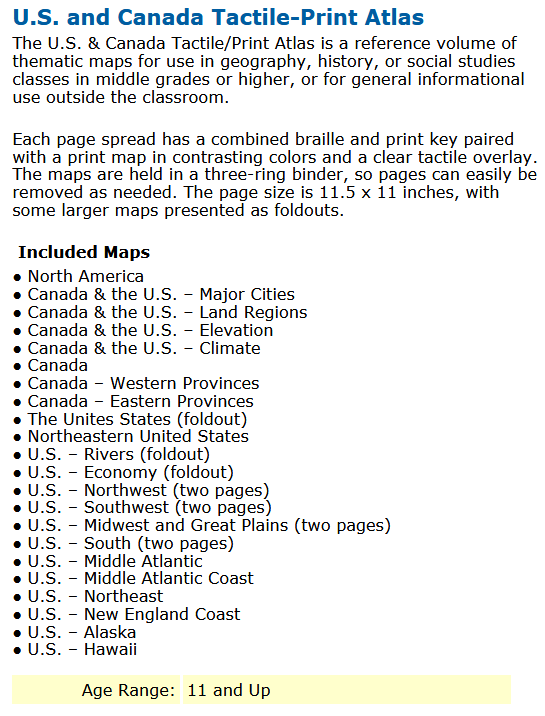 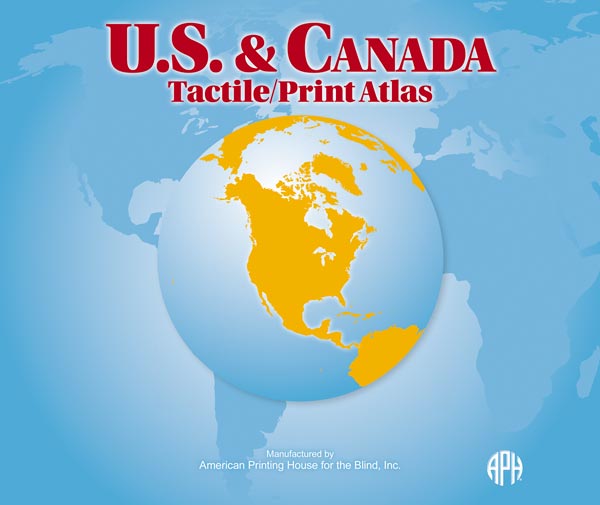 248
[Speaker Notes: ANSWER:

385   Blind $2 lcdgt
385   Middle school students $2 lcdgt
385   High school students $2 lcdgt
385   Preteens $2 lcdgt
385   Teenagers $2 lcdgt
385   Adults $2 lcdgt

Also possibly:

385   History students $2 lcdgt
385   Americans $2 lcdgt
385   Canadians $2 lcdgt

Geography students and Social studies students could be possible terms as well, but they would have to be proposed through SACO.  Another term that could be helpful, People with visual disabilities, has already been proposed, but not yet added to LCDGT.]
Preliminary page: “Susan Frohlick is Associate Professor of Cultural Anthropology at the University of Manitoba, Canada.” 

Page xv: “like most anthropologists, I cherish being in the field above all”

Page xvii: “Many students in both undergraduate and graduate courses over the past few years have allowed me to discuss my work …”

Page 3: “These observations of mine as a cultural anthropologist …”

Page 10: “familiar to me as a white heterosexual Euro-Canadian woman … My own history of traveling to Europe and other countries abroad as a young woman in the late 1970s …”
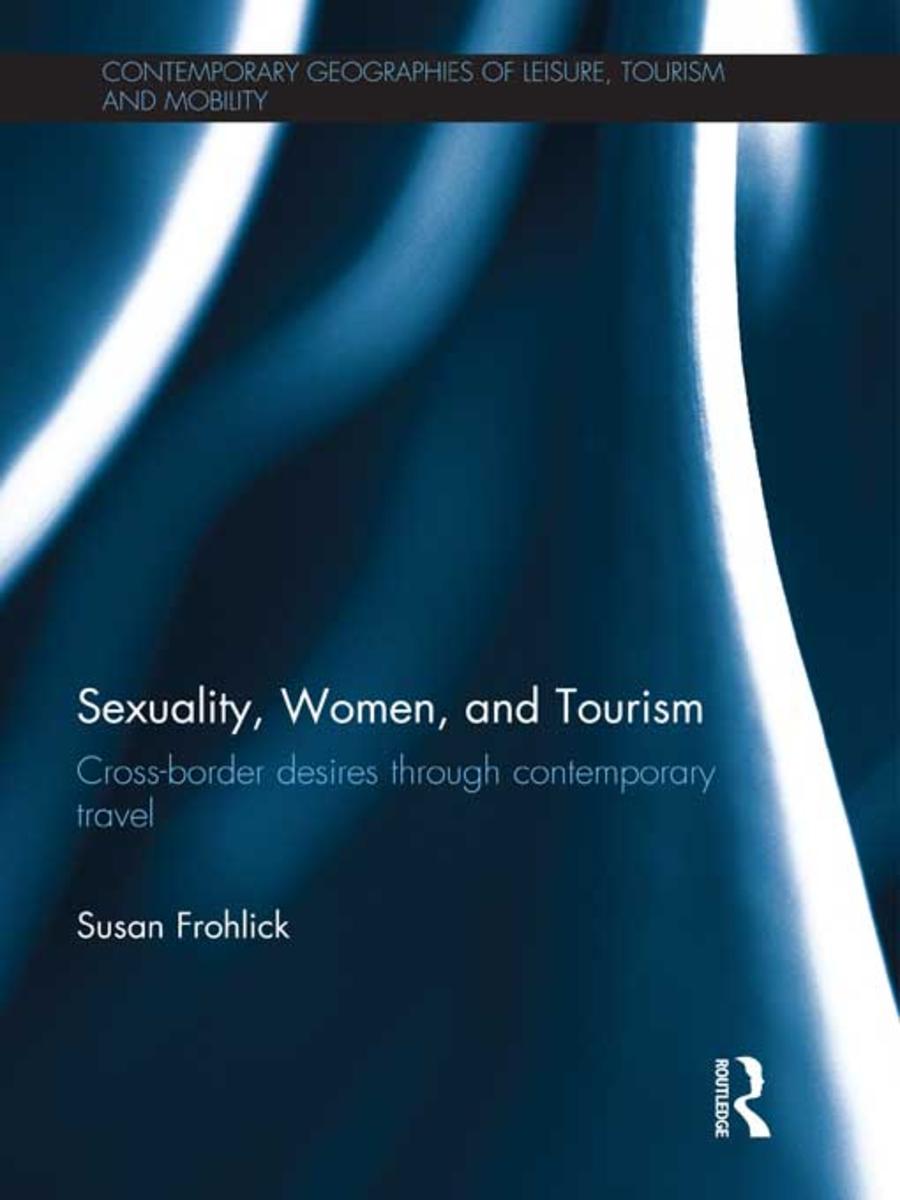 249
[Speaker Notes: ANSWER:

386   Anthropology teachers $2 lcdgt
386   Cultural anthropologists $2 lcdgt
386   University and college faculty members $2 lcdgt
386   Women $2 lcdgt
386   Manitobans $2 lcdgt   
and maybe also 386  Canadians $2 lcdgt]
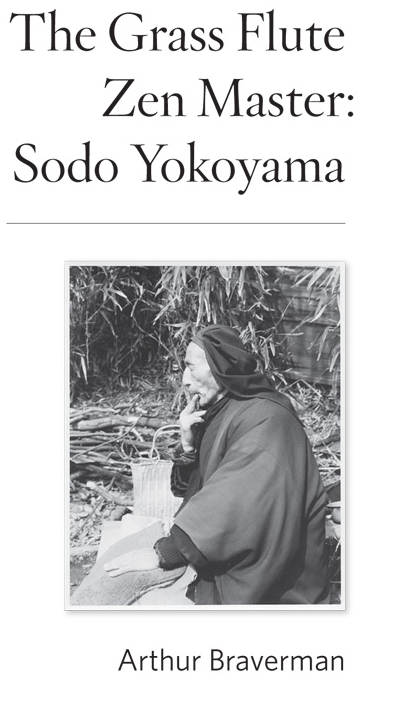 Back cover: 

“Arthur Braverman is an American author and translator, primarily translating from Japanese to English. A Zen Buddhist practitioner, Bravermen lived in Japan for seven years and studied at Antai-ji temple in 1969 training under Kosho Uchiyama. He lives in Ojai, California.”
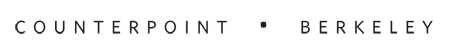 250
[Speaker Notes: ANSWER:

386   Zen Buddhists $2 lcdgt
386   Californians $2 lcdgt
386   Men $2 lcdgt

Perhaps also uncontrolled 386  Ojaians   or   Ojaians $2 local
Perhaps also 386  Americans $2 lcdgt]
A children’s book about HIV with a First Nations storyline
Includes study material for students, teachers, parents, health educators and others

Author Larry Loyie was born in Slave Lake, Alberta. He spent his early years living a traditional Cree life and treasures the lessons he learned from the elders. He went to residential school from the age of 10 to 14, then began his working life. Larry returned to school later in life to fulfill his childhood dream of becoming a writer. He received the 2001 Canada Post Literacy Award for Individual Achievement (British Columbia). In 2003, Larry was the first First Nations writer to win the Norma Fleck Award for Canadian Children’s Non-Fiction for his first children’s book As Long as the Rivers Flow.

Co-author Constance Brissenden BA, MA is a freelance writer and editor. She is the author of 14 books of travel and history. In 1993, Constance and Larry formed Living Traditions Writers Group (www.firstnationswriter.com) to encourage First Nations people to write about their traditions and stories.

Illustrator Heather D. Holmlund has roots in the northern town of Fort Frances, Ontario, where she grew up. Her source of artistic vision has always been the spiritual essence of the Canadian landscape and its people. Heather attended York University in the visual arts program, before making her home in Pickering, Ontario. She is the award-winning illustrator of As Long as the Rivers Flow.
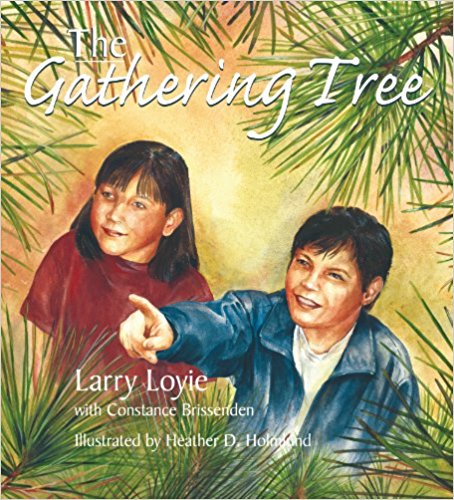 251
[Speaker Notes: ANSWER:

385   Children $2 lcdgt
386   Canadians $2 lcdgt
386   $i First author: $a Cree (North American people) $a Men $2 lcdgt
386   $i Second author: $a Women $2 lcdgt
386   $i Illustrator: $a Ontarians $a Women $2 lcdgt

Constance Brissenden and Larry Loyie are described as “partners” in online sources, and lived in British Columbia (Loyie died in 2016).  If that information were available to the cataloger, they could add:

386  $i Author: $a British Columbians $2 lcdgt]
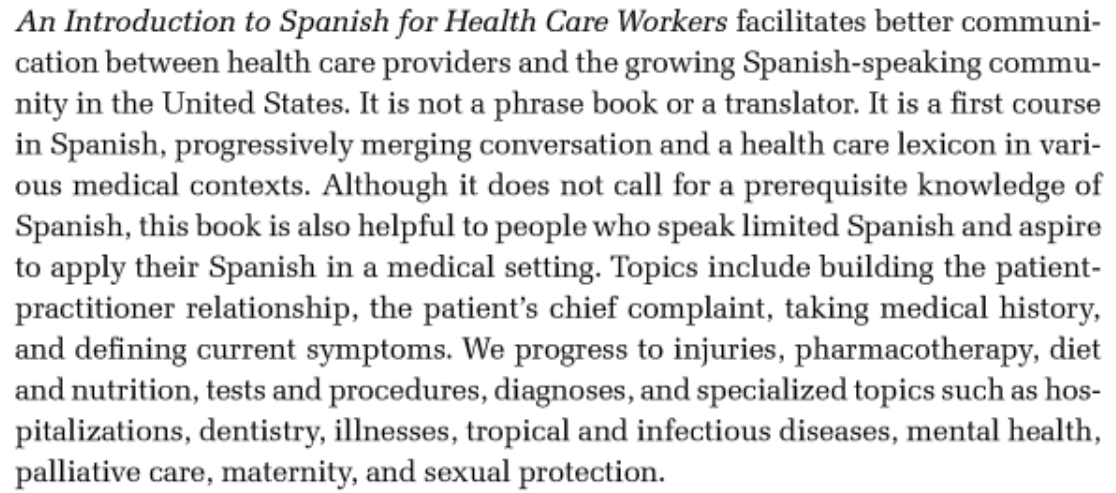 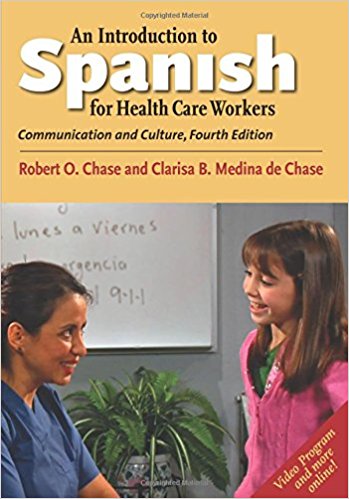 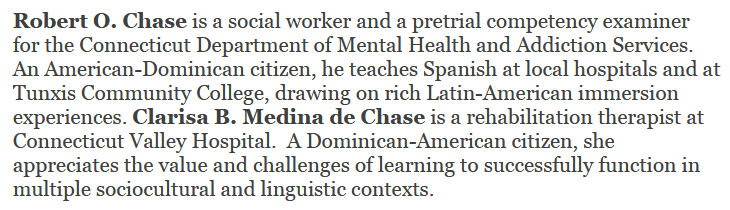 252
[Speaker Notes: ANSWER:

385   Medical personnel $2 lcdgt
385   English speakers $2 lcdgt

386   $i First author: $a Social workers $2 lcdgt
386   Dominican Americans $2 lcdgt
386   Connecticut residents $2 lcdgt
perhaps also 386  Americans $2 lcdgt

Also possible would be to record the genders of the authors in one or more 386, e.g.  386  Men $a Women $2 lcdgt

Other characteristics not yet in LCDGT:  pretrial competency examiners; Spanish teachers (this has been proposed but isn’t yet approved), rehabilitation therapists (LCDGT has Physical therapists but that is just one kind of rehabilitation therapist, and we don’t know if she is a physical therapist. Allied health personnel is the BT of Physical therapists, but it seems too broad to be useful. Rehabilitation therapists could be proposed through SACO).

http://study.com/articles/Rehabilitation_Therapist_Education_Requirements.html: “Physical therapists, occupational therapists and substance abuse and behavior disorder counselors are all considered rehabilitation therapists. The educational requirements for these careers vary, with substance abuse and behavior disorder counselors needing a bachelor's or master's degree, while physical therapists are required to have a doctoral degree.”]
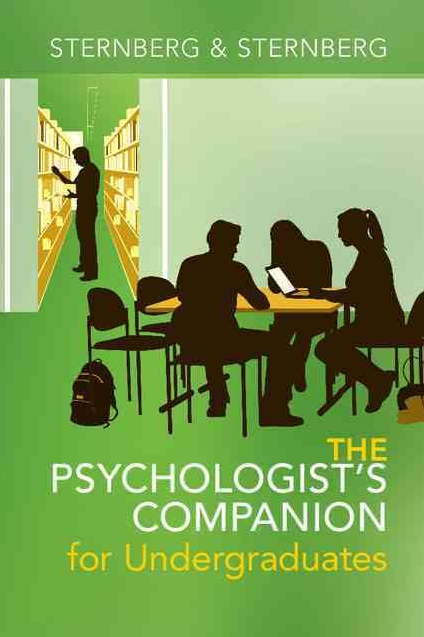 Back cover: “Tailored specifically for undergraduate students, this Companion offers uniquely comprehensive coverage of the topics necessary for successful communication in psychology, making it a valuable resource for research methods and introductory psychology courses.”

Introduction: 
     “Most students and even faculty in psychology and related disciplines receive little or no formal training in how to communicate effectively. … 
     The purpose of this book is to provide the basic information that students and professionals alike need to communicate well and succeed in psychology and related disciplines. … 
     Chapter 1 is on getting started. It discusses how you can learn about and communicate effectively in psychology and related fields. It contains tips for ensuring that you will make the very best use possible of your college experiences in psychology and related fields. 
     Chapter 2 presents and discusses eight common misconceptions that students hold about psychology papers. …”
253
SEE ALSO NEXT SLIDE
[Speaker Notes: ANSWER:

385   Undergraduates $2 lcdgt
385   Psychology students $2 lcsh
     NOTE: There are terms in LCDGT like Anthropology students, Chemistry students, Law students, etc.,  but Psychology students is not yet established.  It is established in LCSH, however, so it could be recorded with $2 lcsh, or better yet, a SACO proposal could be made to get it into LCDGT.

386   Psychologists $2 lcdgt
386   Psychology teachers $2 lcdgt
386   University and college faculty members $2 lcdgt
386   New Yorkers (New York State) $2 lcdgt
perhaps also 386  Americans $2 lcdgt]
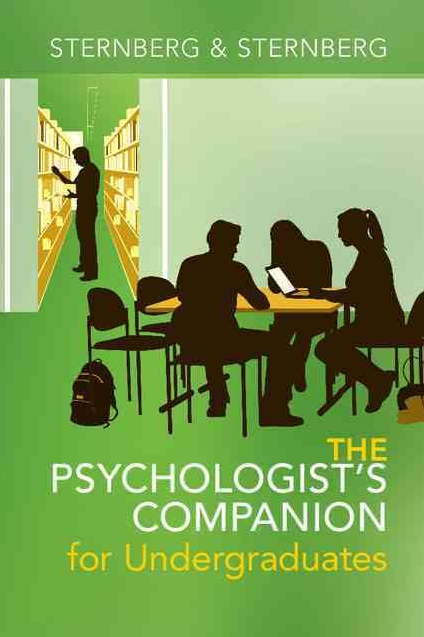 Back cover: 

Robert J. Sternberg is Professor of Human Development at Cornell University

Karin Sternberg is Research Associate in the Department of Human Development at Cornell University
SEE ALSO NEXT SLIDE
254
[Speaker Notes: ANSWER:

385   Undergraduates $2 lcdgt
385   Psychology students $2 lcsh
     NOTE: There are terms in LCDGT like Anthropology students, Chemistry students, Law students, etc.,  but Psychology students is not yet established.  It is established in LCSH, however, so it could be recorded with $2 lcsh, or better yet, a SACO proposal could be made to get it into LCDGT.

386   Psychologists $2 lcdgt
386   Psychology teachers $2 lcdgt
386   University and college faculty members $2 lcdgt
386   New Yorkers (New York State) $2 lcdgt
perhaps also 386  Americans $2 lcdgt]
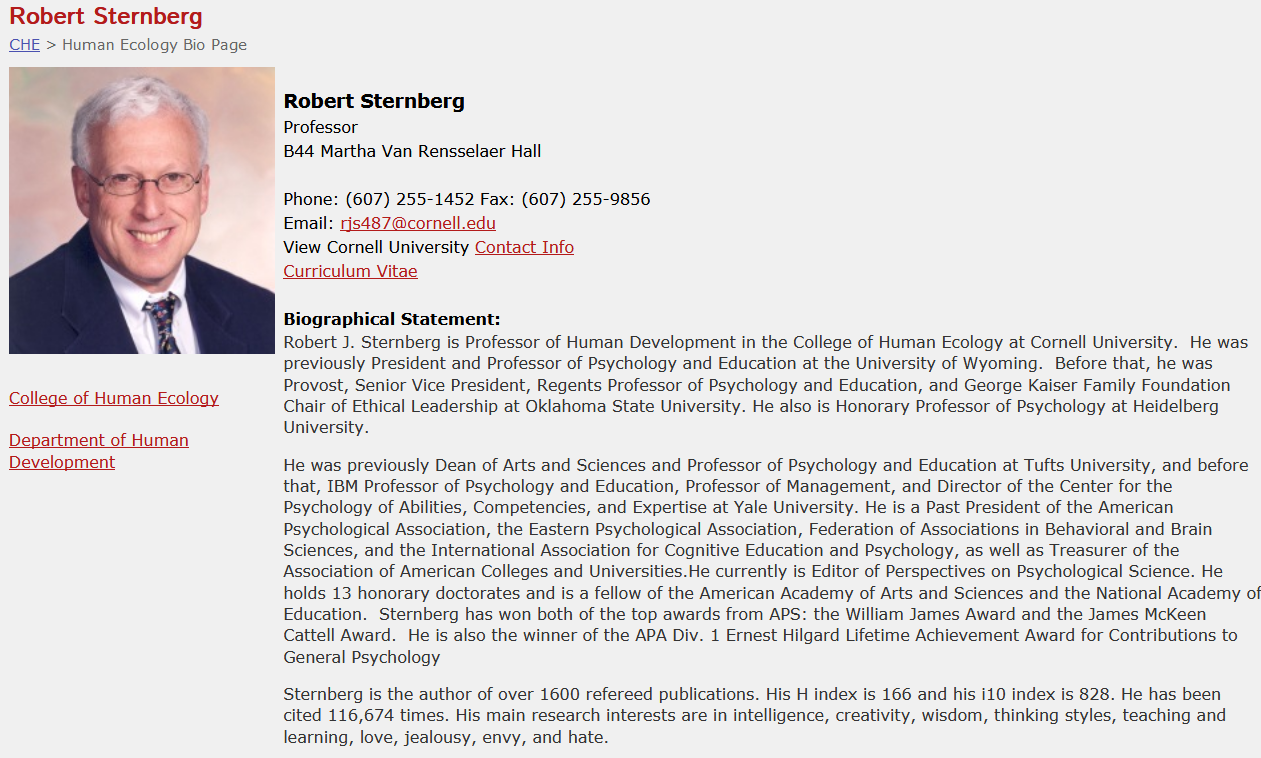 SEE ALSO NEXT SLIDE
255
[Speaker Notes: ANSWER:

385   Undergraduates $2 lcdgt
385   Psychology students $2 lcsh
     NOTE: There are terms in LCDGT like Anthropology students, Chemistry students, Law students, etc.,  but Psychology students is not yet established.  It is established in LCSH, however, so it could be recorded with $2 lcsh, or better yet, a SACO proposal could be made to get it into LCDGT.

386   Psychologists $2 lcdgt
386   Psychology teachers $2 lcdgt
386   University and college faculty members $2 lcdgt
386   New Yorkers (New York State) $2 lcdgt
perhaps also 386  Americans $2 lcdgt]
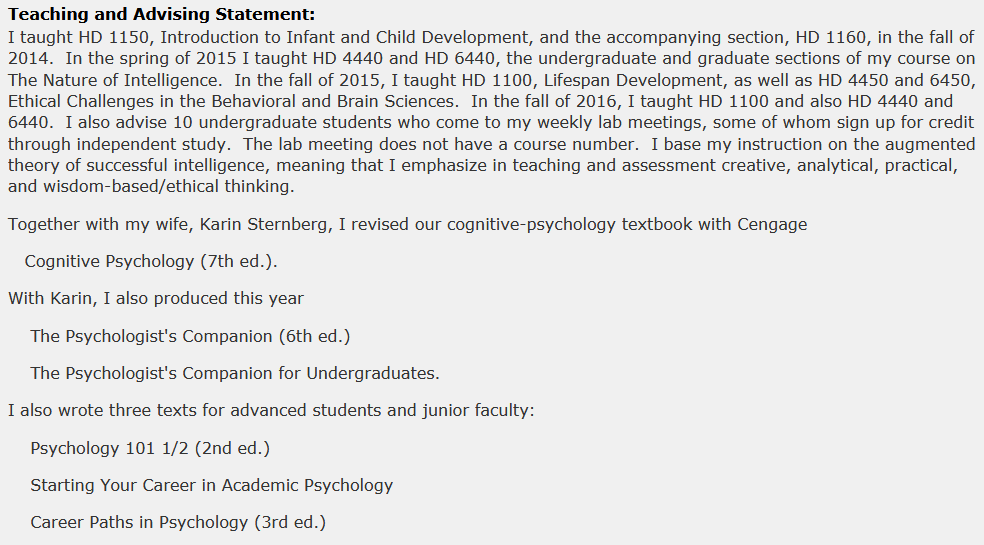 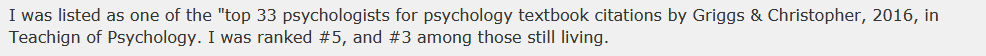 256
[Speaker Notes: ANSWER:

385   Undergraduates $2 lcdgt
385   Psychology students $2 lcsh
     NOTE: There are terms in LCDGT like Anthropology students, Chemistry students, Law students, etc.,  but Psychology students is not yet established.  It is established in LCSH, however, so it could be recorded with $2 lcsh, or better yet, a SACO proposal could be made to get it into LCDGT.

386   Psychologists $2 lcdgt
386   Psychology teachers $2 lcdgt
386   University and college faculty members $2 lcdgt
386   New Yorkers (New York State) $2 lcdgt
perhaps also 386  Americans $2 lcdgt]
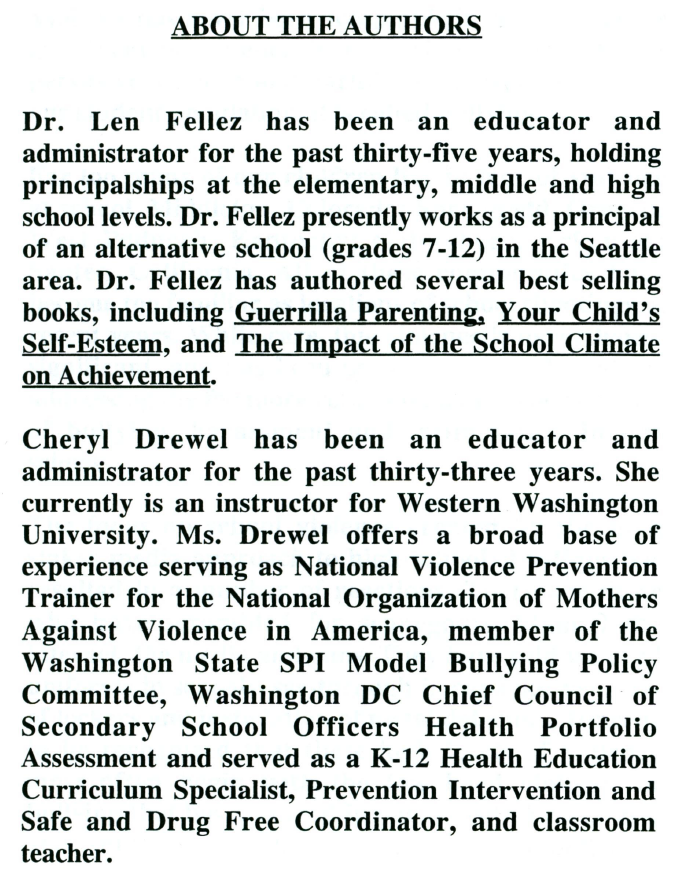 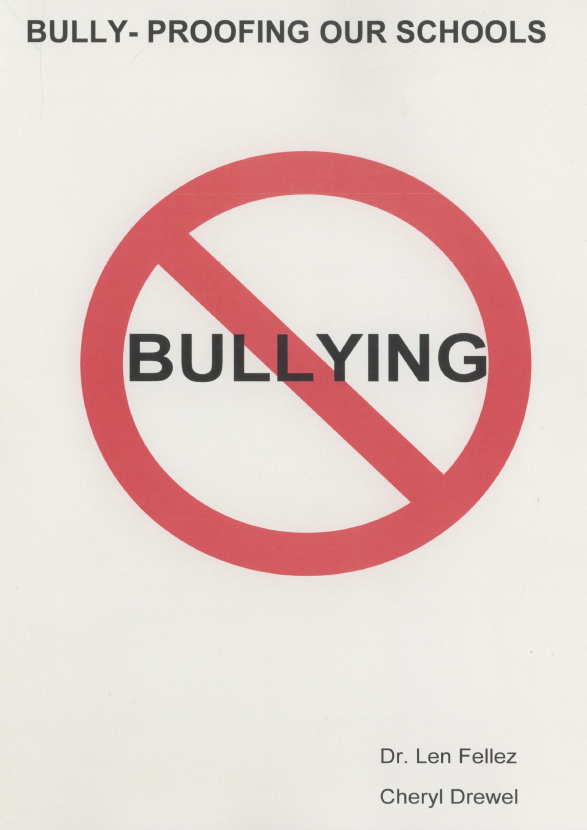 257
[Speaker Notes: ANSWER:

The first author is a school principal.  That term is not yet in LCDGT.  It could and should be proposed. School principals is established in LCSH, so you could use that:

386   $i First author: $a School principals $2 lcsh

If sticking with just what is in LCDGT, the best you can probably do right now is:  386  $i First author: $a Teachers $2 lcdgt

386   $i Second author: $a University and college faculty members $2 lcdgt
386   Washingtonians (Washington State) $2 lcdgt
perhaps also 386  Americans $2 lcdgt

Gender could also be included if judged important, e.g. one way would be:

386   $i First author: $a School principals $2 lcsh
386   $i First author: $a Men $2 lcdgt
386   $i Second author: $a University and college faculty members $a Women $2 lcdgt
386   Washingtonians (Washington State) $2 lcdgt

The need to add terms to LCDGT leads us into the next section, which deals with formulating and proposing new LCDGT terms.]
SACO and LCGFT/LCDGT
or, what to do when you need a term that isn’t yet established
“The term I need isn’t in LCGFT or LCDGT”
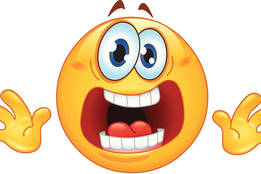 Assign broader term?  Violates principles of specificity, but better than nothing
Assign no term?  Disservice to users
Use term from a different controlled vocabulary?   Sure, that’s allowed.  Be sure to code it correctly as being from that vocabulary.  However, LCGFT and LCDGT are purpose-built vocabularies that are preferable.
Propose the new term through SACO?  Yes!  Good choice!
But how do I do that?  Will it hurt?   I will teach you! And, only a little
259
SACO - Subject Authority Cooperative Program
Membership
If already an independent NACO, BIBCO, or CONSER library, automatically also a SACO member
Funnel participants must submit a SACO membership application
Non-PCC libraries may apply to become SACO-only members
FAQ at http://www.loc.gov/aba/pcc/saco/sacofaq.html
Members agree to a goal of 10-12 proposals per year (new or changed LCSH, LCGFT, LCDGT and/or new or changed LC Classification)
Mentors are available for newbies!  http://www.loc.gov/aba/pcc/saco/SACOMentors.html
Special version Classification Web allows inputting of proposals online
https://classificationweb.net/Menu/subject.html  	subject, genre/form, demographic group, and 						medium of performance proposals
https://classificationweb.net/Menu/proposal.html	LC classification proposals
Genre/Form Terms Manual J 140: instructions on inputting proposals
Demographic Group Terms Manual L 435: instructions on inputting proposals
260
[Speaker Notes: Here’s some background about the SACO (Subject Authority Cooperative) program of the PCC.]
SACO
SACO proposals
LCGFT/LCDGT Manual instruction sheets J 120-J 195/L 420-L 476 have detailed info
Key points:
Only a single example of the genre/form or demographic group is required to make a proposal
Authority research must be done to show that you have searched to determine what the authorized term and variants should be; if you don’t find anything else about the genre/form that will not cause your proposal to be rejected – you just have to show that you looked for information
Any BTs must be submitted in separate proposal if they aren’t already established (i.e., you can’t have a 555 in a record if there isn’t also an authority where that term is a 155)
Established terms usually reflect American usage
Terms in direct order      Radio adaptations not Adaptations, Radio
			       Tax lawyers not Lawyers, Tax
261
SACO
SACO proposals
Authority research – citation of sources (J 160/L 440)
1st 670: the resource you are cataloging and relevant information found in it
Additional 670s: include at least one citation to a source in which information was found; beyond this, no general rule about how many citations to include; enough to justify the choice of 155, UF and BT references (455s and 555s), and scope note (680) if provided
Typical sources: general dictionaries and encyclopedias, periodical/ newspaper indexes, subject heading and genre/form lists/thesauri, subject dictionaries/encyclopedias, other scholarly works, web resources
Sources for Genre/Form Terms available on SACO home page; please feel free to suggest additions to it
675 can be used to record sources consulted where no info was found
Consult J 162/L 443 for details on formulating 670/675 citations
262
Citation of Sources – J 162/L 443
Basic pattern
	Main entry. Title, Date of publication: $b location within resource 	[volume, page, etc.] ([data found])
670 __ $a Kobbé, M. On the way back, 2016: $b p. 4 of cover (social novel)
670 __ $a Roller, Duane W. Ancient geography, 2015: $b prelim. p. (Duane W. Roller is 	Professor Emeritus of Classics at The Ohio State University) p. opp. t.p. (classicists)
Location can be omitted when
Source being cited is arranged alphabetically and the term being proposed is found in the expected alphabetical place
670 __ $a Dickson, P. Labels for locals, 2006 $b (Kuwait: Kuwaiti, which is also an 		       adjective)
The source cited has the proposed term in its title
670 __ $a Winners and losers : an anthology of great sports fiction, ©1968.
263
[Speaker Notes: L 443]
Citation of Sources – J 162/L 443
Serials: provide volume number and/or chronological designation of the issue(s) consulted
	670 ## $a Journal of ethnobiology and ethnomedicine, v. 11:26 (2015): $b p. 2 			(gastronomy historians) 
	670 ## $a Culinary chronicles : newsletter of the Culinary Historians of Ontario, 			winter 2010: $b p. 11 (food historians) p. 13 (foodways historians) 
Online resources: give name of website or resource and date it was viewed. May also give specific location where info was found if appropriate
	670 ## $a New Zealand Food History Society website, Feb. 26, 2016: $b home page 		(We are a group of academic and amateur food historians and 				gastronomers, interested in food, culinary history and the philosophy of 			eating.)
	670 ## $a Culinary chronicles : newsletter of the Culinary Historians of Ontario, 			winter 2010, viewed online Feb. 26, 2016: $b p. 11 (food historians) p. 13 			(foodways historians)
264
[Speaker Notes: L 443]
Citation of Sources – J 162/L 443
More Examples:
	670 __ Cultures of comics work, 2016: $b p. 36 (mythological comics)
	670 __ Cheney-Coker, Syl. The graveyard also has teeth, 1980: $b p. 4 of cover 			(born in Freetown, Sierra Leone in 1945 and educated at universities in 			Oregon and Wisconsin; "probably the most interesting of the younger 			generation of (Sierra Leonean) poets")
	670 __ Hirsch, E.D. The new dictionary of cultural literacy, c2002 $b (spoonerism.			A reversal of sounds in two words, with humorous effect; named after 			English clergyman and scholar William Spooner)
	670 __ Merriam-Webster dictionary online, Feb. 5, 2016 $b (actor: a person 			who acts in a play, movie, etc. Synonyms: impersonator, mummer, player, 		 	thesp, thespian, trouper)
	670 __ The world factbook, via WWW, Jan. 7, 2016 $b (Burma. Location: 		  	 	Southeastern Asia. Nationality: noun: Burmese (singular and plural); 			adjective: Burmese)
265
[Speaker Notes: L 443]
Citation of Sources – L 443
More Examples:
	670 __ MeSH browser, Apr. 20, 2017 $b (Formularies. UF Drug Formularies; 			Essential Medicines List; Formularies, Drug; Preferred Drug List. SN Works 			that consist of lists of drugs or collections of recipes, formulas, and 			prescriptions for the compounding of medicinal preparations. Annotation: 		This heading is used as a Publication Type)	
	670 __ Dictionary of occupational titles, via WWW, Feb. 12, 2016 $b 			  	 (Historian. Prepares in narrative, brief, or outline form chronological 		  	 account or record of past or current events dealing with some phase 		  	 of human activity, either in terms of individuals, or social, ethnic, 		  	  	 political, or geographic groupings)
	670 __ OCLC, Jan. 26, 2017 $b (4 titles with "sports poetry" in them; 22 titles with 		"sports poems"; 1 title with "sports verse"; 10 titles with "sporting verse"; 		1 title with "sporting verses"; 3 titles with "sporting poems"; 4 titles with 			"sporting poetry")
266
[Speaker Notes: L 443]
Formulating and Proposing New LCGFT Terms
Formulating LCGFT
LCGFT Manual instruction sheets J 120-J 195 have detailed info
Key points:
Use plural form for entities capable of being counted and singular form for concepts that cannot be enumerated
	Chinese operas		Black humor
	Haiku				Courtroom art
	Kabuki plays			Folk literature
	Samurai films			Gagaku
Establish terms in English unless: 
No English term for the concept exists and foreign terms are used to express the concept even in English-language sources 
	Festschriften      Sasŏl sijo      Sewamono 
	or
No citation can be found in any English-language source and the concept
	appears to be unique to the language of the work being cataloged
268
Formulating and Proposing New LCDGT Terms
Formulating LCDGT - L 420 When to Establish
LCDGT Manual instruction sheets L 420-L 476 have detailed info
L 420 When to Establish a New Demographic Term
Establish new term for “a discrete and identifiable group with which one or more creators or contributors self-identifies, and for explicit or implicit intended audiences … Establish the demographic group when it is first encountered”
Terms generally reflect current American usage.  If there is no consensus on the accepted term to use, conduct authority research and then “make an intuitive judgment based on available evidence”
Make UF references from any significantly different terms found for the group
270
[Speaker Notes: L 420]
Formulating LCDGT– L 440  Authority Research
Must conduct authority research to determine authorized term, variant terms (UFs), related terms (BTs and/or RTs), appropriate group category code(s), and scope note if one is provided
Must always cite work being cataloged that prompted the need for the proposal
Citing only the work cataloged is never sufficient.  Must look for info in other sources and cite those sources.  Even if nothing was found, you must show that you did do research
Use multiple 670 fields for sources where info was found and a single 675 for sources where no info was found
271
[Speaker Notes: L 440]
Formulating LCDGT– L 440  Authority Research
Patterns may be cited, but not in lieu of authoritative reference sources (e.g., you can cite Chess players as a pattern in a proposal for Checker players, but that is not sufficient)
Sources to consult (print and/or online)
General dictionaries, encyclopedias, and indexes (e.g., Reader’s Guide)
Subject heading lists/thesauri (e.g., LCSH, MeSH, AAT, ERIC, Homosaurus)
Reference sources for particular disciplines (e.g., subject/language dictionaries, encyclopedias, handbooks, etc.)
Web sites, especially for organizations associated with the concept being proposed (e.g., American Society for Environmental History for proposal to establish Environmental historians)
OCLC, for other works that use the proposed term or variants
272
[Speaker Notes: L 440

Bullet 2, sub-bullet 2: Homosaurus is a linked data “International Thesaurus of Lesbian, Gay, Bisexual and Transgender Index Terms”]
Formulating LCDGT – L 460  Form of Authorized Term
Terms in direct order	Engineering students  not  Students, Engineering
Terms in plural form	Californians  not  Californian
Terms in English unless 
(1) no English term for the group and group is normally referred to in foreign terms even in English-language resources (e.g., Mahorais) 
or 
(2) no citation can be found in any English-language reference source and concept appears to be unique to the language of the resource being cataloged (e.g., Saint-Barths; Saint-Pierrais et Miquelonnais)
273
[Speaker Notes: L 460

Mahorais is a French term, used also in English, for people from the French territory of Mayotte.]
Formulating LCDGT – L 463  Parenthetical Qualifiers
Parenthetical qualifiers used if word or phrase has more than one definition (except if term has commonly accepted meaning as well as other more obscure ones)
	Georgians (Republic of Georgia)
	Georgians (State of Georgia)
	Hawaiians (Polynesian people)
but	Sisters    not  Sisters (Siblings)
Prefer phrases using adjectival qualifier over a parenthetical qualifier
	Lay deacons   not  Deacons (Laity)
Some categories of terms are routinely qualified (e.g., political party members, ethnic groups that are not also demonyms)	
	Democratic Party members (United States)
	Cherokee (North American people)
274
[Speaker Notes: L 463]
Formulating LCDGT – L 465, L 468  Categories & BTs
Every term must be assigned to one or more categories of which it is a part. Use code for the category in MARC field 072
BTs given when one group is by definition part of another
BTs may be from different categories
150 __ $a Boys
550 __ $w g $a Children
550 __ $w g $a Males
BTs not assigned when term is not intrinsically part of another established demographic group.  Can use inverted UFs to bring related terms together
150 __ $a Law students		150 __ $a Nursing students		
450 __ $a Students, Law		450 __ $a Students, Nursing
	No BT for Students because it refers to students at all levels and in all   	disciplines
275
[Speaker Notes: L 465, L 468]
Formulating LCDGT – L 468  BTs
“Orphan” terms, i.e., terms with no BTs, are permitted and common. Many terms are not intrinsically part of another established demographic group

	 	

 “Generally, do not attempt to establish broader terms only to fill hierarchical gaps”
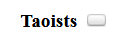 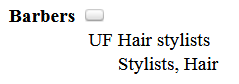 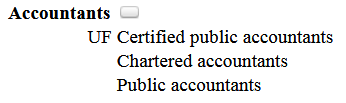 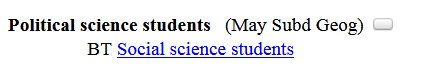 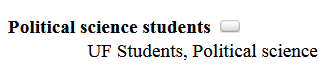 LCDGT					    LCSH
276
[Speaker Notes: L 468

Second bullet: In LCSH Political science students has a BT Social science students.  However, when the LCDGT term Political science students was created, the broader term from LCSH was not also created just to fill an hierarchical gap.  Should the term Social science students be needed at some future time in LCDGT, it can be proposed, and then it will be added to the hierarchy of existing terms as needed.]
Formulating LCDGT – L 470  RTs
RTs link two terms that are neither broader nor narrower than each other; one of the terms should be strongly implied whenever the other is considered; meanings that overlap to some extent, or the terms are used somewhat interchangeably
	African Americans
  RT Blacks
	Blacks
	  RT African Americans
RT references not made if terms begin with the same word or word stem or if have a common broader term at any level of hierarchy
Scope notes contrasting the terms are made if the above rule does not permit RTs
277
Formulating LCDGT – L 473, L 476   UFs & Scope Notes
L 473: “Used For” (UF) references
General rule: after deciding what the authorized term will be, make UFs for other equivalent words and phrases found while conducting authority research
Numerous guidelines, e.g., when to make UFs for inverted references, phrase equivalents, abbreviations, variant spellings, foreign language words or phrases, pejorative terms, etc.
L 476 gives guidance on when to include a scope note and how to word them
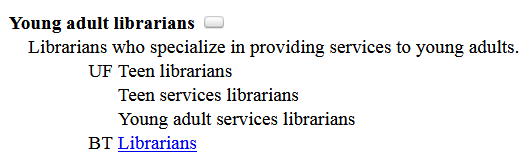 278
Specific Guidelines for Certain Categories
L 510-L 560
Ethnic/Cultural Category – L 520
Use plural form if known.  If two plural forms exist, one of which is also the singular form, choose that one.
	150 __ Thai
	450 __ Thais
	670 __ The world factbook, via WWW, Jan. 8, 2016 $b (Thailand. 			  Location: Southeastern Asia. Nationality: noun: Thai (singular 			  and plural); adjective: Thai)
	670 __ Merriam-Webster dictionary online, Jan. 8, 2016 $b (Thai, 			  plural Thai or Thais: a native or inhabitant of Thailand)
280
[Speaker Notes: L 520]
Ethnic/Cultural Category – L 520
Qualify ethnic groups that are closely identified with a single continent or region and that are not also demonyms by the adjective for the continent or region, followed by the word people
	Hmong (Asian people)
	Basques (European people) 
	Lakota (North American people)
	Bengali (South Asian people)
In case of conflict within a continent or region, qualify by the adjective for the country or countries in which the group resides or by some other appropriate qualifier
	Lamba (Congolese (Democratic Republic) and Zambian people)
281
[Speaker Notes: L 520]
Ethnic/Cultural Category – L 520
If authorized term is in English, may make UFs for the name of the group in the official language(s) of the country in which the group resides
	150 __ Japanese Canadians
	450 __ Canadiens d'origine japonaise
For phrases where final portion of the phrase is a demonym for a country, make an inverted UF reference from the final portion of the authorized term
150 __ Japanese Canadians
450 __ Canadians, Japanese
450 __ Canadiens d’origine japonaise
450 __ Japonaise, Canadiens d’origine
282
[Speaker Notes: L 520]
Ethnic/Cultural Category – L 520
Qualify UFs according to same principles for qualifying the authorized term
	150 __ Haida (North American people)
	450 __ Haidah (North American people)
	450 __ Hydah (North American people)
	450 __ Kaigini (North American people)
Do not make a BT unless the collective grouping has been established by exception
283
[Speaker Notes: L 520]
Language Category – L 530
Establish terms in the form [name of language] speakers or [name of sign language] users
Conflicts are resolved with qualifiers. Two categories:
  1) Multiple languages with the same name, spoken in different countries: adjective for
       the country or countries or for the continent or region in which the language is
       spoken, followed by the word language
	       … speakers (Angolan and Congolese (Democratic Republic) language)
	       … speakers (Congolese (Brazzaville) language)
	       … speakers (North African language)
	       … speakers (Polynesian language)
  2) Multiple languages with the same name, spoken in the same country: adjective for
       the country followed by the word language, a space-colon-space, then the name of
       the highest-level jurisdiction that disambiguates it (e.g., a province)
	       … speakers (Papua New Guinean language : Eastern Highlands Province)
284
[Speaker Notes: L 530

Conflict. In case of conflict, disambiguate authorized terms as follows.

(1) Multiple languages with the same name, spoken in different countries.  Qualify the term by the adjective for the country or countries in which the language is spoken, followed by the word language. Examples:

Yaka speakers (Angolan and Congolese (Democratic Republic) language)
Yaka speakers (Congolese (Brazzaville) language) 

For languages native to three or more countries, qualify by the adjective for the continent or region in which the language is spoken, followed by the word language. Example:

[name of language] (North African language) 
[name of language] (Polynesian language) 

(2) Multiple languages with the same name, spoken in the same country. Qualify the term by the adjective for the country followed by the word language, a space-colon-space, then the name of the highest
-level jurisdiction that disambiguates it (e.g., a province). Example:

Awa speakers (Papua New Guinean language : Eastern Highlands Province)]
Language Category – L 530
Provide UFs for variant names found in English-language reference sources and optionally, for the name of the language in the official language(s) of the country in which the language is spoken
	150 __ Spanish speakers
	450 __ Castellano speakers
	450 __ Castilian speakers
	450 __ Español speakers


Do not make a BT unless the collective grouping has been established by exception
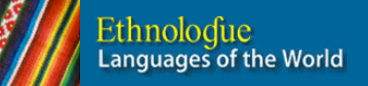 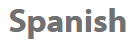 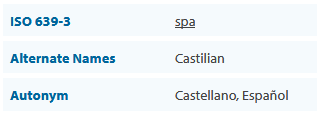 285
[Speaker Notes: L 530

The screenshot is from Ethnologue: https://www.ethnologue.com/language/spa]
National/Regional Category – L 540
Currently in scope for inclusion: people from these kinds of places:
Continents	Europeans	South Americans
Supra-national regions	   Eastern Europeans      Pacific Northwesterners     
		Southeast Asians       Sub-Saharan Africans	
Countries	Chinese          French	      Mexicans      Zambians
Sub-national regions	Maritimers	Southerners (United States)	  Walloons	
First-level administrative subdivisions of countries	Bretons      Idahoans
	    Oaxacans        Sicilians       Yorkshiremen
Currently out of scope: regions, jurisdictions, and local places within first-level administrative subdivisions:
	Southern Californians		Riversiders	     Napa Valley residents
	Catalina Islanders             San Diego County residents            Angelenos
286
[Speaker Notes: L 540]
National/Regional Category – L 540
Establish terms in English using demonyms found in English-language reference sources.  If English-language demonym cannot be found or is not widely used, establish term in form [name of place] residents
If country has more than one official language and one of them is English, establish the term in English and make UFs from other official language forms
Follow chart in L 540 for how to qualify in case of conflicts
Do not consider demonyms for local places below the first-level administrative subdivision when testing for conflict
287
[Speaker Notes: L 540]
National/Regional Category – L 540
Make UFs for variant demonyms. For jurisdictional name changes, include UFs for demonyms based on the earlier name(s) of the jurisdiction.  Optionally, make UFs for foreign-language demonyms in the language(s) of the country
	150 __ Sri Lankans		150 __ Swiss
	450 __ Ceylonese		450 __ Schweizer
					450 __ Suisses
					450 __ Svizzeri
Follow chart in L 540 for making BTs
Note exception for making BTs for territories that are on a continent other than the continent of their controlling jurisdiction
	150 __ Guadeloupians
	550 __ $w g $a French
	550 __ $w g $a West Indians
288
[Speaker Notes: L 540]
Occupation/Field of Activity Category – L 545
Use phrases rather than qualified terms
	Criminal defense lawyers  not  Lawyers (Criminal defense)
Terms for employees of specific corporate bodies are not eligible
	University of Southern California employees
	Wells Fargo Bank employees     but  Bank employees
Do not make a BT to indicate the gender, religion, or sexual orientation of the group
	150 __ Nuns
	550 __ $w g $a Buddhists
	550 __ $w g $a Catholics
	550 __ $w g $a Women
Do not assign terms in this category also to the gender, religion, or sexual orientation categories (“occ” should be only 072 code)
289
[Speaker Notes: L 545]
Religion Category – L 550
Eligible terms: religion, denomination, sect, etc.
	Buddhists
	Russian Orthodox Church members
	Shiites
	Mahayanists
Individual congregations not eligible
	Saint Nicholas Russian Orthodox Cathedral members
	Temple De Hirsch Sinai members
Religious orders are included in the social category (e.g., Benedictines; Jesuits)
No BTs for members of religions. For members of denomination, sect, etc., make BT for the religion of which they are part
290
[Speaker Notes: L 550]
Social Category – L 560
Identifiable social groups that cannot be included in the other categories
Included in this category rather than others:
Members of religious orders
Members of worldwide scouting movement organizations
Members of political parties
Not included in Social Category:
Members of other kinds of organizations (e.g., professional associations): not eligible for inclusion in LCDGT   California Library Association members
Members of religions, religious denominations, sects, etc.: see Religion Category
Church of Scotland members
Russian Orthodox Church members
See detailed instructions in L 560 for formulating terms for members of political parties
291
[Speaker Notes: L 560]
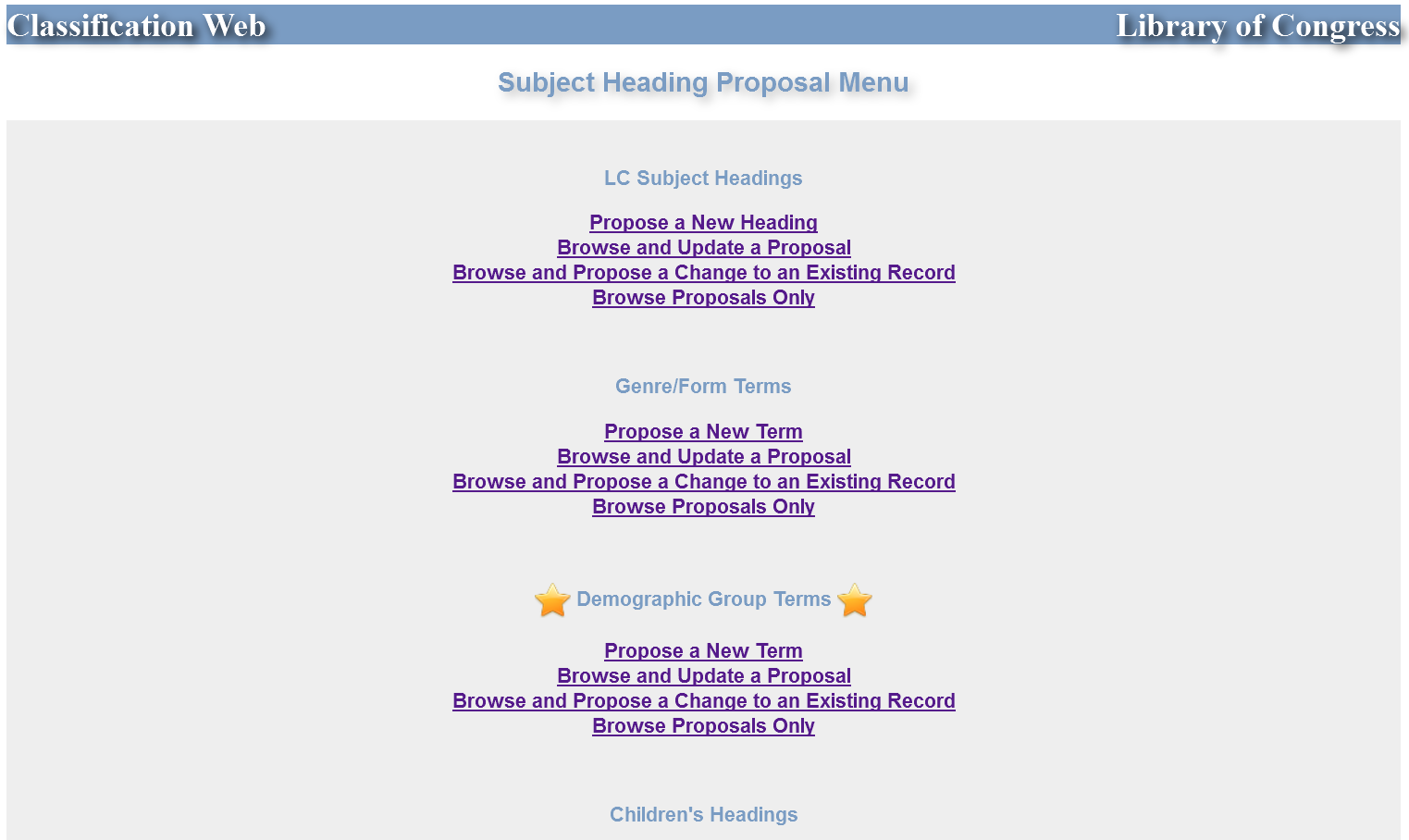 292
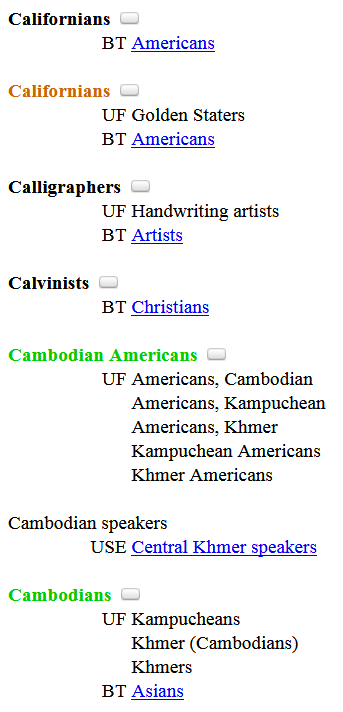 Terms in black are established
Terms in green are new proposals.  
Terms in brown are change proposals.
293
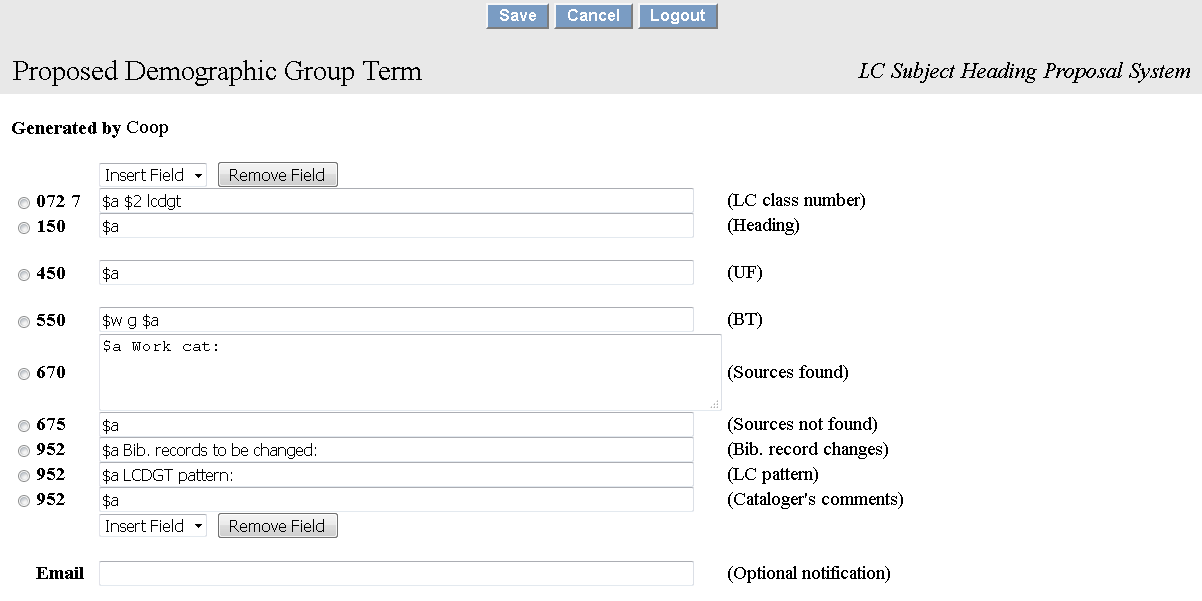 294
SACO Exercise 1 - LCGFT
Based on the information provided in the following slides, you will create a SACO proposal.
You are cataloging an English translation of Machiavelli’s play, La mandragola:
100 1_  Machiavelli, Niccolò, $d 1469-1527, $e author.
240 10  Mandragola. $l English $s (Shawn)
245 14  The mandrake / by Niccolò Machiavelli ; translated by Wallace Shawn.
264 _1  New York, N.Y. : $b Dramatists Play Service, Inc., $c [1978]
There’s no mention of it in the text of your book, but you were an Italian major (lucky!) and you know that this play is an example of commedia erudita.  You first search LCGFT to see if this genre/form is already established.
295
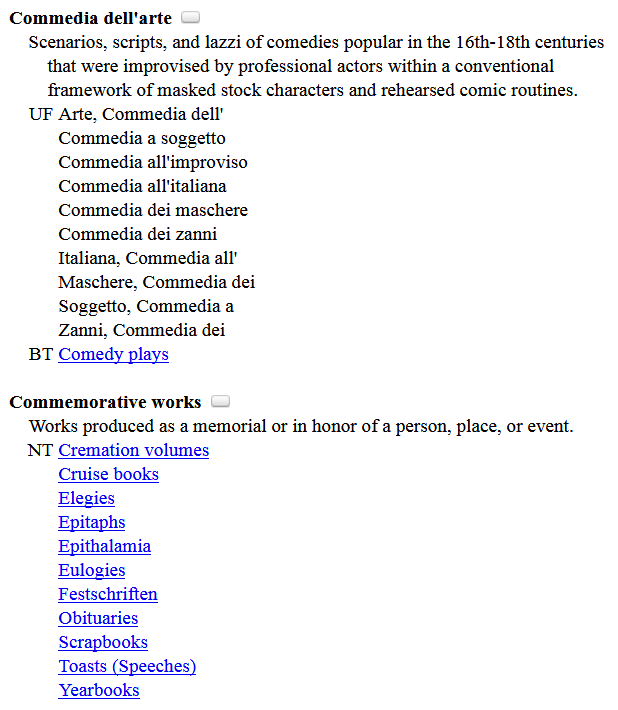 LCGFT in Class Web
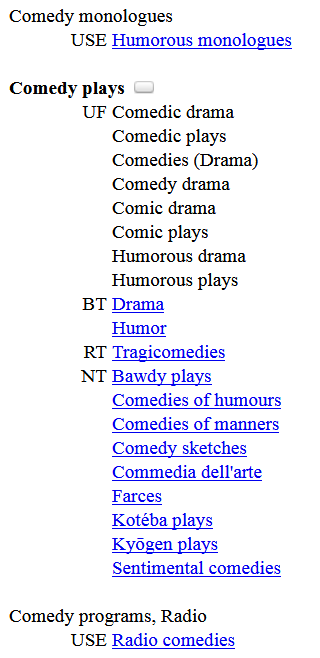 296
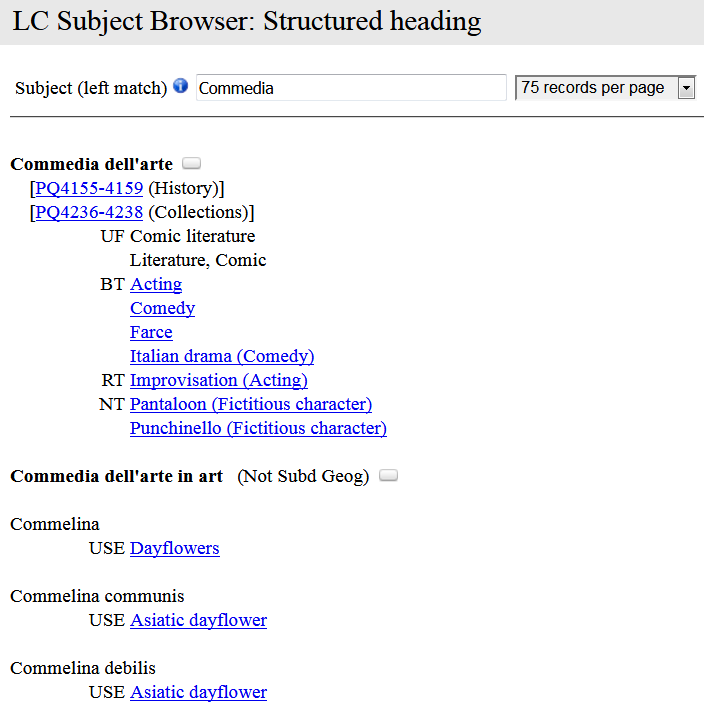 LCSH in Class Web
297
SACO Exercise 1 - LCGFT
Darn!  The term you want to use isn’t in LCSH either.
You could assign the broader term Comedy plays.  But you really want to give the specific genre/form for this work, so you decide to do a SACO proposal.  You know that LC won’t just take your word for it, so you do some authority research in several dictionaries and encyclopedias.
Hodgson, Terry. The Drama Dictionary, ©1988
Commedia erudita.  ‘Learned comedy’.  The written comedy of Italy in the early sixteenth century, as compared with the improvised Commedia dell’Arte.  A realistic and sardonic form of comedy, best represented perhaps by La Mandragola (c.1518) by Machiavelli and I Suppositi (1509) by Ariosto.  It derived from the Roman farce of Terence (c.190 or c.180-159 B.C.) and Plautus (c.254-184 B.C.).
298
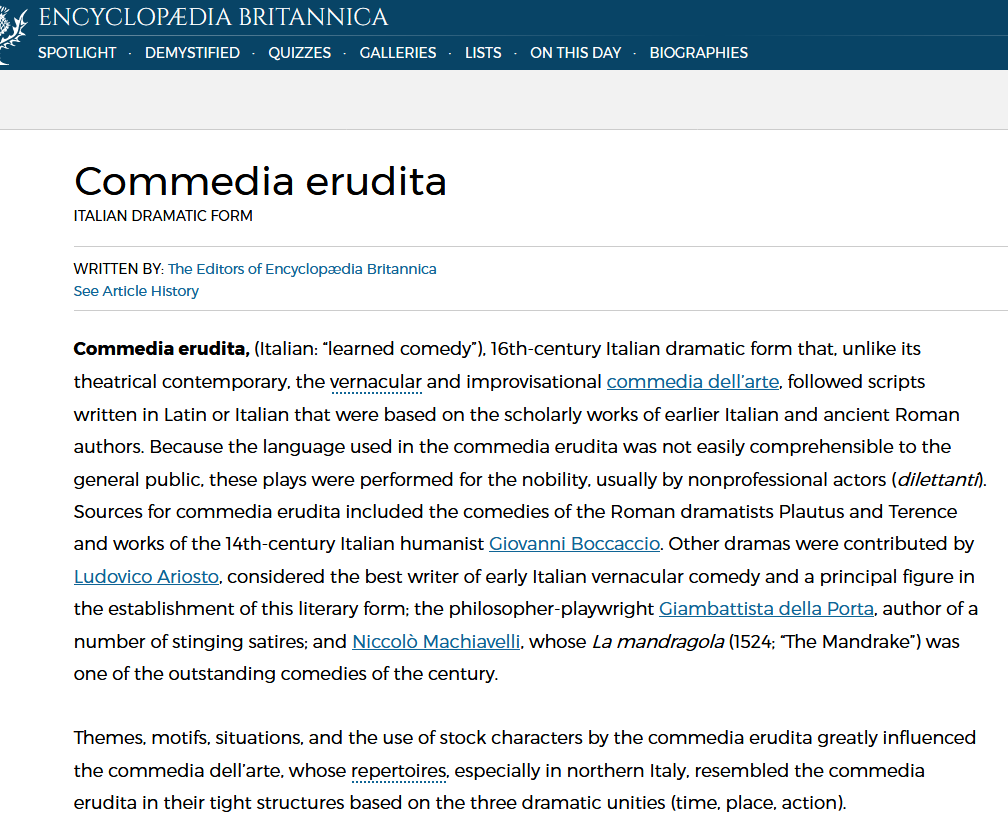 299
The New Penguin Dictionary of the Theatre, 2001
commedia erudita  An Italian theatrical form of the 16th century, a more scholarly counterpart to the commedia dell’arte. Unlike the commedia dell’arte, the commedia erudita was based upon written scripts (derived largely from the comedies of Plautus and Terence) and was intended for performance before educated audiences. Among those who wrote for the commedia erudita were Aretino, Ariosto, Della Porta, and Machiavelli.

The Methuen Drama Dictionary of the Theatre, 2011
commedia erudita  In 16th-century Italy, a more scholarly version of the commedia dell’arte. Unlike the latter, it was performed to educated audiences and used written scripts, many derived from the comedies of Plautus and Terence. A representative play is Machiavelli’s La Mandragola (1520), a satire on Florentine society in which a corrupt priest helps a woman’s husband, lover, and mother to betray her. Other writers in the genre were Bernardo Bibbiena, whose La Calandria (1506) was adapted from Plautus’s Menaechmi, Pietro Aretino, who based his Il Marescalco (1533) on Plautus’s Casina, Giambattista Della Porta, who wrote over 30 plays of this kind, and the poet Lodovico Ariosto.

Pavis, Patrice. Dictionary of the Theatre: Terms, Concepts, and Analysis, ©1998
commedia erudita   An Italian brand of comedy of intrigue from the Renaissance, often written by Humanists to counterbalance the rather coarse imitations of the comedies of Plautus and Terence and the popular genre of commedia dell’arte -- for example, I Suppositi by Ariosto (1509), La Mandragola by Machiavelli (1520).
300
SACO Exercise 1 - LCGFT
Based on the information from the research you have done, prepare a SACO proposal:
155 ##  $a ________________________________________________________
455 ##  $a ________________________________________________________
455 ##  $a ________________________________________________________
555 ##  $w g $a ____________________________________________________
555 ##  $a ________________________________________________________
670 ##  $a Work cat.: _______________________________________________
670 ##  $a ________________________________________________________
670 ##  $a ________________________________________________________
670 ##  $a ________________________________________________________
675 ##  $a ________________________________________________________
680 ##  $a ________________________________________________________
952 ##  $a LCGFT pattern: ____________________________________________
301
[Speaker Notes: ANSWER:

155    Commedia erudita
455    Erudita, Commedia
555    $w g $a Comedy plays
670    Work cat.: Machiavelli, N. The mandrake, 1978 $b (example of commedia erudita)
670    Hodgson, T.  The drama dictionary, ©1988 $b (Commedia erudita.  ‘Learned comedy’.  The written comedy of Italy in the early sixteenth century, as compared with the improvised Commedia dell’Arte.  A realistic and sardonic form of comedy, best represented perhaps by La Mandragola (c.1518) by Machiavelli and I Suppositi (1509) by Ariosto)
670    Encyclopædia Britannica online, <date viewed> $b (Commedia erudita, (Italian: “learned comedy”), 16th-century Italian dramatic form that, unlike its theatrical contemporary, the vernacular and improvisational commedia dell’arte, followed scripts written in Latin or Italian that were based on the scholarly works of earlier Italian and ancient Roman authors; themes, motifs, situations, and the use of stock characters by the commedia erudita greatly influenced the commedia dell’arte, whose repertoires, especially in northern Italy, resembled the commedia erudita in their tight structures based on the three dramatic unities (time, place, action); example: Niccolò Machiavelli, La mandragola (1524; ”The Mandrake”))
670    The new Penguin dictionary of the theatre, 2001 $b (commedia erudita: An Italian theatrical form of the 16th century, a more scholarly counterpart to the commedia dell’arte. Unlike the commedia dell’arte, the commedia erudita was based upon written scripts (derived largely from the comedies of Plautus and Terence) and was intended for performance before educated audiences)
670    The Methuen Drama dictionary of the theatre, 2011 $b (commedia erudita: In 16th-century Italy, a more scholarly version of the commedia dell’arte. Unlike the latter, it was performed to educated audiences and used written scripts, many derived from the comedies of Plautus and Terence. A representative play is Machiavelli’s La Mandragola (1520); other writers in the genre were Bernardo Bibbiena, Pietro Aretino, Giambattista Della Porta, and Lodovico Ariosto)
952    LCGFT pattern: Commedia dell'arte

Note: Could possibly add 455 Learned comedies, but this seems more to be just a translation for English speakers of what the Italian term means, and not an actual term used in English to describe this genre.]
SACO Exercise 2 - LCDGT
Based on the information provided in the following slides, you will create a SACO proposal.
You are cataloging a book, and so far your record looks like this:
100 1_  Blum, Shellie, $d 1964- $e author.  				 
245 10  Waterski girl wonder : $b a journey of perseverance / $c Shellie Blum.
264 _1  [United States] : $b [publisher not identified], $c [2012]
264 _4  $c ©2012
300 __  231 pages : $b illustrations ; $c 24 cm
600 10  Blum, Shellie, $d 1964-
655 _7  Autobiographies. $2 lcgft
302
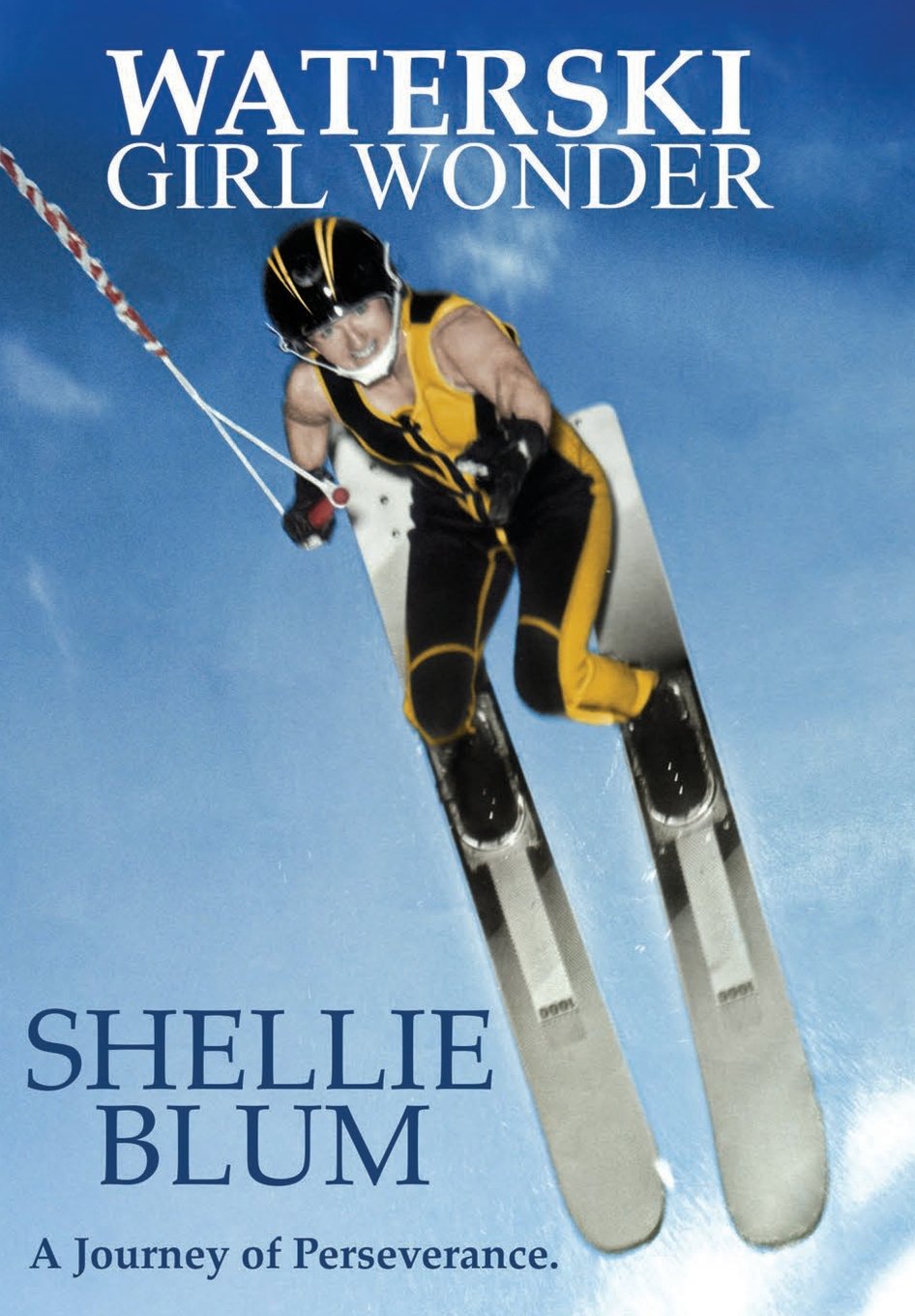 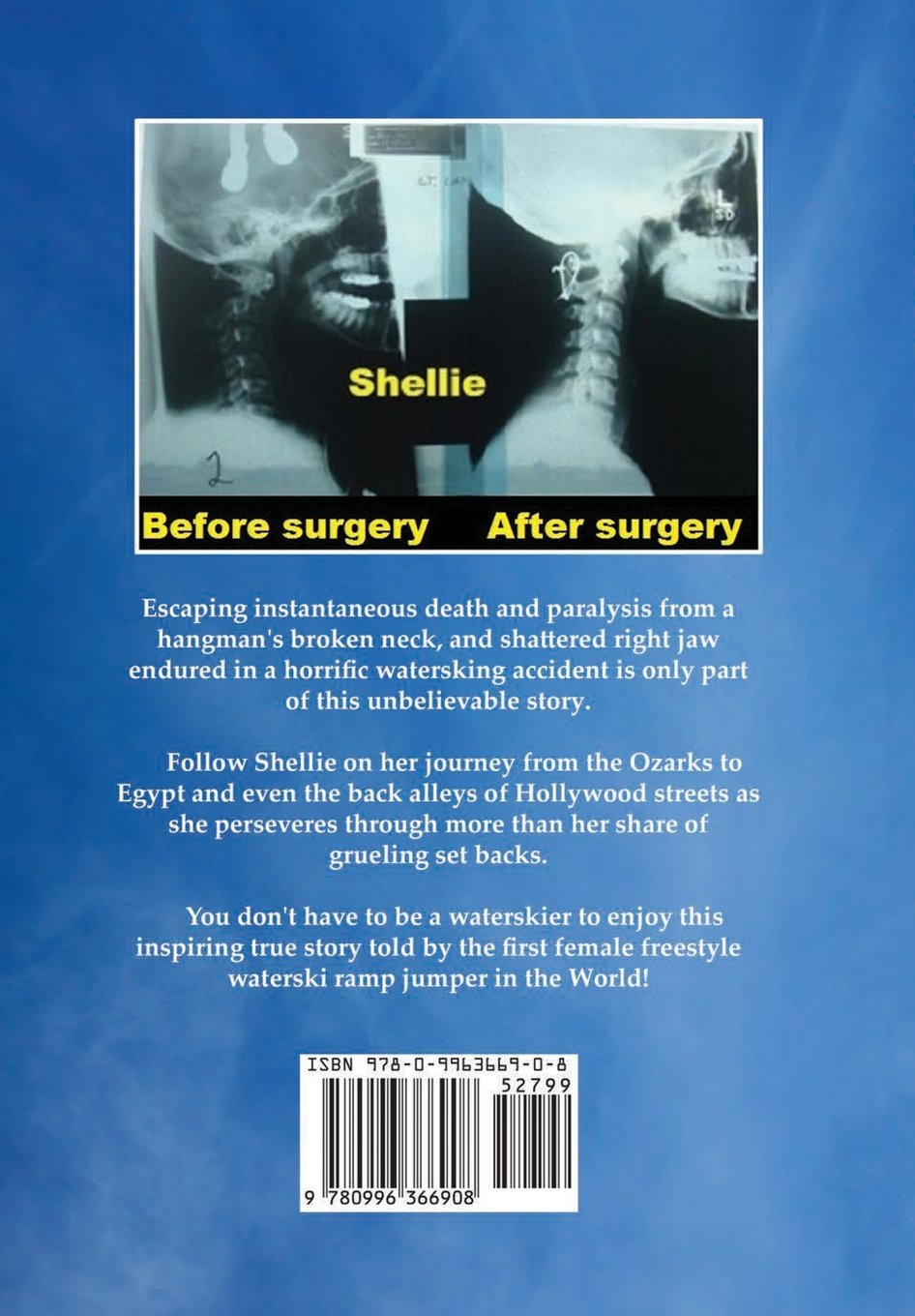 303
SACO Exercise 2 - LCDGT
From inside the book
Page 2: “I was born on Mother’s Day, May 10, 1964, at Camp Lejeune Marine Corps base in Jacksonville, North Carolina”
Page 18: “I learned to barefoot water ski from a slalom step off longline in back of the boat--on my first try!”
Page 18: “I was the only 12-year-old girl barefooting professionally in a ski show in 1976.”
Page 26: “The guy skiers’ pre-show duties were nothing compared with what we girls had to do.”
Page 32: “My obsession with sports--especially water-skiing”
Page 39: “my real joy was jumping the 6-foot jump ramp”
Page 78: “She is probably the best if not the only female freestyle skier in the world, and certainly one of the most versatile.”
304
SACO Exercise 2 - LCDGT
Based on what you know so far, what demographic group characteristics would you like to record for the creator of this autobiography?  Which ones are established already and which ones are not?  (See the next screen in addition to your PDF of LCDGT)
305
[Speaker Notes: ANSWER:

She is American - LCDGT: Americans
She is female/a woman - LCDGT: Women
She is a waterskier - LCDGT: not established]
Screenshots from LCDGT in Class Web
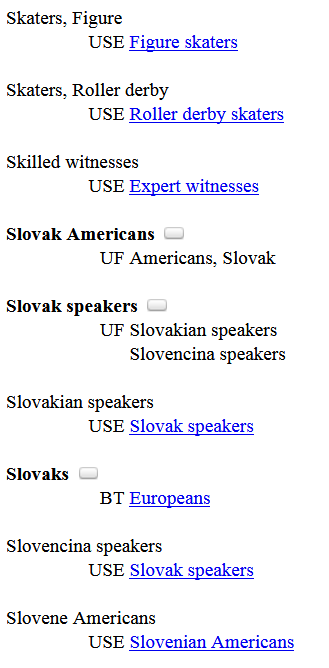 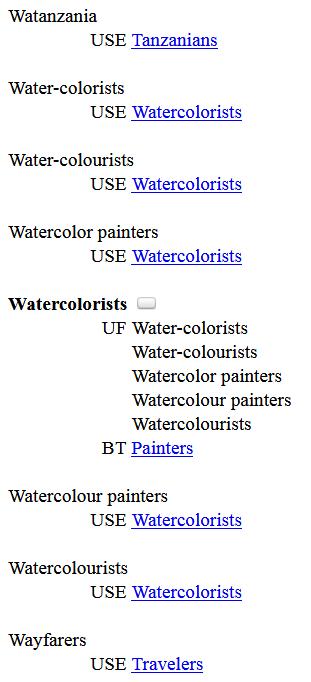 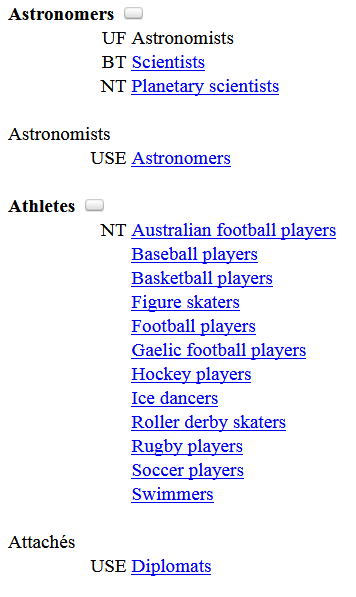 306
[Speaker Notes: LCDGT does not have a term established for waterskiers, or even skiers.  Other kinds of athletes are established.]
Screenshots from LCSH in Class Web
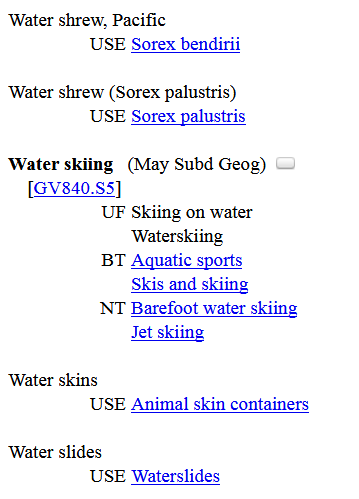 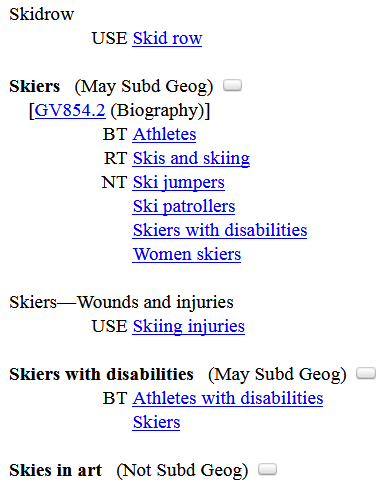 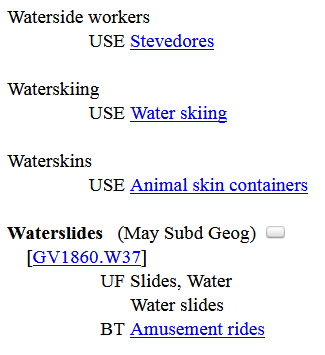 307
[Speaker Notes: LCSH doesn’t have an established term for waterskiers either, so it can’t be used as a pattern.]
SACO Exercise 2 - LCDGT
Reference sources
Webster’s New World College Dictionary, ©2010 
	skier: a person who skis; related terms: Nordic skier; Jet Skier; heli-	skier; water-skier
	water-ski: to be towed for sport by holding onto a line attached to a 	speedboat while standing on water skis; derived form: water-skier
The American Heritage Dictionary of the English Language, ©2000
	water-ski: To ski on water while being towed by a motorboat;     	—water-skier
308
SACO Exercise 2 - LCDGT
Based on the information from the book and the research you have done, prepare a SACO proposal:
072 #7  $a ___ $2 lcdgt
150 ##  $a _________________________________________________________________
450 ##  $a _________________________________________________________________
450 ##  $a _________________________________________________________________
550 ##  $w g $a _____________________________________________________________
550 ##  $a _________________________________________________________________
670 ##  $a Work cat.: _________________________________________________________
670 ##  $a _________________________________________________________________
670 ##  $a _________________________________________________________________
670 ##  $a _________________________________________________________________
675 ##  $a _________________________________________________________________
680 ##  $a _________________________________________________________________
952 ##  $a LCDGT pattern: ____________________________________________________
309
[Speaker Notes: ANSWER:

072 #7 $a occ $2 lcdgt
150 ## $a Water-skiers
450 ## $a Skiers, Water-
450 ## $a Waterskiers
550 ## $w g $a Athletes
670 ## $a Blum, Shellie. Waterski girl wonder, 2012: $b bk. jkt. (waterskier; first female freestyle waterski ramp jumper in the world) p. 26 (skiers)
670 ## $a Webster’s new world college dictionary, ©2010 $b (water-ski: to be towed for sport by holding onto a line attached to a speedboat while standing on water skis; derived form: water-skier)
670 ## $a The American heritage dictionary of the English language, ©2000 $b (water-ski: To ski on water while being towed by a motorboat; --water-skier)
675 ## $a LCSH, <date viewed>
952 ## $a LCDGT pattern: Figure skaters; Swimmers]
SACO Exercise 3 - LCDGT
Based on the information provided in the following slides, you will create a SACO proposal.
You are cataloging a book, and so far your record looks like this:
245 00  Counterpoint and other poems.
264 _1  Nairobi, Kenya : $b Oxford University Press, East Africa Ltd., $c 2010.
300 __  xii, 163 pages ; $c 21 cm.
490 1_  Contemporary African literature (CALi). Poetry
650 _0  East African poetry (English) $y 21st century.
655 _7  Poetry. $2 lcgft
830 _0  Contemporary African literature. $p Poetry.
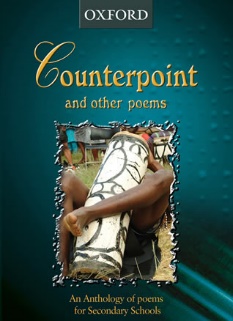 310
From the foreword:

Page x: “This anthology has been put together with the express aim of offering early twenty-first century East African readers of English language poetry opportunities for partaking in comprehensive poetic experience.”

Page xi: “The universality of the experience of being human together with the communicability of even the strangest of experiences across human groups partly account for the inclusion of poems by non-East Africans and of previously published poems by East Africans in this anthology.  Early twenty-first century East African readers should not find it unduly difficult to understand these ‘strange’ utterances.”
311
The content of the anthology is chiefly poetry by male and female writers from East Africa, but it also includes a few poems by others (William Blake, Thomas Hardy, Wilfred Owen, Léopold Sédar Senghor, William Shakespeare, and Wole Soyinka)

Questions:

Is there a stated audience for this compilation?

Are there any creator/contributor characteristics that ought to be recorded?
312
[Speaker Notes: ANSWERS:

Audience: 
  East African readers

Creator/contributors: 
  East Africans (key characteristic that should be recorded); possibly also Men/Women
  Blake, Hardy, Owen, and Shakespeare are English/British
  Senghor is Senegalese/West African
  Soyinka is Nigerian/West African]
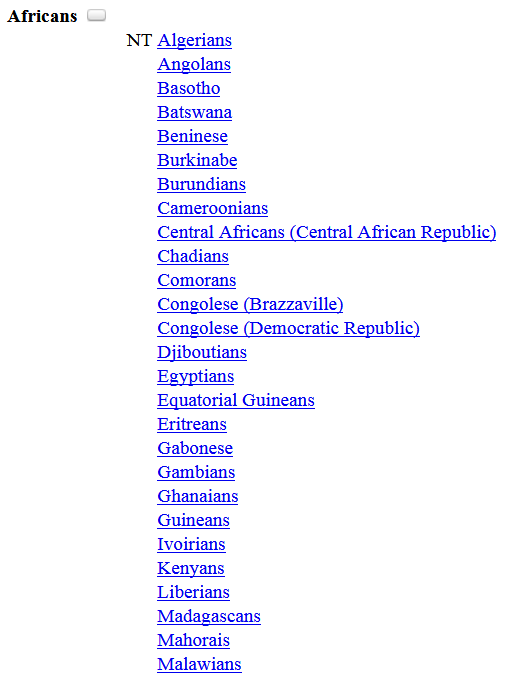 Screenshots of LCDGT from Classification Web
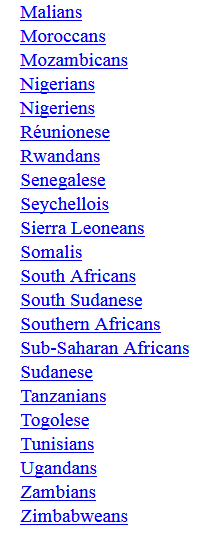 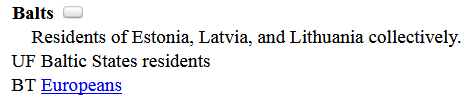 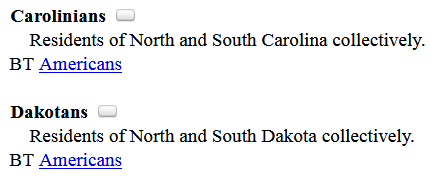 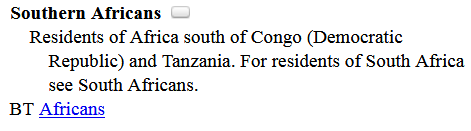 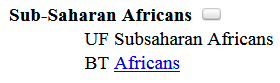 313
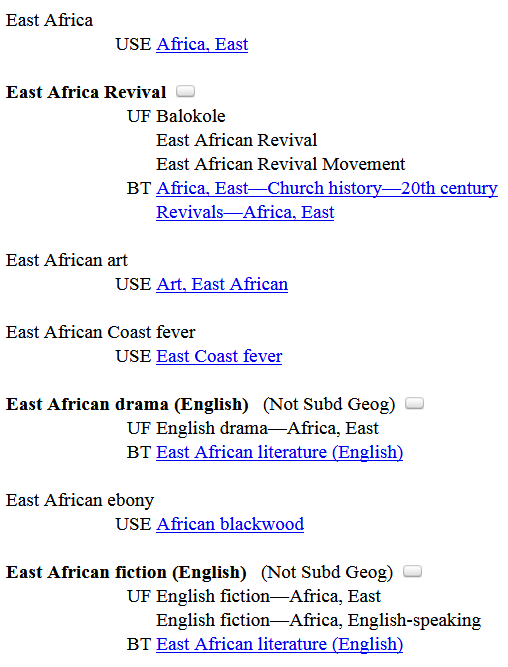 Screenshots of LCSH from Classification Web
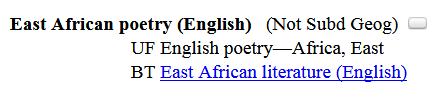 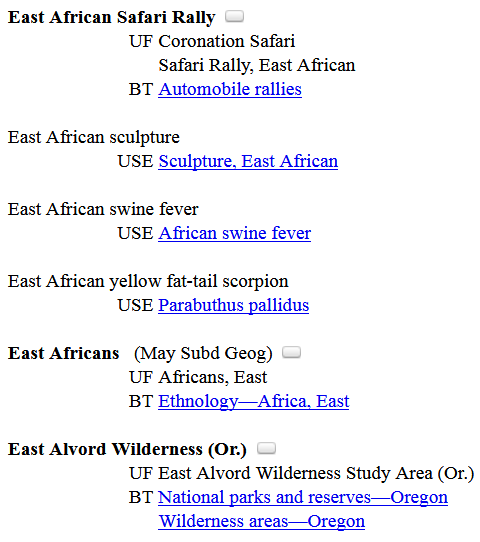 314
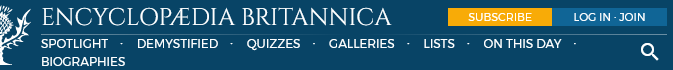 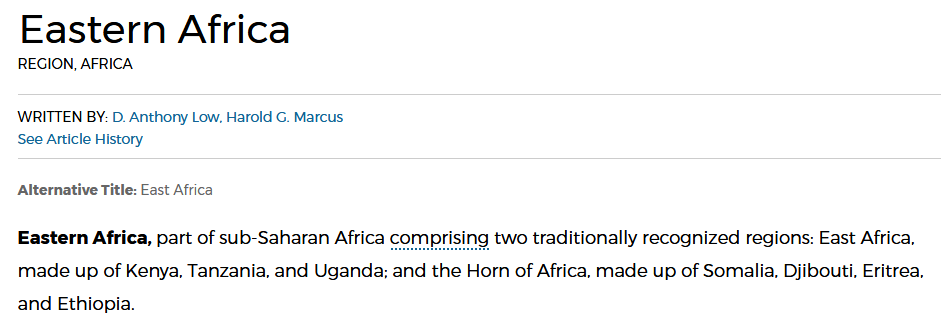 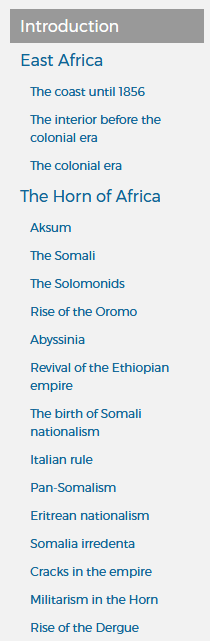 315
Merriam-Webster’s Geographical Dictionary. Third edition. ©1997
East Africa. A term often used of the area now comprising the countries of Tanzania, Kenya, Uganda, Rwanda, Burundi, and Somalia; sometimes used to include also other neighboring countries of E Africa.

The American Heritage Dictionary of the English Language. Fourth edition. ©2000
East Africa  A region of eastern Africa including southern Somalia, Kenya, Tanzania, and often other nearby areas.

Oxford Dictionaries website, viewed October 5, 2017
East Africa  The eastern part of the African continent, especially the countries of Kenya, Uganda, and Tanzania.
316
SACO Exercise 3 - LCDGT
Based on the information from the book and the research you have done, prepare a SACO proposal. Include a scope note.
072 #7  $a ___ $2 lcdgt
150 ##  $a _________________________________________________________________
450 ##  $a _________________________________________________________________
450 ##  $a _________________________________________________________________
550 ##  $w g $a _____________________________________________________________
550 ##  $a _________________________________________________________________
670 ##  $a Work cat.: ________________________________________________________
670 ##  $a _________________________________________________________________
670 ##  $a _________________________________________________________________
670 ##  $a _________________________________________________________________
675 ##  $a _________________________________________________________________
680 ##  $a _________________________________________________________________
952 ##  $a LCDGT pattern: ____________________________________________________
317
[Speaker Notes: ANSWER:

072 #7 $a nat  $2 lcdgt
150 ## $a East Africans
550 ## $w g $a Africans
670 ## $a Work cat.: Counterpoint and other poems, 2010: $b p. xi (poems by East Africans)
670 ## $a Britannica online, <date viewed> $b (Eastern Africa, part of sub-Saharan Africa comprising two traditionally recognized regions: East Africa, made up of Kenya, Tanzania, and Uganda; and the Horn of Africa, made up of Somalia, Djibouti, Eritrea, and Ethiopia.)
670 ## $a Merriam-Webster’s geographical dictionary, ©1997 $b (East Africa. A term often used of the area now comprising the countries of Tanzania, Kenya, Uganda, Rwanda, Burundi, and Somalia; sometimes used to include also other neighboring countries of E Africa)
670 ## $a The American heritage dictionary of the English language, ©2000 $b (East Africa. A region of eastern Africa including southern Somalia, Kenya, Tanzania, and often other nearby areas)
670 ## $a Oxford dictionaries website, viewed October 5, 2017 $ b (East Africa. The eastern part of the African continent, especially the countries of Kenya, Uganda, and Tanzania.)
680 ## $a Residents of Kenya, Tanzania, and Uganda collectively.
952 ## $a LCDGT pattern: Southern Africans]
Other Facets (Briefly)
318
Other Facets
Time Period of Creation
Language
Place of Creation
Country (Area) of Producing Entity
Music Medium of Performance
319
[Speaker Notes: We’ll take a quick look at some other facets that can be coded in records.  I will not discuss another, medium of performance, for which another recent LC controlled vocabulary has been created, LCMPT (LC Medium of Performance Thesaurus for Music).]
Time Period of Creation
If we stop using LCSH terms to describe what something is, we now know where to put genre/form, audience, and creator characteristics.  But what about LCSH strings that include chronological information?
	Rock music $y 1971-1980

	Orchestral music $y 18th century

	American poetry $y 20th century

	European drama $y Renaissance, 1450-1600

	Poetry, Medieval
320
[Speaker Notes: LCSH strings describing what something is may include a chronological aspect, either as part of a main heading (Poetry, Medieval) or as a chronological subdivision.  If we limit LCSH to works about something, we know how to deal with the genre/form, audience, and creator/contributor characteristics, but what about the chronological aspect?  For that, we have two options in MARC.]
MARC 046 - Special Coded Dates (R)
$k - Beginning or single date created (NR)
$l - Ending date created (NR)
$o - Single or starting date for aggregated content (NR)
$p - Ending date for aggregated content (NR)

046 __ $k 2017 $o 1800 $p 1899 $2 edtf
    Anthology of 19th century poetry published in 2017

046 __ $k 2006 $o 1932 $p 1940 $2 edtf
     DVD set of films originally released 1932-1940 and issued as a collection in 2006
321
[Speaker Notes: $o - Single or starting date of original release of the contents of a collection/aggregation.
$p - Ending date of original release of the contents of a collection/aggregation.

MARC 045  - Time Period of Content (NR) has also been used to record creation dates for some types of resources, specifically, for printed music and sound recordings.

For books and continuing resources, this field indicates the period depicted by the content of the item (e.g., history of the 16th century would be coded as 045 ##$at-t- or 045 2#$bd1500$bd1599). 
For collections of mixed materials, this field indicates the time period covered by the collection. 
For computer files, this field indicates the period covered by the data in the file (e.g., a data file containing statistics for the period 1950-1960 would be coded 045 ##$ax5x6). 
For cartographic material, this field indicates the date portrayed on the item, that is, the situation date. A currently prepared map of Rome in 50 B.C. would be coded for the B.C. date. A remote-sensing map which depicts the time the satellite recorded the image would be coded for that time. 
For printed music and sound recordings, this field indicates the period of the composition, and will usually relate to the date of the composition. If the precise date of composition cannot be determined, an approximate date (or range of dates) or the dates of the composer are used. 
For motion pictures and videorecordings, this field indicates the time period depicted in the film (e.g., a videorecording documentary of the history of the brewing industry in Wisconsin for the period 1900-1986 would be coded 045 2#$bd1900$bd1986). 
For two-dimensional nonprojectable graphic representations, this field indicates the time period depicted in the graphic (e.g., a collection of photographs from 1870 to 1930 would be coded 045 ##$aw7x3). 
For artifacts, this field indicates the time period covered by the content of the artifact (e.g., a model of an automobile repair shop of the 1920-1930 period would be coded 045 ##$ax2x3). 
For naturally occurring objects, this field indicates the time period of the content, that is, the time period that the item originated (e.g., a geode would be coded for the time period when it was formed).]
MARC 388 - Time Period of Creation (R)
First indicator - Type of time period		Second indicator - Undefined
    # - No information provided
    1 - Creation of work
    2 - Creation of aggregate work

Subfields:	 $a - Time period of creation term
		 $0 - Authority record control number or standard number (R)
		 $2 - Source of term
	   	 $3 - Materials specified
322
[Speaker Notes: While 046 is used for coded dates of creation, field 388 was created to record controlled vocabulary for time period of creation.

First indicator:
    1 - The time period of creation or origin of the work/expression, or of the components of an aggregate work/expression considered collectively. 
    2 - The time period of creation or origin of an aggregate work/expression.

First indicator value 1 is probably what will be used most of the time, unless you consider it important to bring out the time of creation of an aggregate (e.g. a compilation created in the 21st century of 19th century poetry).]
What Vocabulary To Use in 388
LC maintains a list called Temporal Term Source Codes (https://www.loc.gov/standards/sourcelist/temporal.html). But there is nothing currently on the list!
“Many general subject lists and thesauri also contain controlled vocabularies for specifying time periods.  Thus those general sources may also be used in usage elements identified for temporal terms, with the appropriate source code (see Subject Heading and Term Source Codes)”
Maybe some day LC will decide it needs to create the LCTTT (LC Temporal Terms Thesaurus)
For now, use terms from other general lists, e.g., LCSH, FAST
323
[Speaker Notes: First bullet: in other words, LC has not yet identified any sources for terms that are limited to just time periods.  

“Temporal Term Sources contains a list of sources of terms used to record time periods in bibliographic records and assigns a code to each source. The purpose of this list is to identify the vocabulary used in records.  For code assignment, general structure, usage, and maintenance guidelines see Source Codes for Vocabularies, Rules, and Schemes. Many general subject lists and thesauri also contain controlled vocabularies for specifying time periods. Thus those general sources may also be used in usage elements identified for temporal terms, with the appropriate source code (see Subject Heading and Term Source Codes).  Only sources that are specific for time periods are listed here.”]
Rock music $y 1961-1970
046 __  $k 1969 $2 edtf
110 2_  Moody Blues (Musical group), $e performer. $4 prf
245 10  To our children's children's children / $c the Moody Blues.
260 __  New York, NY : $b Threshold, $c ℗2008.
300 __  1 audio disc : $b digital ; $c 4 3/4 in.
388 1_  Nineteen sixties $2 lcsh
   and/or
388 1_  Nineteen sixty-nine, A.D. $2 lcsh
   and/or
388 1_  1961-1970 $2 fast
   and/or
388 1_  1969 $2 fast
500 __  Originally released November 1969.
650 _0  Rock music $y 1961-1970.
650 _0  Progressive rock music.
655 _7  Progressive rock (Music) $2 lcgft
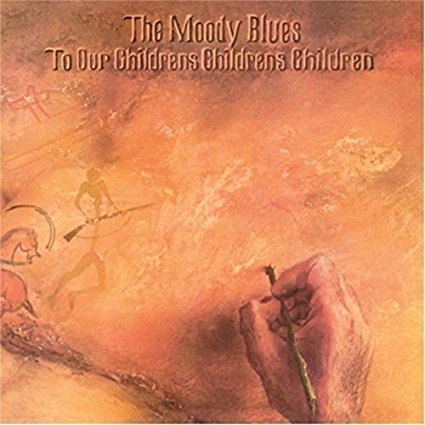 324
[Speaker Notes: As you can see from this slide, there are a variety of possibilities that could be used to record time period of creation.  As far as I am aware, there are no best practices yet developed for this.  There is also no purpose-built controlled vocabulary for time periods.  LCSH and FAST are typically being used at this time.  Perhaps at some point LC will decide it needs to create the LCTTT - LC Temporal Terms Thesaurus.]
European drama $y Renaissance, 1450-1600
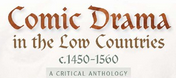 046 __  $k 2012 $o 1450~ $p 1560 $2 edtf
245 00  Comic drama in the Low Countries, c.1450-1560 : $b a critical
              anthology / $c edited and translated by Ben Parsons and Bas Jongenelen.
 __  Cambridge ; $a New York : $b D.S. Brewer, $c 2012.
386 __  Dutch $a Flemings $2 lcdgt
388 1_  Renaissance $2 lcsh
388 1_  1450-1560 $2 fast
650 _0  Dutch drama (Comedy)
650 _0  Dutch drama (Comedy) $v Translations into English.
650 _0  Dutch drama $y Early modern, 1500-1700.
650 _0  Dutch drama $y Early modern, 1500-1700 $v Translations into English.
650 _0  European drama $y Renaissance, 1450-1600.
650 _0  European drama $y Renaissance, 1450-1600 $v Translations into English.
655 _7  Farces. $2 lcgft
655 _7  Humorous monologues. $2 lcgft
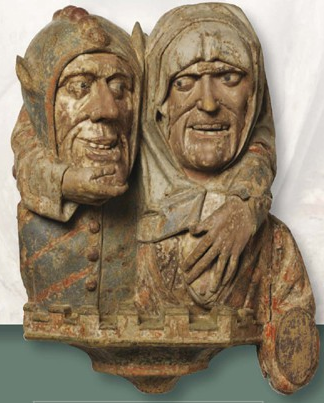 325
Orchestral music $y 18th centuryOrchestral music $y 19th century
045 1_ $b d1786 $b d1775 $b d1864 $b d1899
046 __ $o 1775 $p 1899 $2 edtf
245 00 Violin concertos by Black composers of the 18th & 19th centuries.
386 __ Blacks $2 lcdgt
386 __ Men $2 lcdgt
388 1_ Eighteenth century $a Nineteenth century $2 lcsh
505 0_ Violin concerto no. 4 in D major (1786) / Chevalier J.J.O. de Meude-Monpas (16:56) --
             Violin concerto in A major, op. 5 no. 2 (1775) / Chevalier de Saint-Georges (23:43) --
             Violin concerto in F-sharp minor (1864) / Joseph White (21:34) -- Romance in G major
             for violin and orchestra (1899) / Samuel Coleridge-Taylor (12:33).
650 _0 Concertos (Violin)
650 _0 Concertos (Violin with string orchestra)
650 _0 Violin with orchestra.
650 _0 Orchestral music $y 18th century.
650 _0 Orchestral music $y 19th century.
655 _7 Concertos. $2 lcgft
326
[Speaker Notes: Two 388 fields could be used instead of a single one with repeated subfield $a’s.

Note: subsequent research has determined that Meude-Monpas had no African ancestry.  Historical references had named him a “Black Musketeer”, but research disclosed that “Black” referred to the color of the horses used by the members of his unit, not to the composer's race.  Cf. http://africlassical.blogspot.com/2007/09/violin-concertos-by-black-composers-of.html

Additional 386s on the bibliographic record:

386   $3 Violin concerto no. 4 in D major ; Violin concerto in A major $a French $2 lcdgt
386   $3 Violin concerto in F-sharp minor $a Cubans $2 lcdgt
386   $3 Romance in G major for violin and orchestra $a English $a Britons $2 lcdgt
386   $3 Violin concerto in A major ; Violin concerto in F-sharp minor ; Romance in G major for violin and orchestra $a Racially mixed people $2 lcsh

Additional 6XXs:

650 _0  Concertos (Violin)
650 _0  Concertos (Violin with string orchestra)
650 _0  Violin with orchestra.
650 _0  Music by Black composers.
655 _7  Concertos. $2 lcgft]
Language
Code language in 008/35-37 and 041 and record notes in 546
Give nationality/demonym for place of residence and other creator characteristics in 386

008/35-37  fre			008/35-37  fre
650 _0  French poetry.              	650 _0  French poetry $z Brazil.
386 __  French $2 lcdgt    	386 __  Brazilians $2 lcdgt

008/35-37  fre
650 _0  Short stories, French $z Ghana.
386 __  Ghanaians $2 lcdgt
327
[Speaker Notes: First example: the 386 refers to the nationality or residence of the creators, not the language.

Second example: title of book: Poèmes français d'écrivains brésiliens.

Third example: title of book: La belle Fleure et d'autres histoires = "Beautiful Fleure" and other stories : 20 stories for your reading pleasure, with comprehension texts / J.N.D. Dodoo.   J.N.D. Dodoo is a professor at the University of Ghana.]
Place of Creation
In addition to recording demonyms for the place where a creator is from in 386, consider giving place of creation in 370 $g.  It’s possible they might not be the same place, however (e.g., a musical work created by an American composer while living in Italy).

245 00  Short stories from Mozambique / $c edited by Richard Bartlett. 
370 __  $g Mozambique $2 naf
386 __  Mozambicans $2 lcdgt
546 __  Translated from the Portuguese.
650 _0  Short stories, Mozambican (Portuguese) $v Translations into English.
655 _7  Short stories. $2 lcgft
328
Country (Area) of Producing Entity
Field 257 in bibliographic records
Field 370 $c or $g in bibliographic and authority records
New subfield $i in 370 and/or 386 could be used to explain the relationship

245 00  Monsters, Inc. / $c Walt Disney Pictures presents ; Pixar Animation
	   Studios film ; producer, Darla K. Anderson ; written by Andrew
	   Stanton, Daniel Gerson ; directors, Pete Docter, David Silverman, Lee
	   Unkrich.
257 __  United States $2 naf
370 __  $i Production company: $c United States $2 naf
386 __  $i Production company: $a Americans $2 lcdgt
329
[Speaker Notes: MARC 257 - At the June 2017 ALA conference, a proposal was approved to rename the field from Country of Producing Entity to Area of Producing Entity, so that jurisdictions that have strong film cultures and are often treated as countries can be used in this field, even if they are not legally recognized as countries.  Examples: Palestine, Hong Kong, Taiwan, Quebec.

MARC 370 Bibliographic

$c - Associated country 
A country with which the work is identified. Dates that pertain to the country are recorded in subfields $s (Start period) and $t (End period).

$g - Place of origin of work or expression 
The place(s) from which a work or expression originated. Dates associated with place of origin of work or expression are recorded in subfields $s (Start period) and $t (End period). 

$i - Relationship information 
Designation of a relationship between the associated place recorded in the 370 field and the resource described in the 1XX/245 of the record. This may be an uncontrolled textual phrase or a controlled textual value from a list of relationships between bibliographic resources. 

MARC 370 Authority

$c - Associated country 
A country with which the person, corporate body, family, or work is identified. Dates that pertain to the country are recorded in subfields $s (Start period) and $t (End period).

$g - Place of origin of work or expression 
The place(s) from which a work or expression originated. Dates associated with place of origin of work or expression are recorded in subfields $s (Start period) and $t (End period). 

$i - Relationship information 
Designation of a relationship between the associated place recorded in the 370 field and the 1XX entity in the record. This may be an uncontrolled textual phrase or a controlled textual value from a list of relationships. 

The 370 field shown in the slide is redundant with the 257 field.  In the authority format however, there is no field specifically for country of production.  The use of the subfield $i could help explain the relationship.   In 2018, OCLC will fix a validation error that has not allowed $i to be added to bibliographic records.   For authorities, NACO and OCLC have not yet implemented subfield $i.]
Facets and Your Discovery System
We have deconstructed LCSH into a number of facets, and we have other additional facets that describe works. Now what does your ILS do with all of it?

Possibilities:
Index everything for keyword
Provide facets for limiting
Provide browse searches
Other ideas?
330
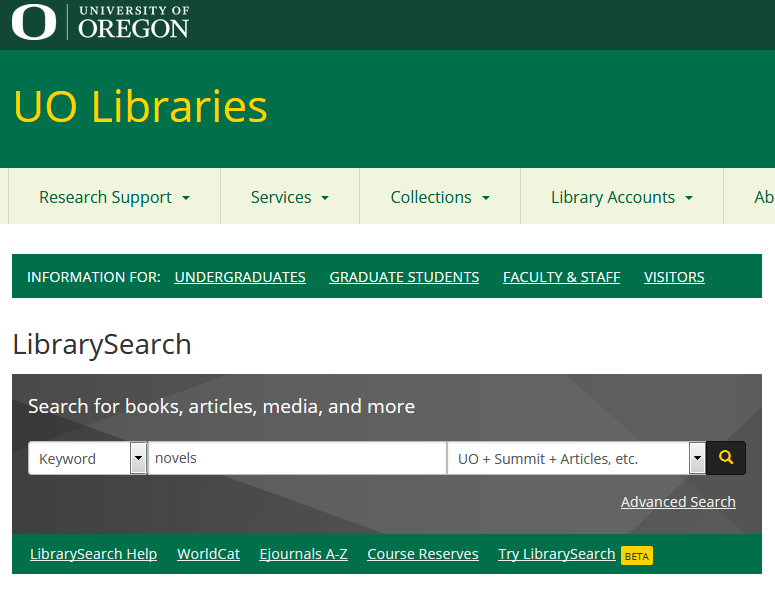 331
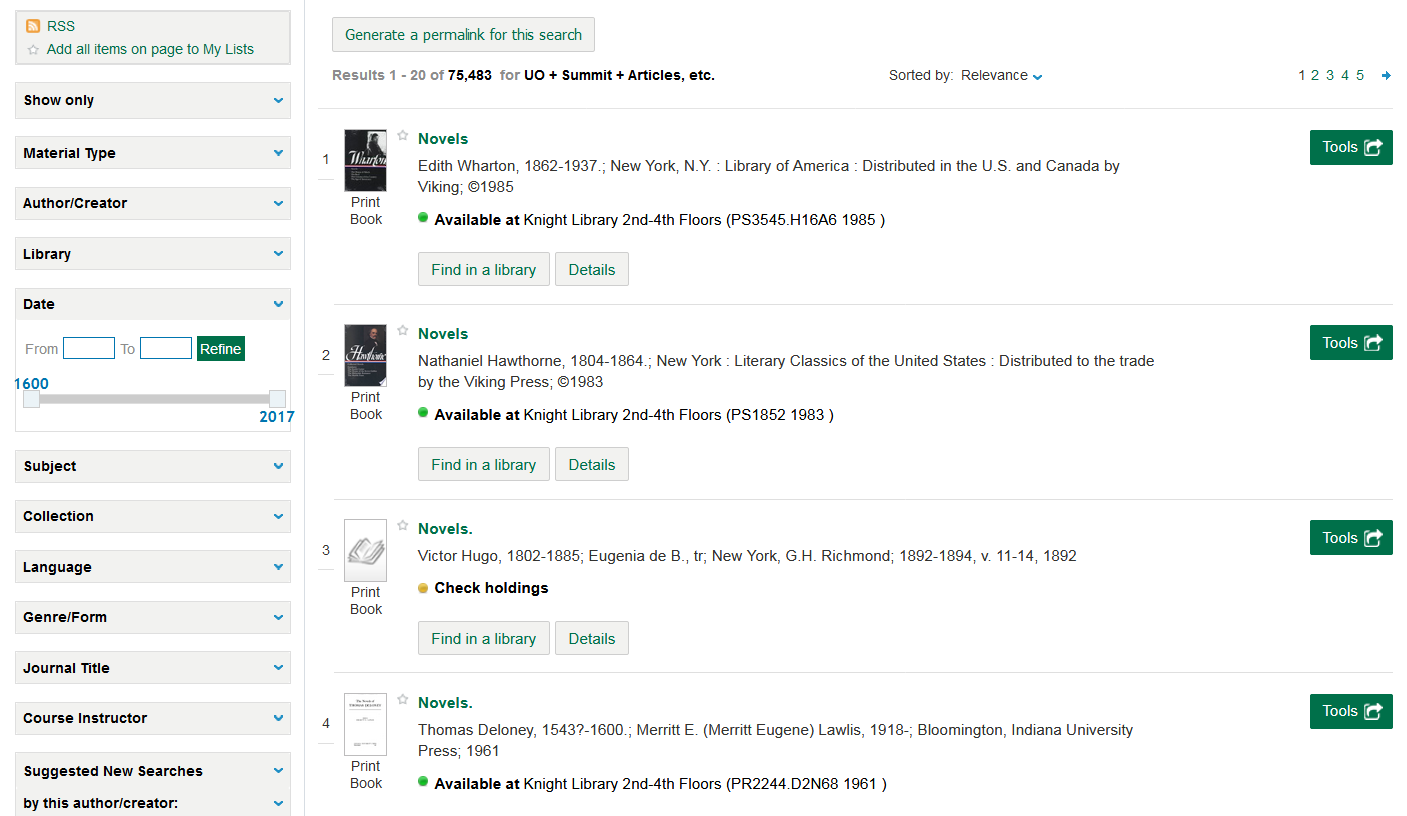 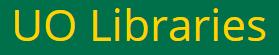 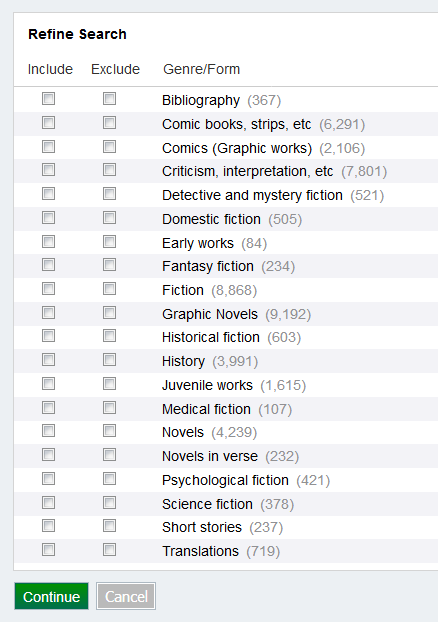 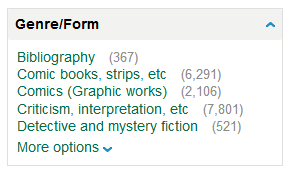 332
[Speaker Notes: ANIMATED SLIDE]
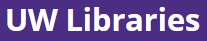 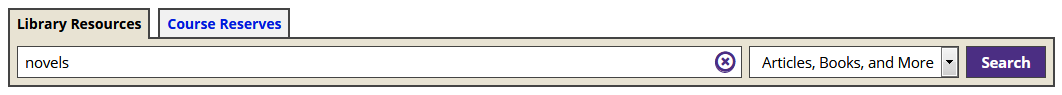 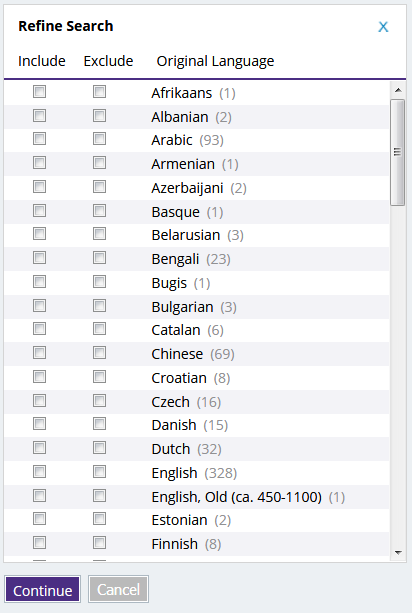 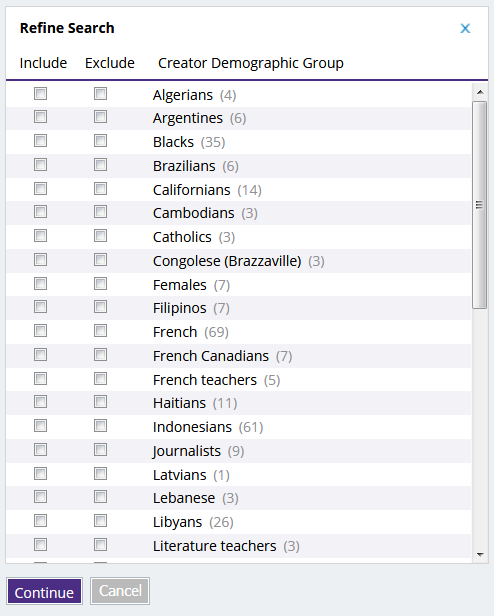 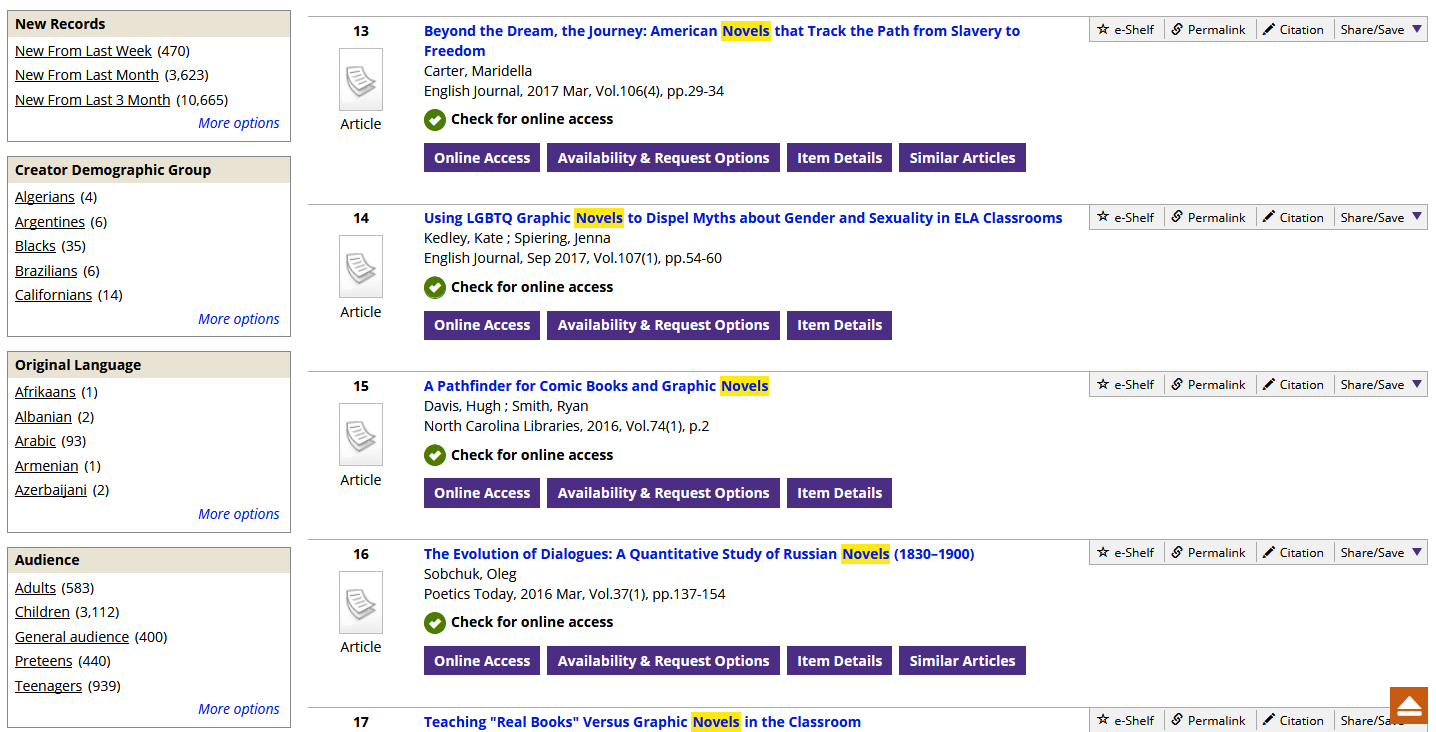 333
[Speaker Notes: ANIMATED SLIDE

University of Washington Primo discovery system (sandbox version) has a number of facets available.  This slide illustrates a keyword search for “novels”.  The user can then limit further by creator demographic group, original language, and audience, among other facets.]
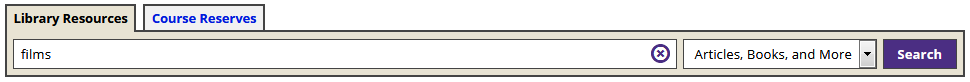 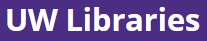 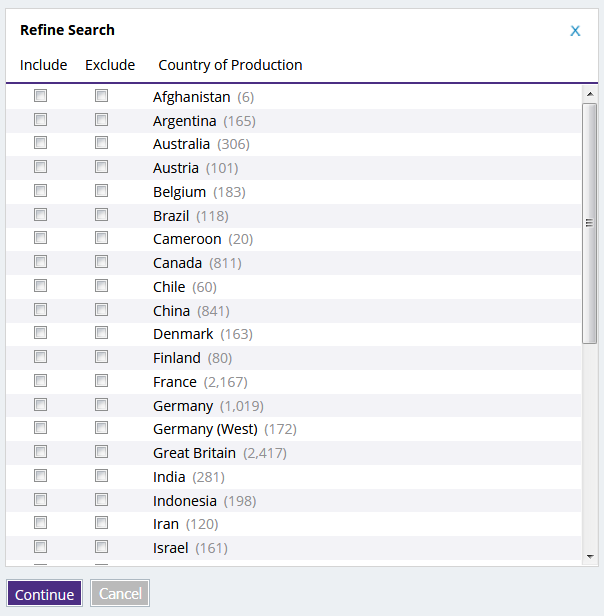 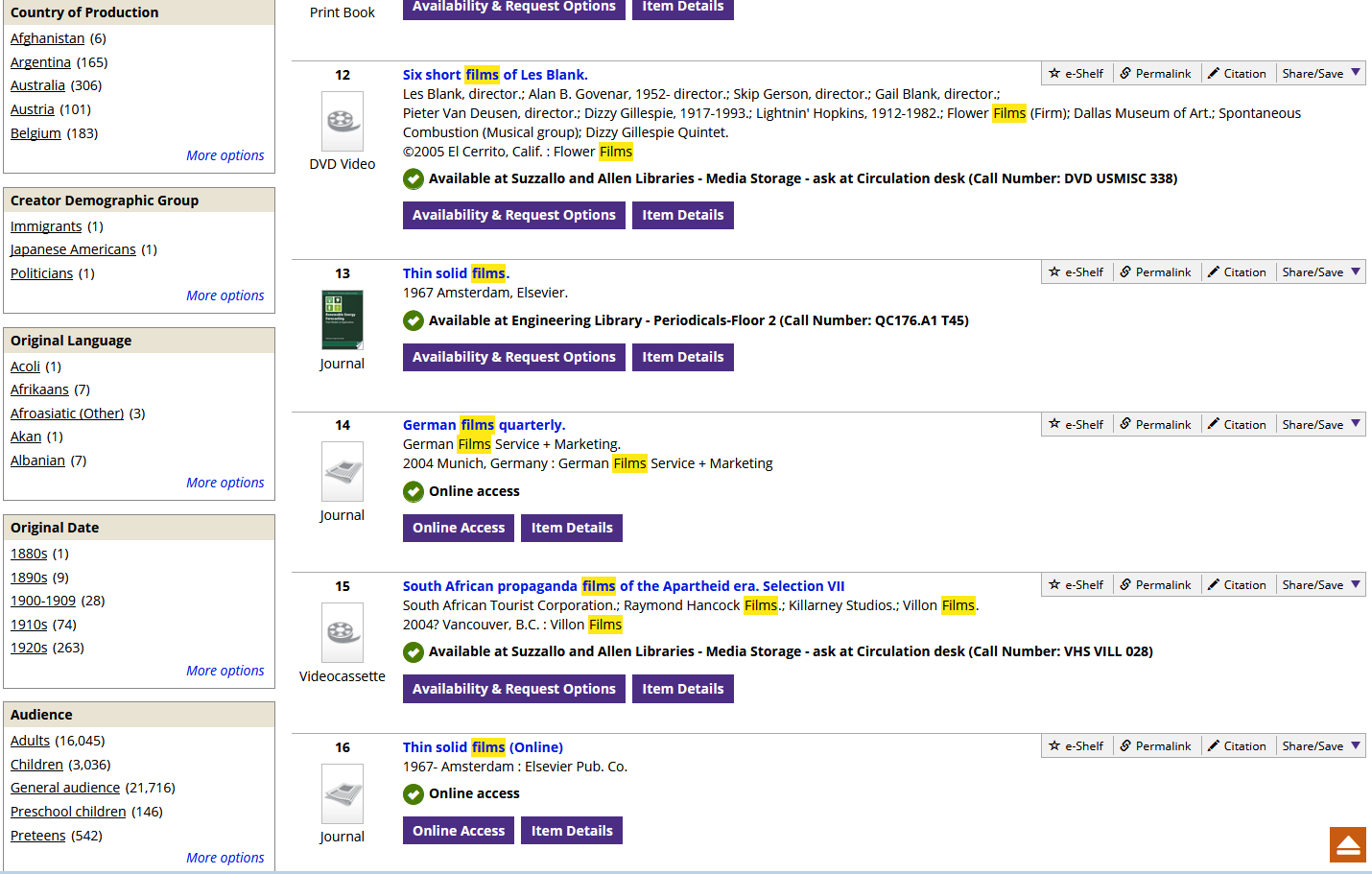 334
[Speaker Notes: ANIMATED SLIDE

This search for “films” shows facets for Country of Production, Creator Demographic Group, Original Language, Original Date, and Audience, among others.]
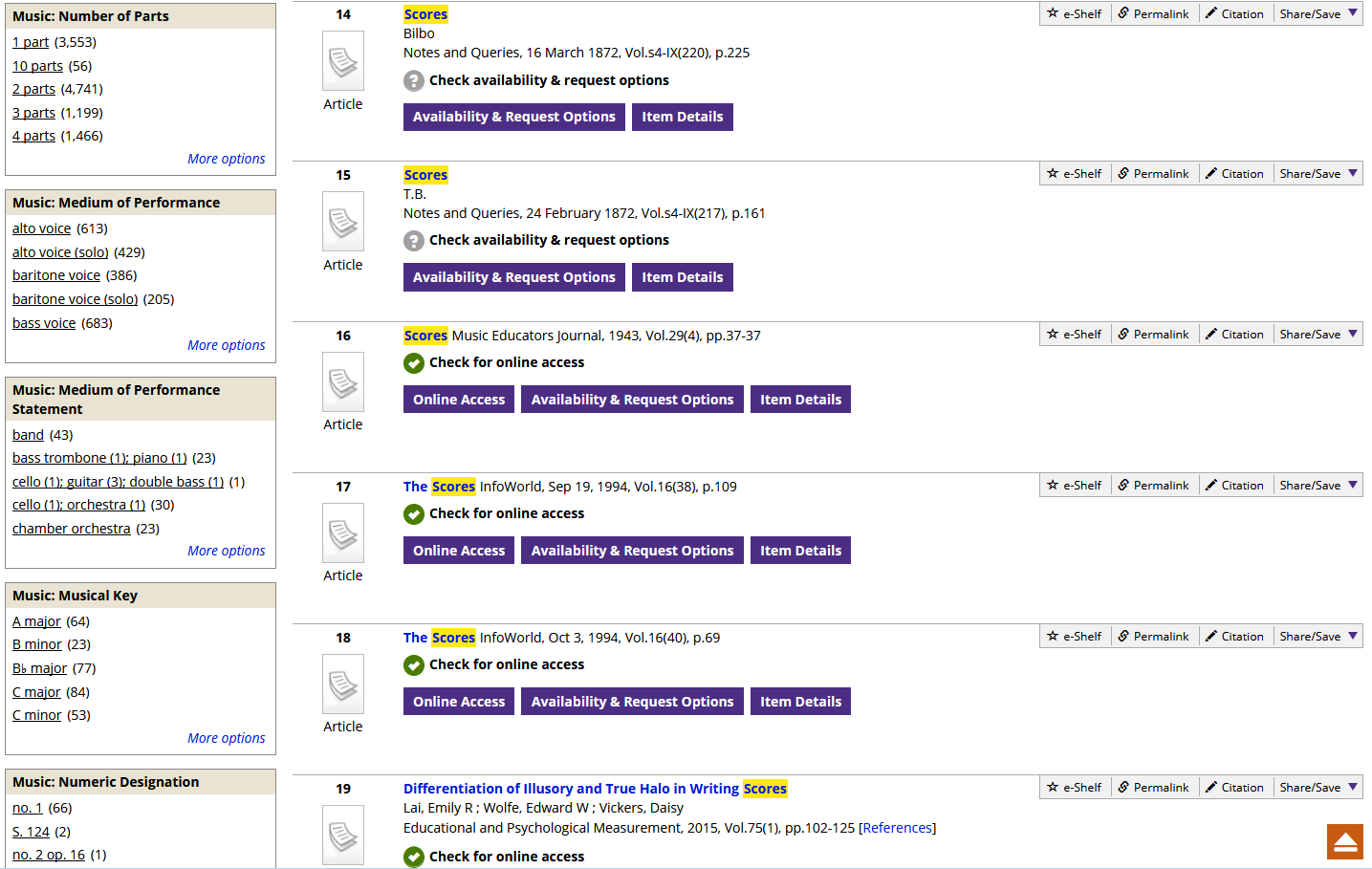 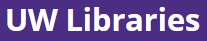 335
[Speaker Notes: This slide illustrates a keyword search for “scores”.

For music, there are facets for Number of Parts, Medium of Performance, Medium of Performance Statement, Musical Key, and  Numeric Designation.

Medium of Performance facet lists each medium separately, while Medium of Performance Statement represents the complete list of all the instruments, voices, etc. found in a single 382 field.]
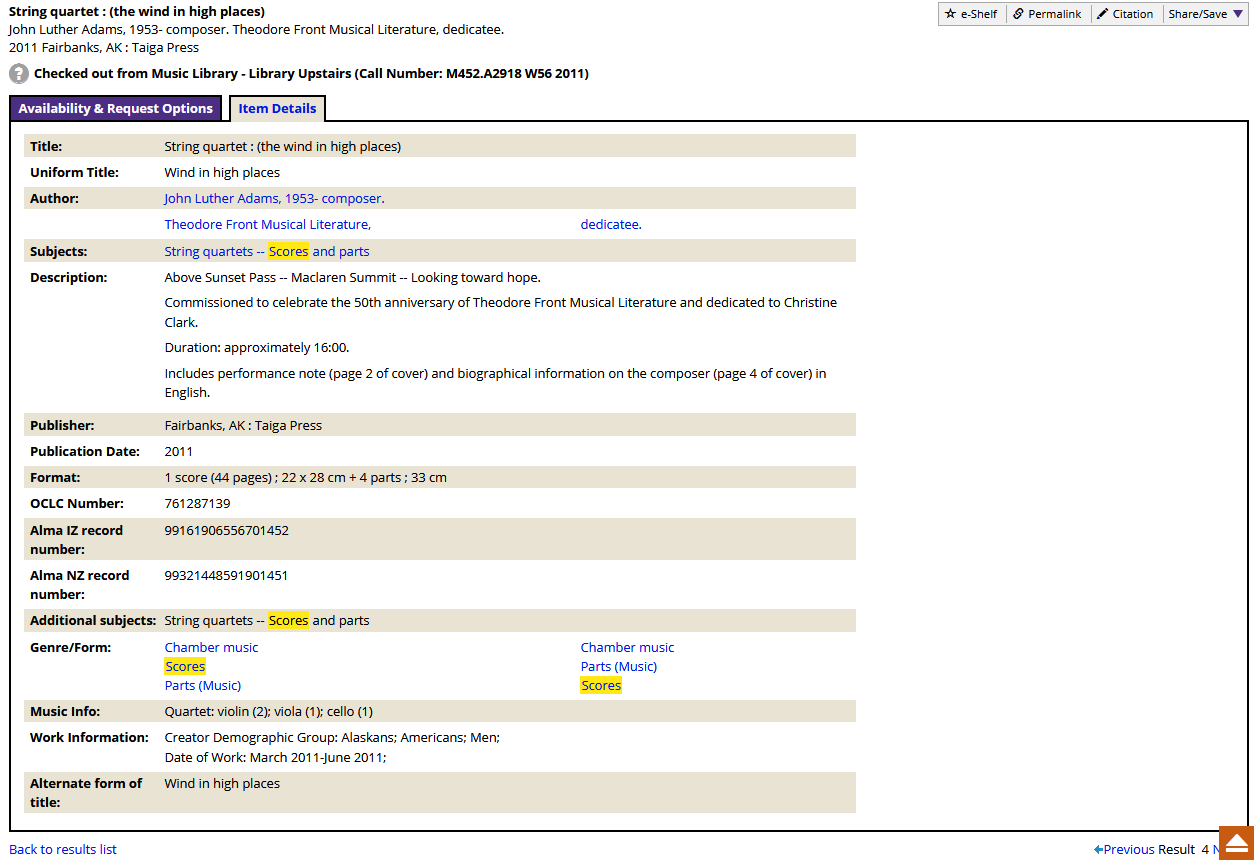 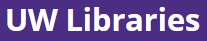 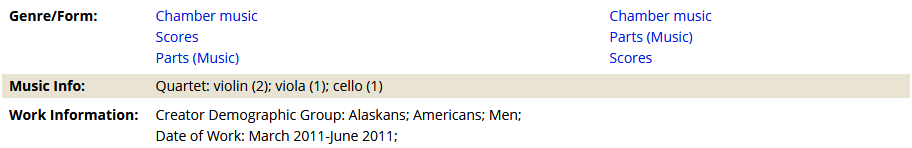 336
[Speaker Notes: ANIMATED SLIDE

Note under Work Information that we have the demographic terms from the 386 field, and the creation date from the 046 $k and $l.]
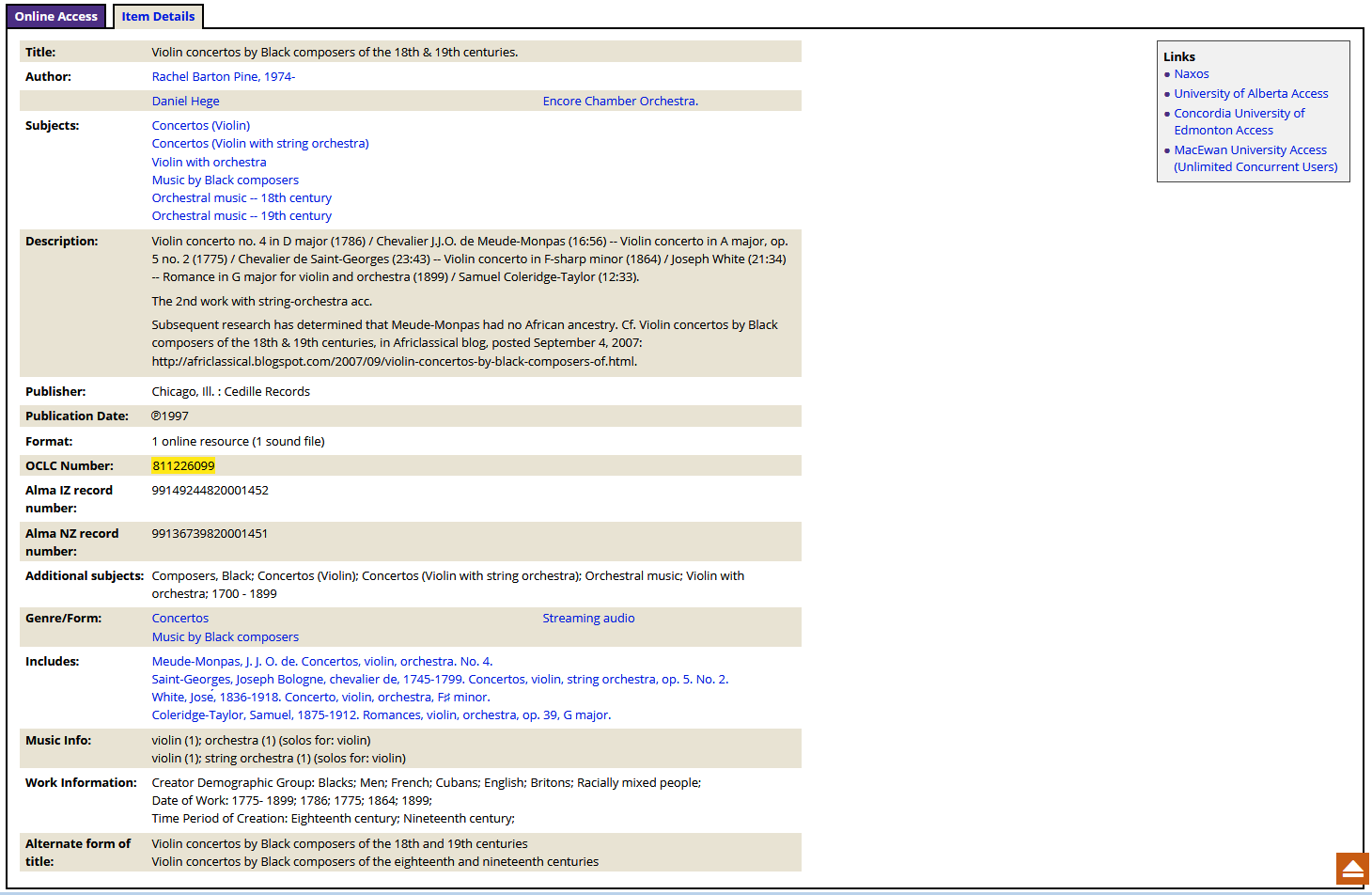 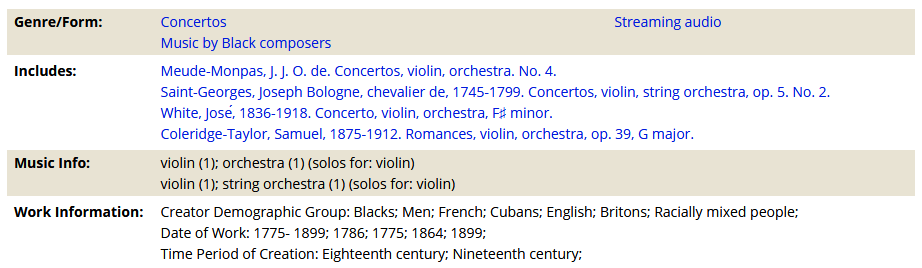 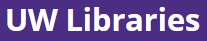 337
[Speaker Notes: ANIMATED SLIDE

At the bottom of the slide you can see the medium of performance information and work information, including Time Period of Creation, taken from the 388 field.]
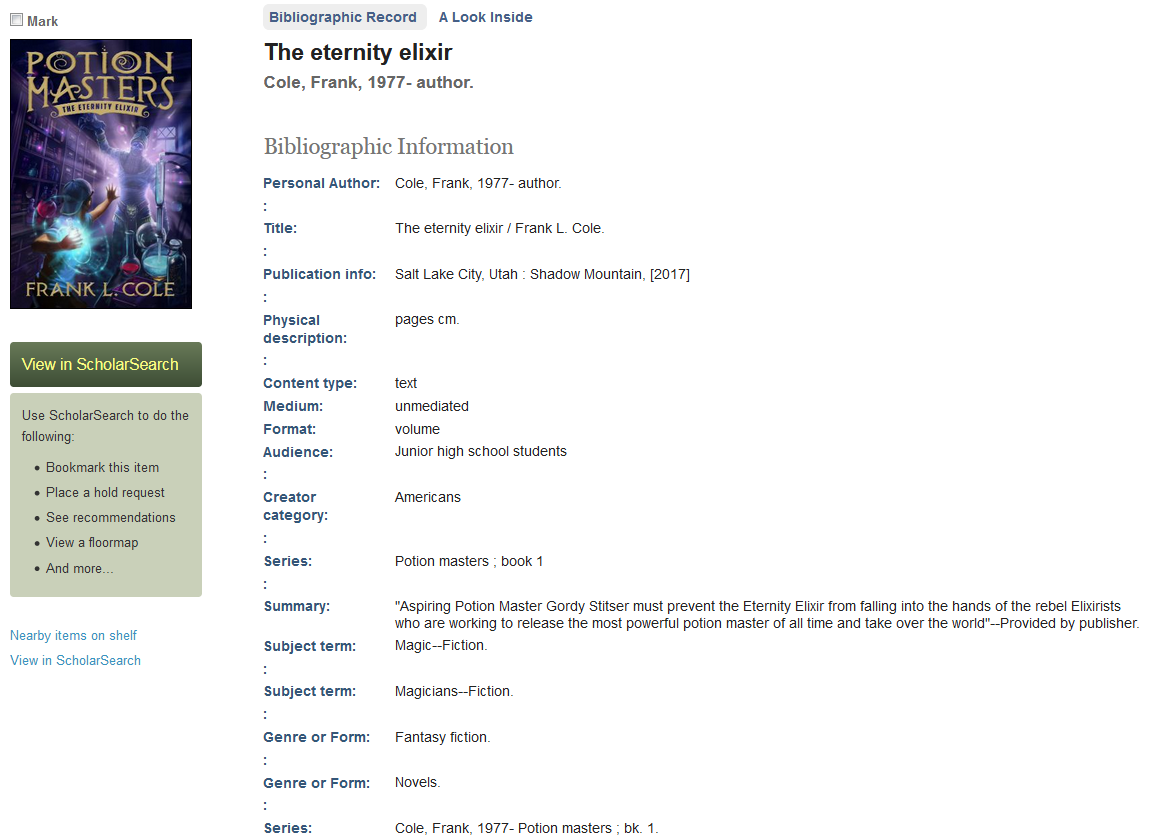 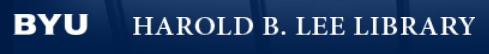 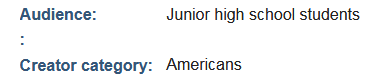 338
[Speaker Notes: ANIMATED SLIDE

Brigham Young University is the only other library that I’m aware of that is displaying LCDGT audience and creator/contributor terms.  The terms are also keyword indexed for searching.  No limiting facets yet, however.]
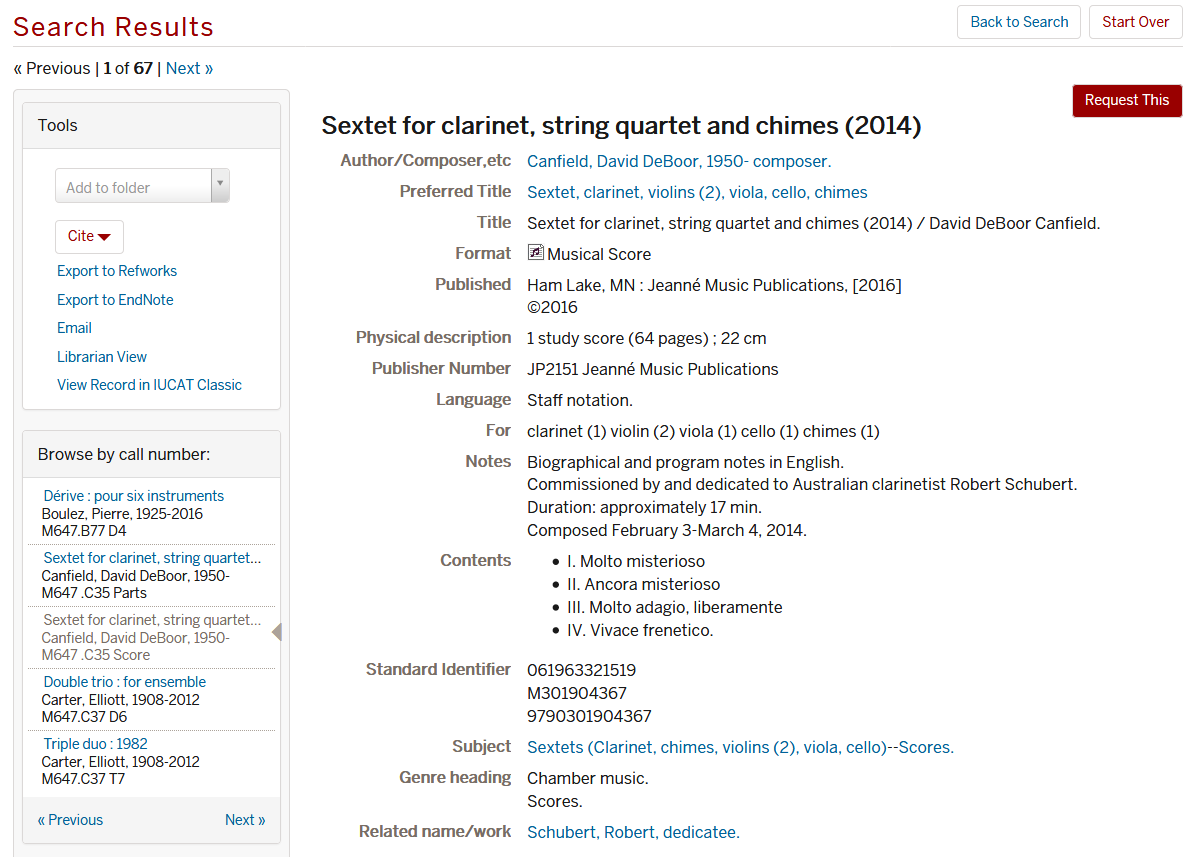 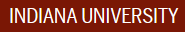 339
[Speaker Notes: Screenshot from Indiana University Libraries catalog.  There are no facets available for limiting by genre/form or medium of performance, but these are labeled clearly in the full display of the record.]
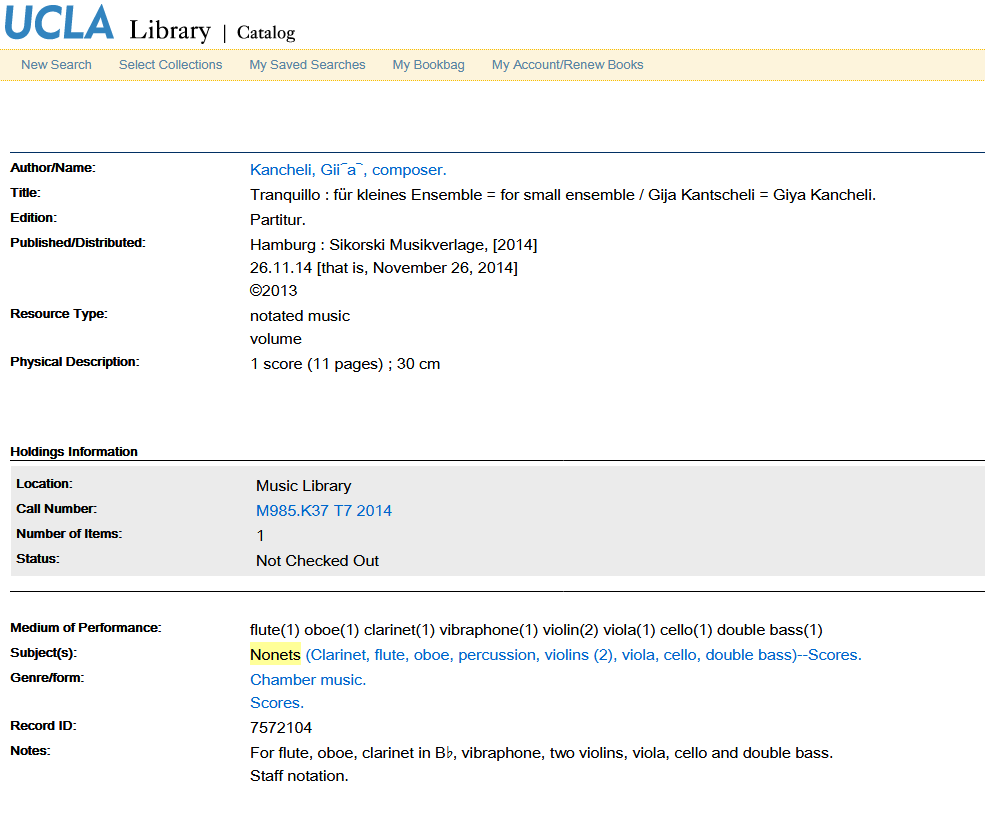 340
[Speaker Notes: UCLA displays Medium of Performance fairly well.]
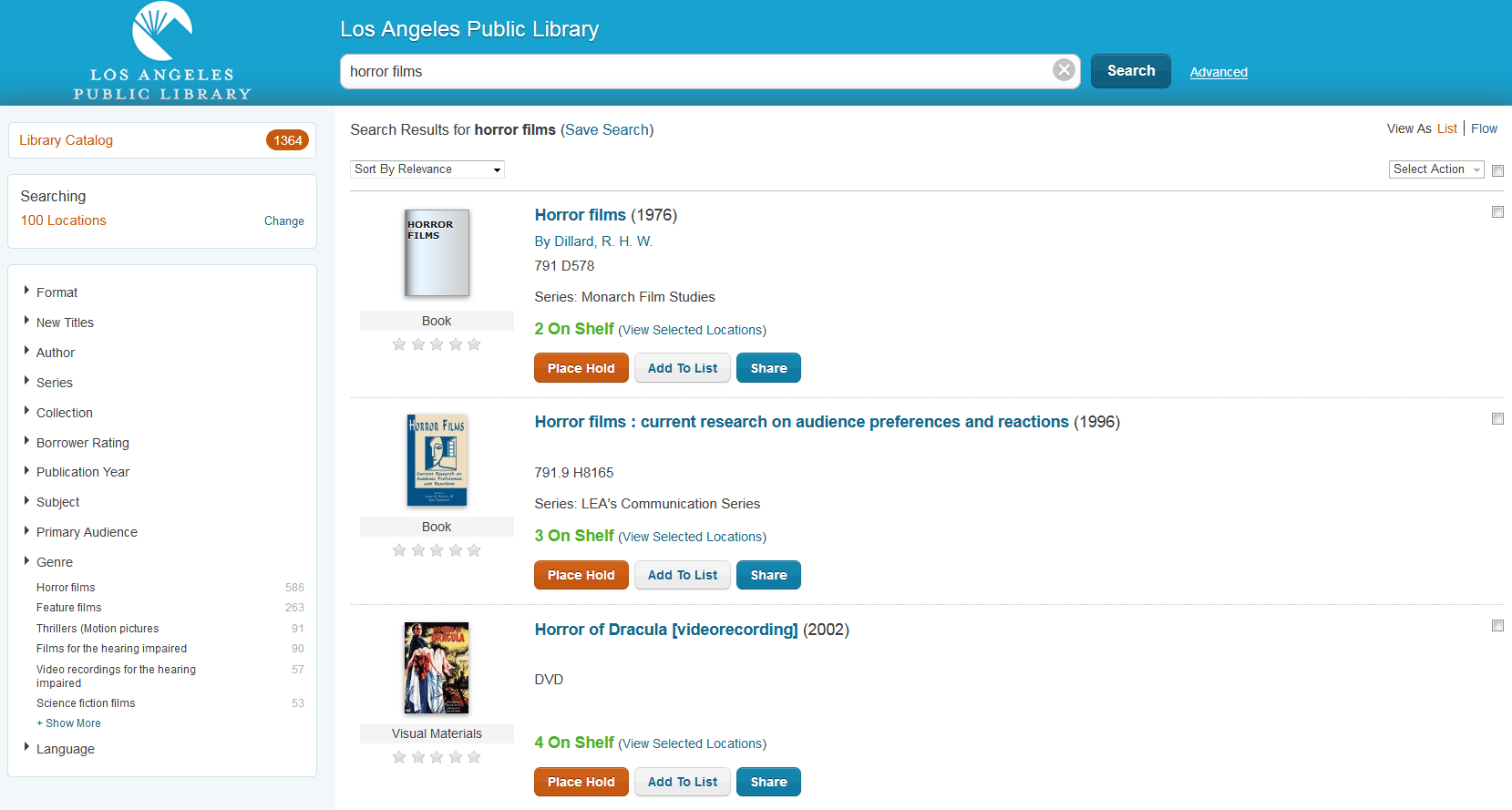 341
[Speaker Notes: Los Angeles Public Library has a Genre facet and a Primary Audience facet.]
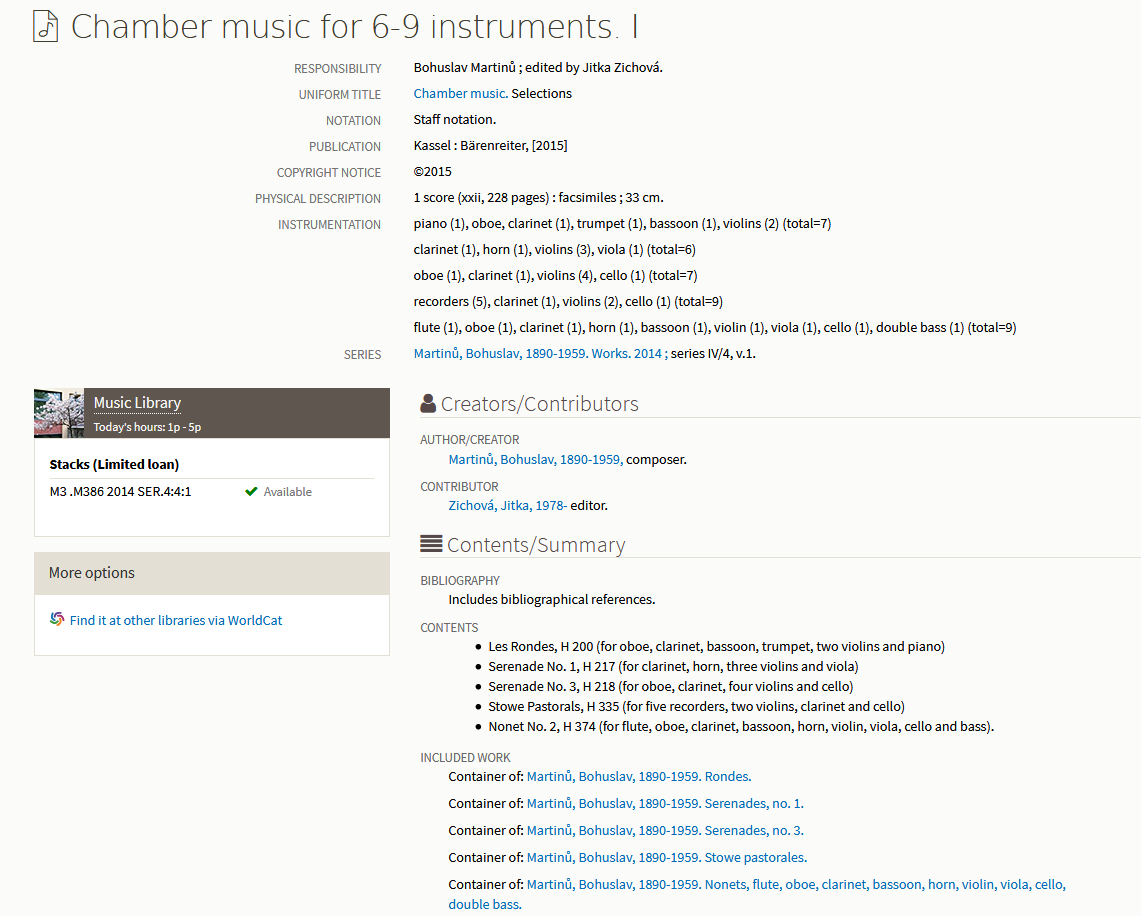 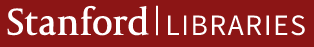 342
[Speaker Notes: Stanford University Libraries - nicely done display of medium of performance information]
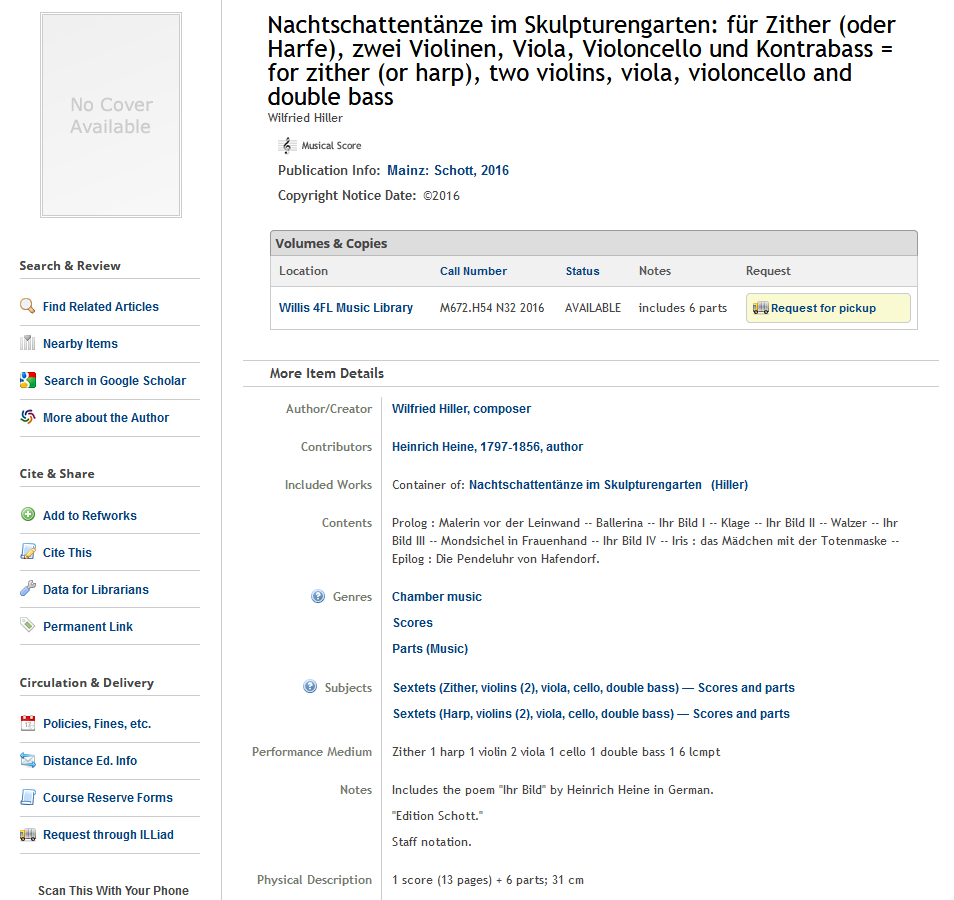 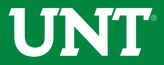 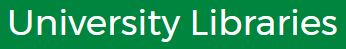 343
[Speaker Notes: University of North Texas Libraries displays performance medium, but the display could be clearer.  The total number of performers isn’t clear, and there’s no reason to display “lcmpt”.]
Full Implementation of Faceted Vocabularies
Finally - What About All Our Old Records?
In order for faceted vocabularies to work best, we will need to figure out how to add facets to legacy records.  Think about how many literature and music records don’t have any genre/form terms in them.  Audience and creator/contributor terms would also be helpful.
ALCTS CaMMS Subject Analysis Committee has issued a white paper: A Brave New (Faceted) World: Towards Full Implementation of Library of Congress Faceted Vocabularies (http://hdl.handle.net/11213/8146)
345
A Brave New (Faceted) World
Key Points:
need critical mass of bibliographic metadata that includes these faceted attributes
full-scale implementation requires a combination of broad and comprehensive training of catalogers (“current implementation”) and retrospective implementation through the development of nuanced and powerful machine algorithms
requires buy-in and support of national and international entities like PCC, LC, OCLC and library systems vendors
addition of genre/form terms should be a core requirement for PCC records
strongly encourage the addition of 382 fields, using LCMPT terms whenever appropriate
add LCDGT to both bibliographic and authority records, until authority records are created for all personal names and works and expressions; then just add to authority records
shows how retrospective enhancement of records could be achieved based on fixed field values and codes, LCSH and classification numbers, and other data already in records
346
Thank You!